国旗分かるかな？アフリカ編
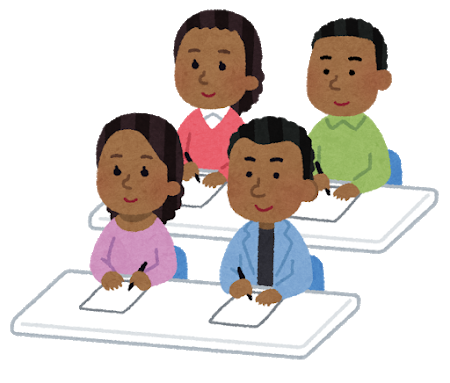 教	科	：社会
学	年	：小学５年生

・国旗を見て正しい国名を答えましょう。
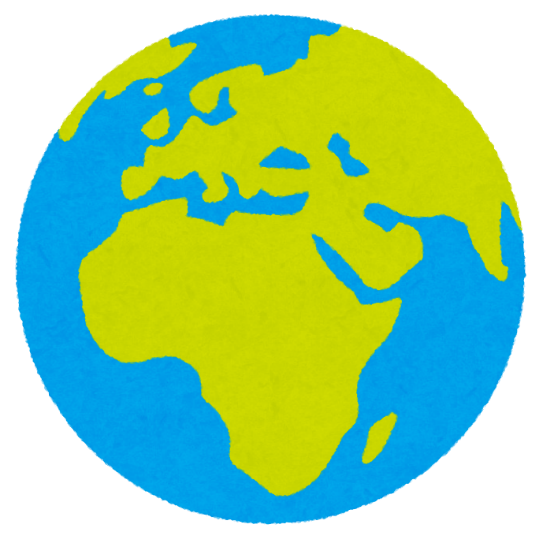 日本が承認していない国も出題する
ヨーロッパにはNIS諸国も含める
表示される国旗は実際の色や比率等が異なる場合がある
国旗と国名は2019年9月現在の外務省のものによる
正しい国旗の国名を答えましょう。
次の国旗の国は何でしょう？
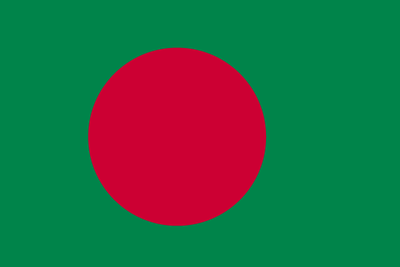 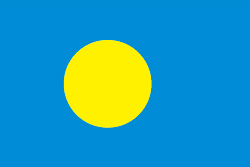 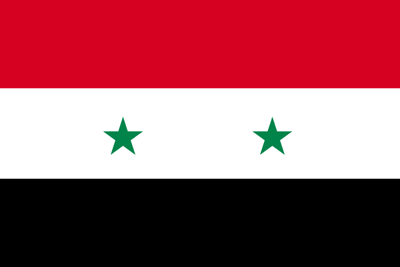 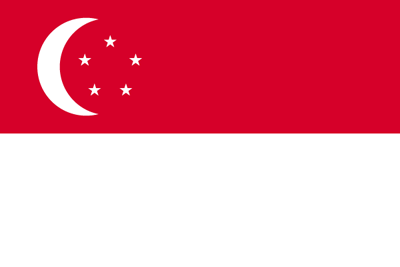 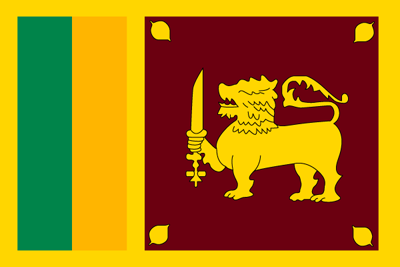 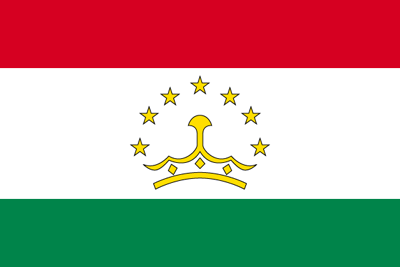 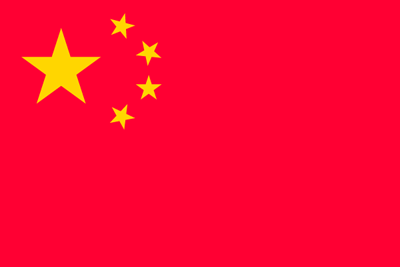 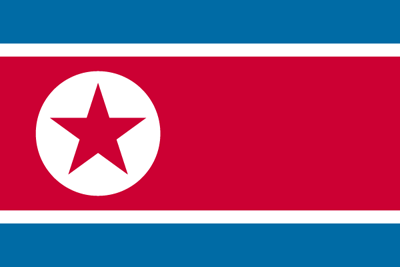 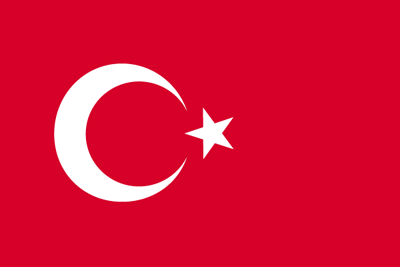 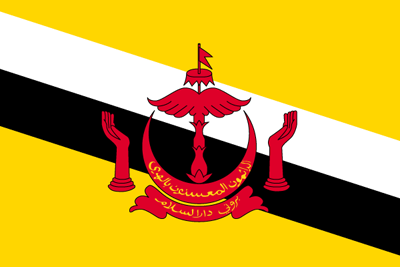 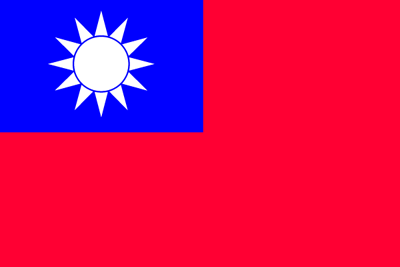 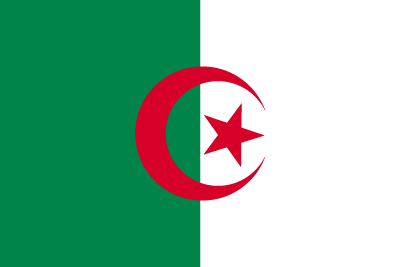 みんしゅじんみんきょうわこく
アルジェリア民主人民共和国
次の国旗の国は何でしょう？
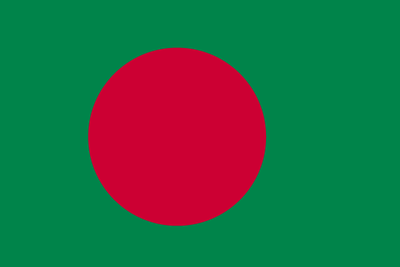 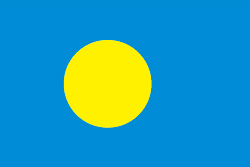 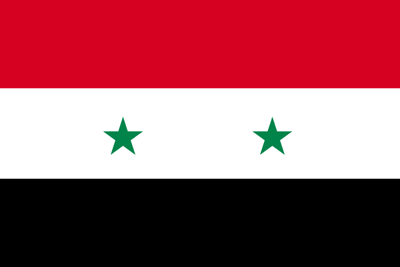 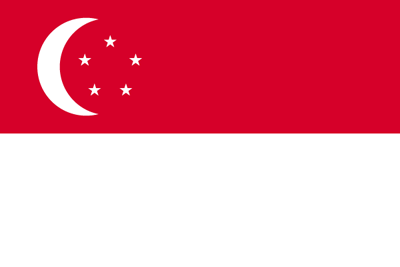 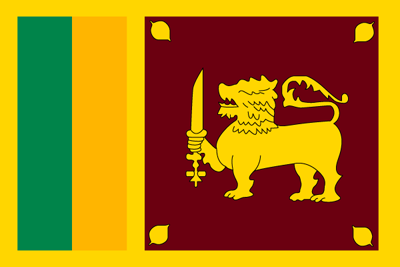 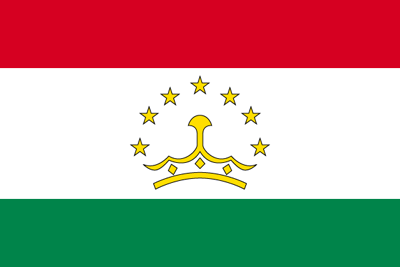 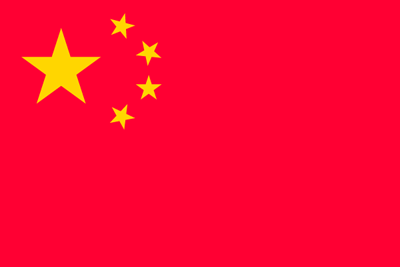 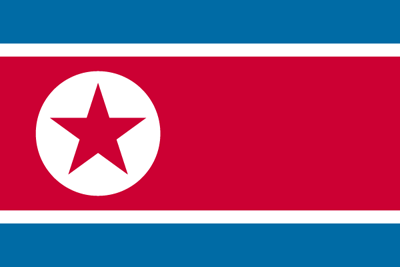 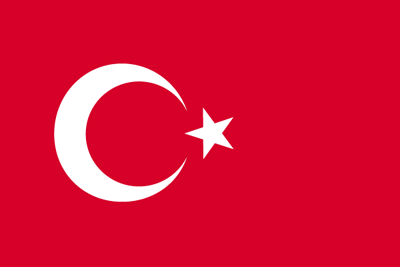 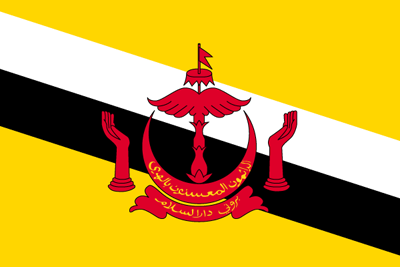 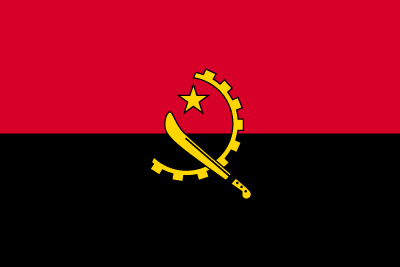 きょうわこく
アンゴラ共和国
次の国旗の国は何でしょう？
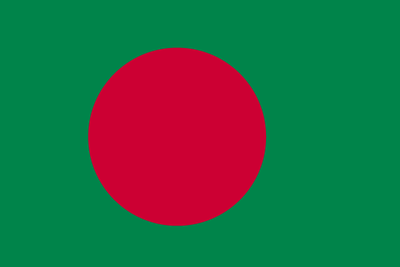 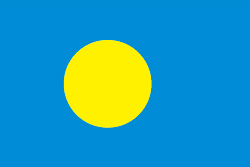 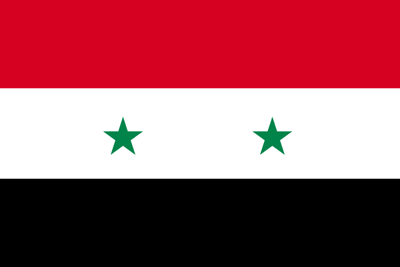 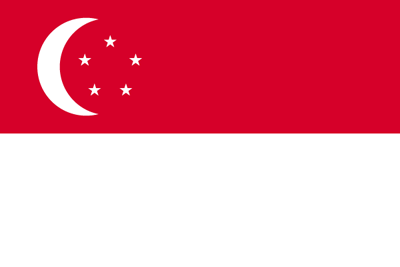 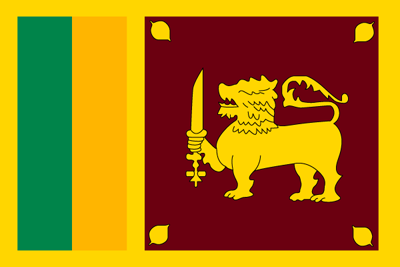 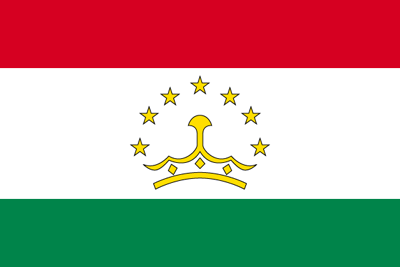 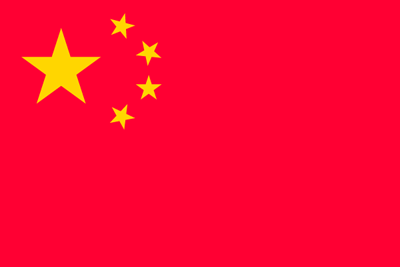 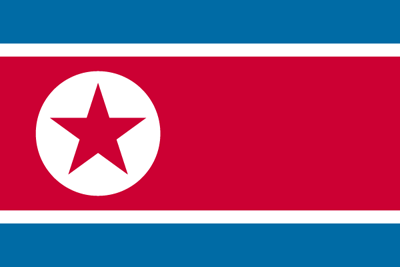 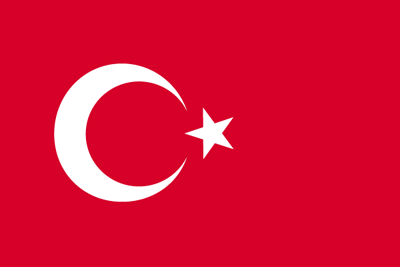 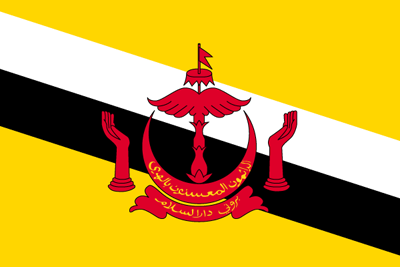 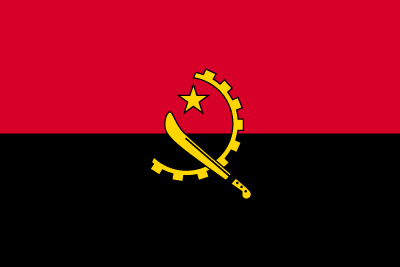 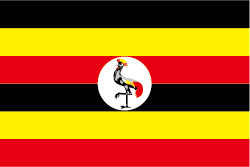 きょうわこく
ウガンダ共和国
次の国旗の国は何でしょう？
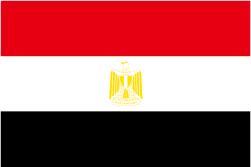 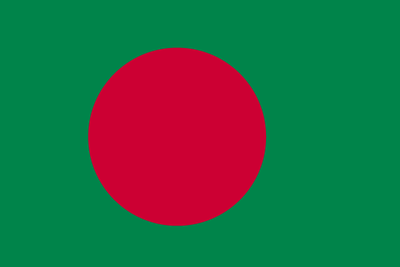 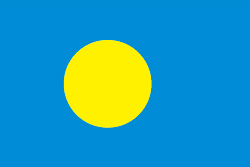 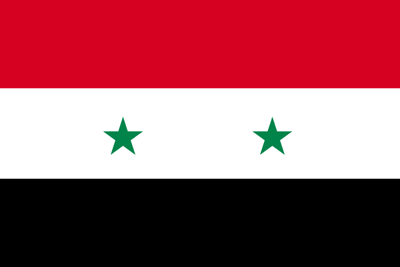 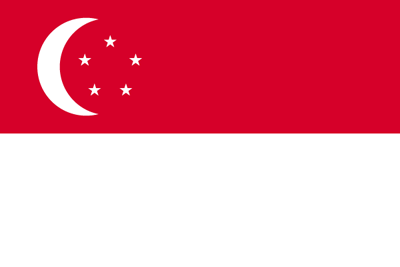 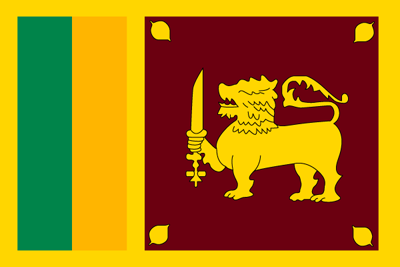 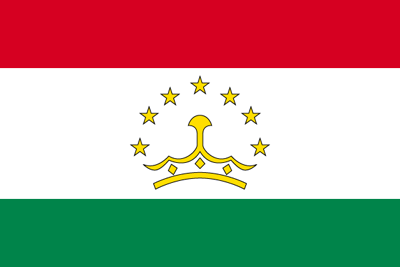 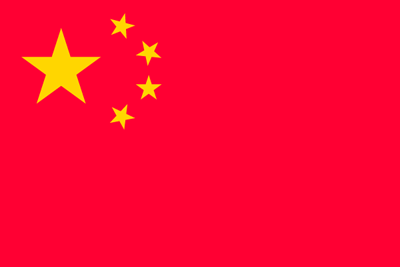 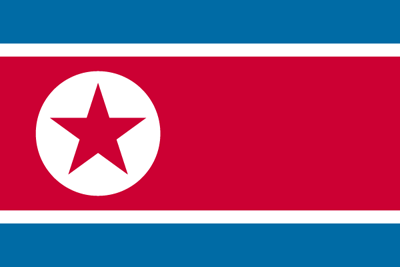 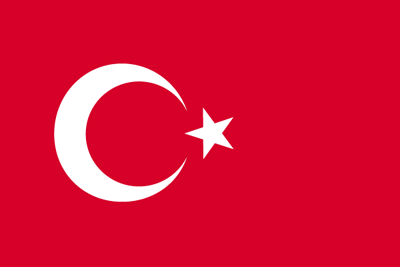 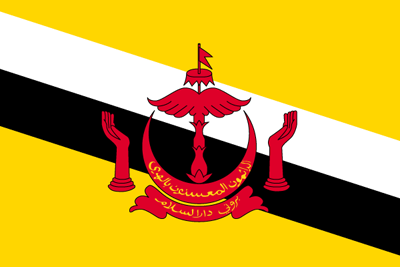 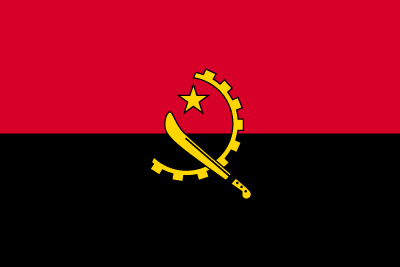 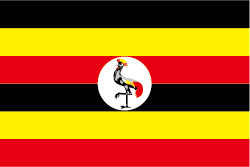 きょうわこく
エジプト・アラブ共和国
次の国旗の国は何でしょう？
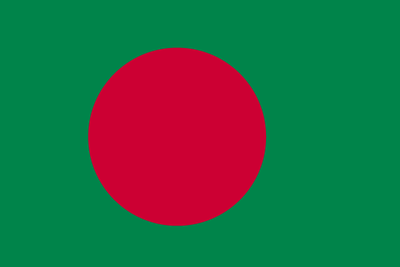 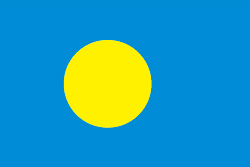 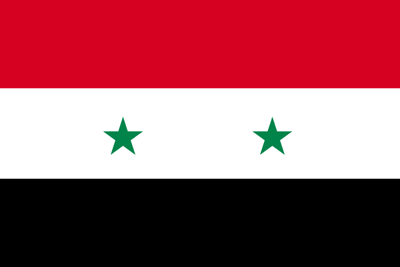 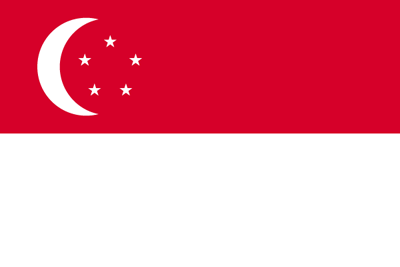 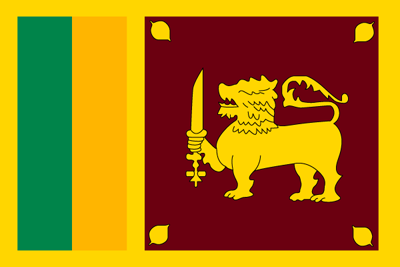 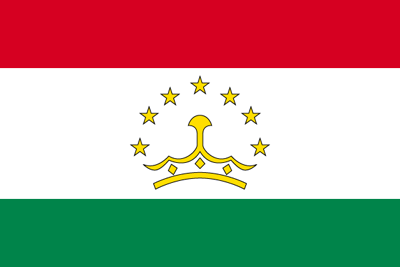 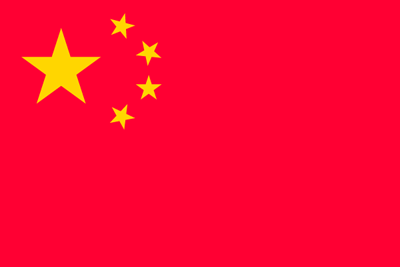 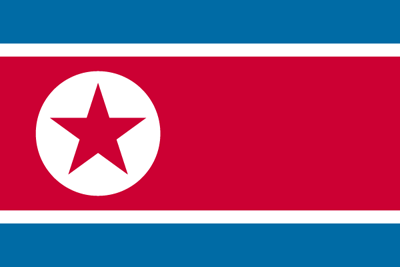 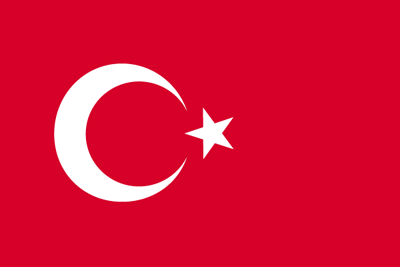 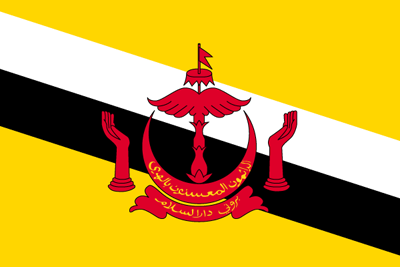 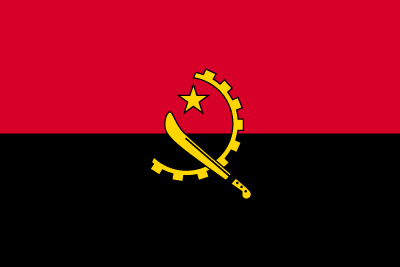 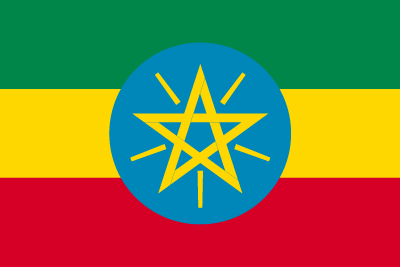 れんぽうみんしゅきょうわこく
エチオピア連邦民主共和国
次の国旗の国は何でしょう？
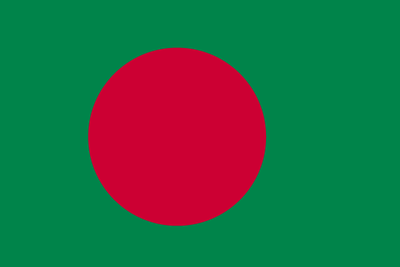 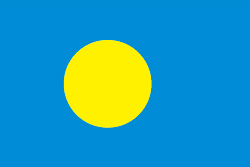 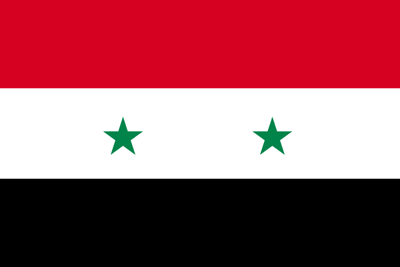 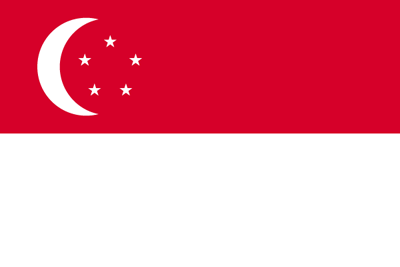 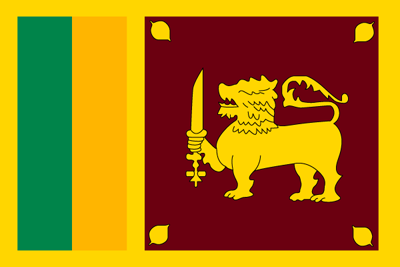 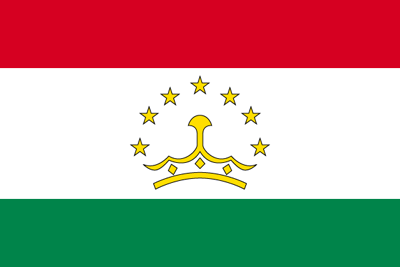 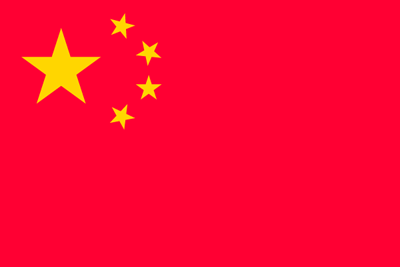 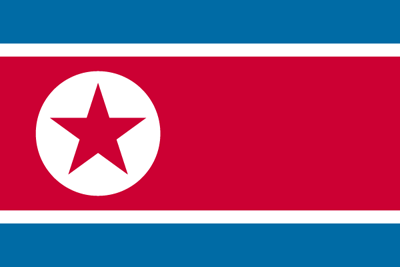 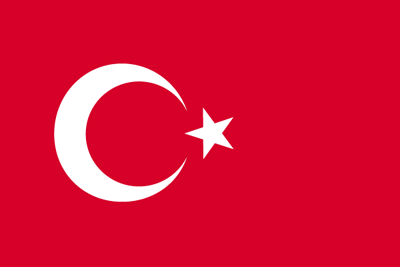 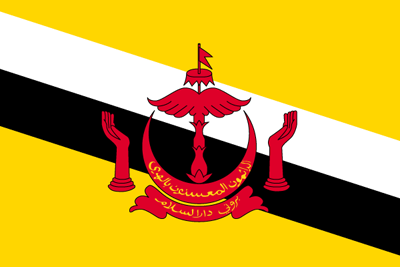 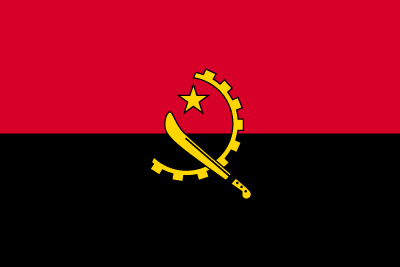 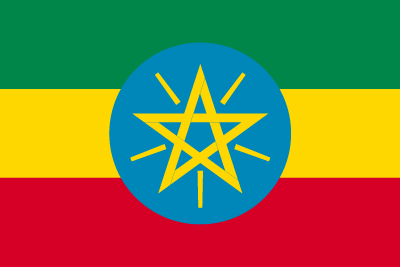 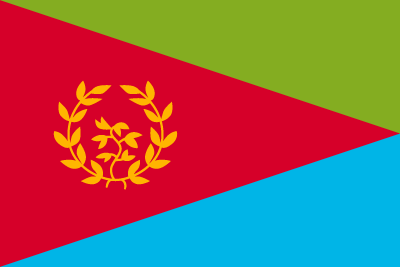 こく
エリトリア国
次の国旗の国は何でしょう？
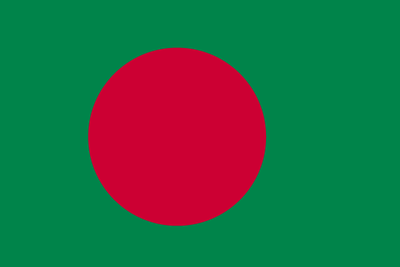 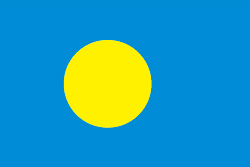 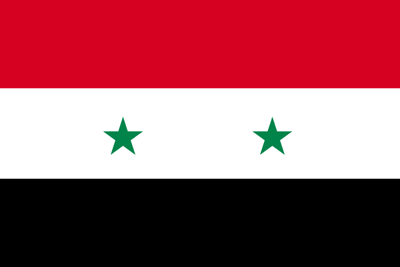 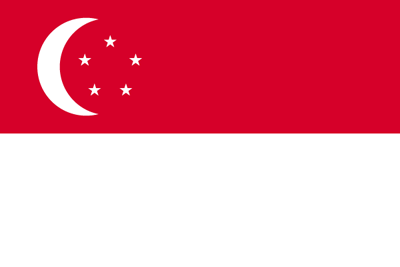 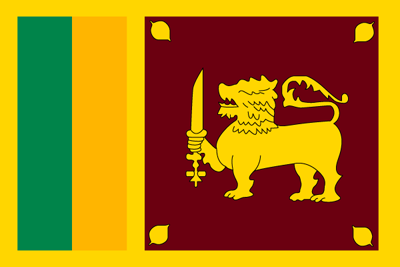 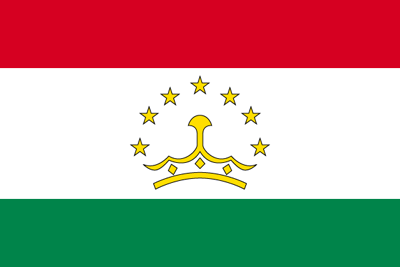 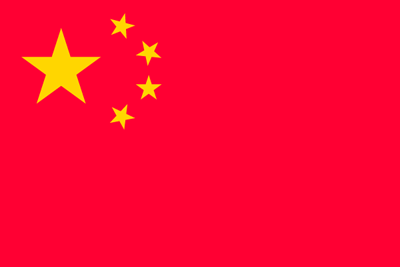 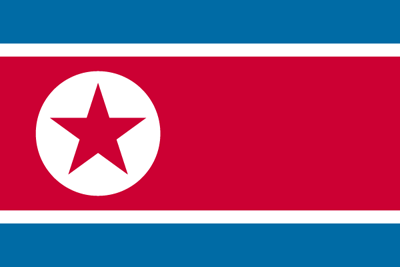 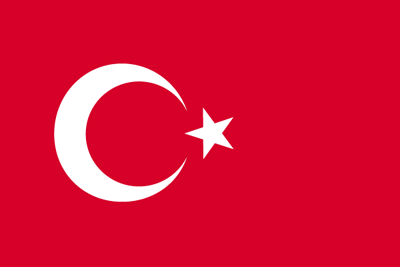 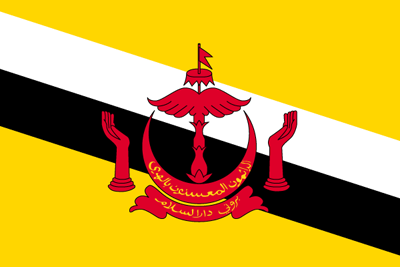 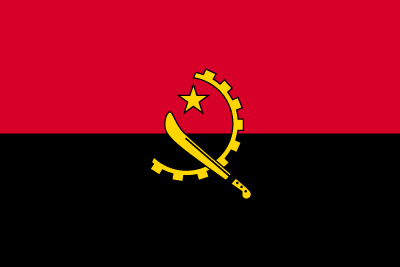 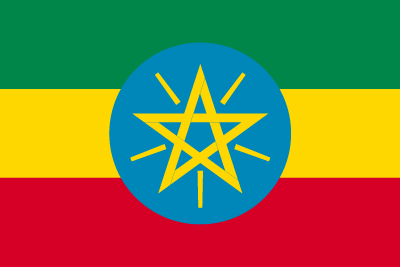 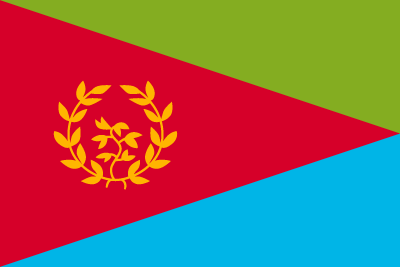 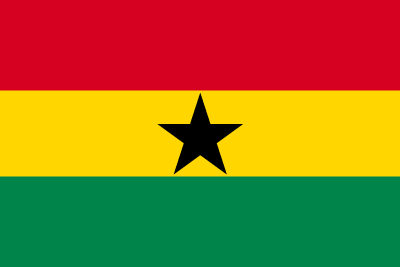 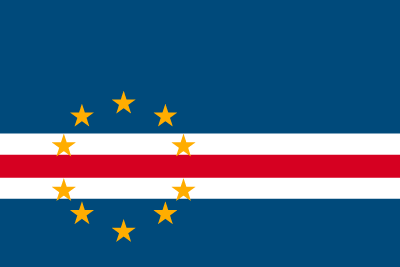 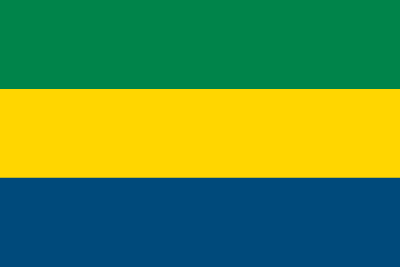 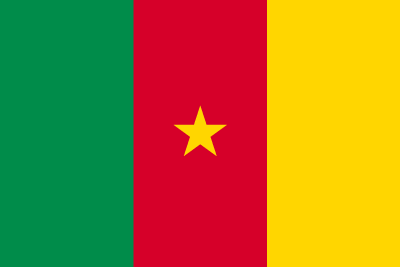 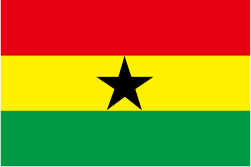 きょうわこく
ガーナ共和国
次の国旗の国は何でしょう？
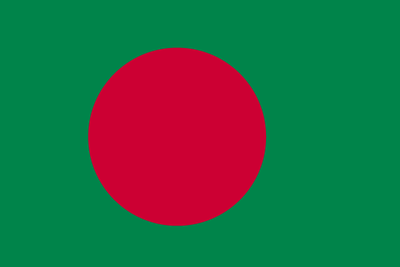 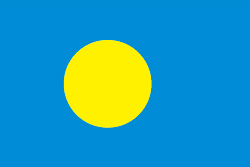 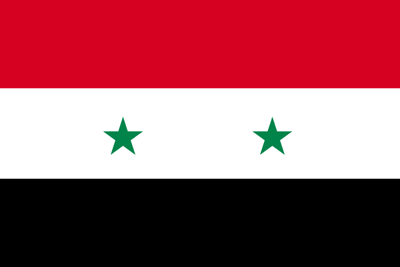 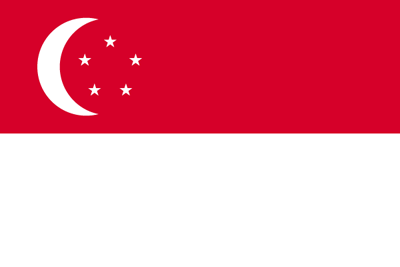 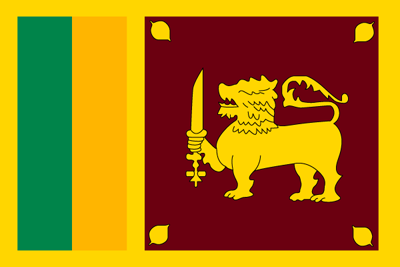 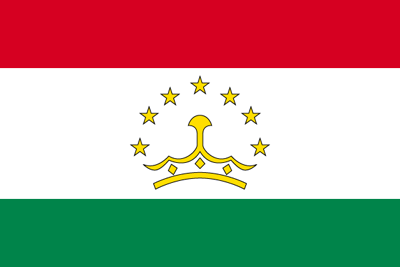 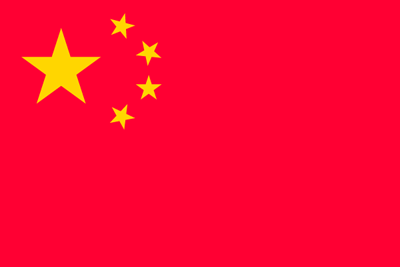 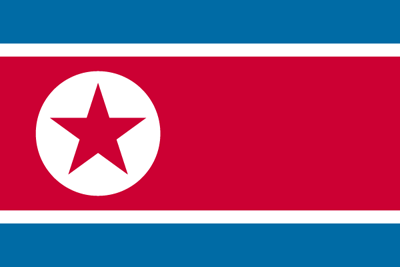 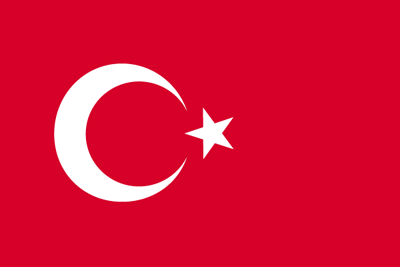 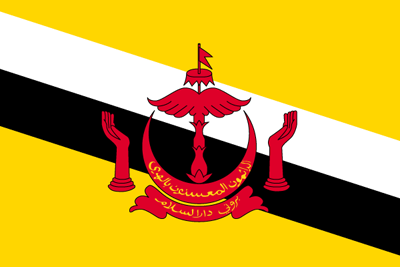 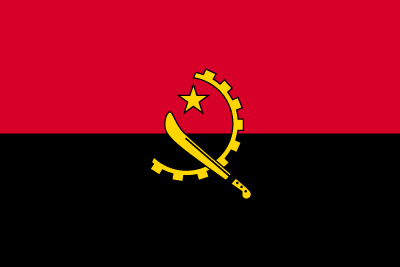 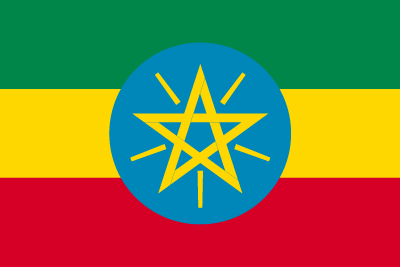 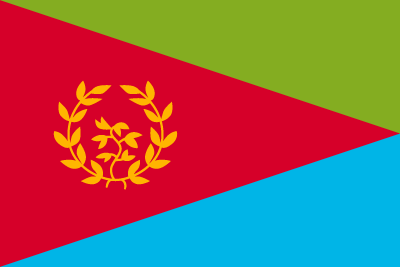 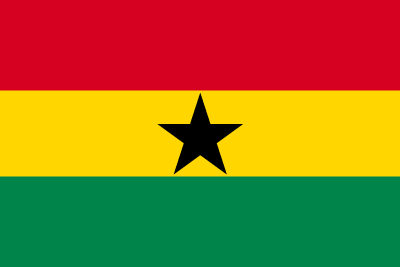 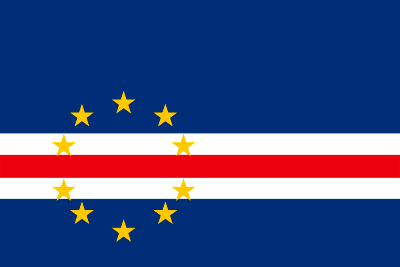 きょうわこく
カーボヴェルデ共和国
次の国旗の国は何でしょう？
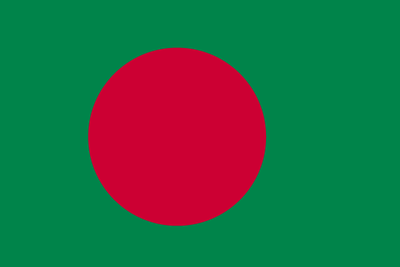 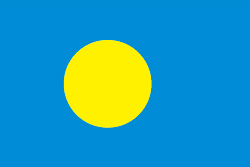 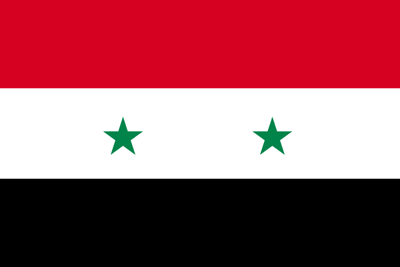 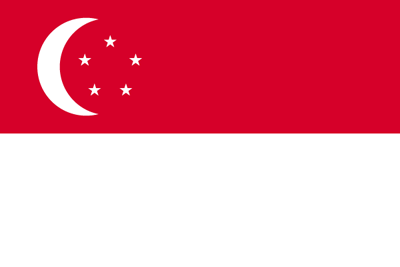 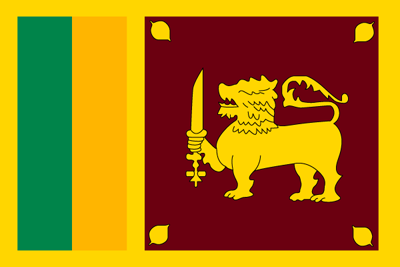 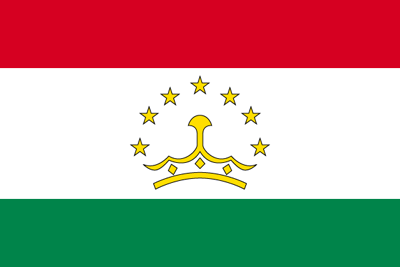 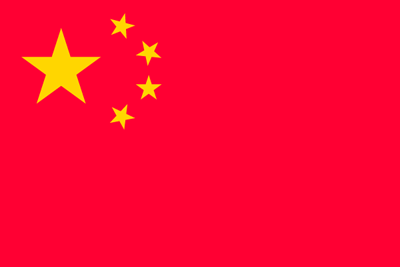 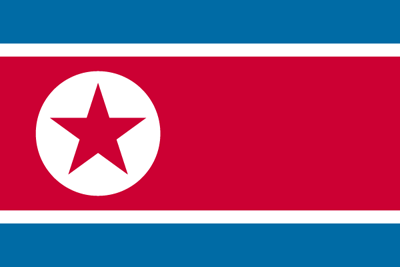 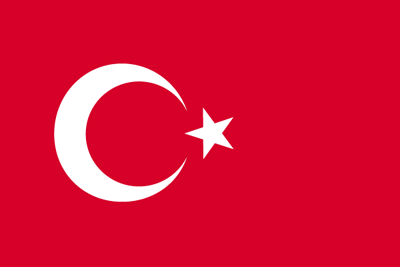 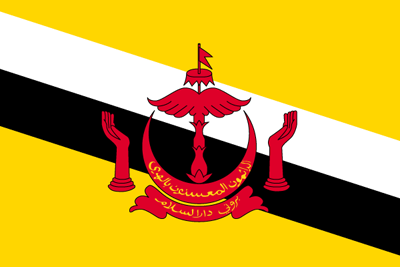 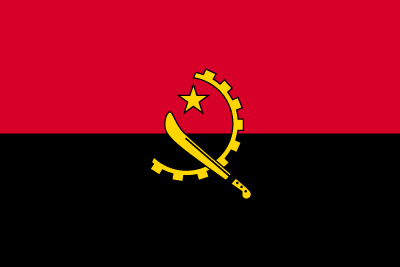 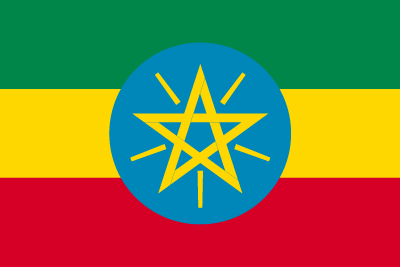 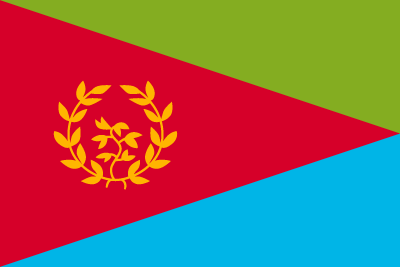 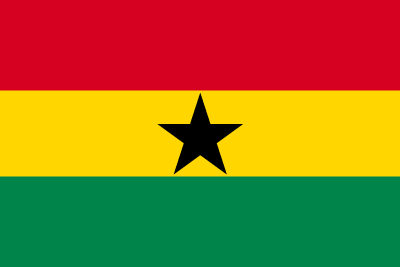 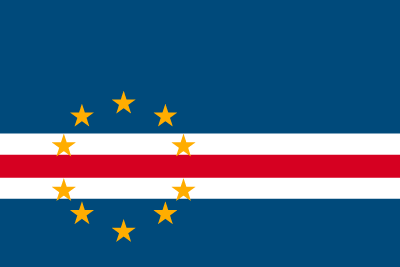 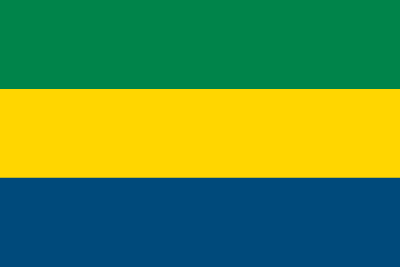 きょうわこく
ガボン共和国
次の国旗の国は何でしょう？
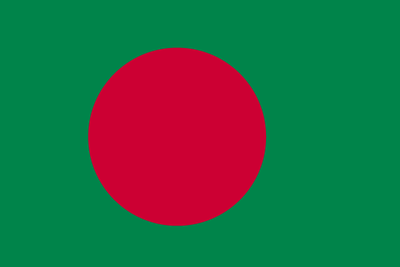 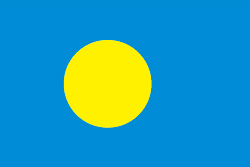 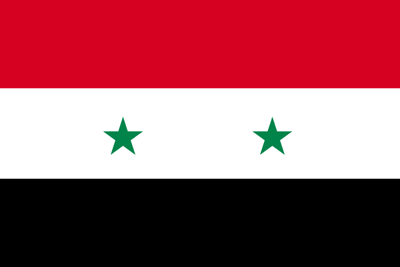 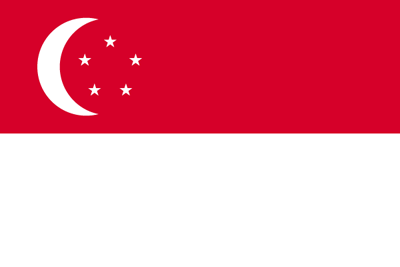 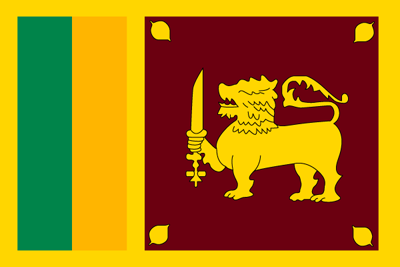 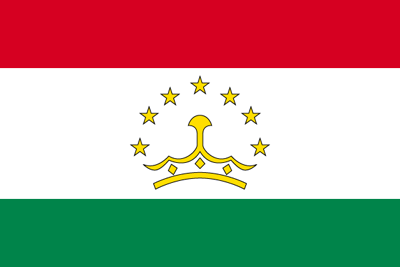 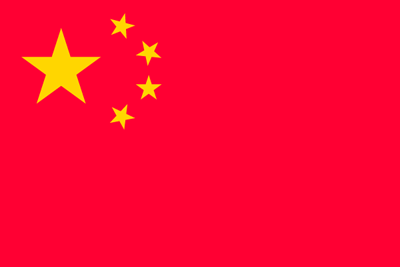 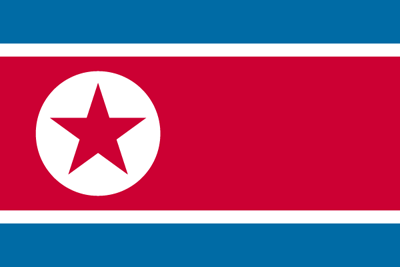 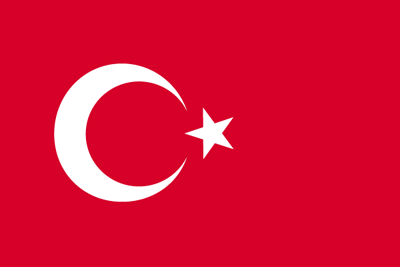 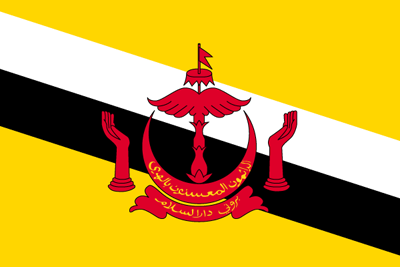 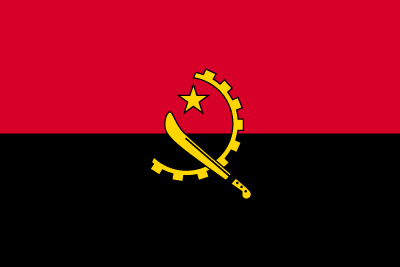 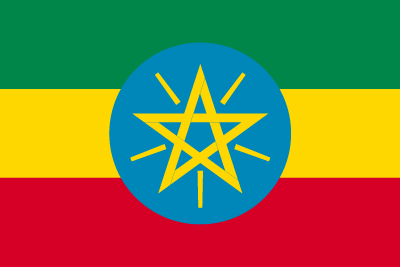 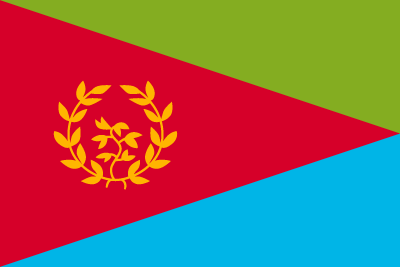 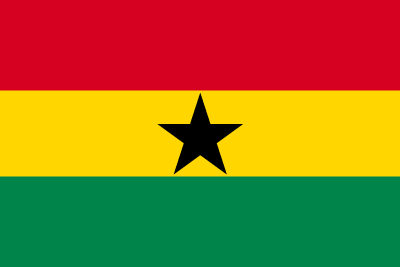 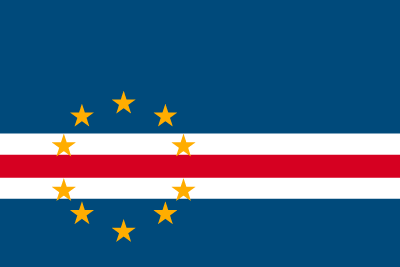 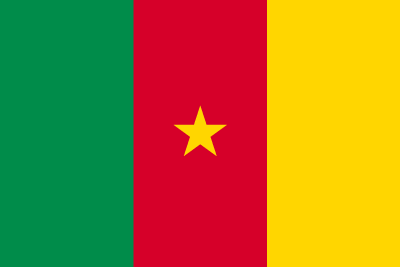 きょうわこく
カメルーン共和国
次の国旗の国は何でしょう？
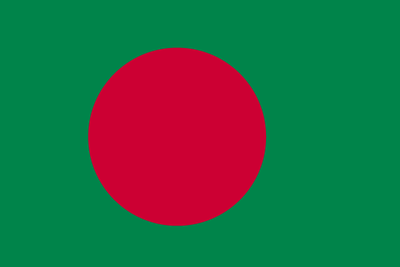 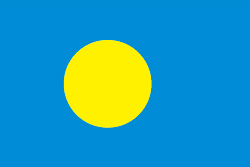 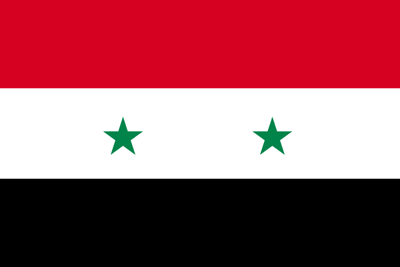 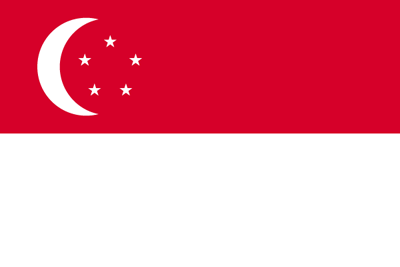 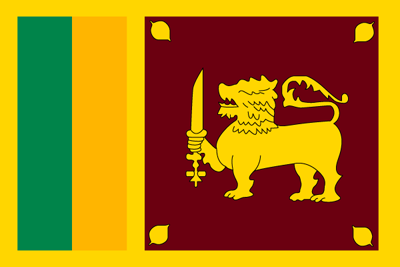 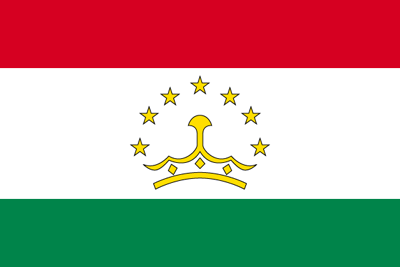 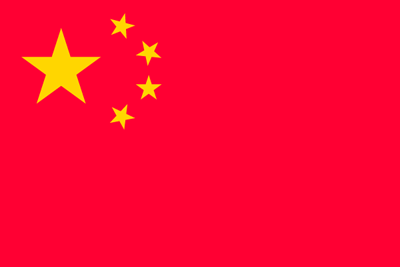 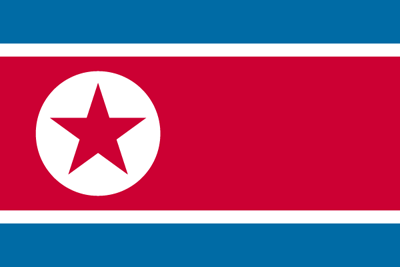 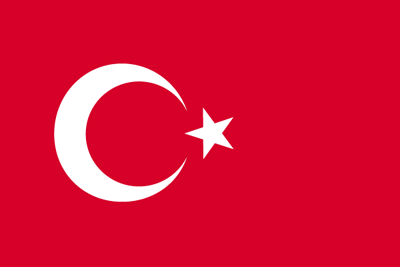 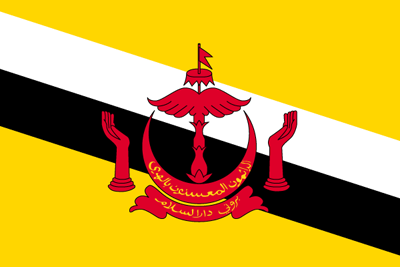 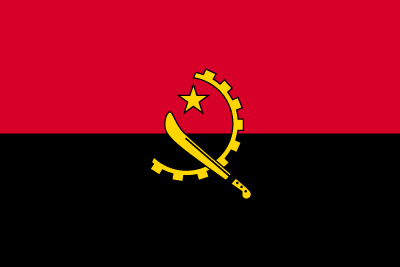 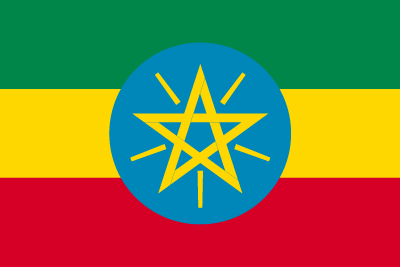 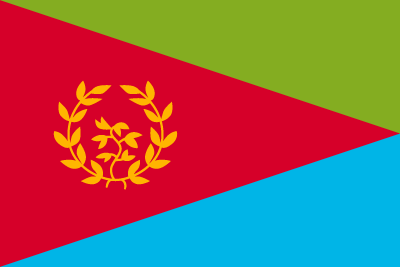 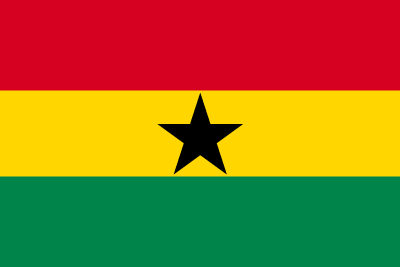 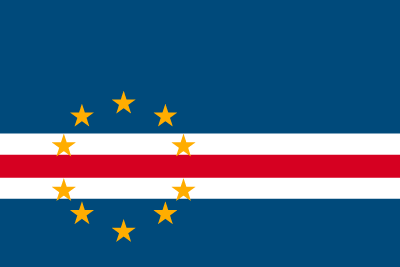 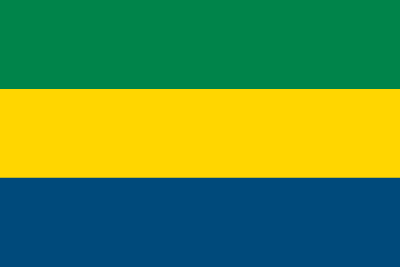 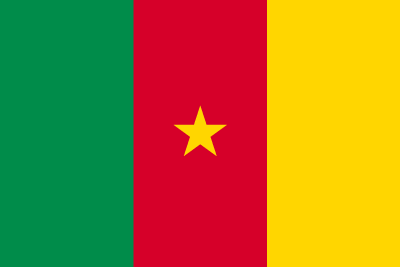 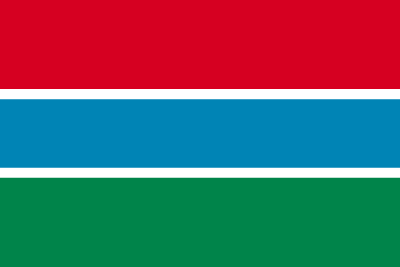 きょうわこく
ガンビア共和国
次の国旗の国は何でしょう？
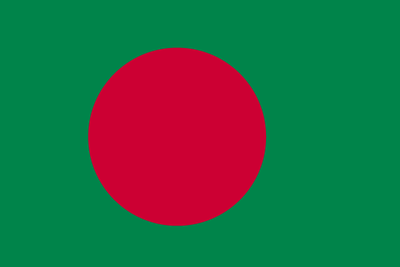 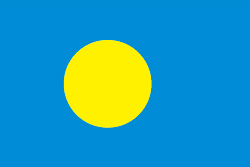 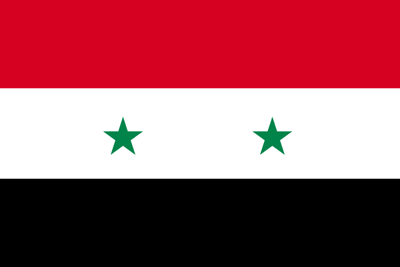 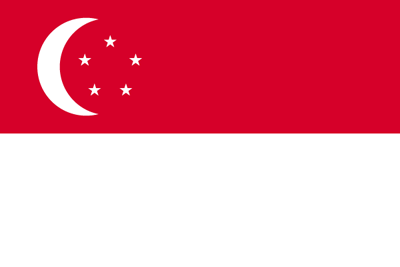 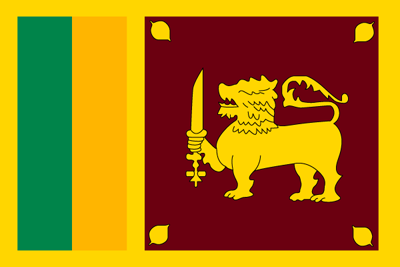 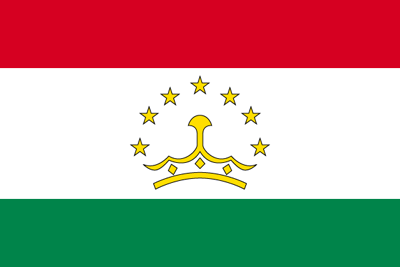 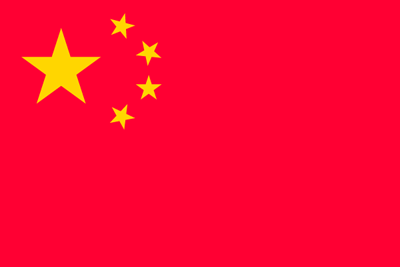 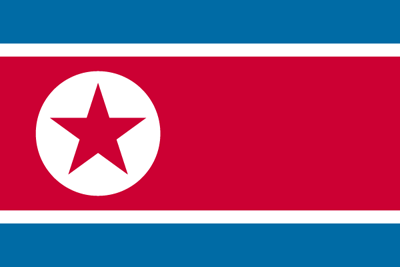 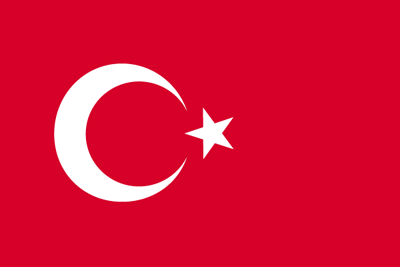 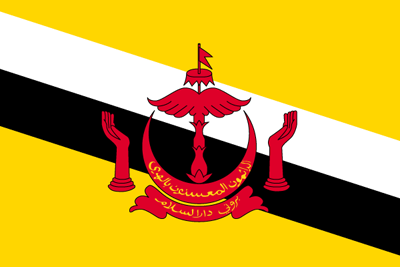 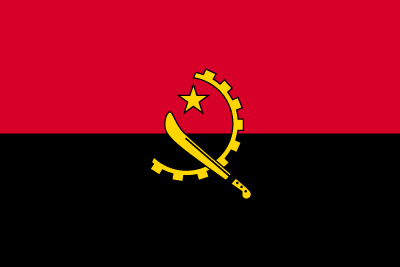 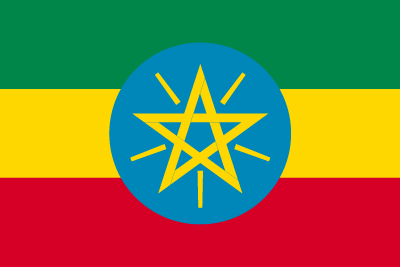 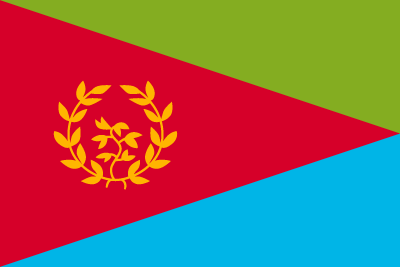 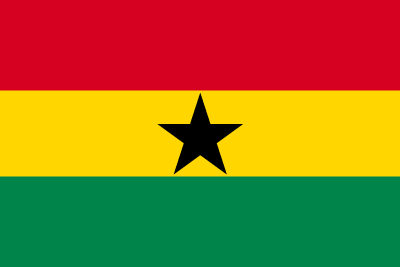 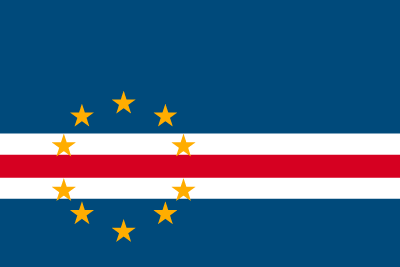 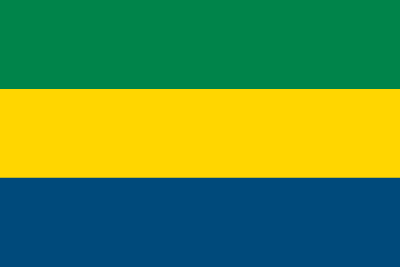 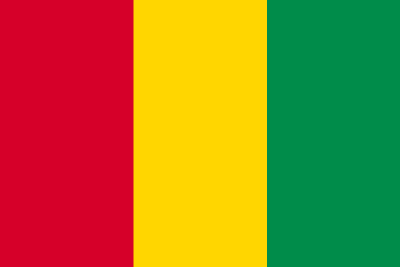 きょうわこく
ギニア共和国
次の国旗の国は何でしょう？
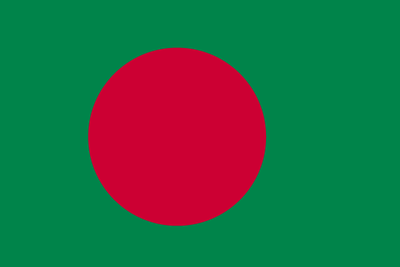 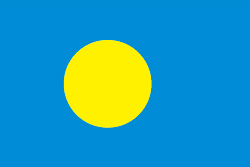 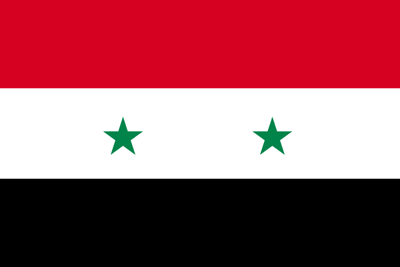 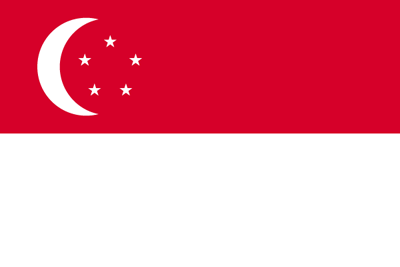 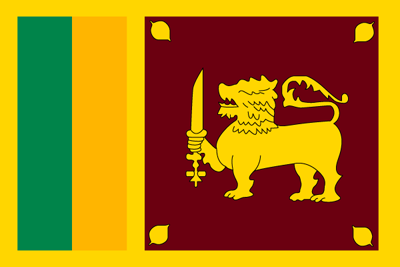 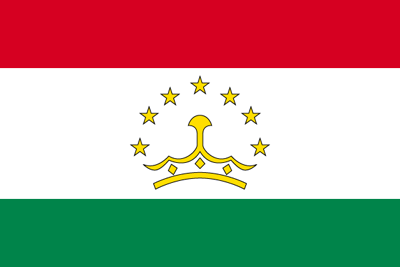 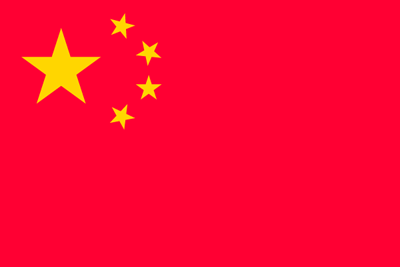 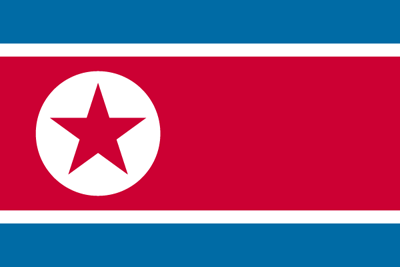 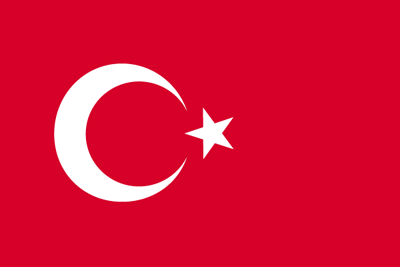 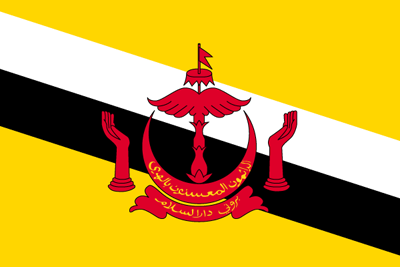 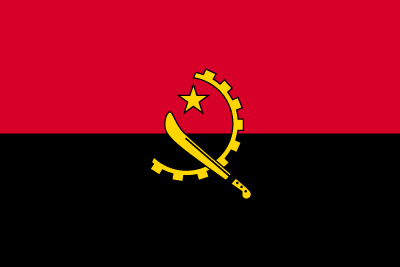 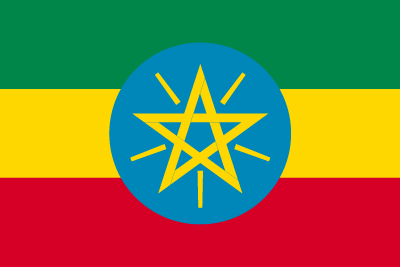 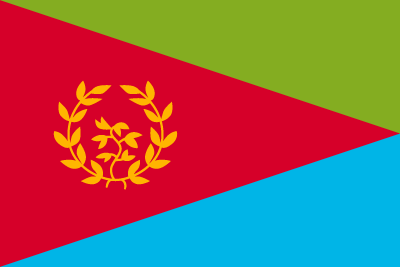 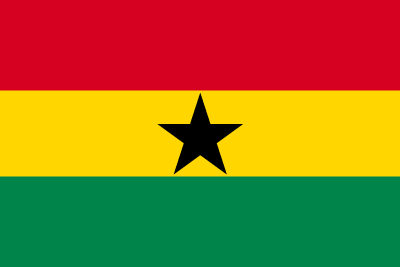 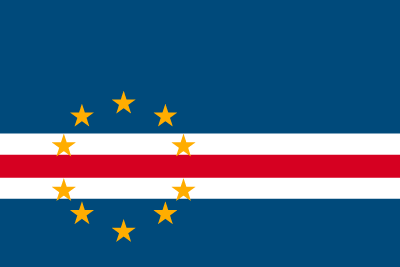 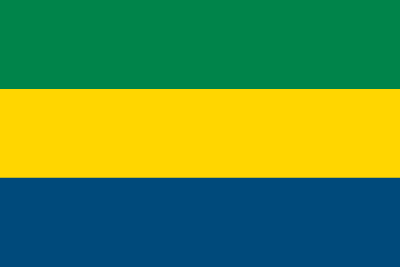 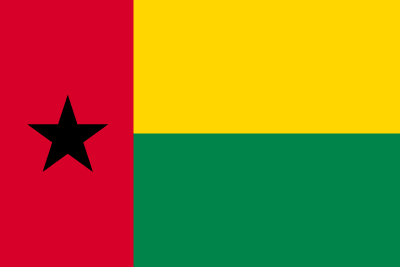 きょうわこく
ギニアビサウ共和国
次の国旗の国は何でしょう？
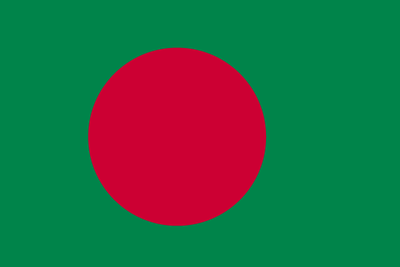 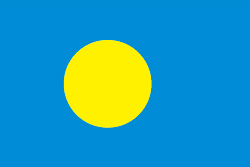 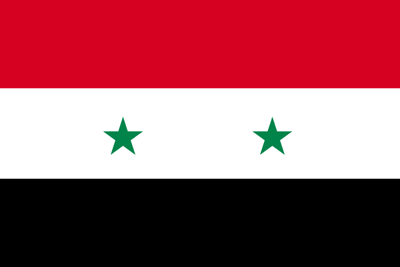 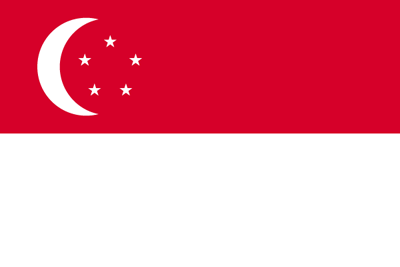 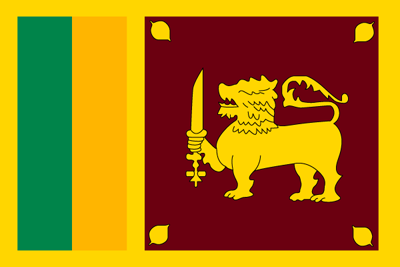 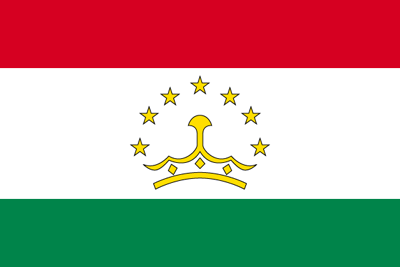 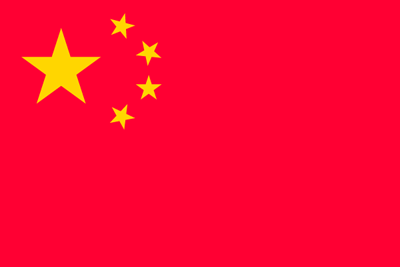 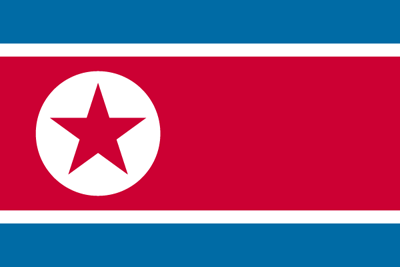 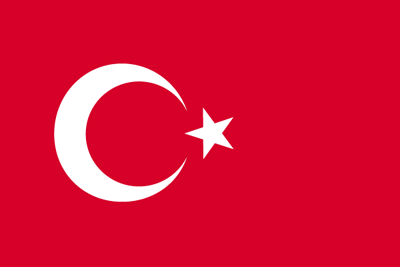 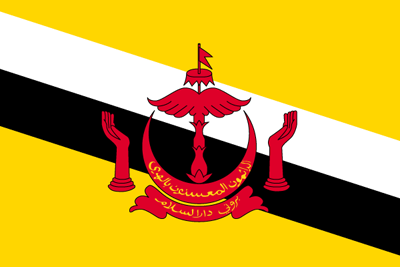 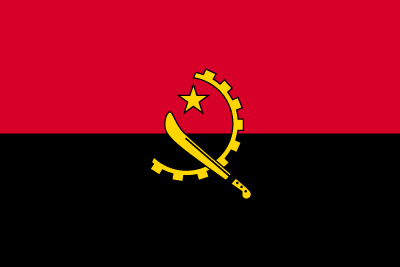 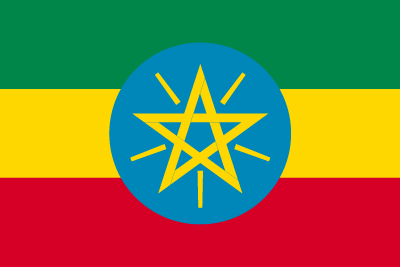 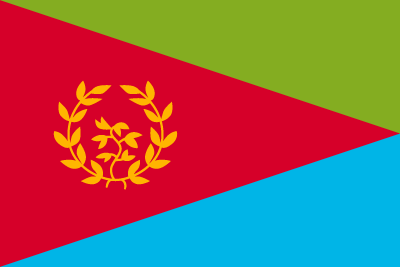 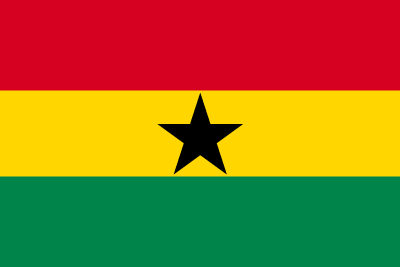 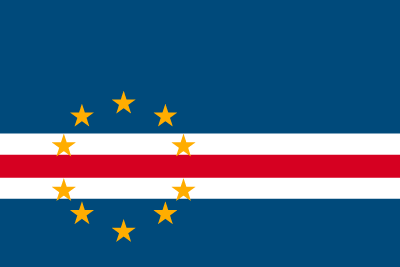 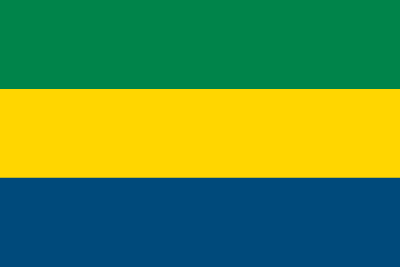 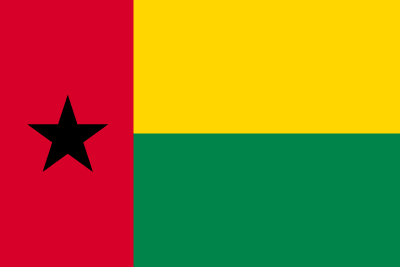 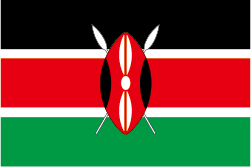 きょうわこく
ケニア共和国
次の国旗の国は何でしょう？
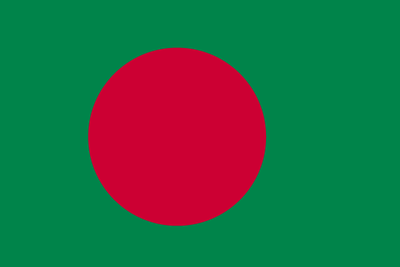 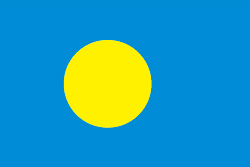 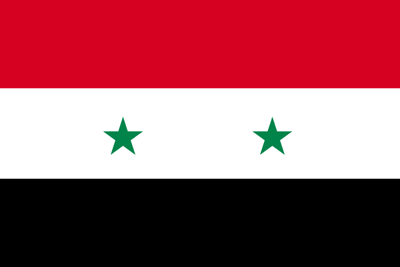 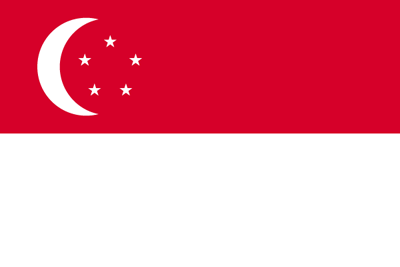 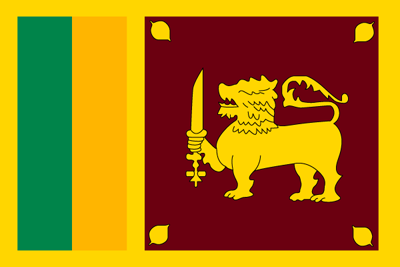 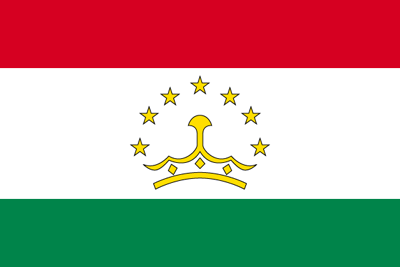 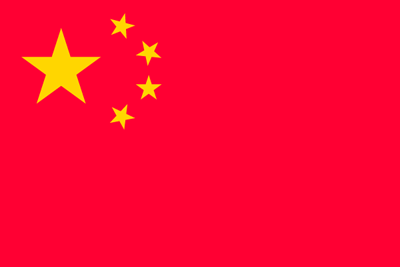 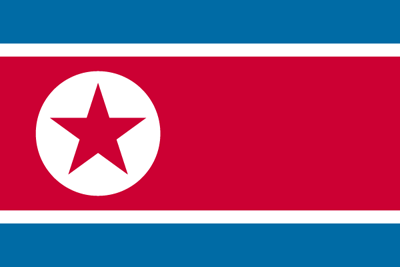 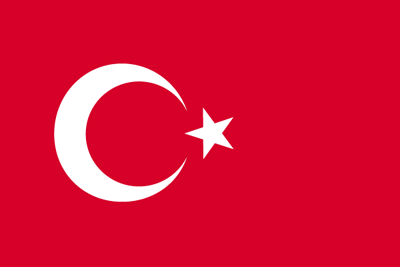 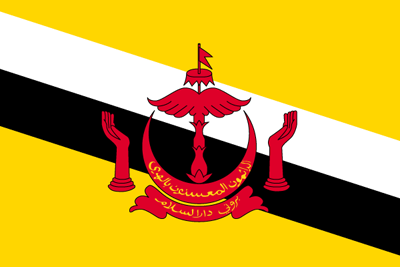 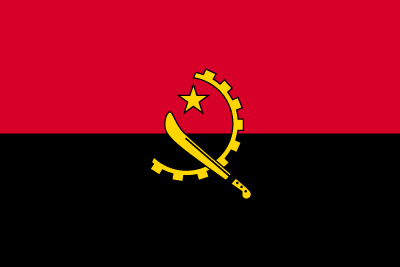 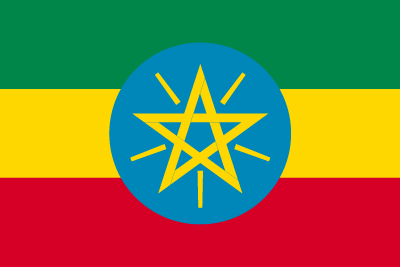 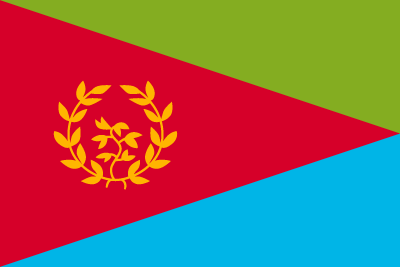 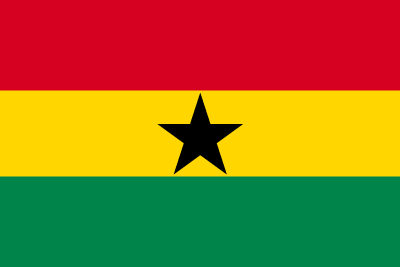 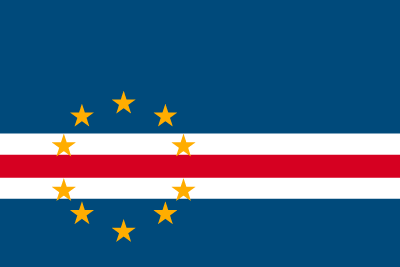 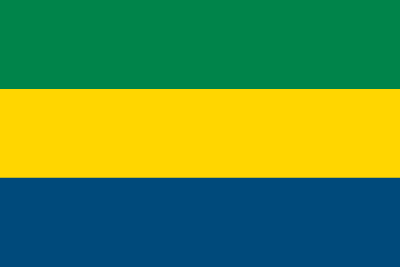 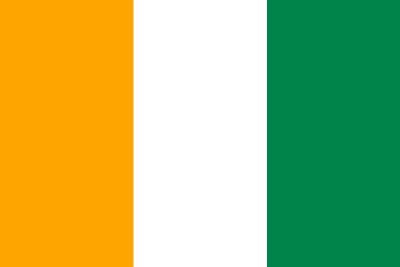 きょうわこく
コートジボワール共和国
次の国旗の国は何でしょう？
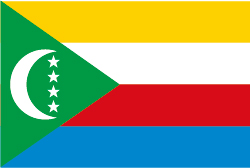 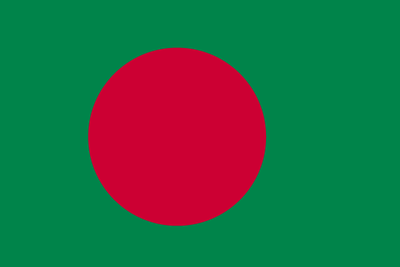 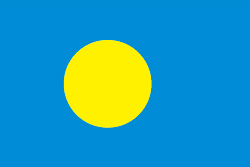 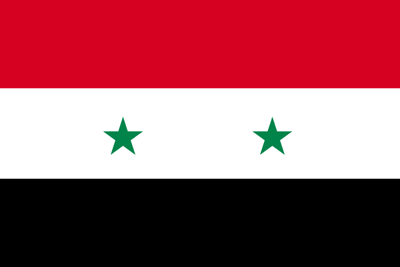 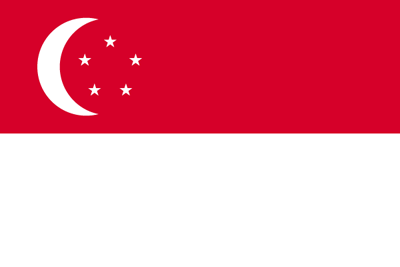 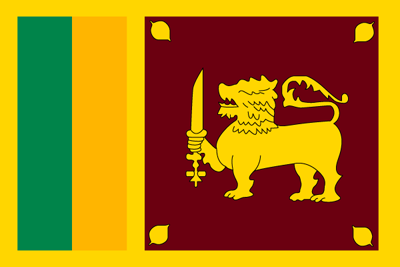 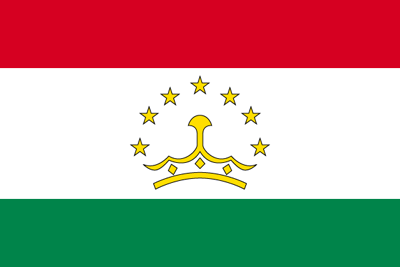 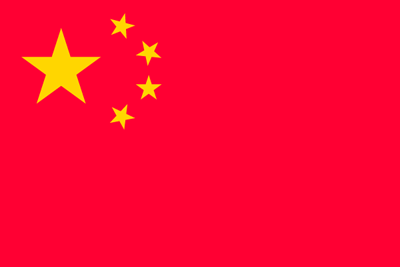 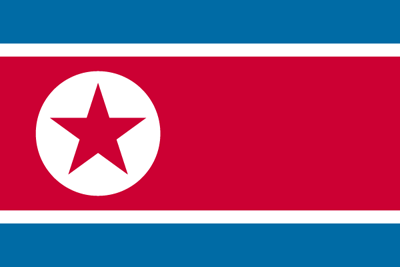 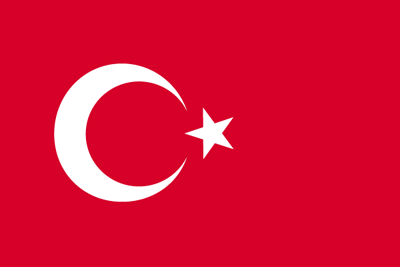 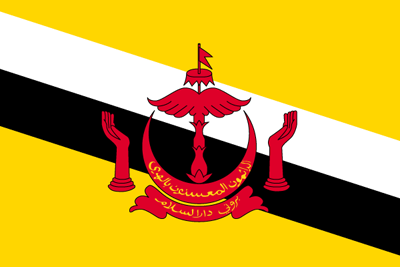 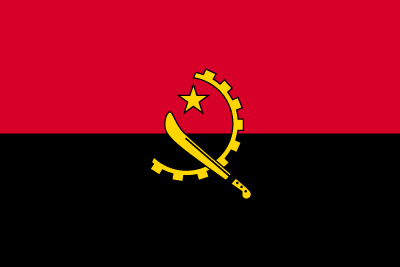 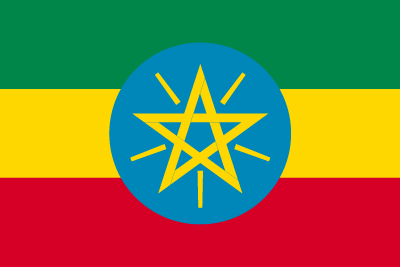 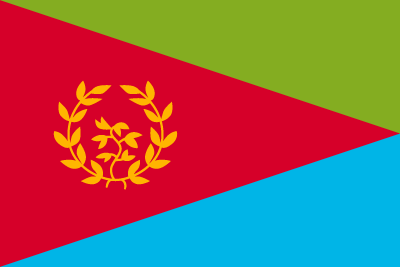 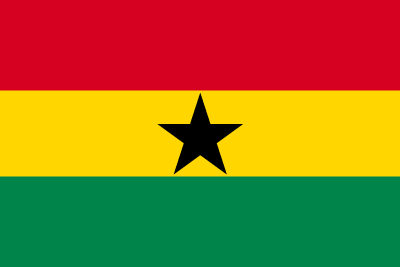 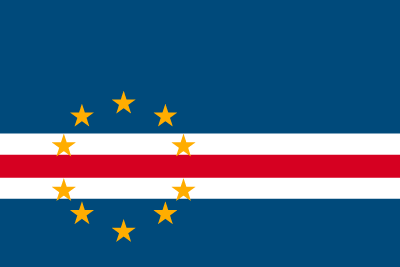 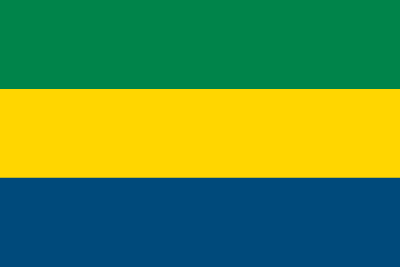 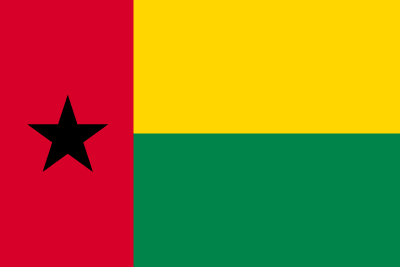 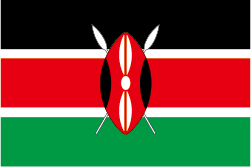 れんごう
コモロ連合
次の国旗の国は何でしょう？
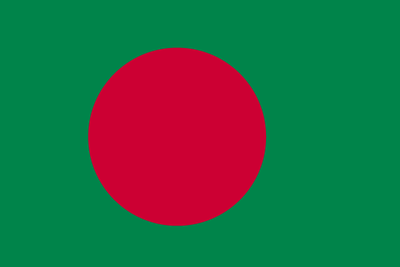 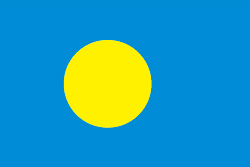 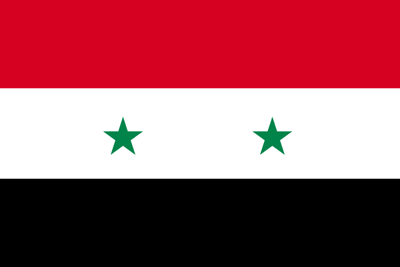 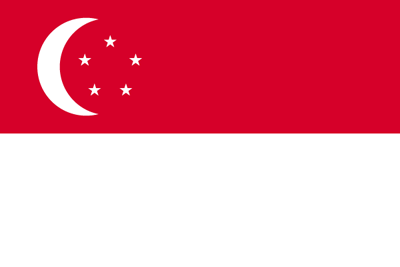 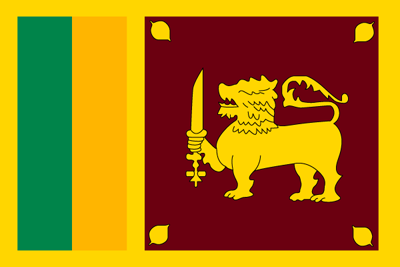 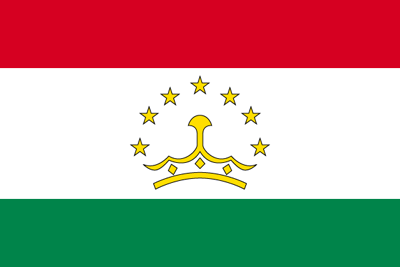 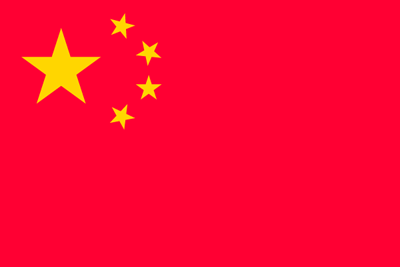 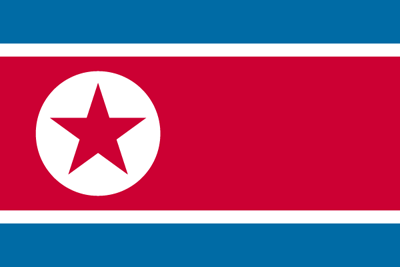 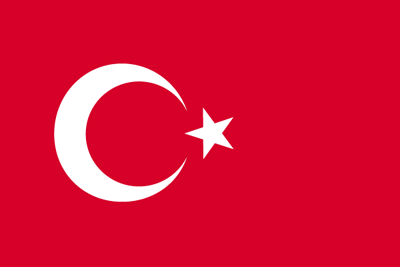 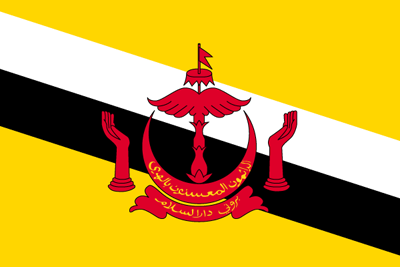 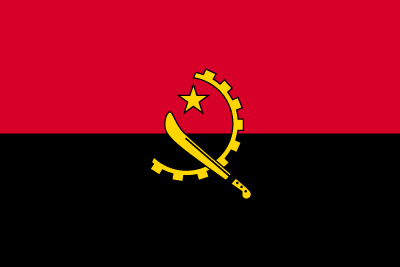 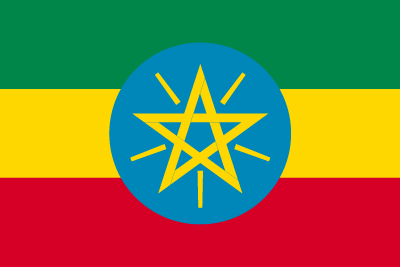 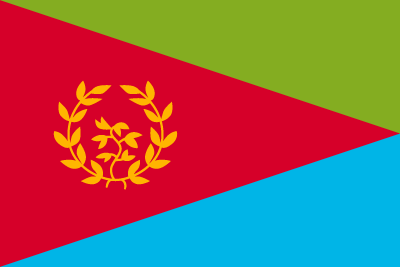 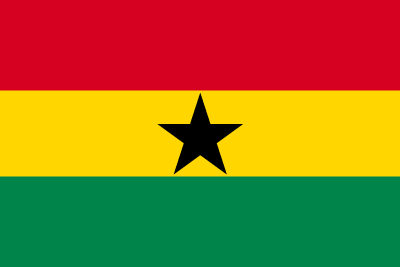 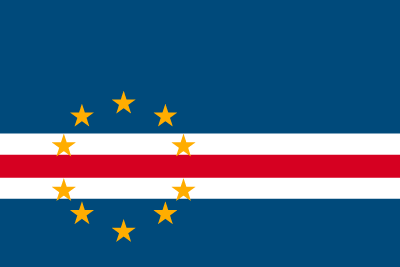 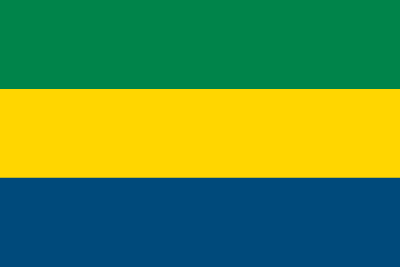 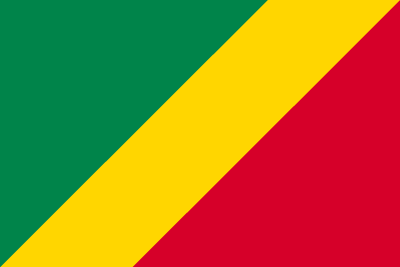 きょうわこく
コンゴ共和国
次の国旗の国は何でしょう？
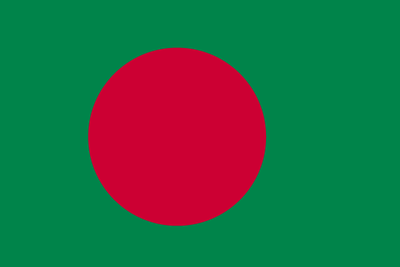 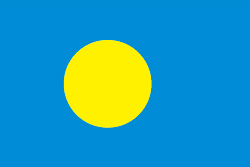 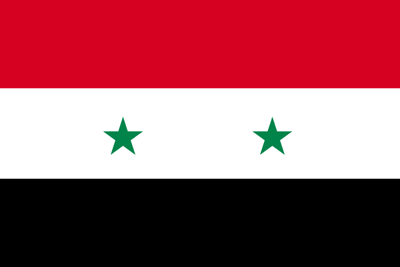 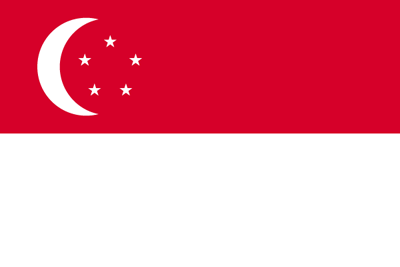 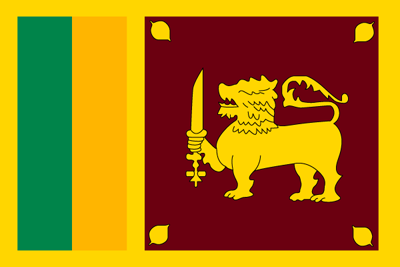 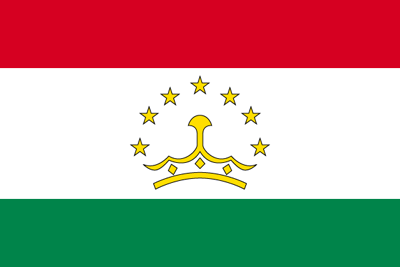 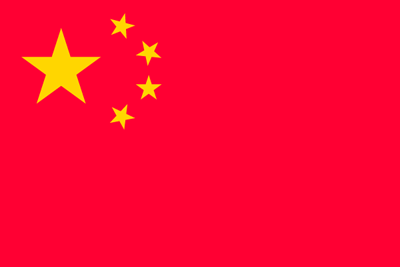 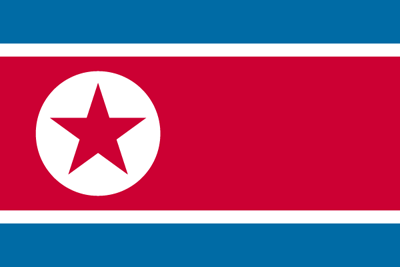 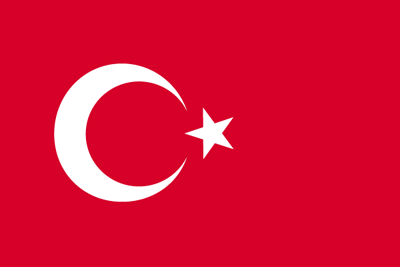 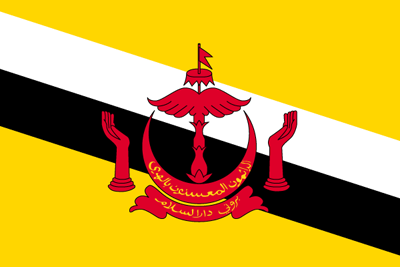 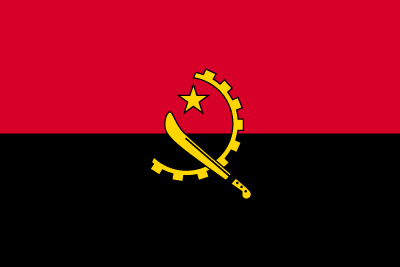 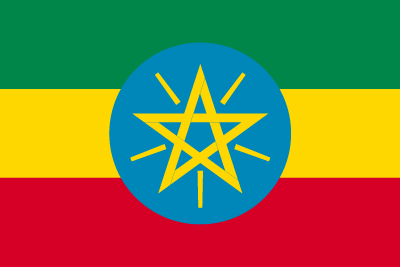 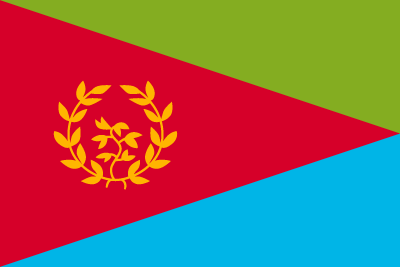 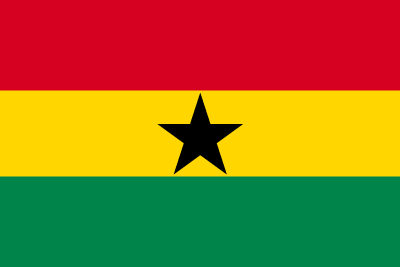 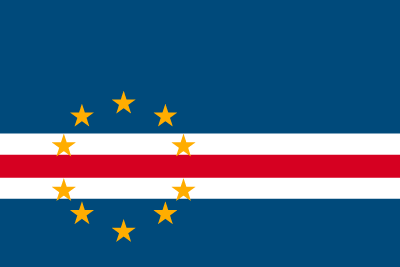 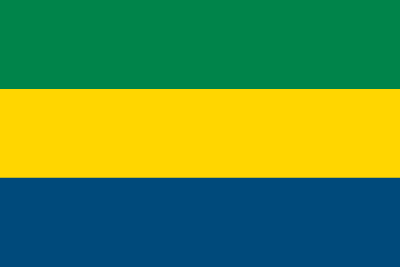 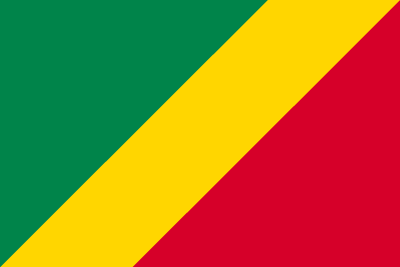 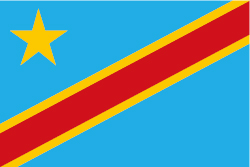 みんしゅきょうわこく
コンゴ民主共和国
次の国旗の国は何でしょう？
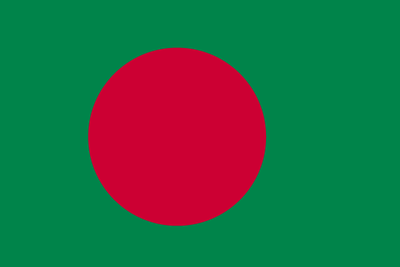 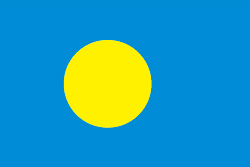 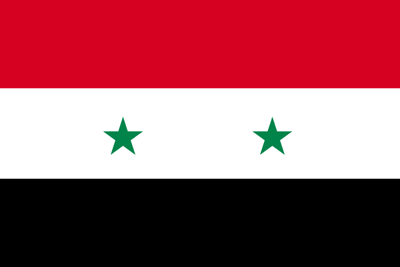 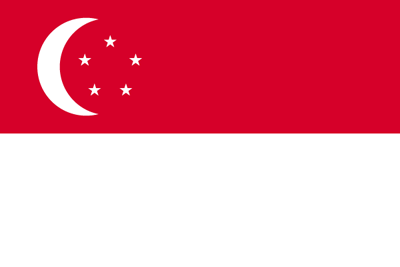 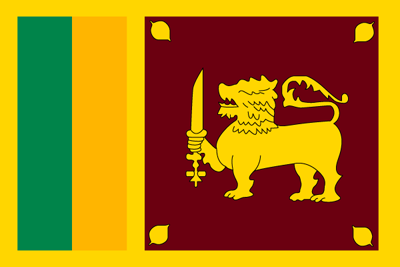 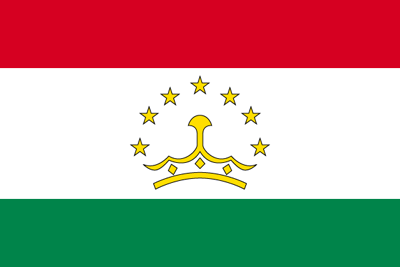 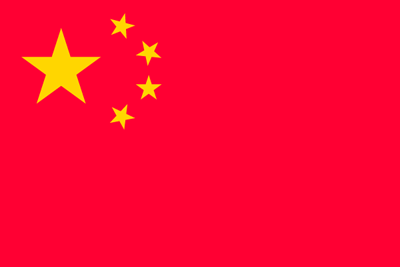 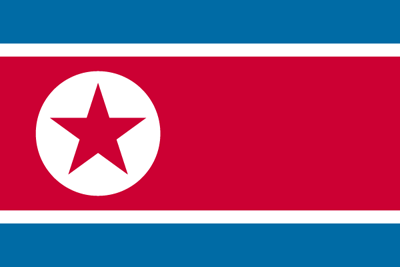 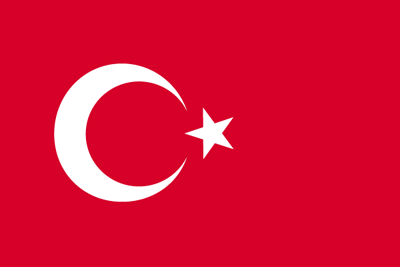 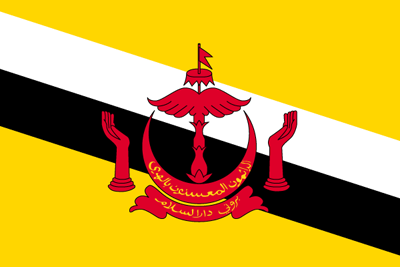 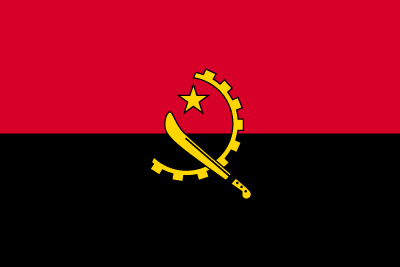 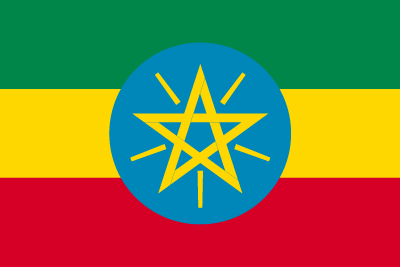 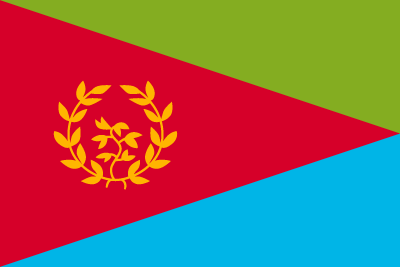 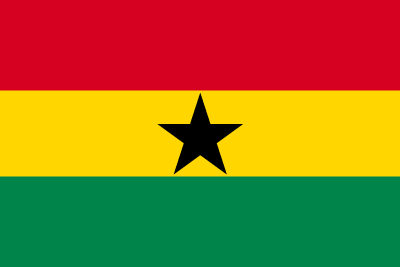 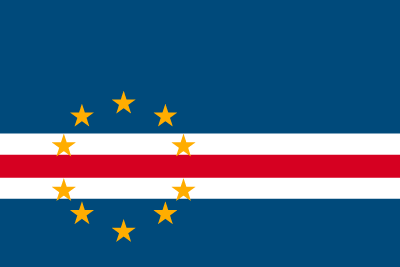 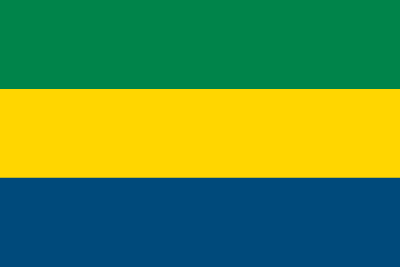 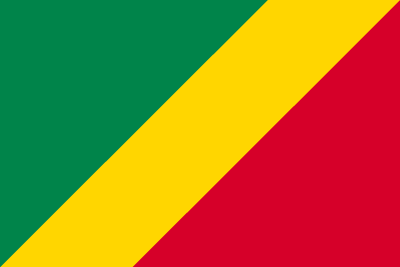 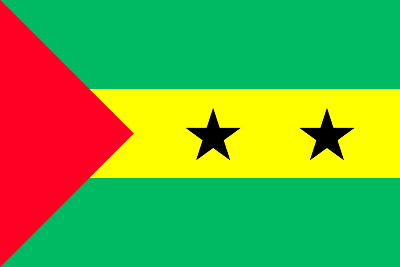 みんしゅきょうわこく
サントメ・プリンシペ民主共和国
次の国旗の国は何でしょう？
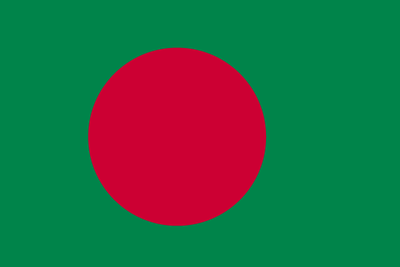 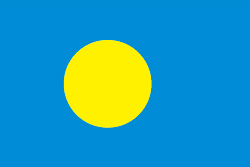 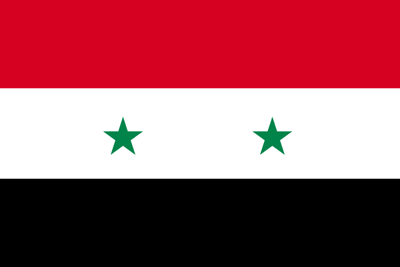 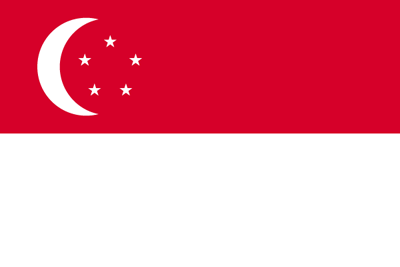 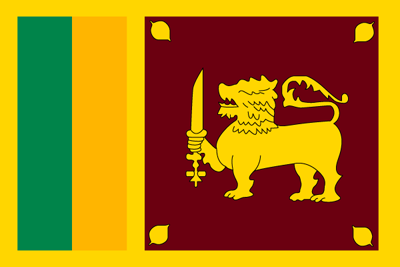 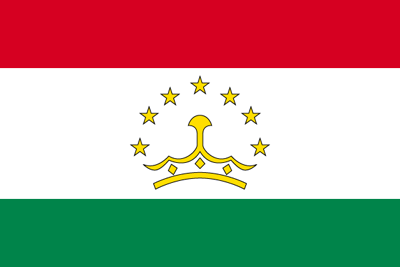 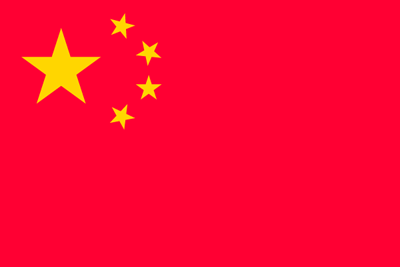 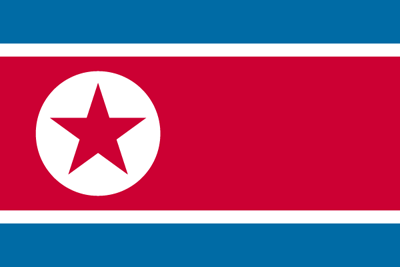 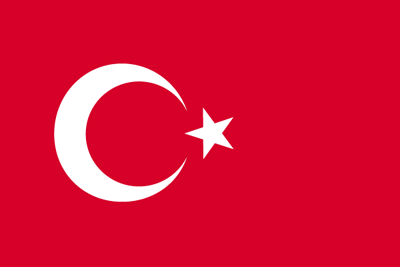 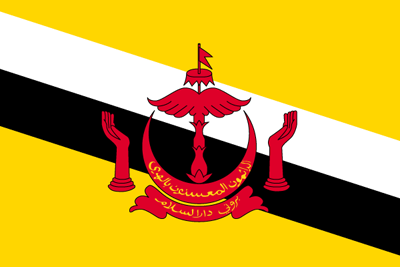 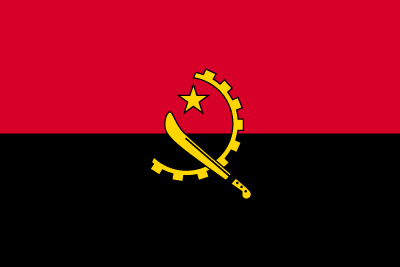 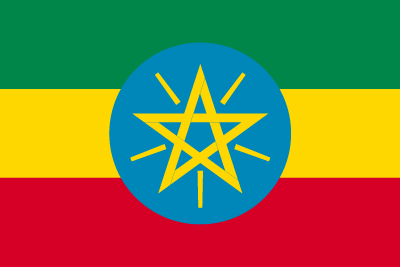 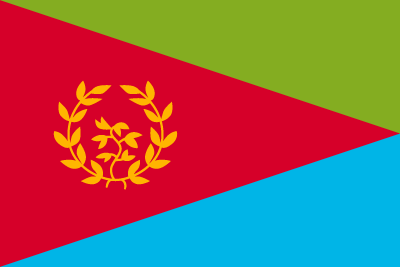 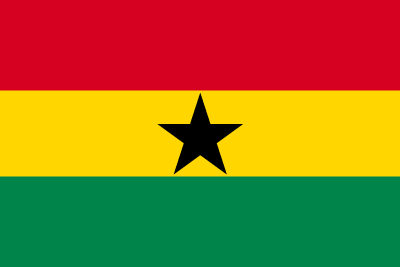 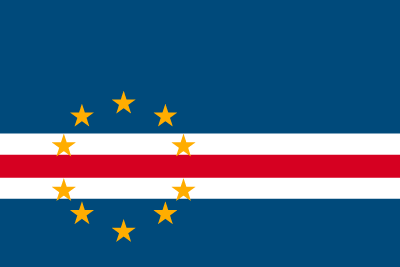 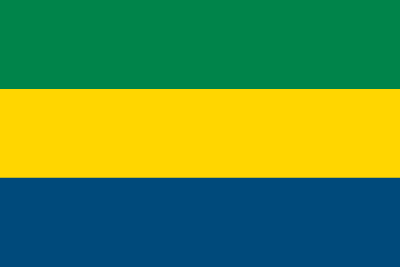 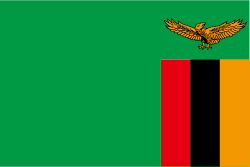 きょうわこく
ザンビア共和国
次の国旗の国は何でしょう？
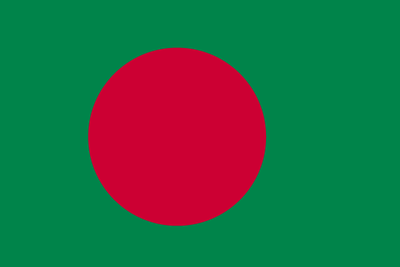 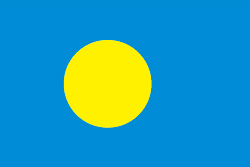 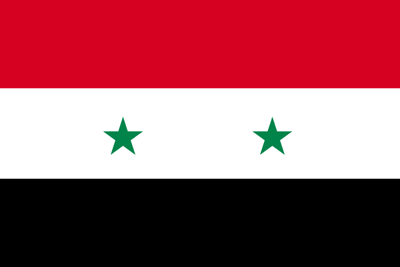 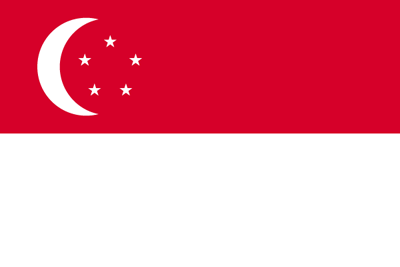 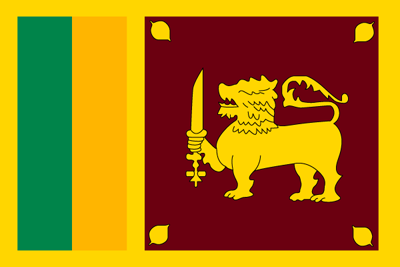 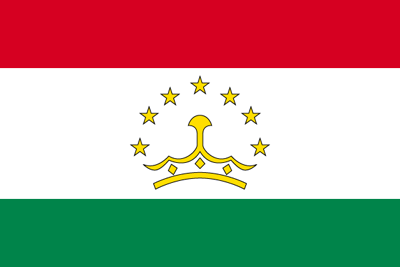 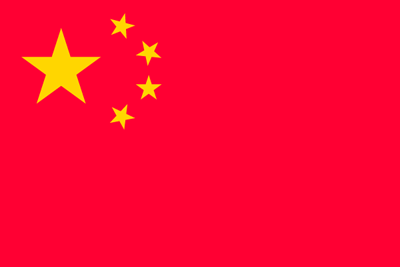 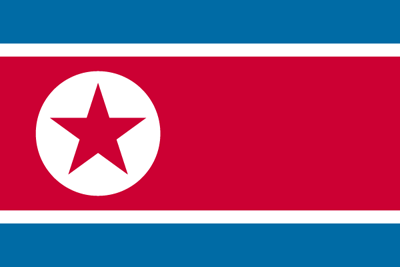 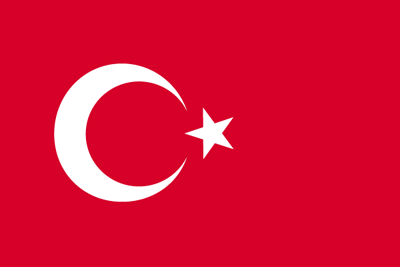 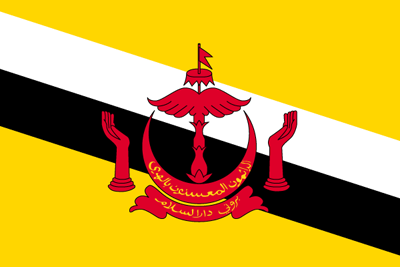 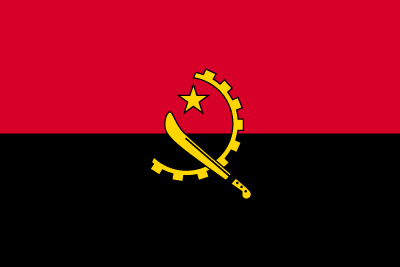 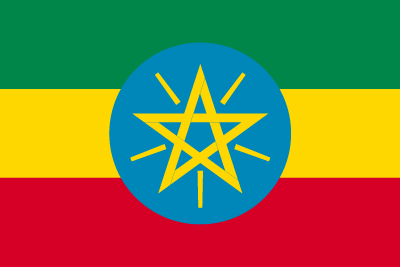 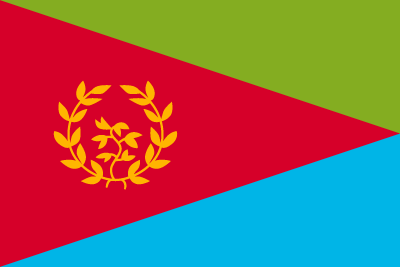 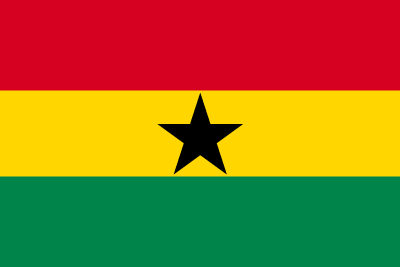 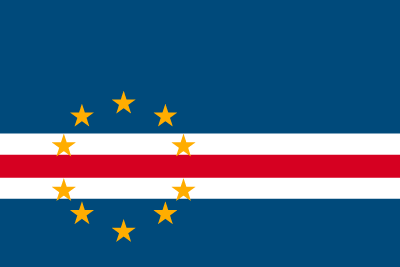 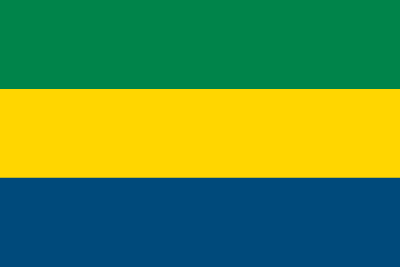 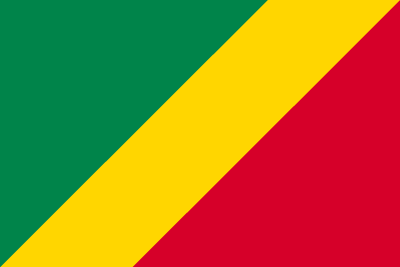 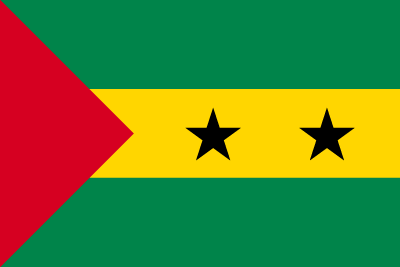 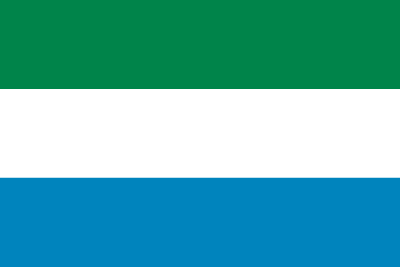 きょうわこく
シエラレオネ共和国
次の国旗の国は何でしょう？
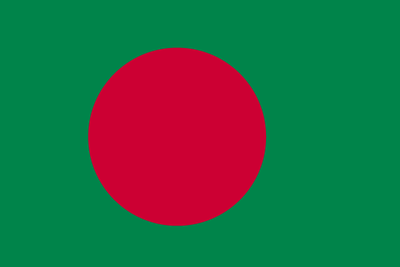 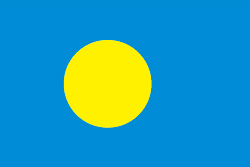 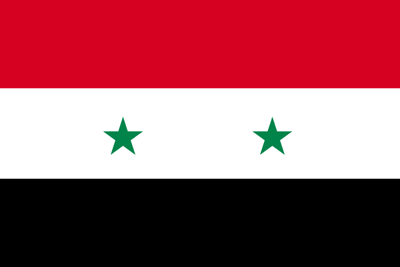 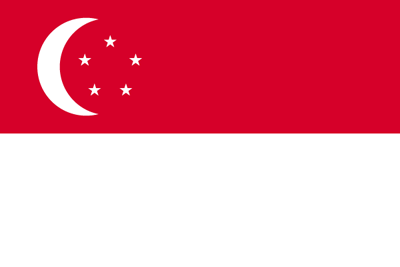 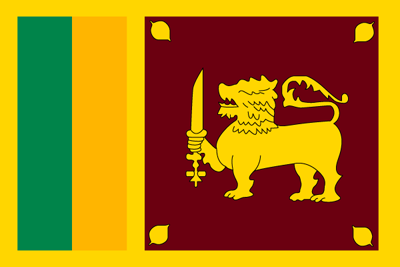 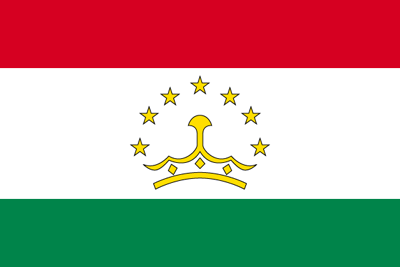 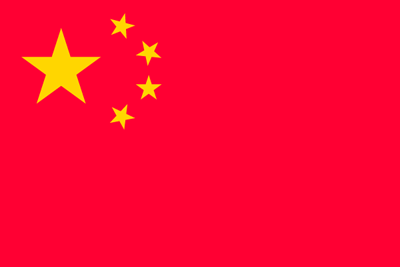 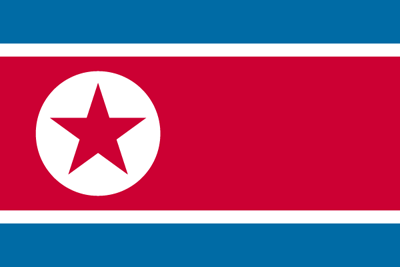 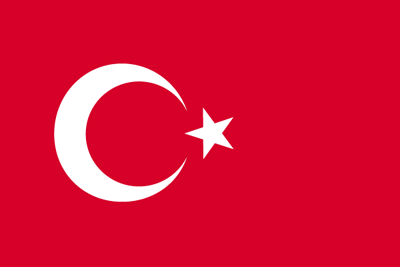 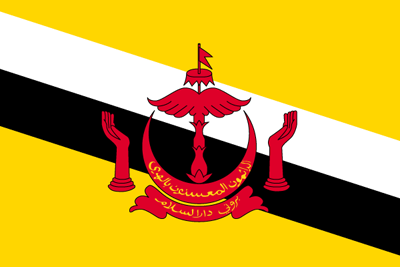 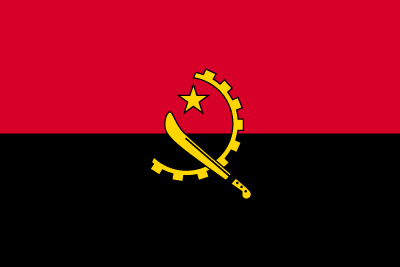 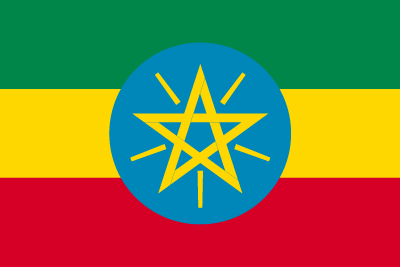 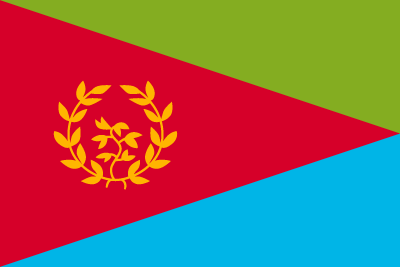 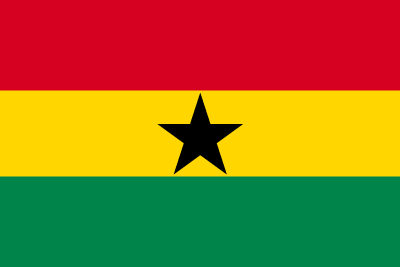 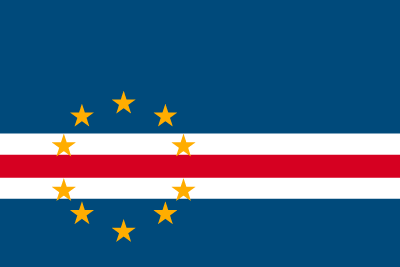 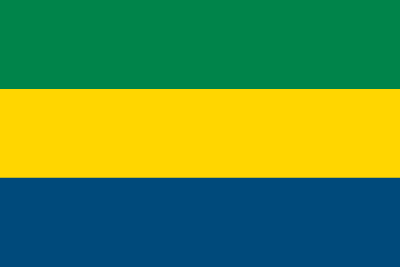 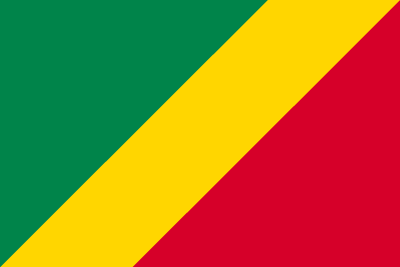 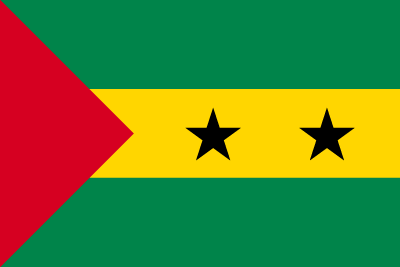 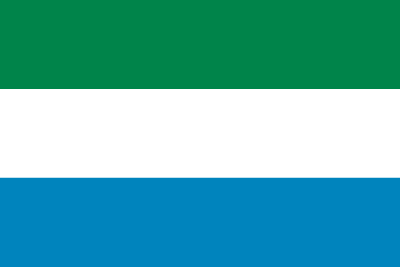 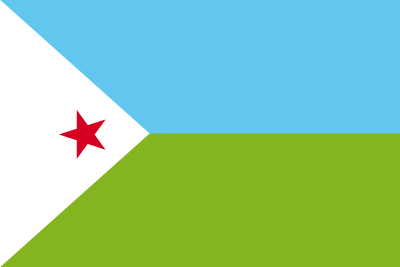 きょうわこく
ジブチ共和国
次の国旗の国は何でしょう？
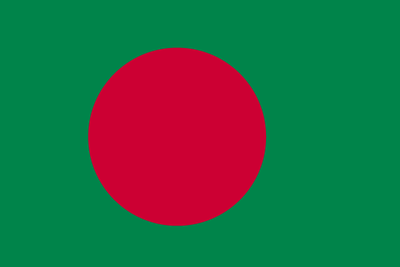 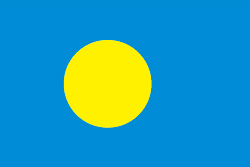 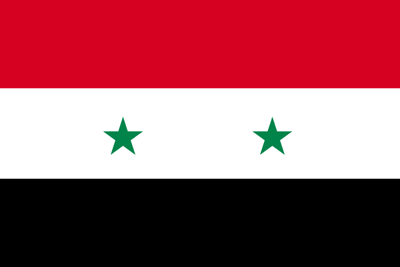 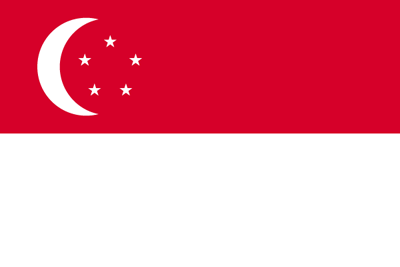 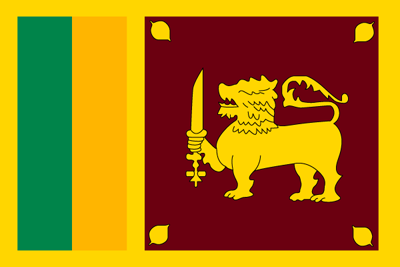 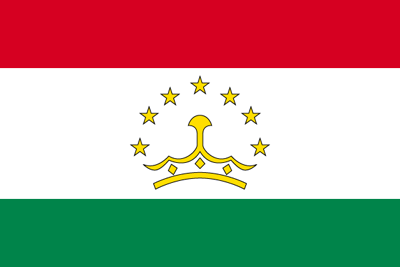 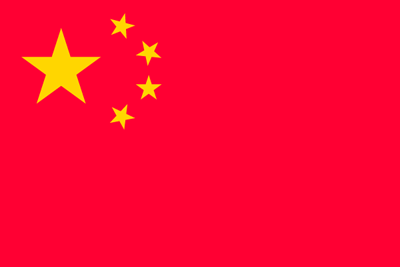 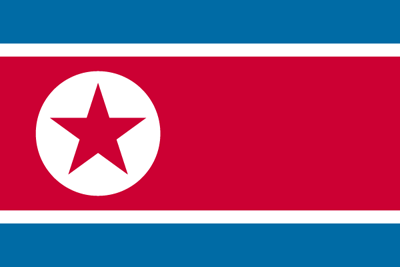 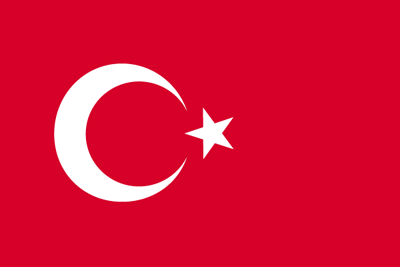 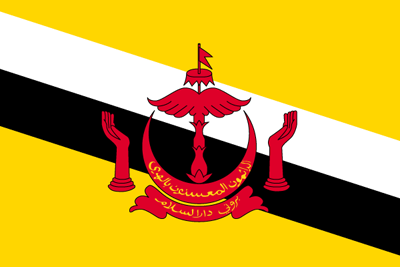 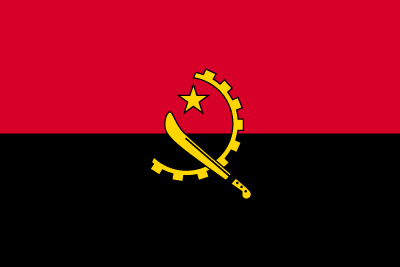 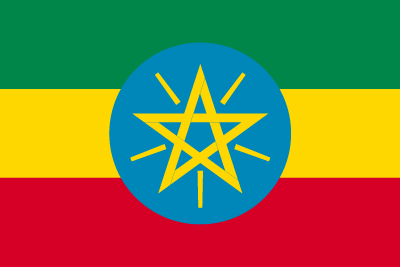 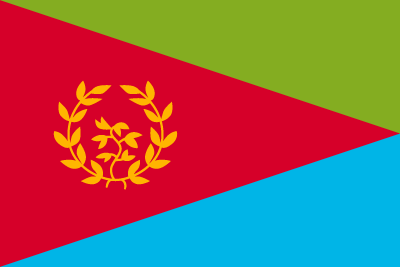 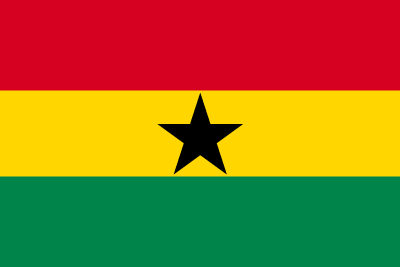 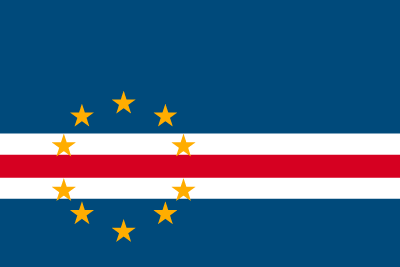 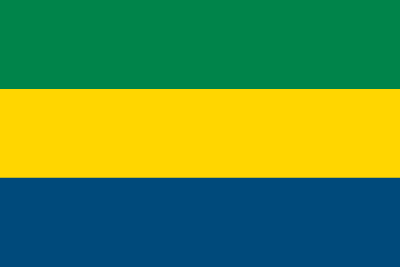 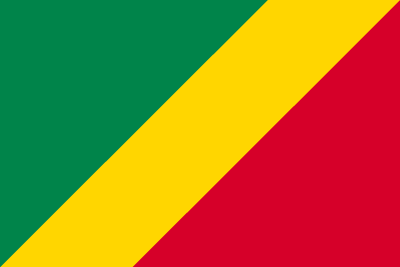 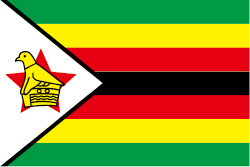 きょうわこく
ジンバブエ共和国
次の国旗の国は何でしょう？
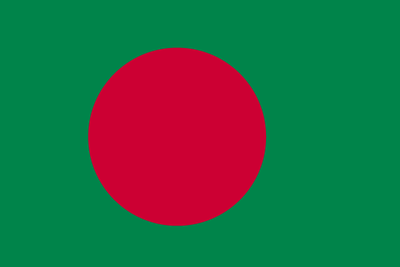 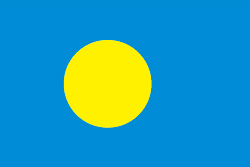 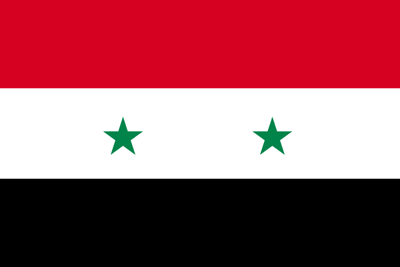 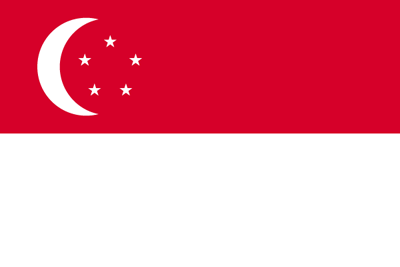 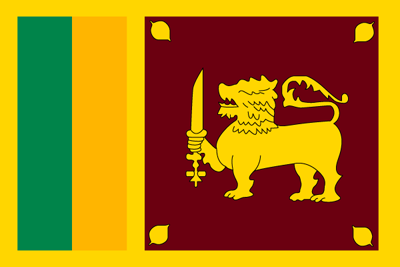 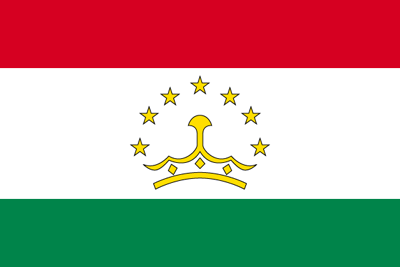 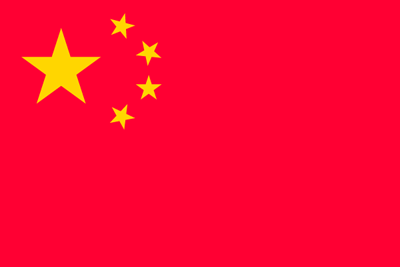 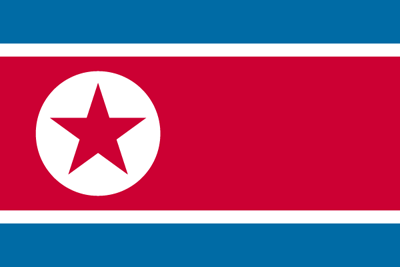 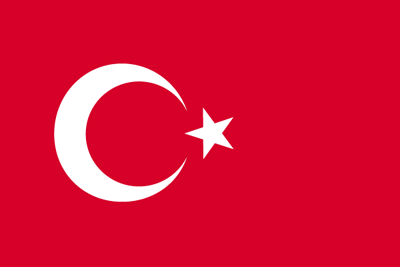 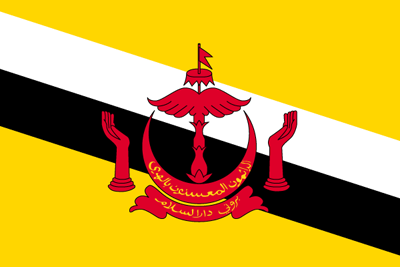 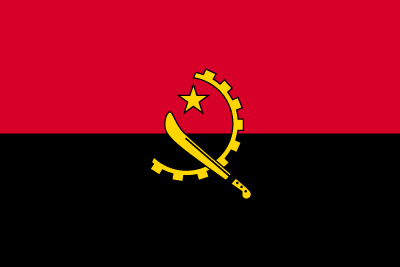 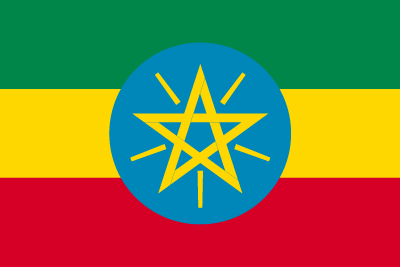 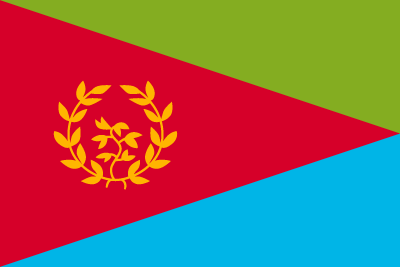 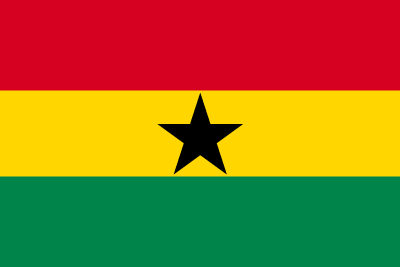 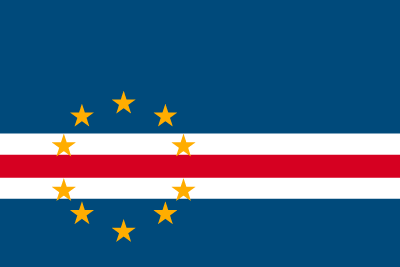 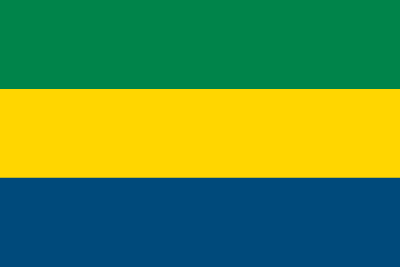 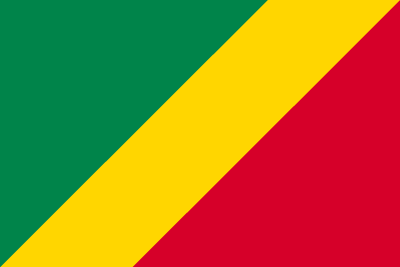 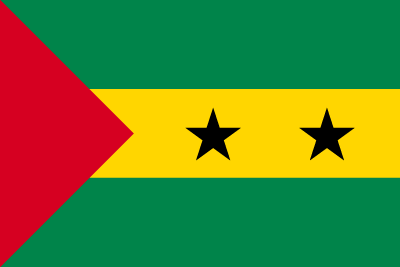 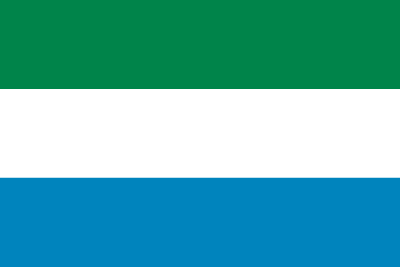 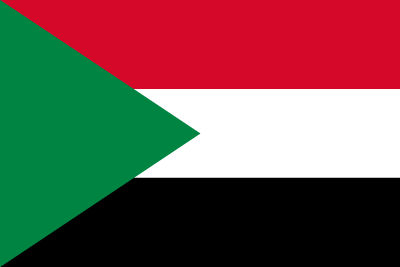 きょうわこく
スーダン共和国
次の国旗の国は何でしょう？
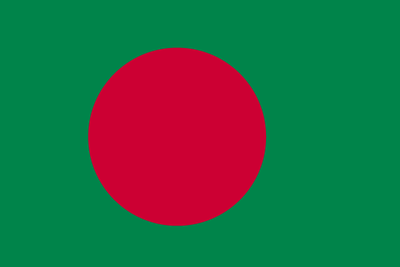 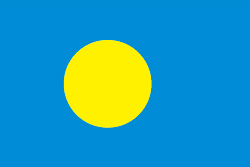 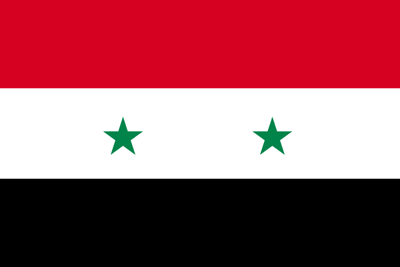 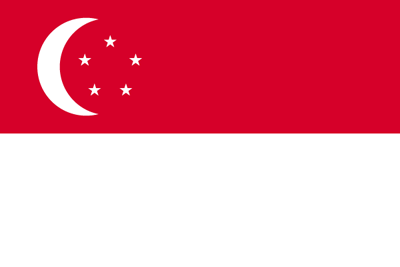 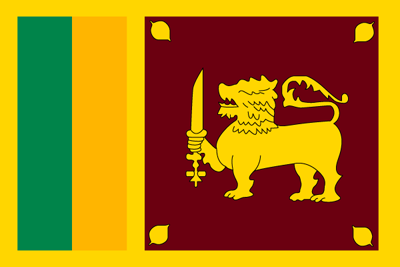 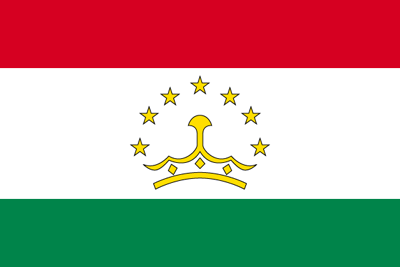 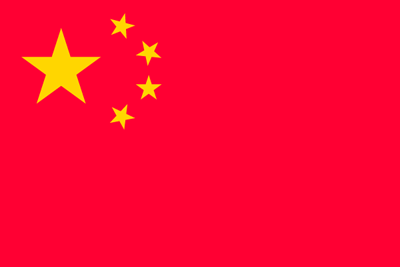 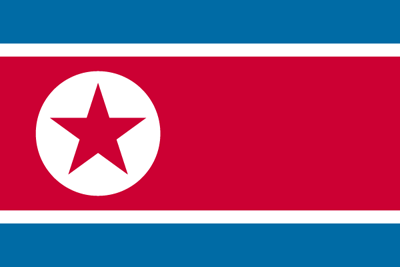 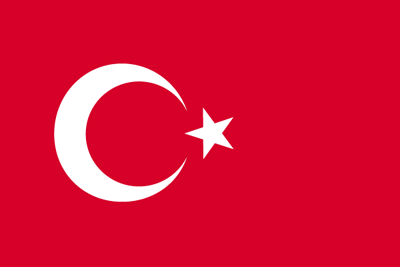 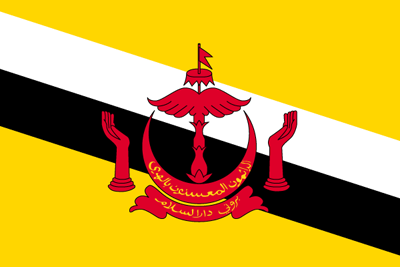 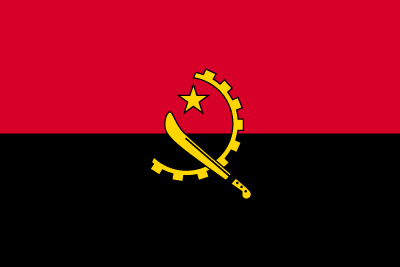 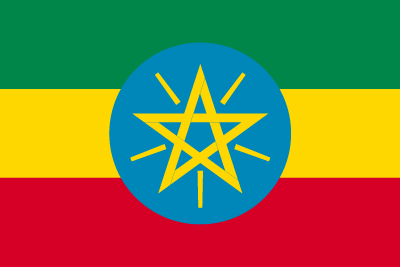 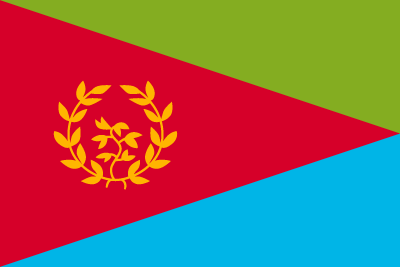 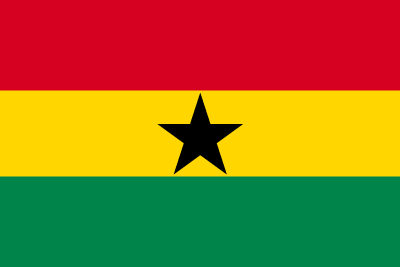 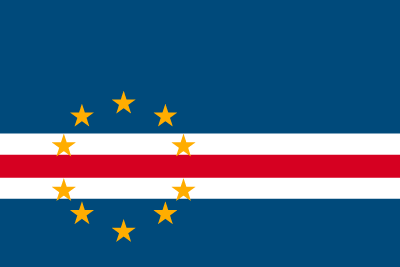 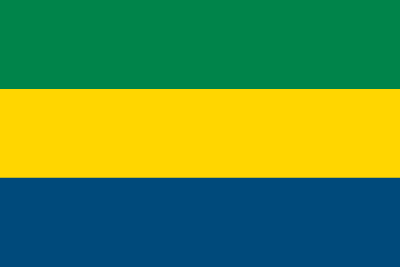 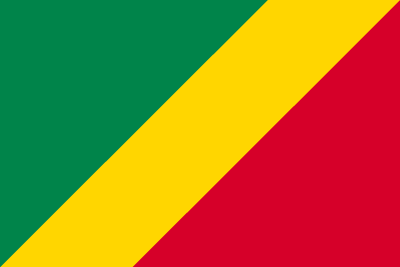 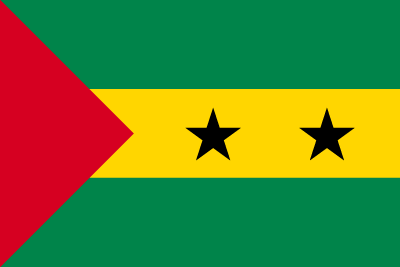 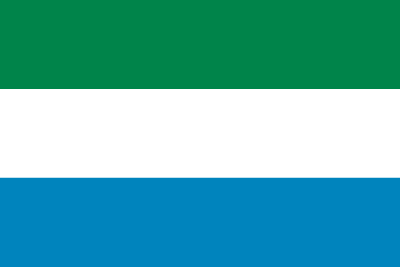 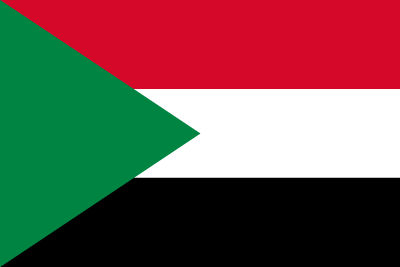 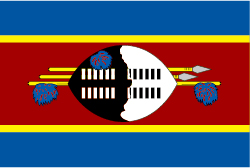 おうこく
エスワティニ王国
[Speaker Notes: 2018年4月に「スワジランド王国」から「エスワティニ王国」に変更された。]
次の国旗の国は何でしょう？
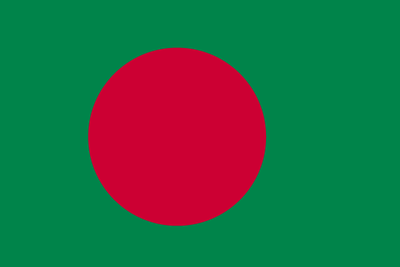 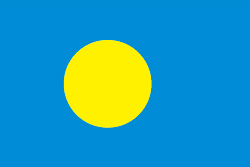 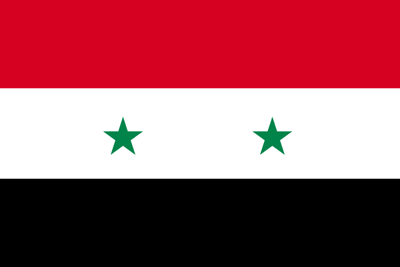 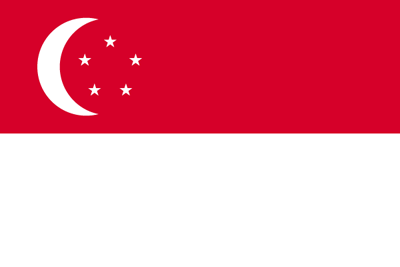 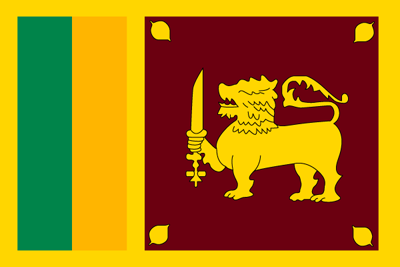 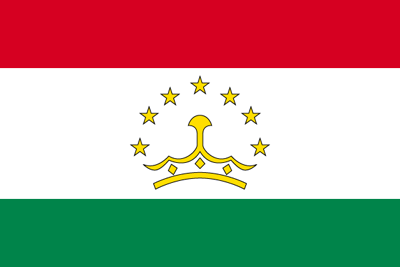 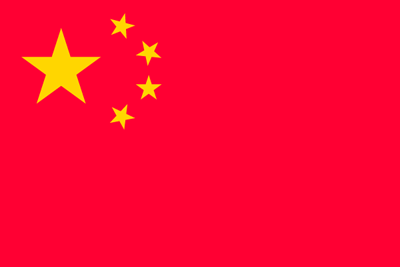 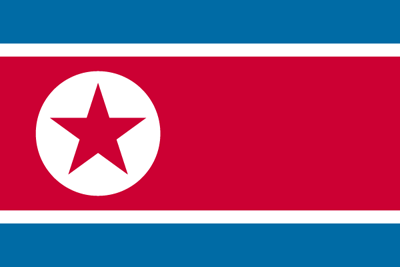 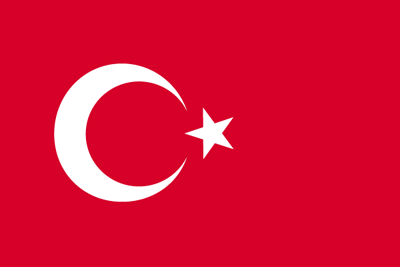 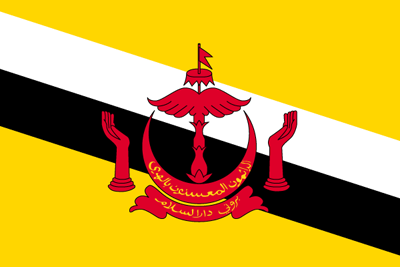 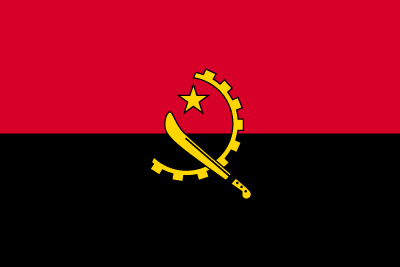 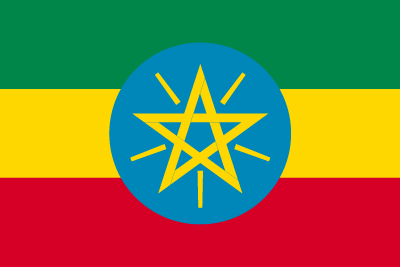 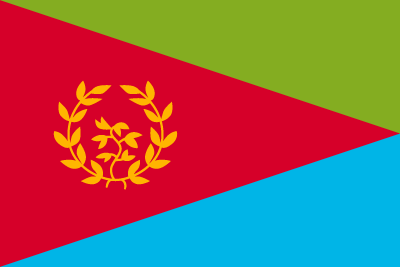 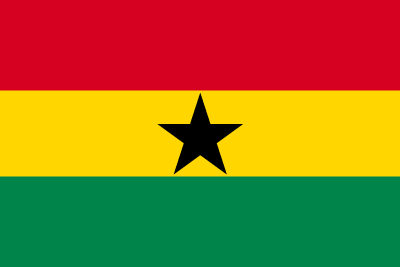 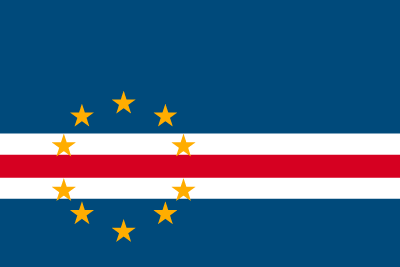 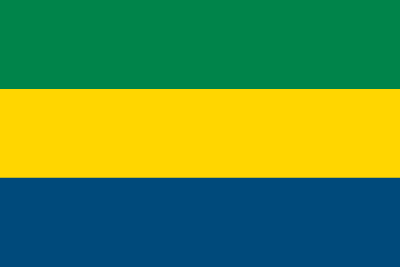 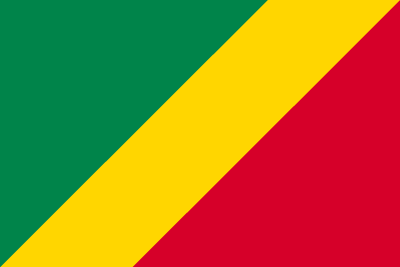 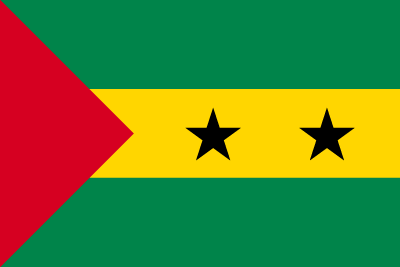 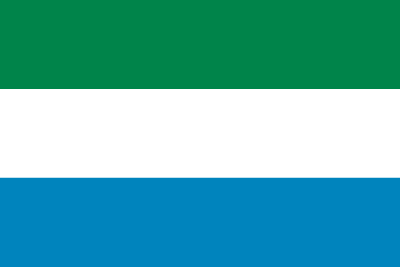 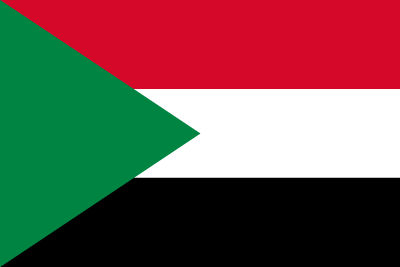 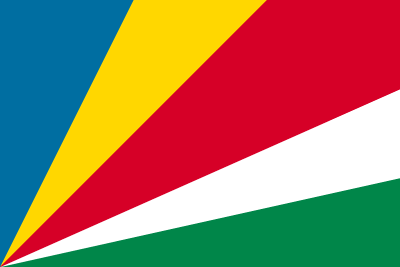 きょうわこく
セーシェル共和国
次の国旗の国は何でしょう？
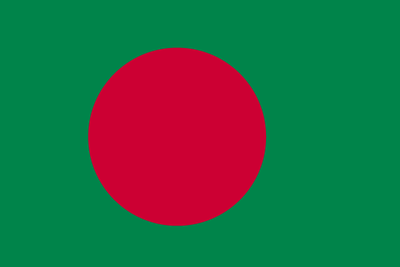 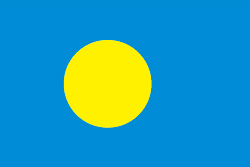 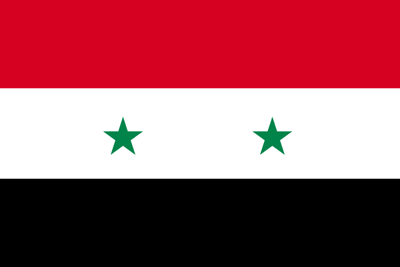 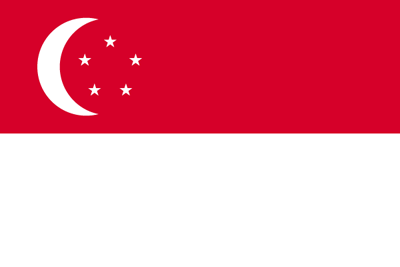 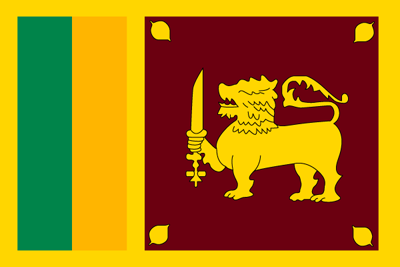 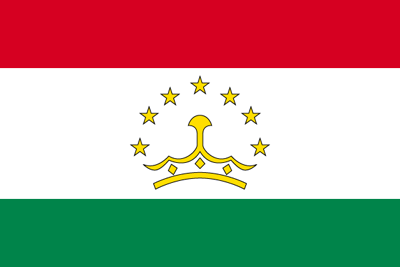 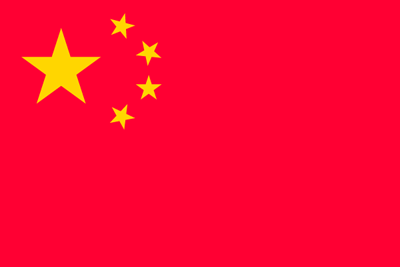 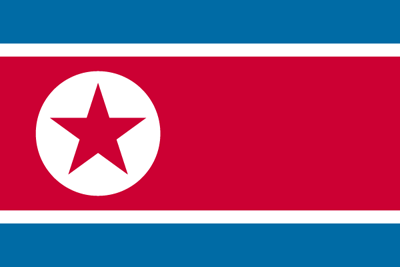 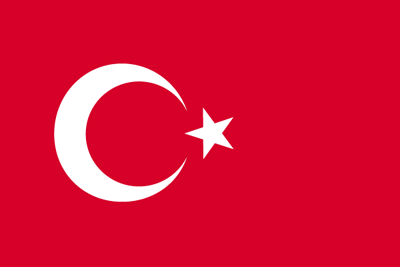 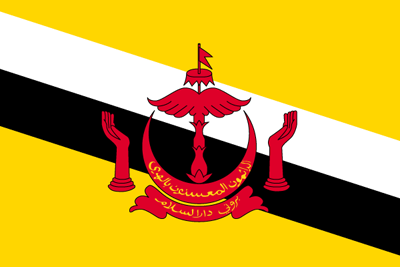 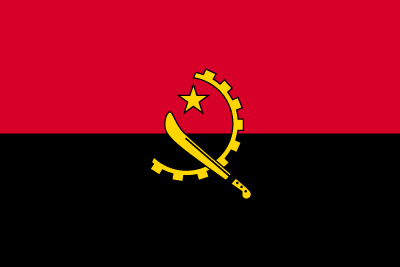 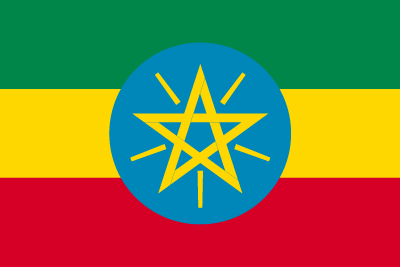 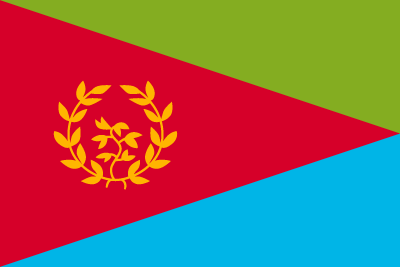 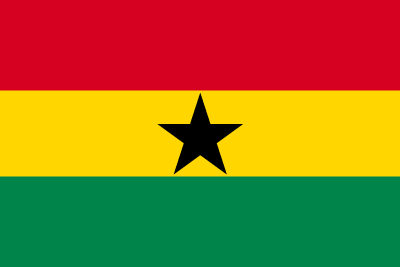 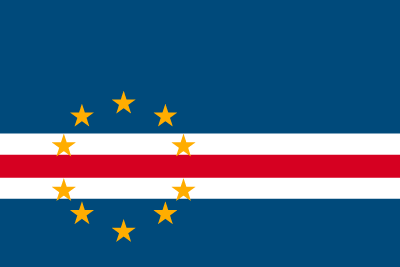 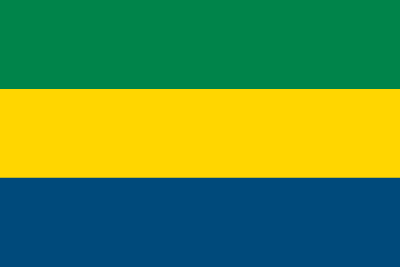 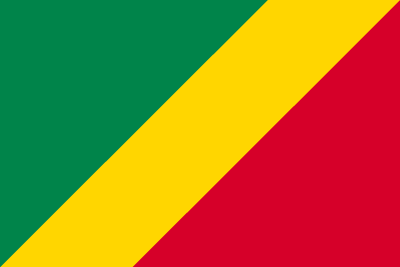 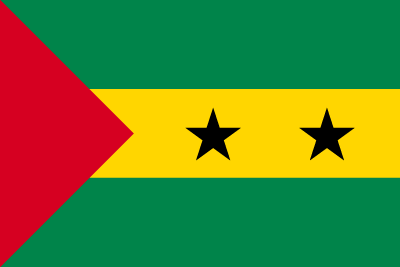 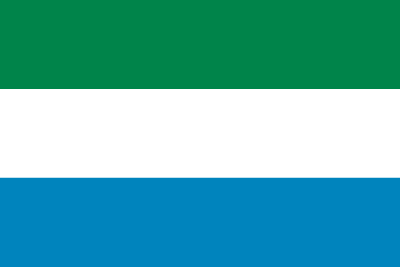 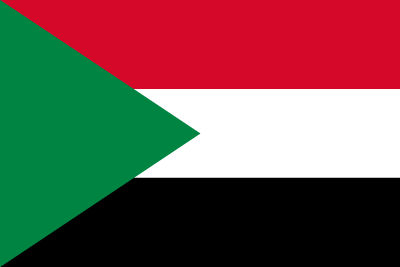 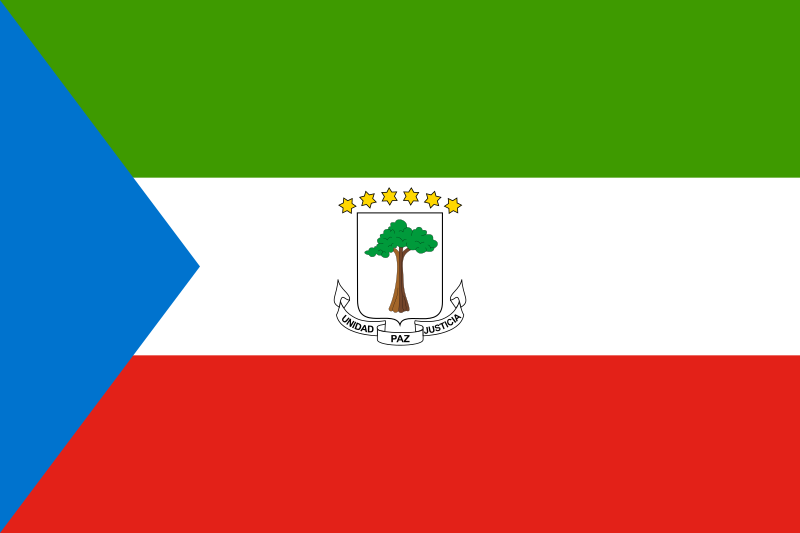 せきどう　　　　　　　 きょうわこく
赤道ギニア共和国
次の国旗の国は何でしょう？
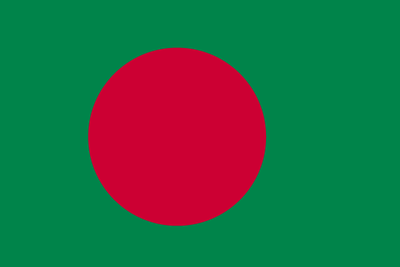 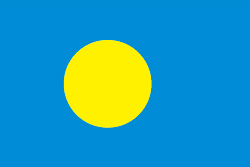 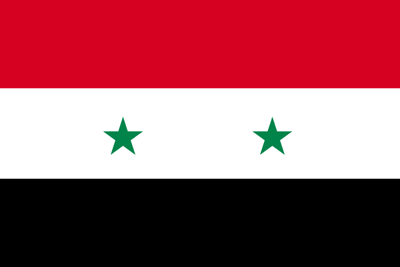 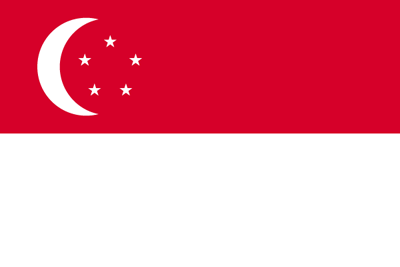 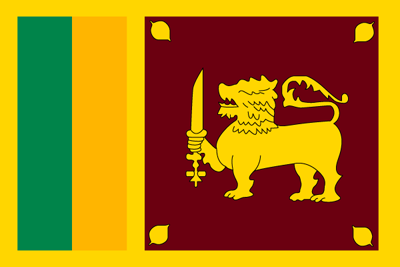 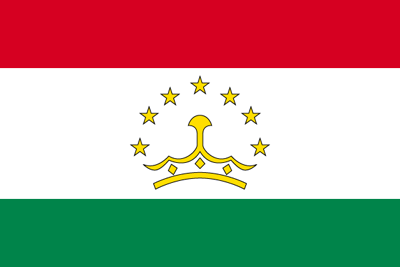 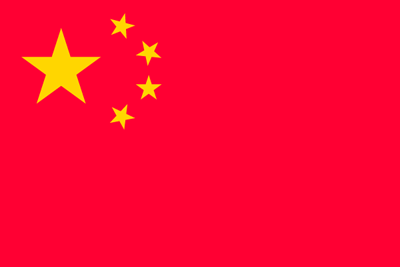 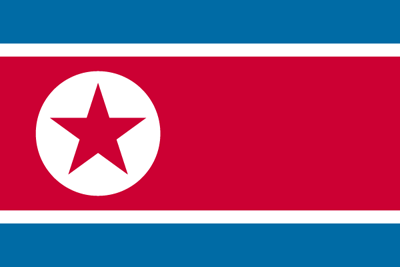 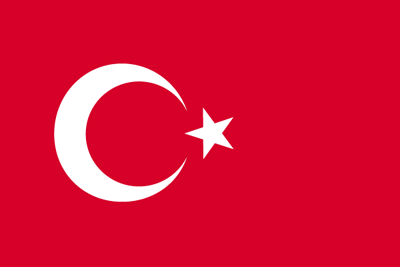 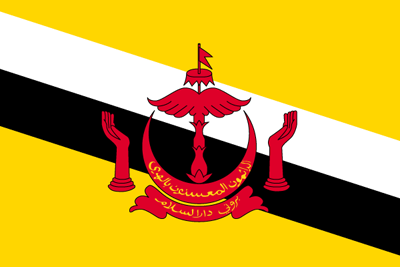 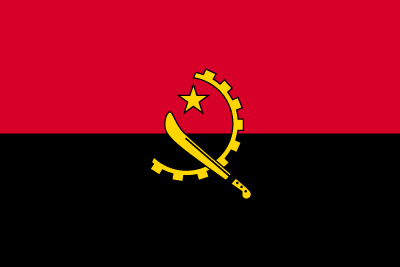 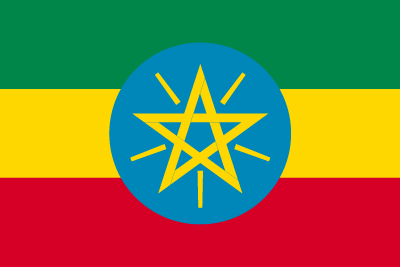 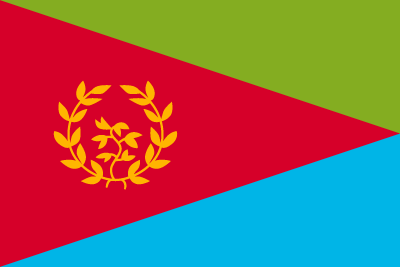 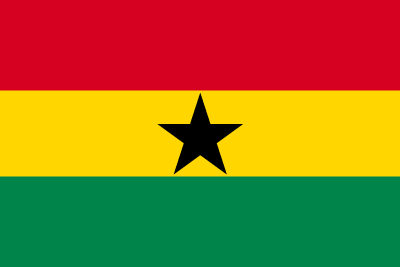 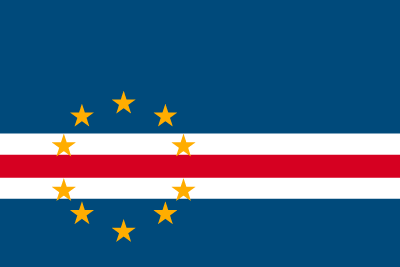 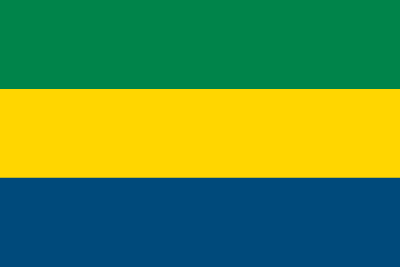 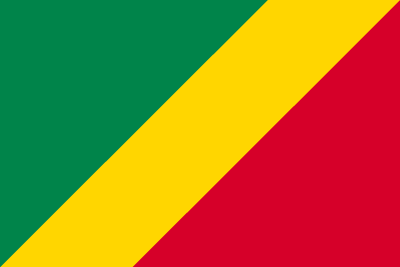 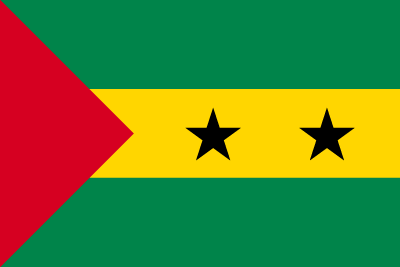 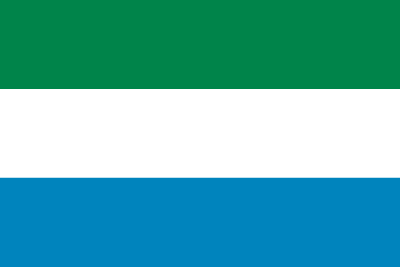 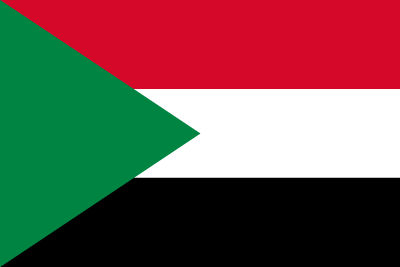 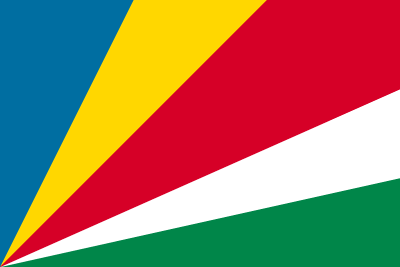 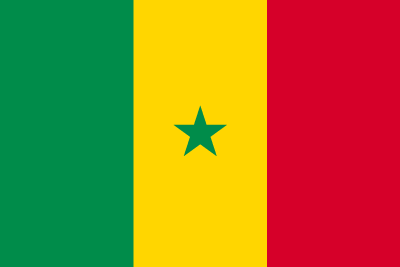 きょうわこく
セネガル共和国
次の国旗の国は何でしょう？
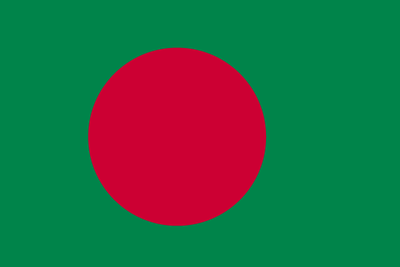 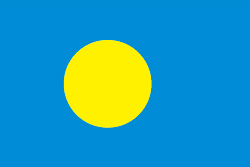 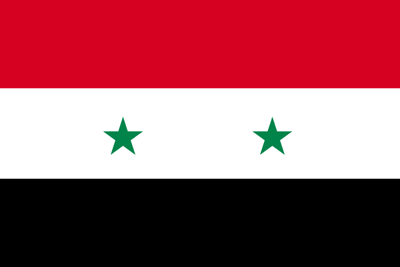 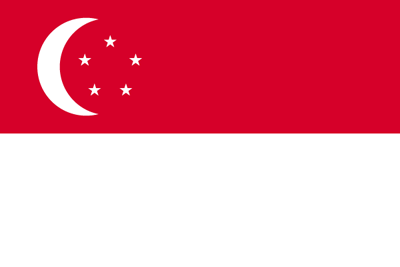 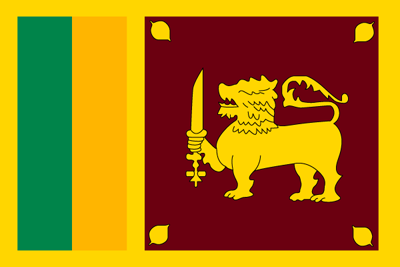 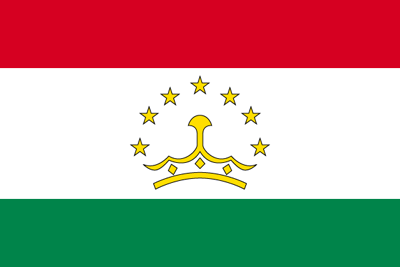 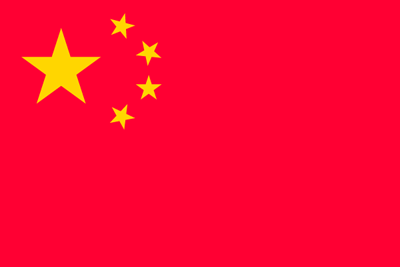 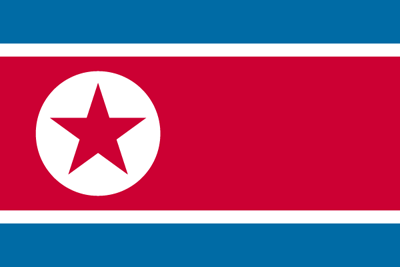 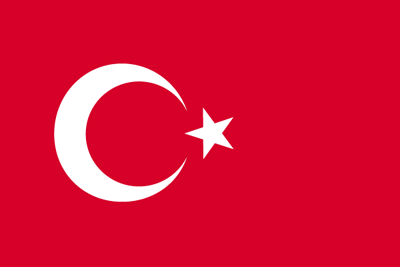 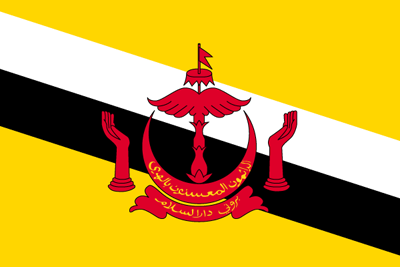 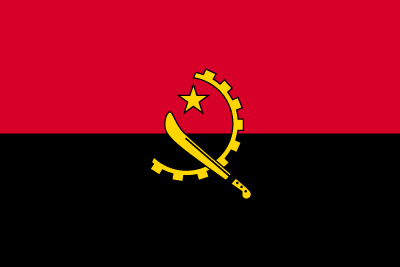 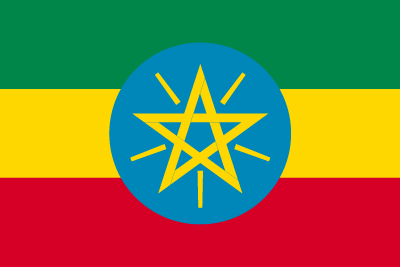 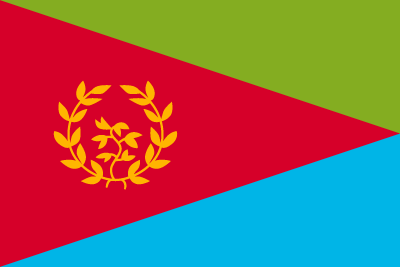 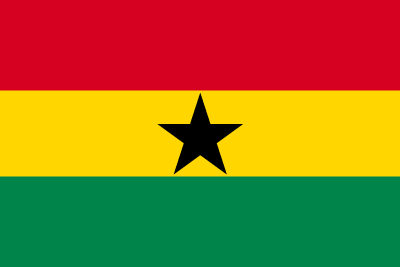 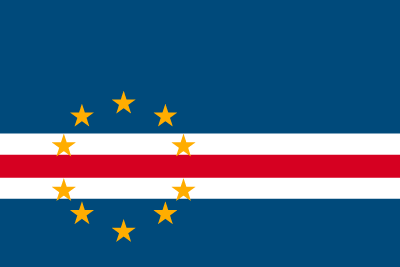 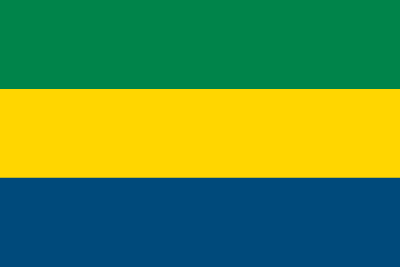 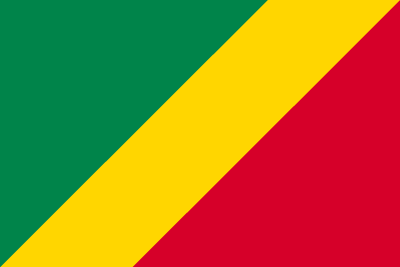 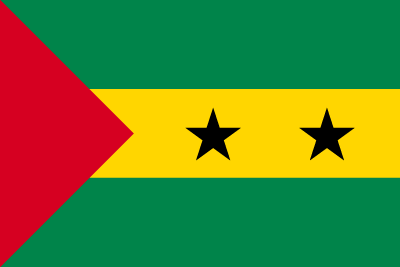 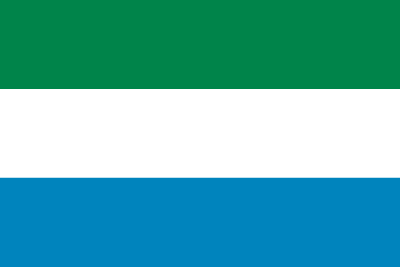 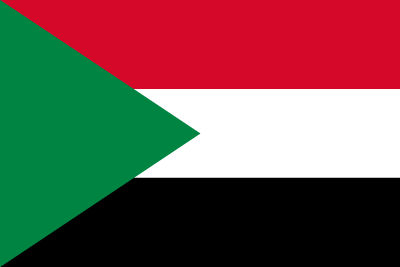 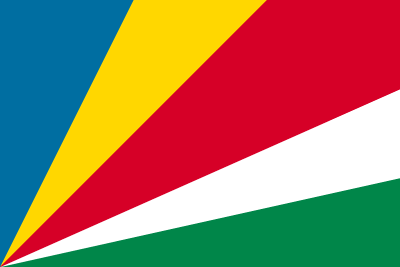 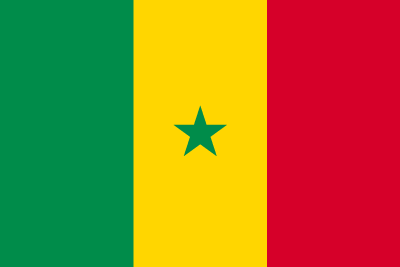 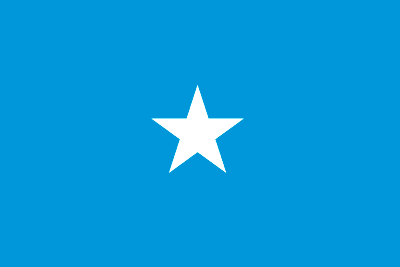 れんぽうきょうわこく
ソマリア連邦共和国
次の国旗の国は何でしょう？
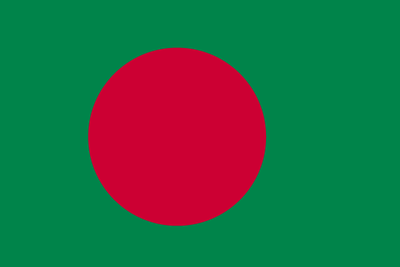 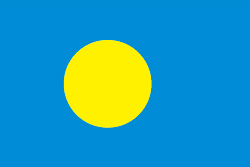 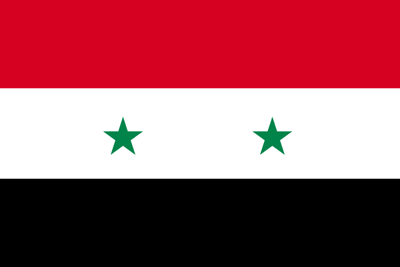 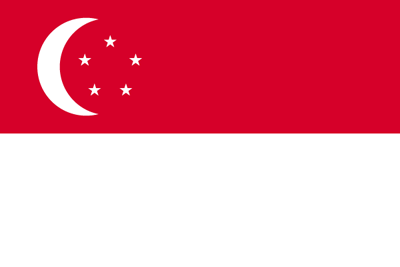 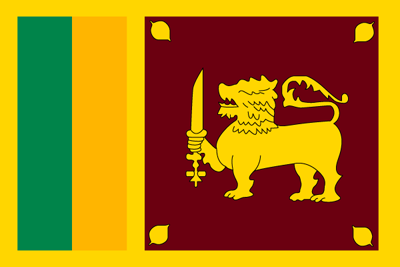 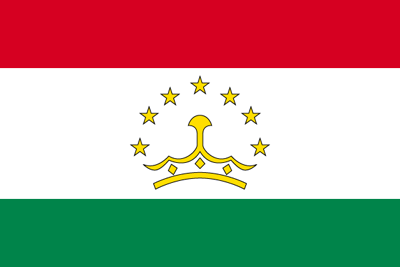 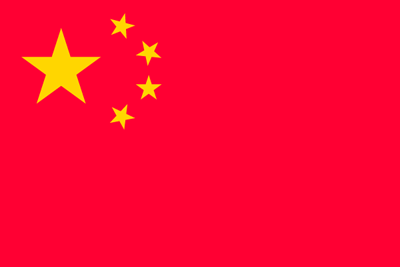 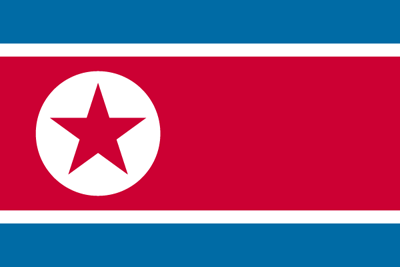 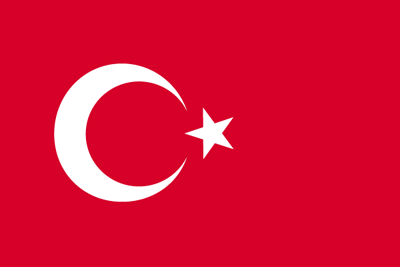 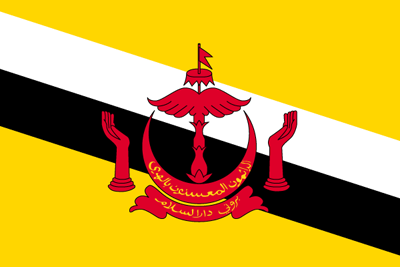 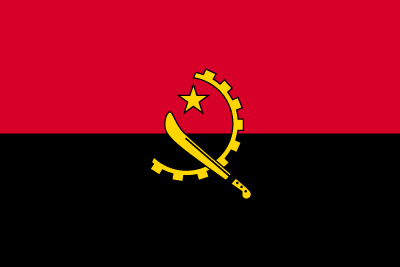 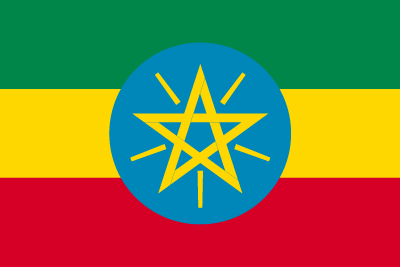 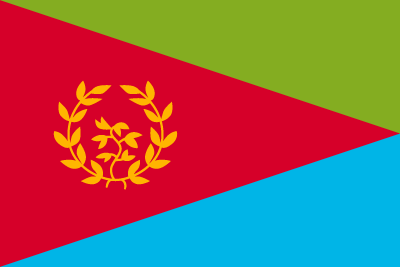 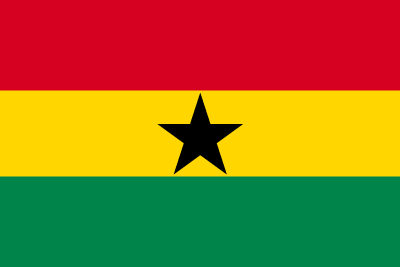 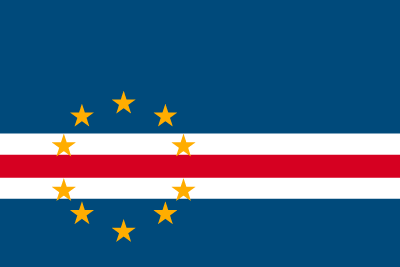 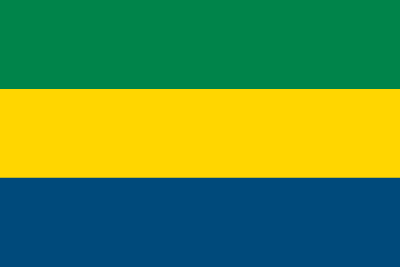 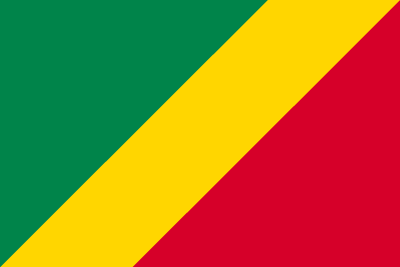 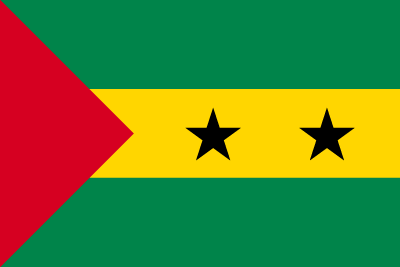 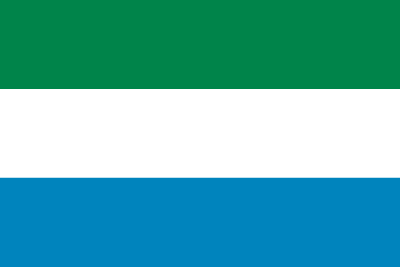 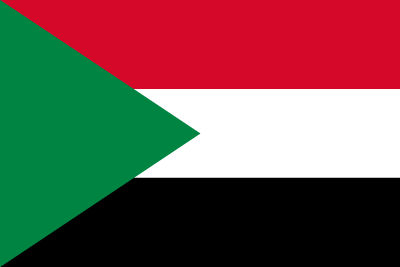 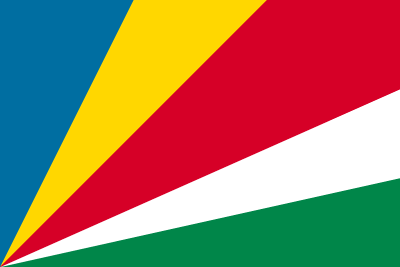 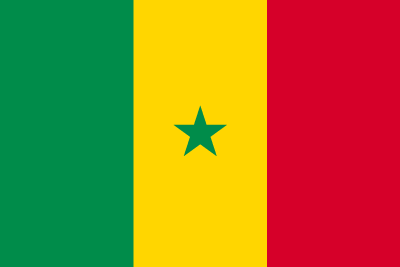 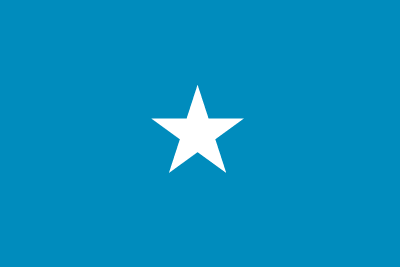 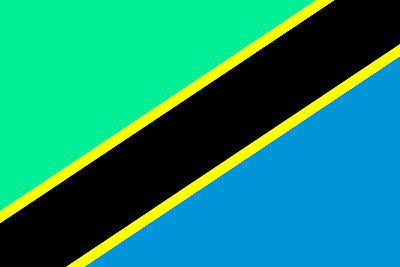 れんごうきょうわこく
タンザニア連合共和国
次の国旗の国は何でしょう？
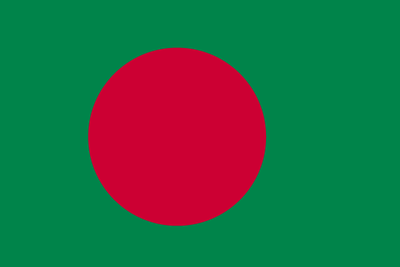 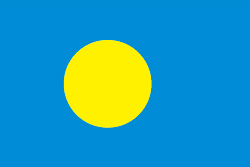 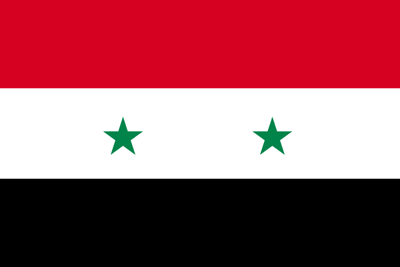 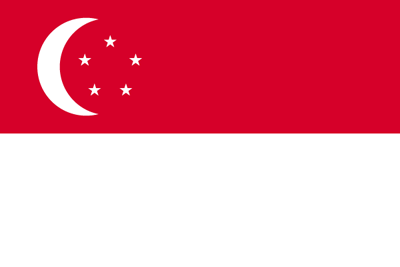 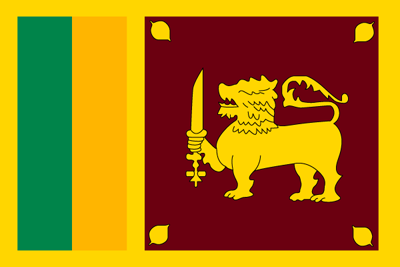 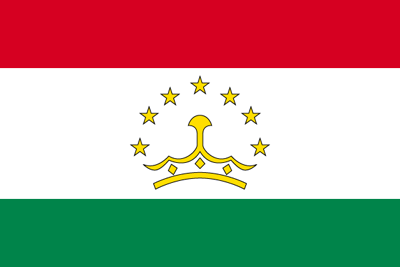 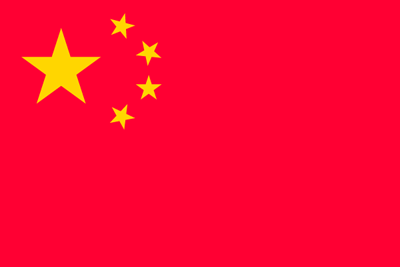 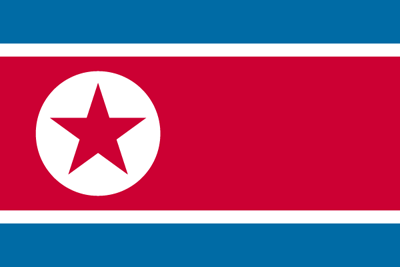 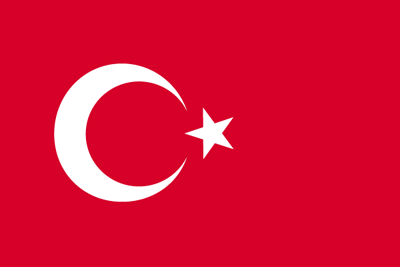 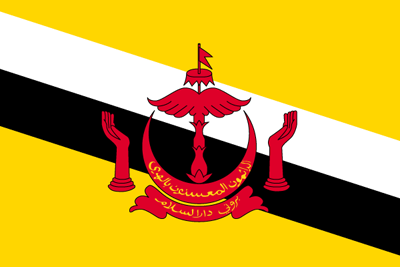 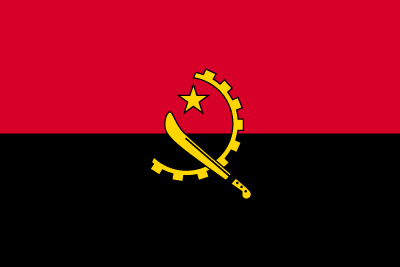 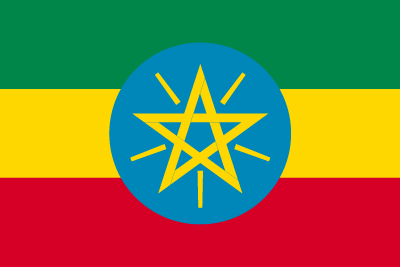 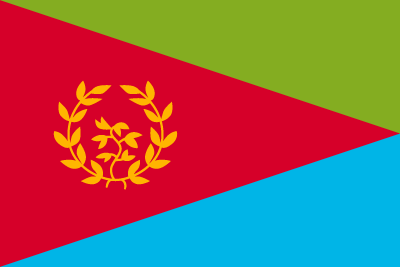 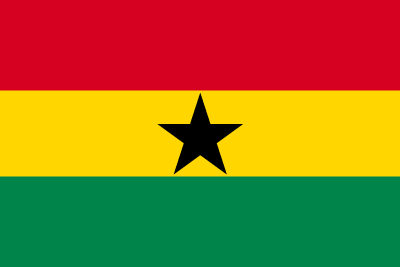 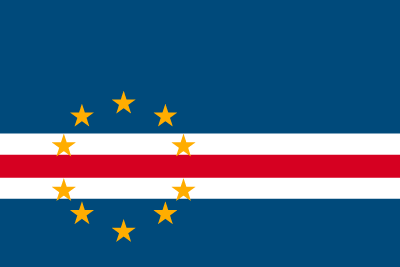 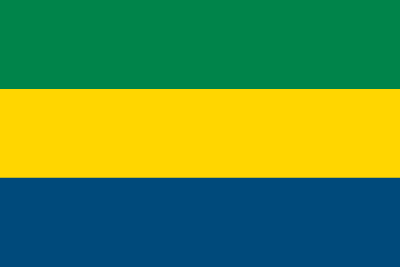 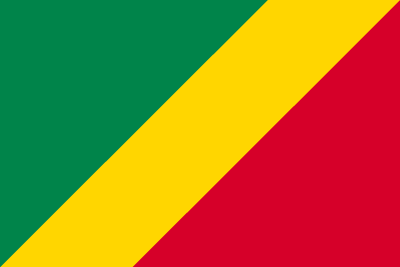 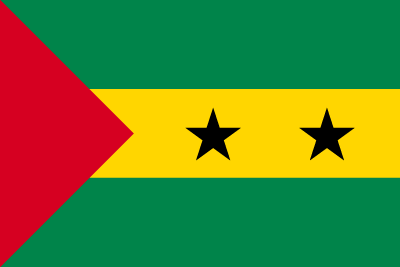 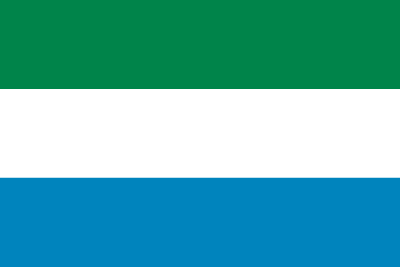 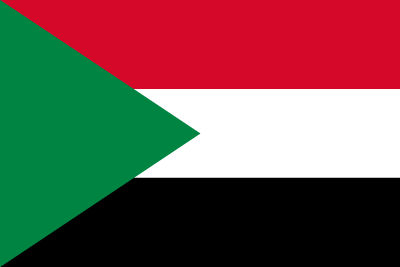 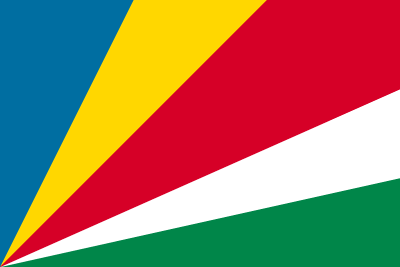 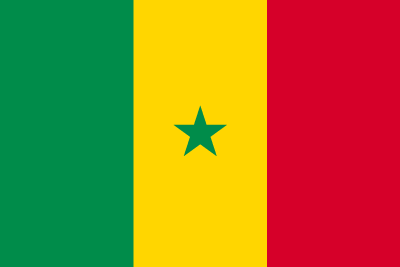 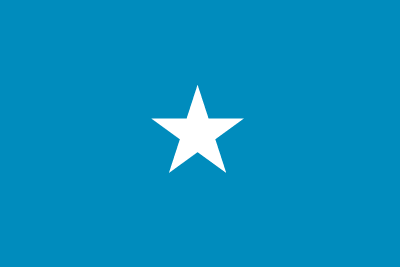 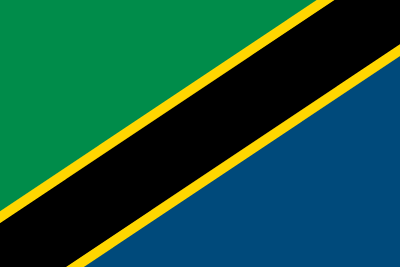 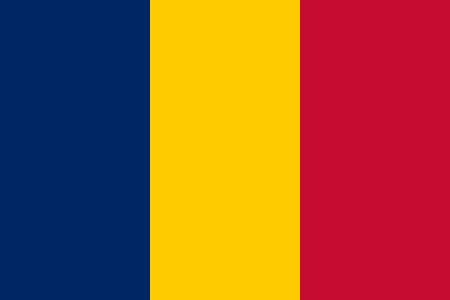 きょうわこく
チャド共和国
次の国旗の国は何でしょう？
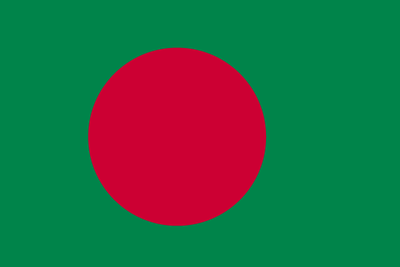 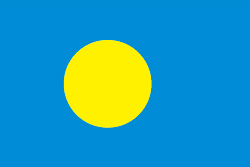 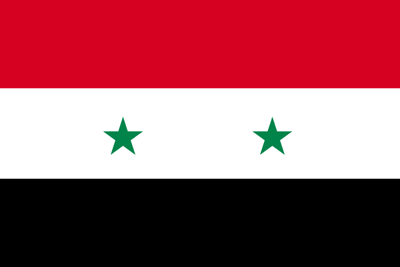 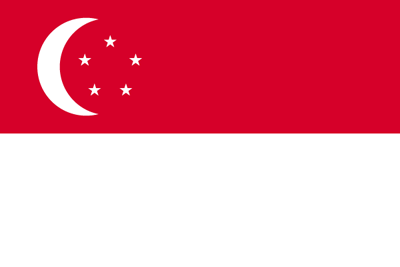 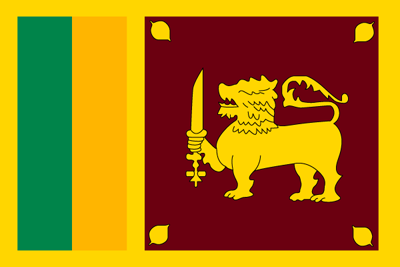 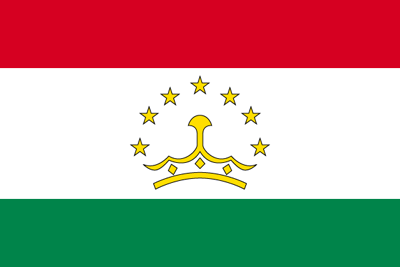 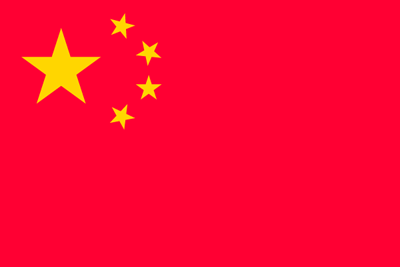 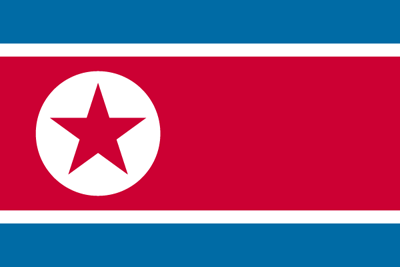 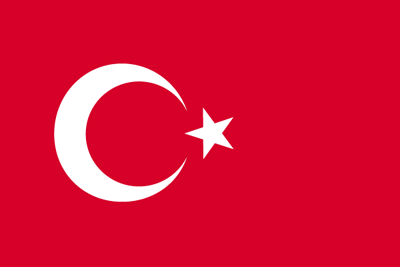 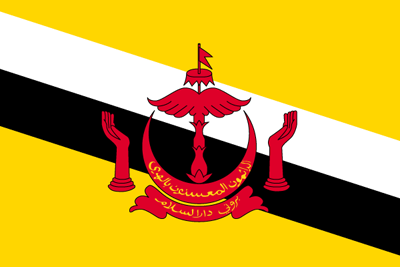 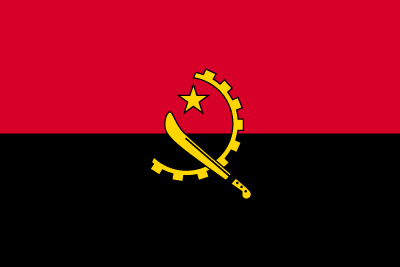 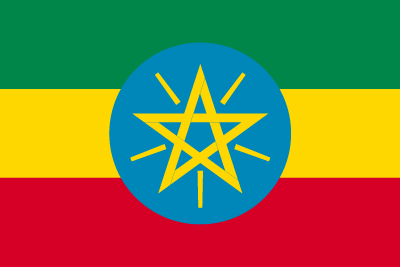 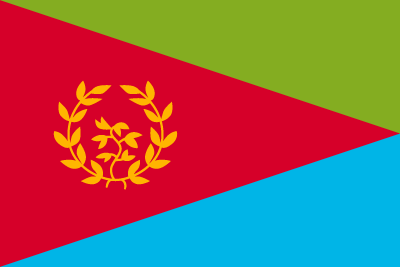 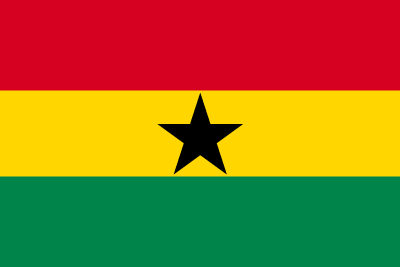 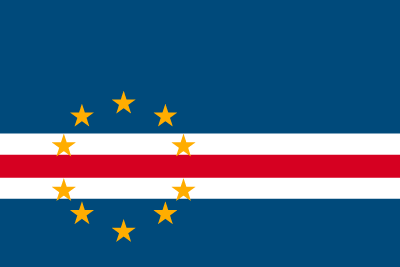 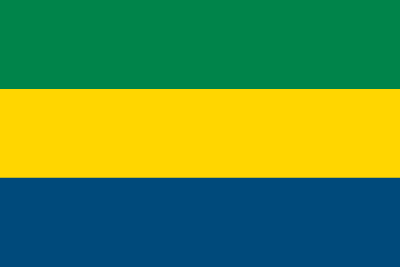 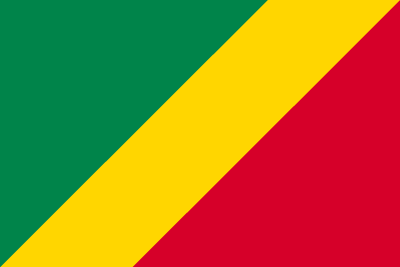 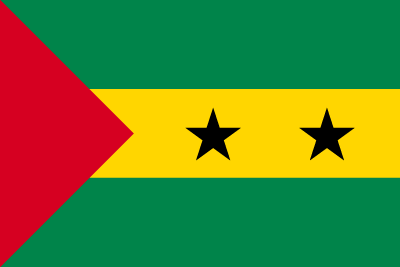 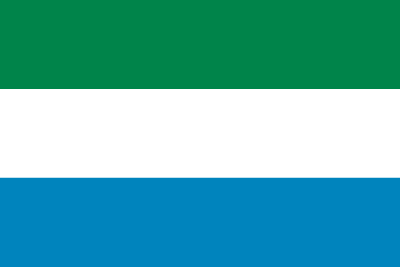 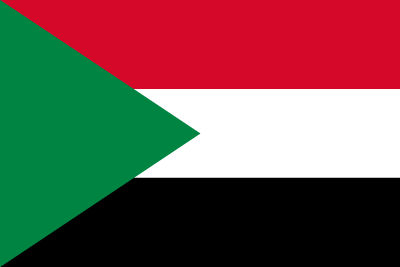 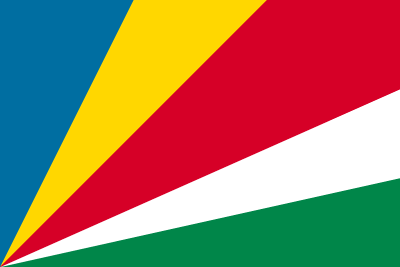 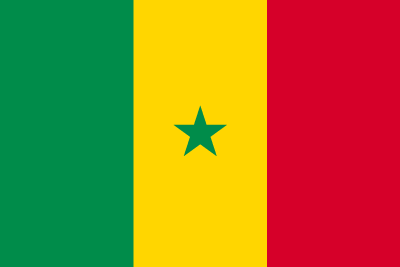 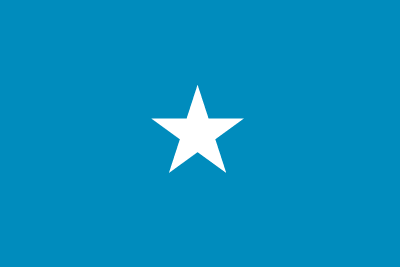 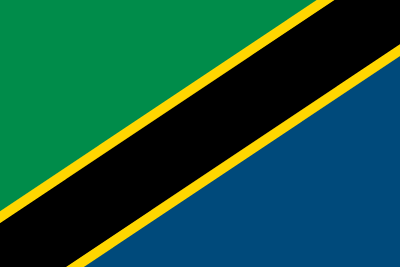 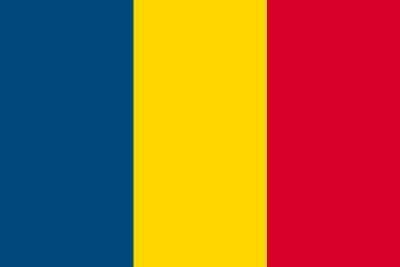 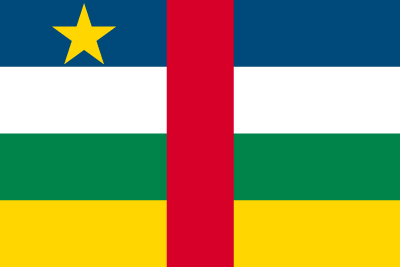 ちゅうおう　　　　　　　　　きょうわこく
中央アフリカ共和国
次の国旗の国は何でしょう？
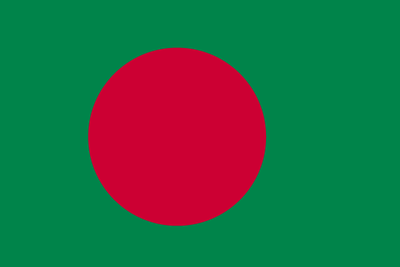 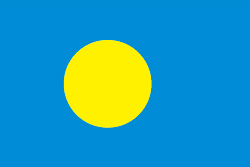 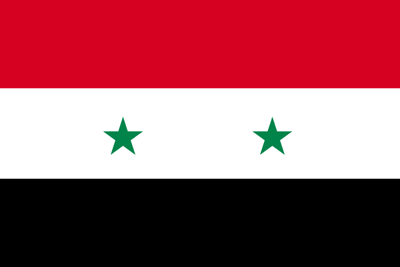 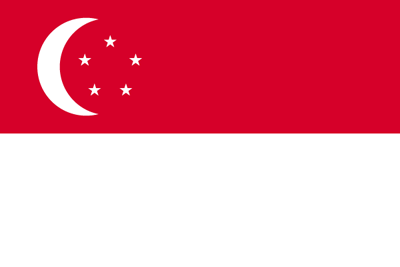 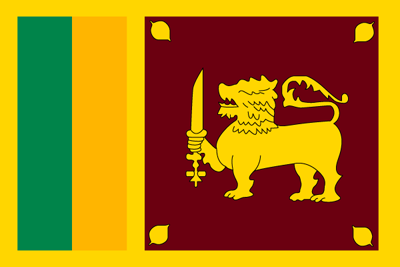 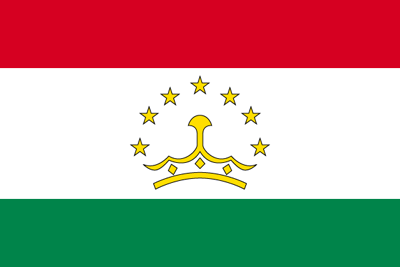 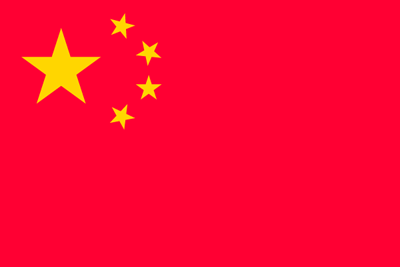 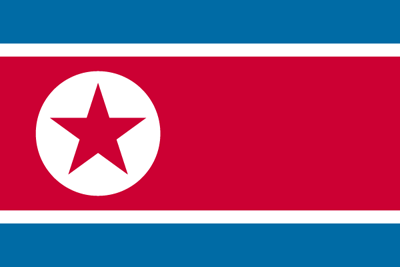 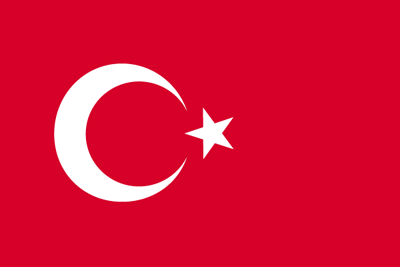 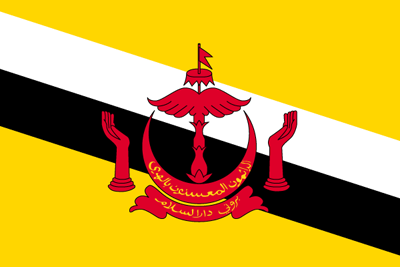 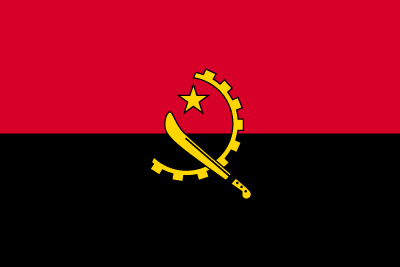 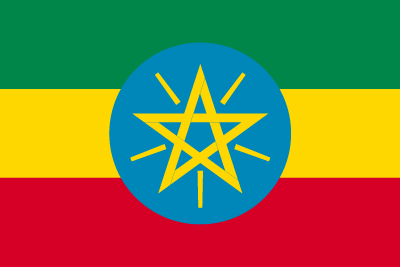 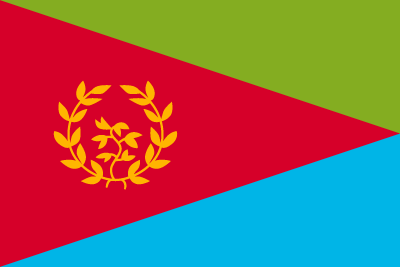 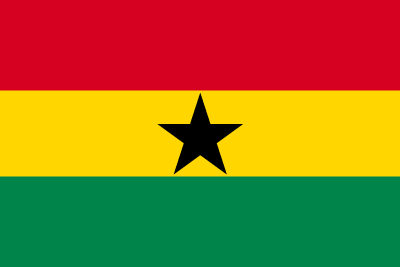 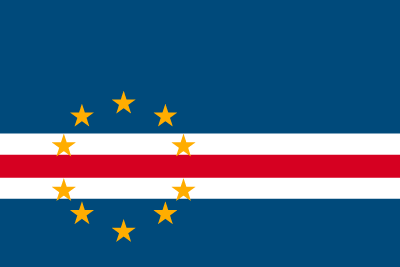 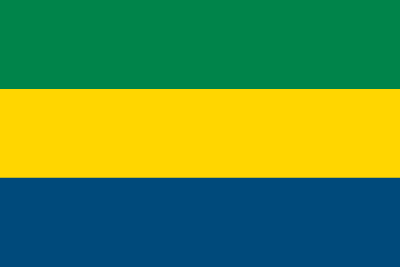 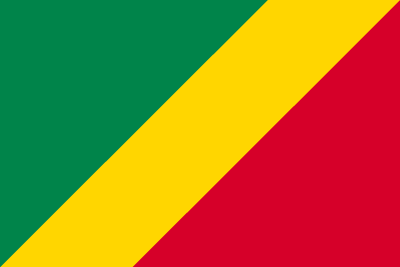 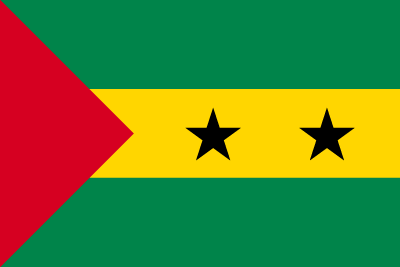 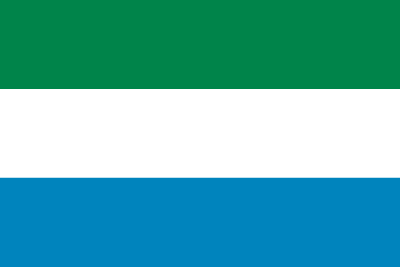 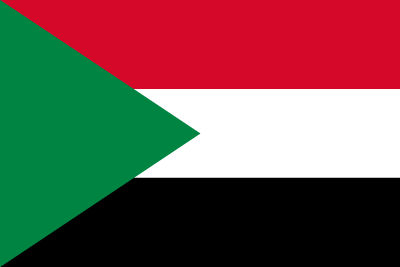 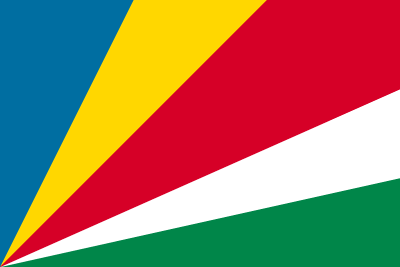 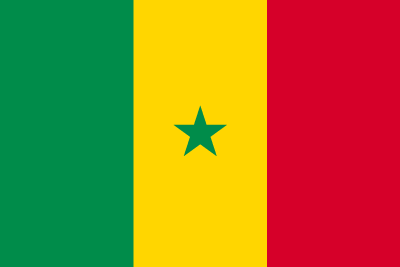 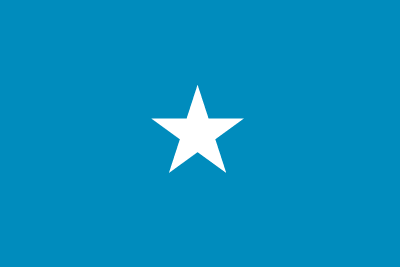 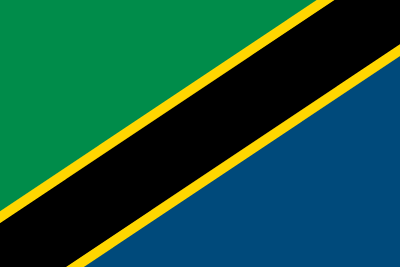 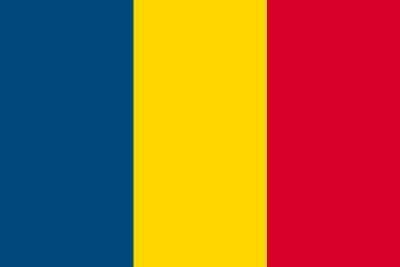 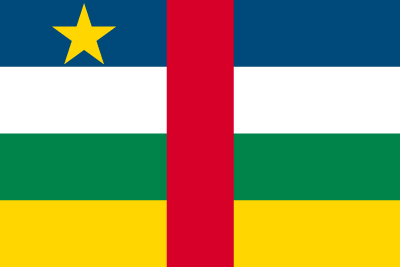 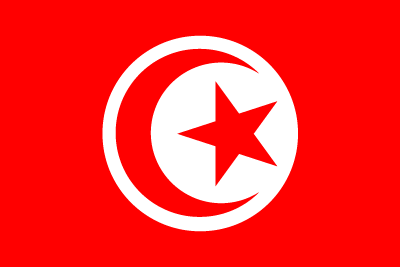 きょうわこく
チュニジア共和国
次の国旗の国は何でしょう？
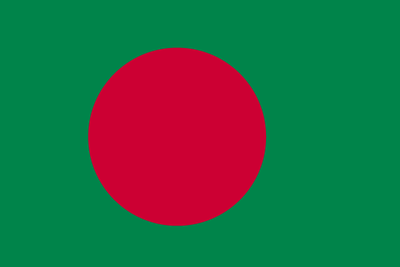 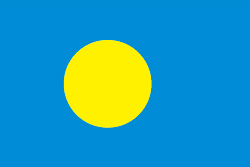 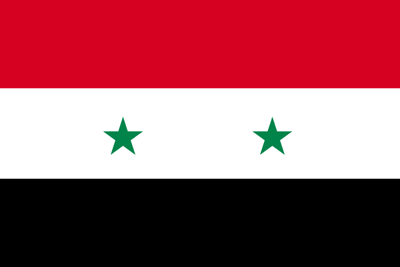 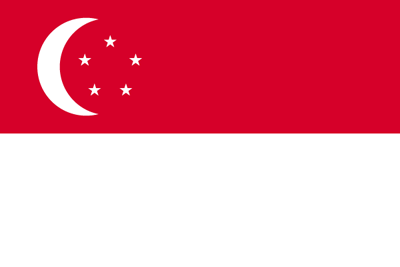 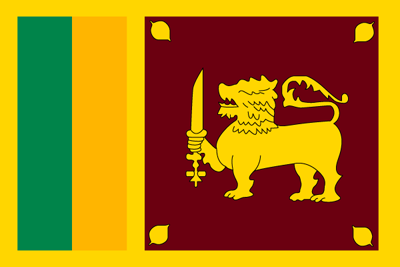 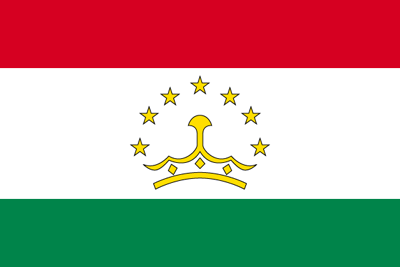 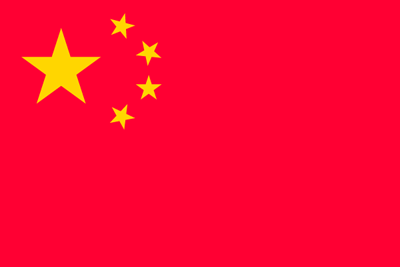 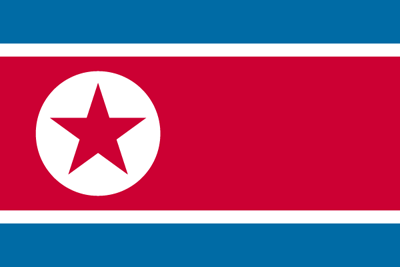 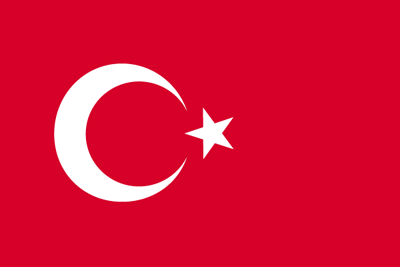 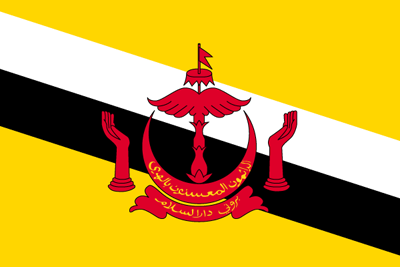 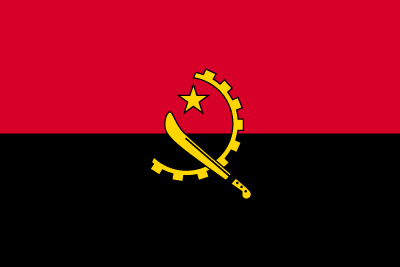 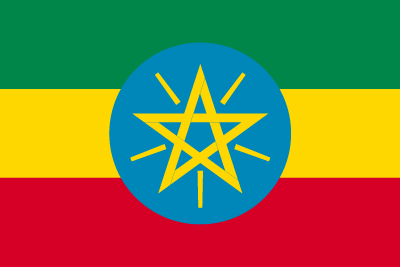 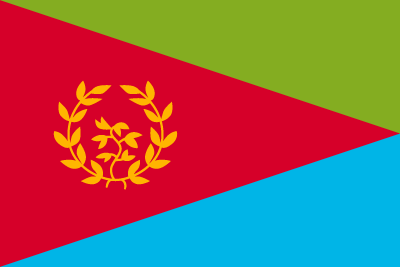 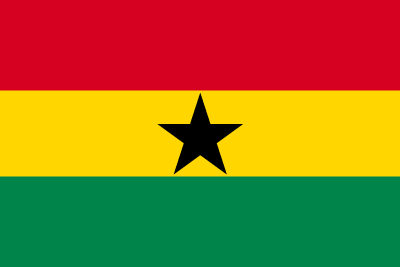 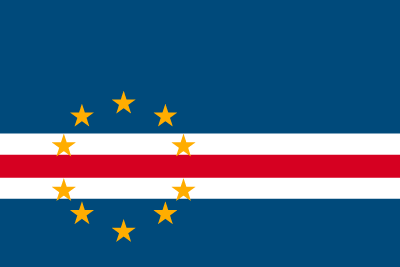 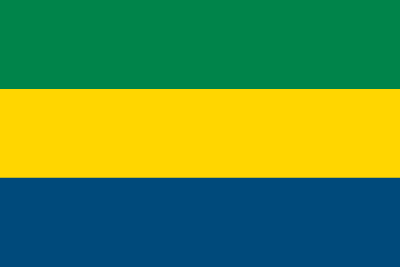 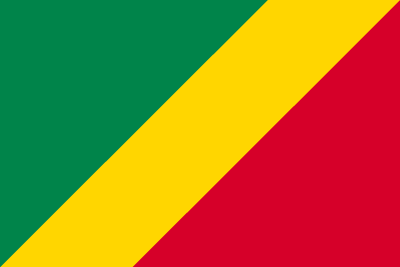 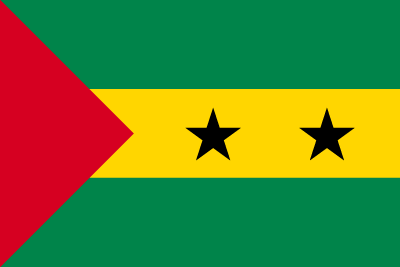 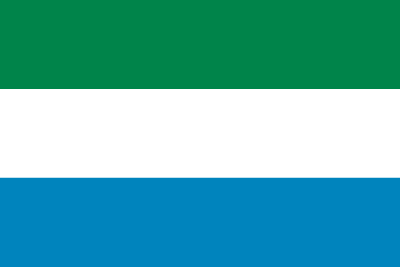 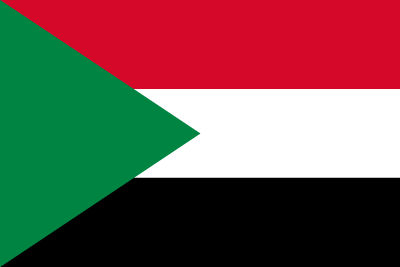 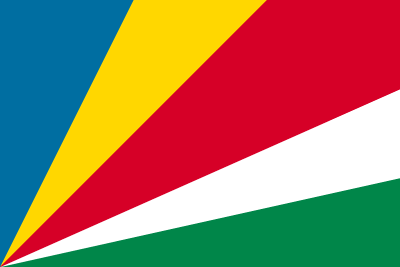 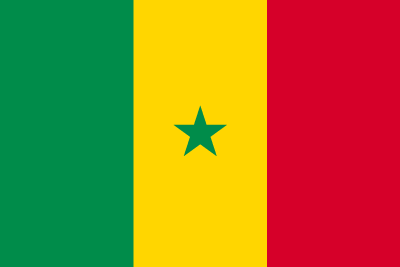 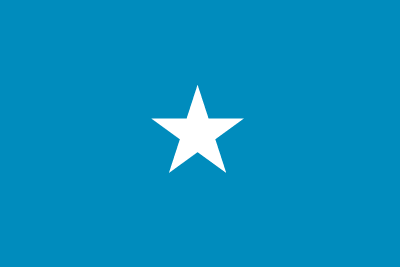 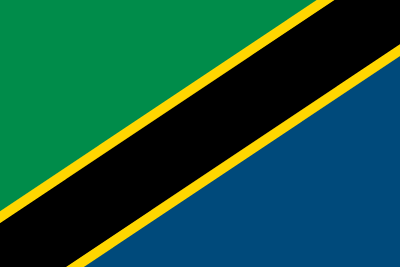 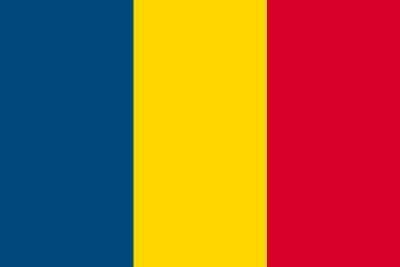 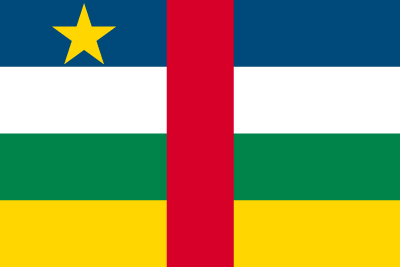 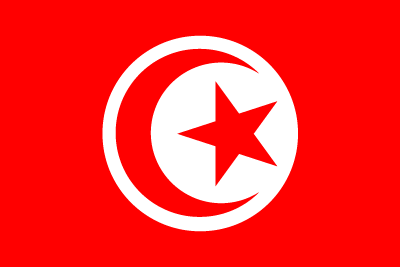 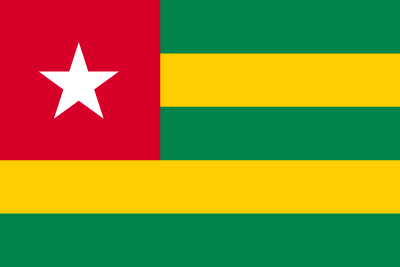 きょうわこく
トーゴ共和国
次の国旗の国は何でしょう？
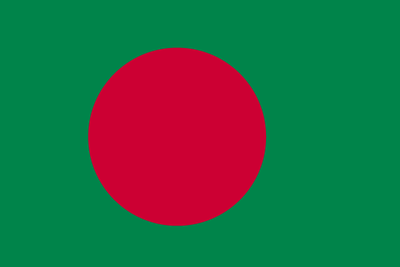 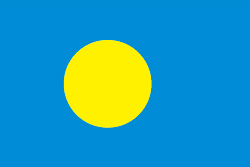 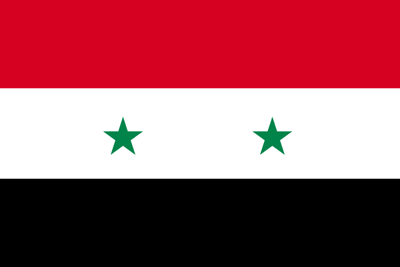 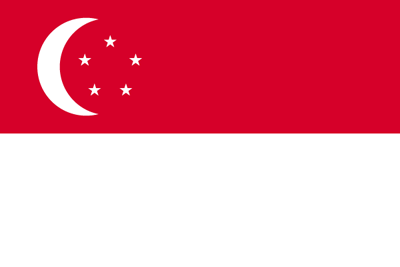 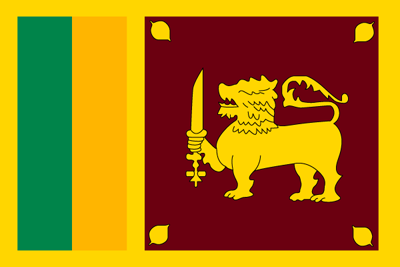 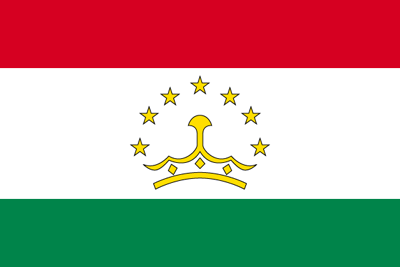 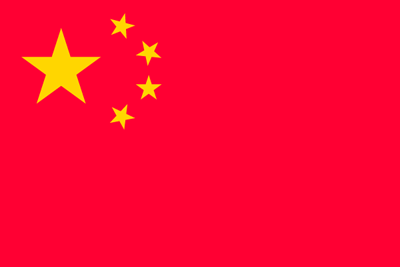 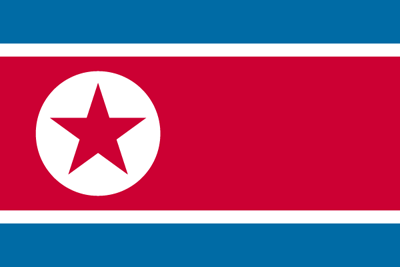 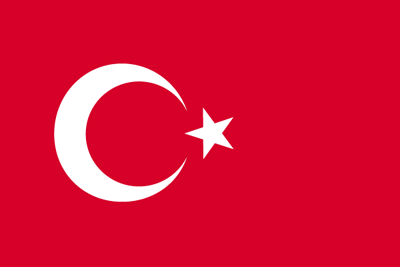 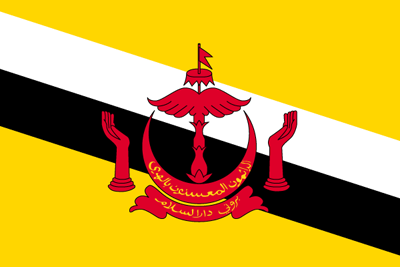 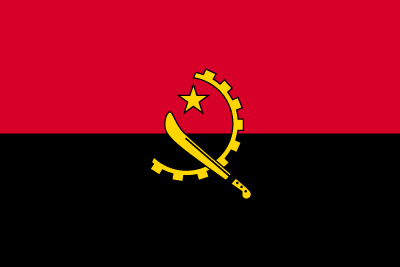 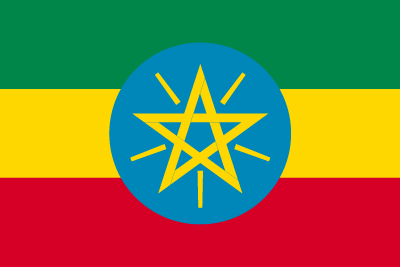 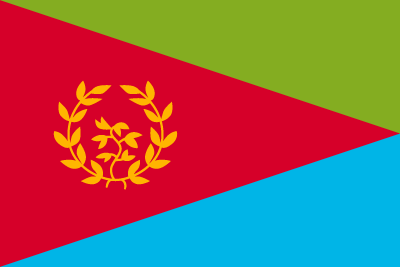 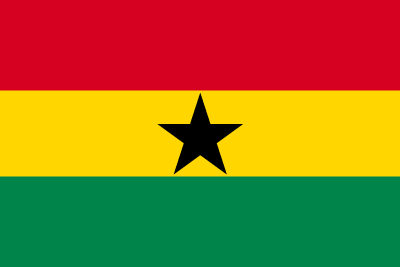 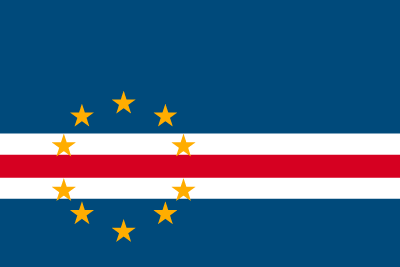 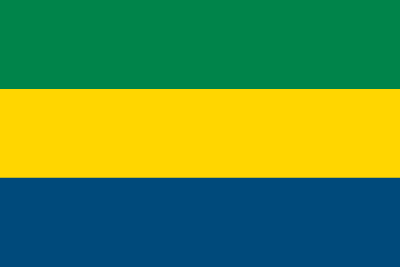 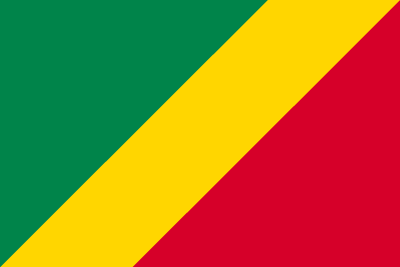 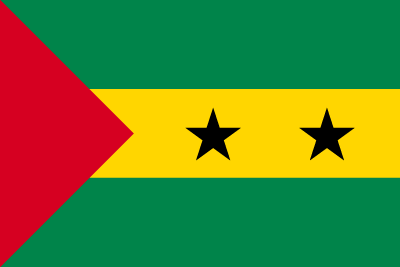 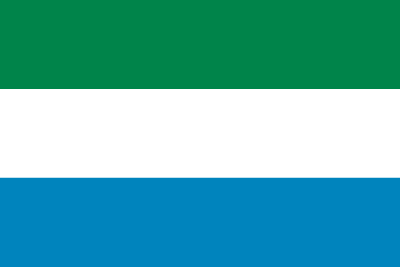 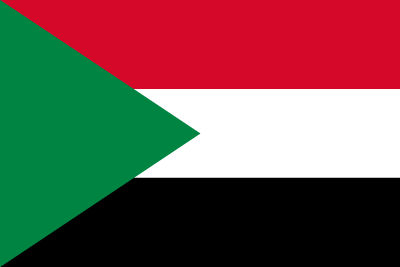 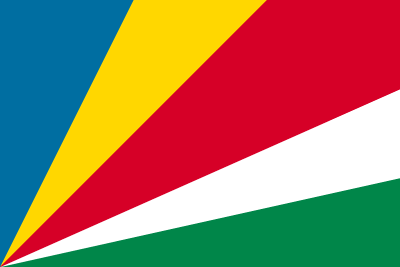 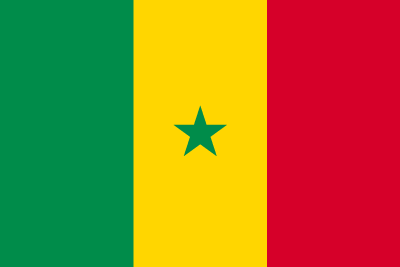 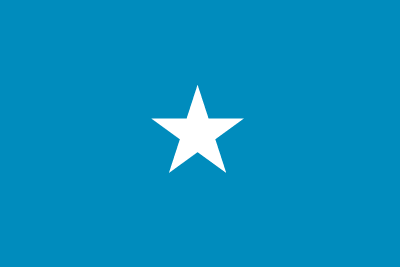 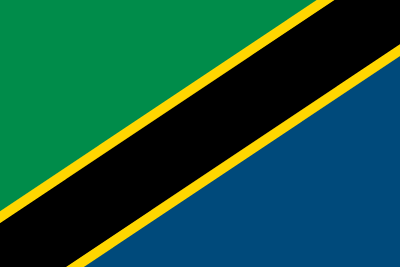 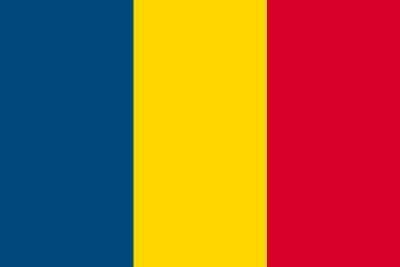 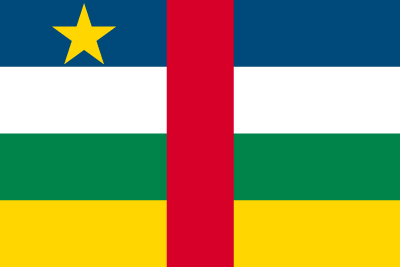 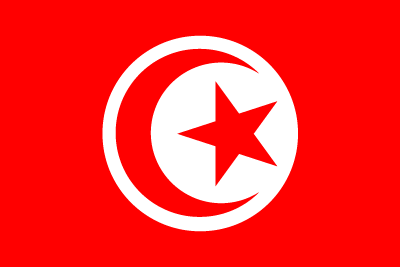 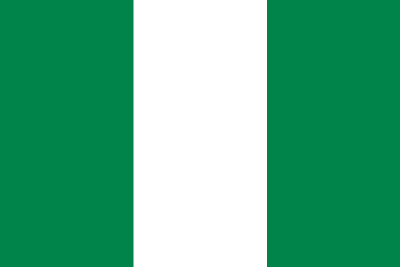 れんぽう  きょうわこく
ナイジェリア連邦共和国
次の国旗の国は何でしょう？
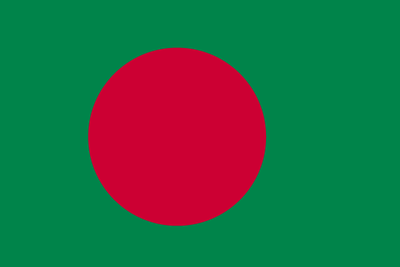 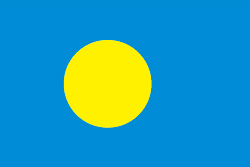 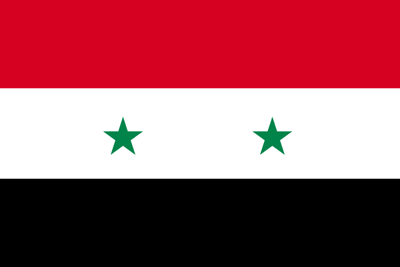 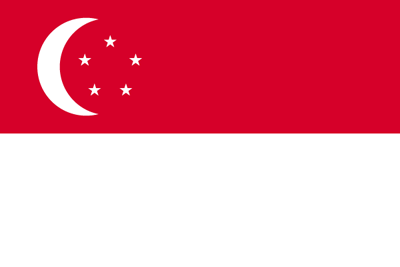 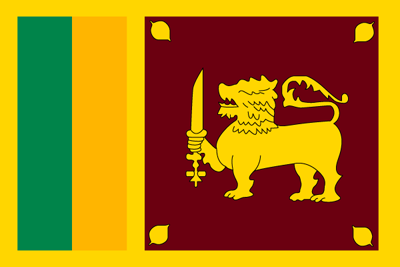 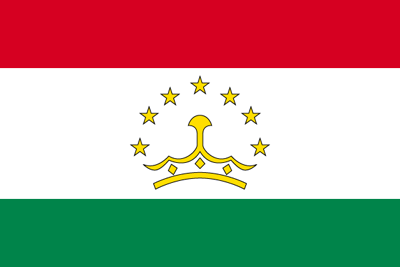 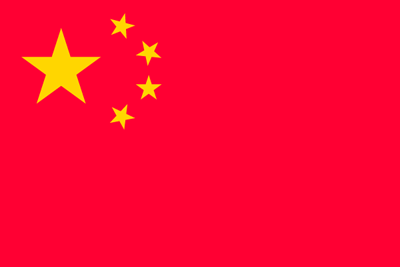 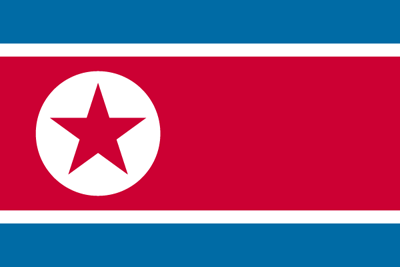 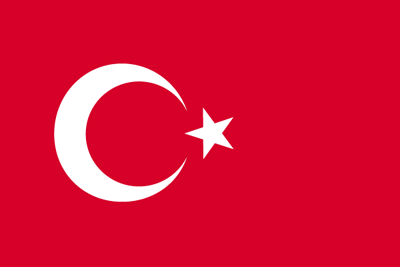 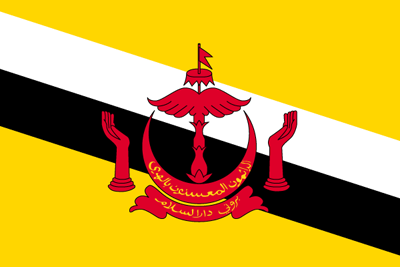 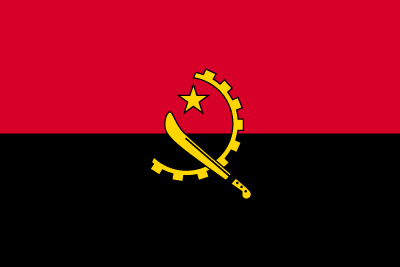 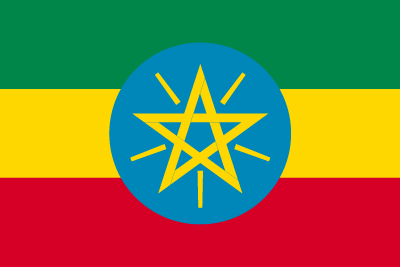 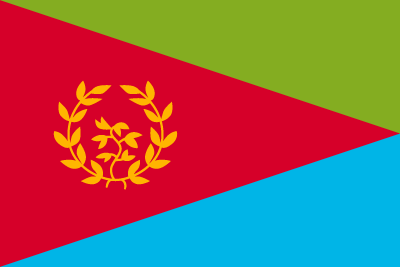 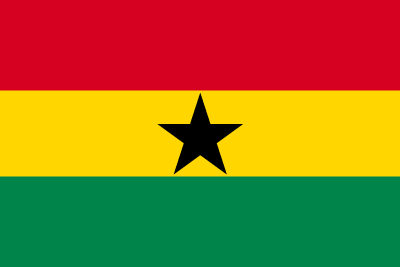 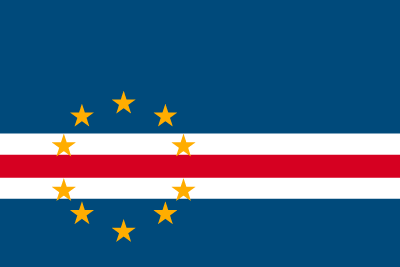 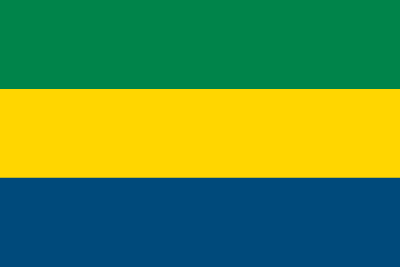 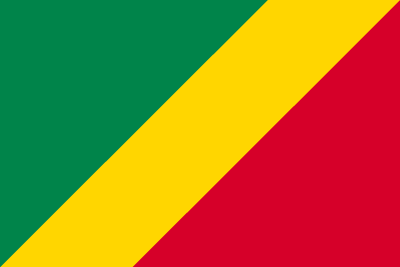 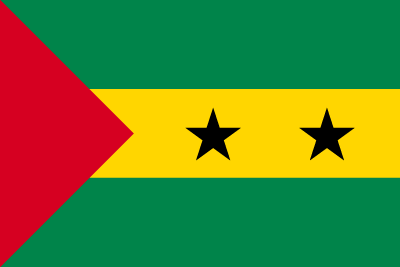 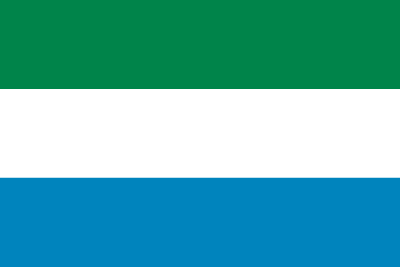 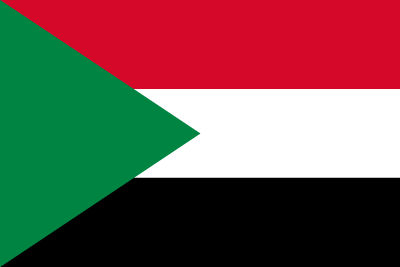 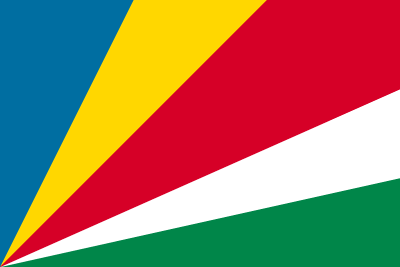 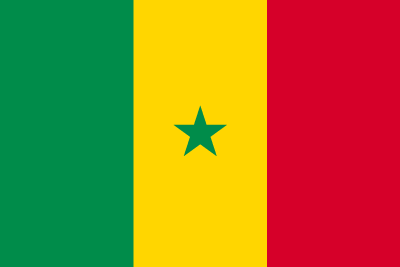 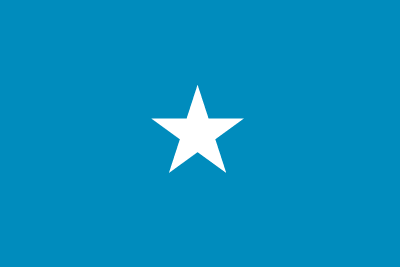 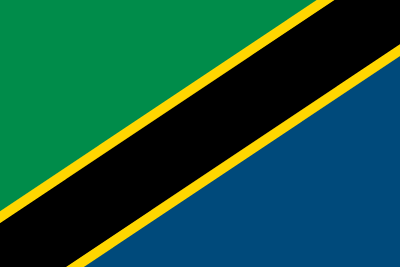 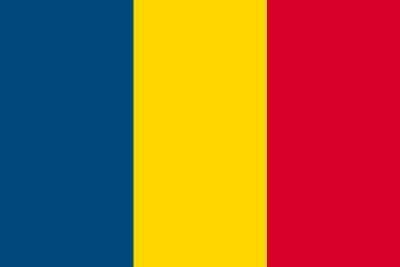 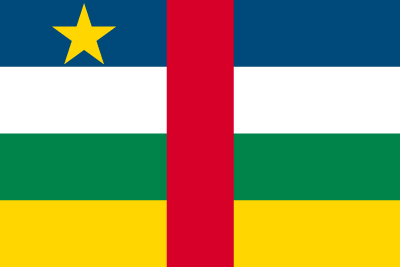 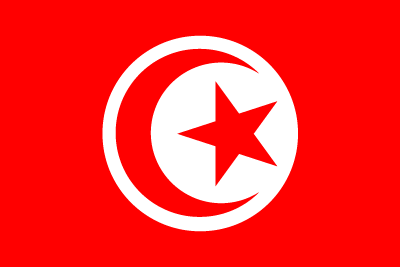 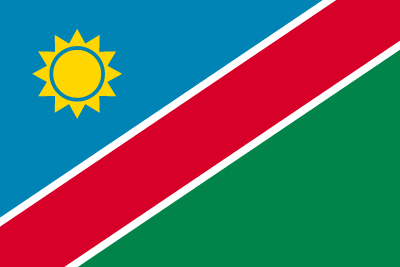 きょうわこく
ナミビア共和国
次の国旗の国は何でしょう？
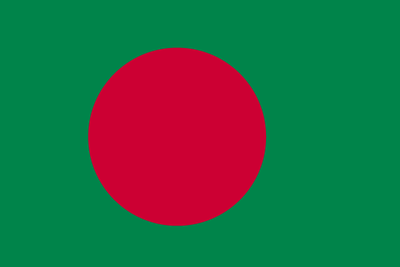 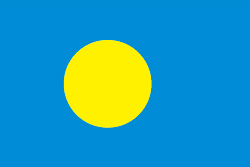 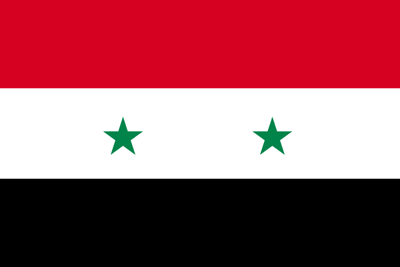 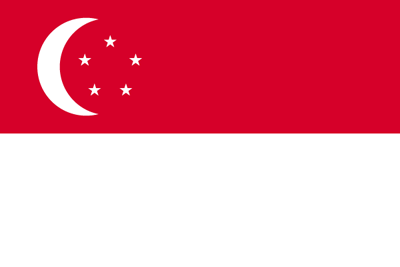 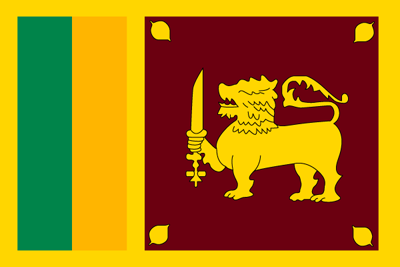 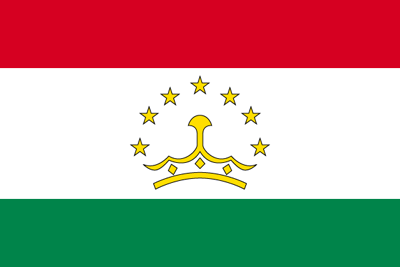 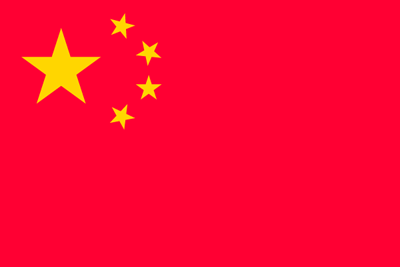 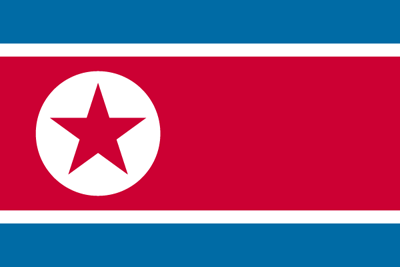 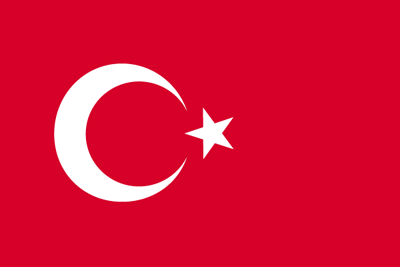 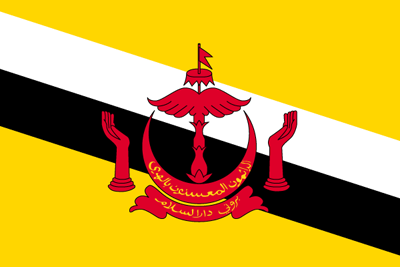 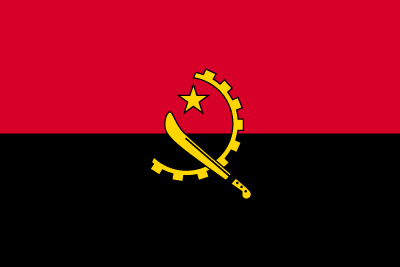 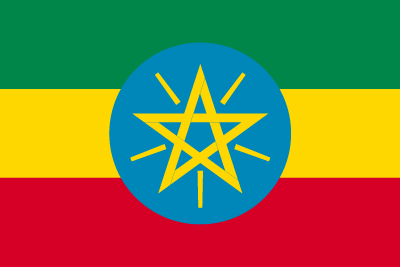 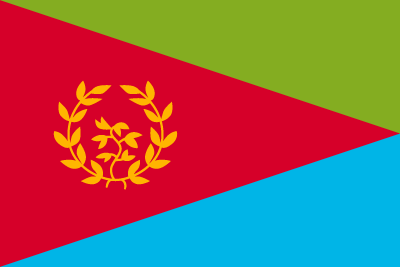 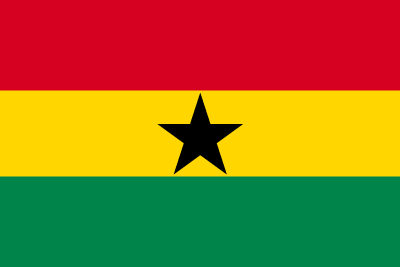 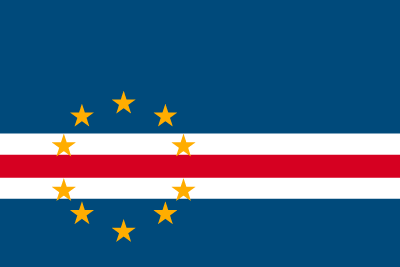 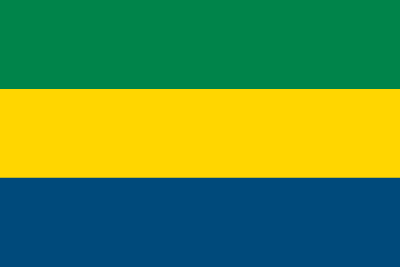 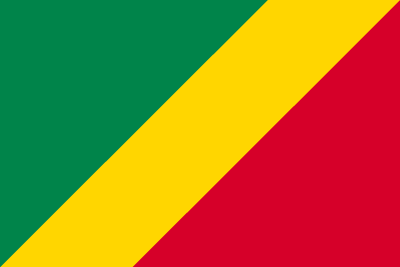 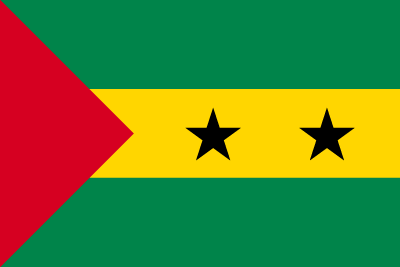 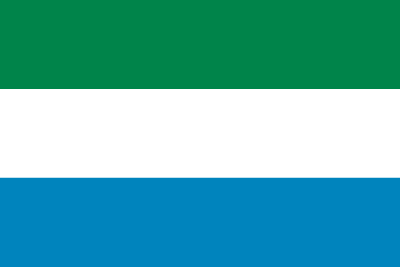 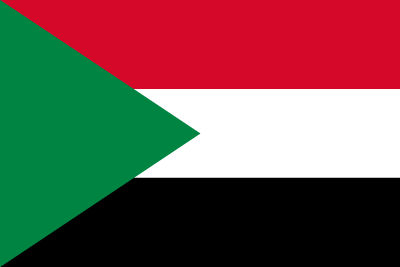 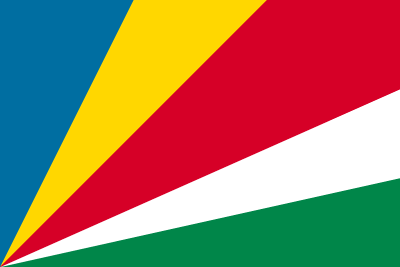 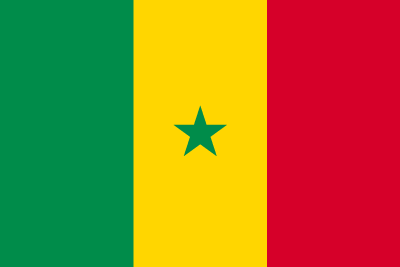 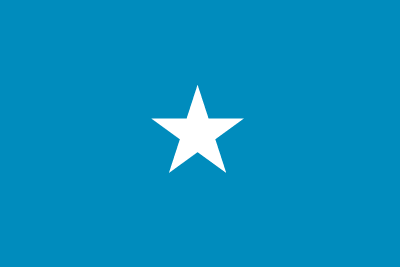 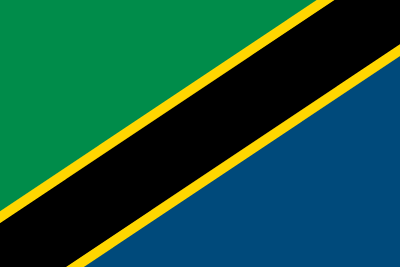 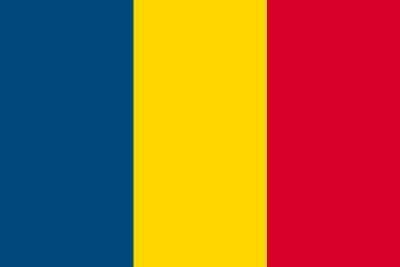 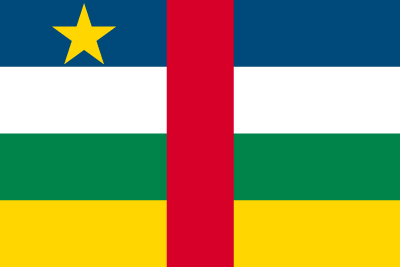 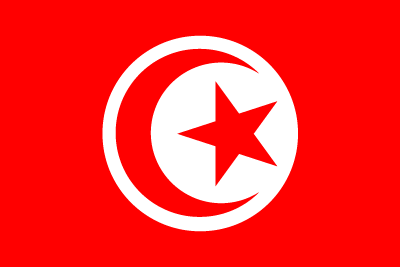 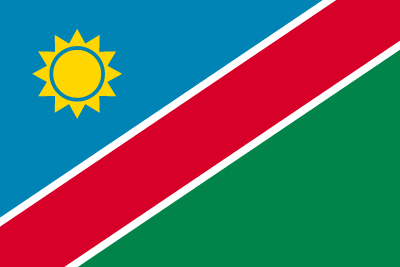 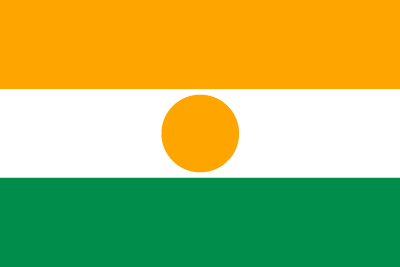 きょうわこく
ニジェール共和国
次の国旗の国は何でしょう？
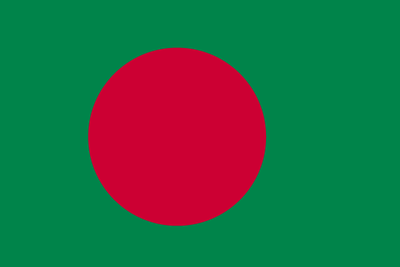 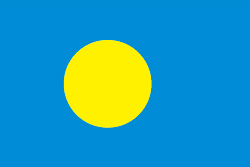 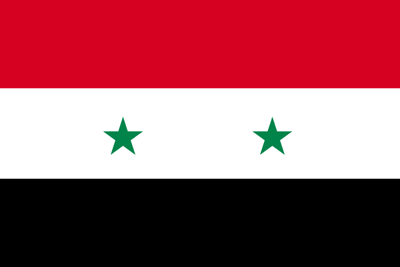 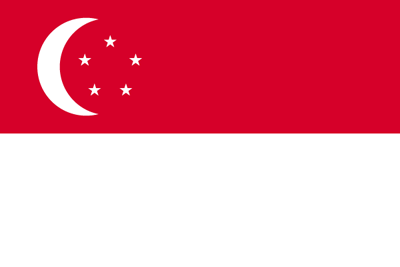 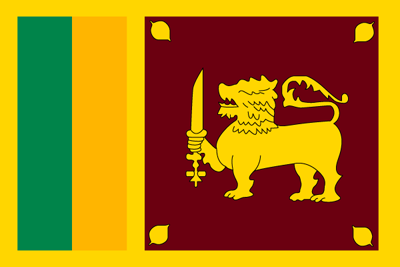 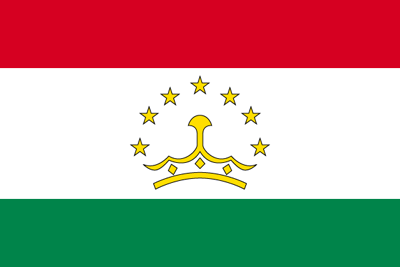 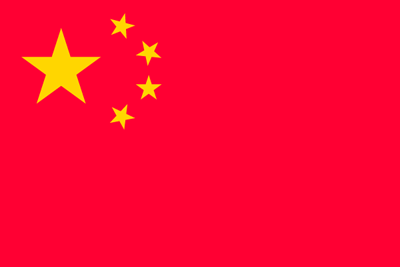 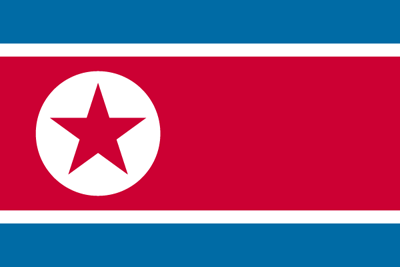 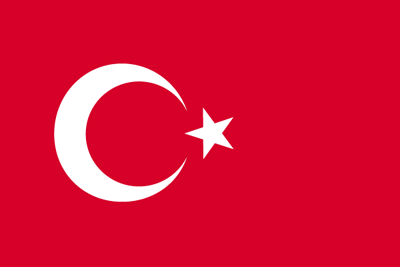 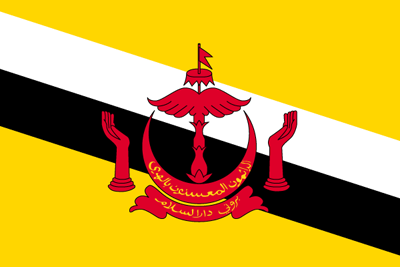 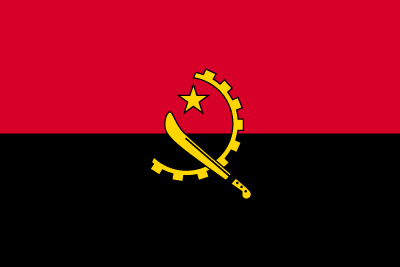 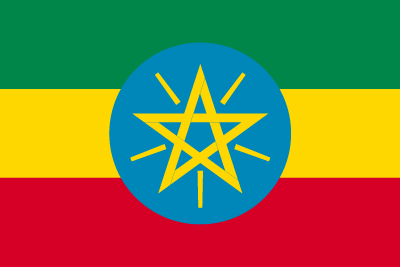 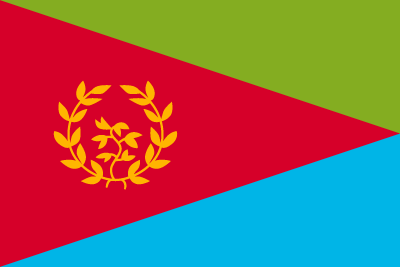 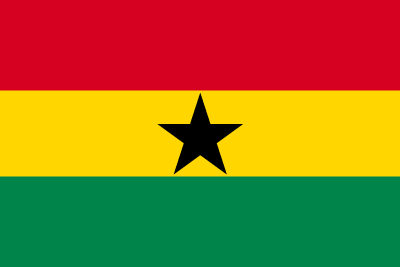 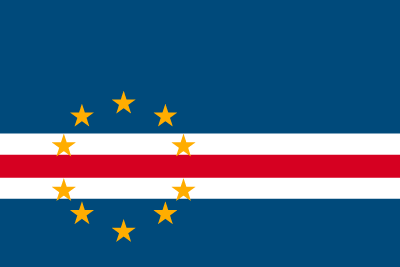 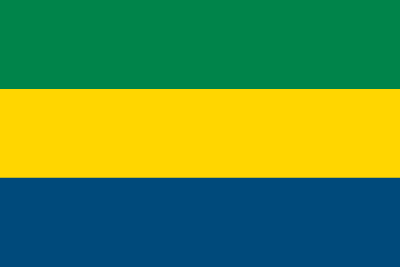 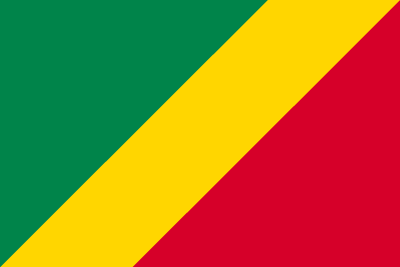 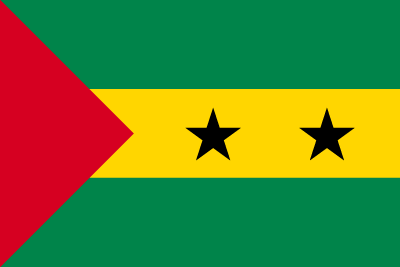 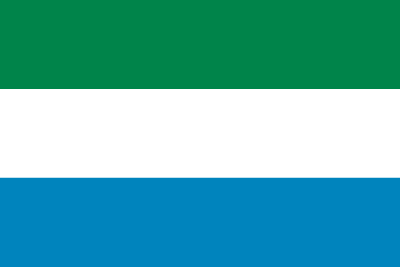 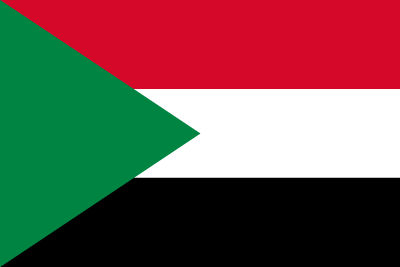 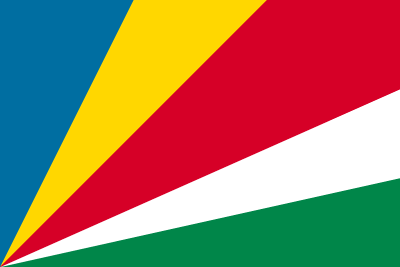 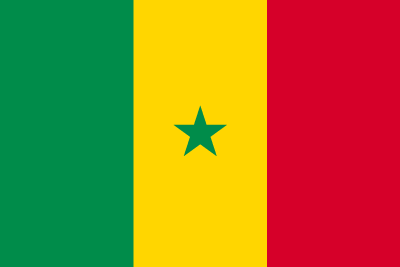 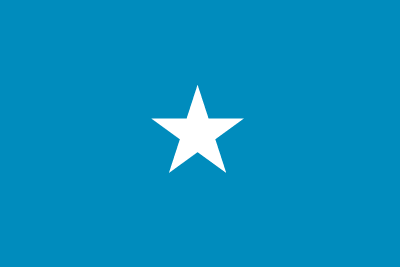 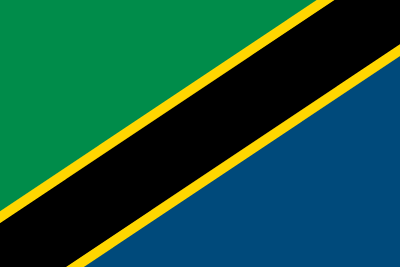 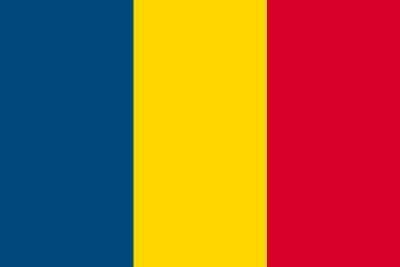 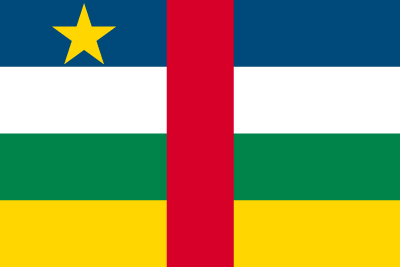 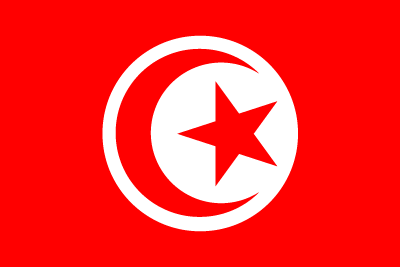 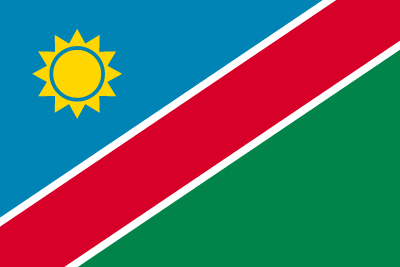 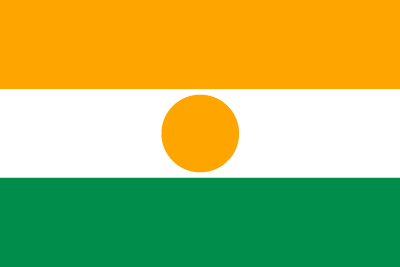 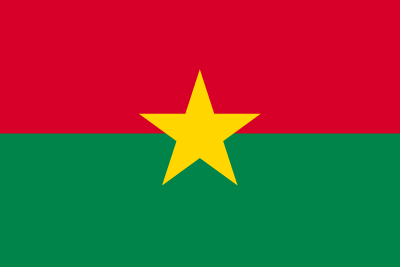 ブルキナファソ
次の国旗の国は何でしょう？
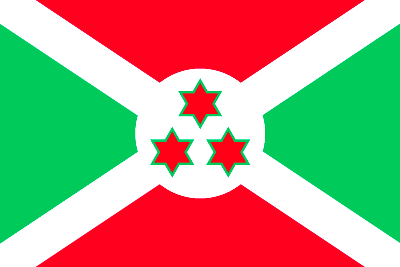 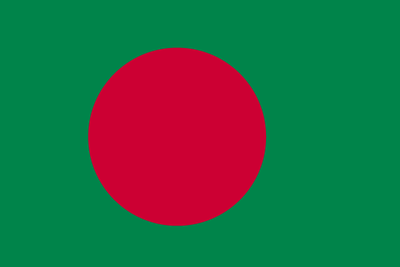 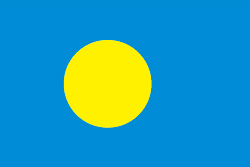 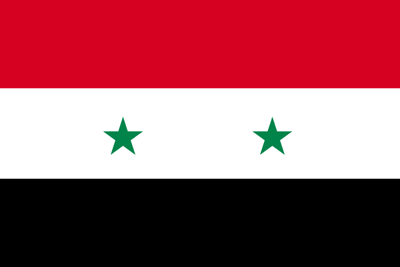 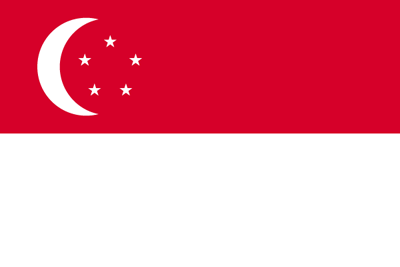 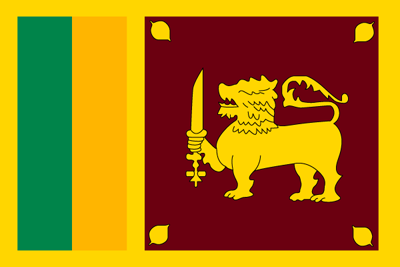 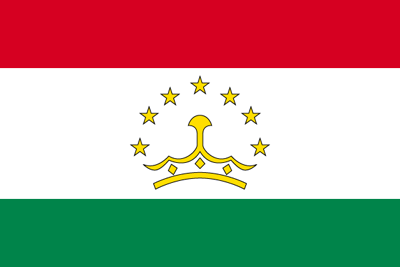 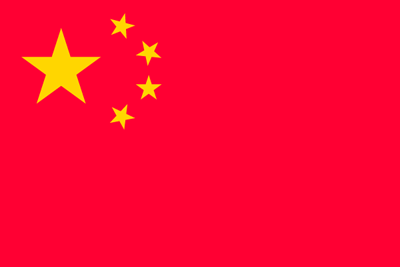 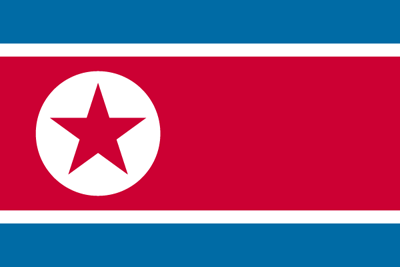 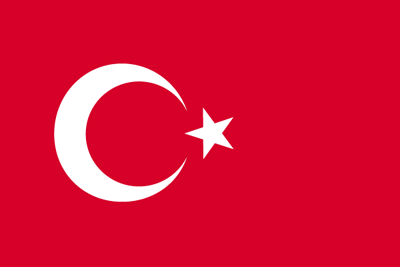 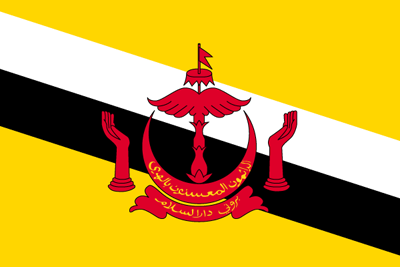 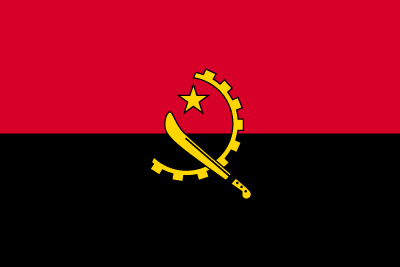 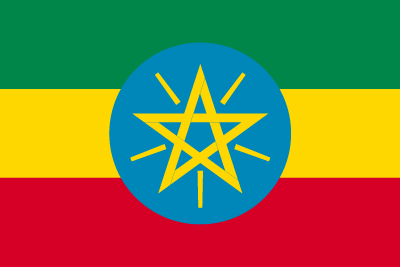 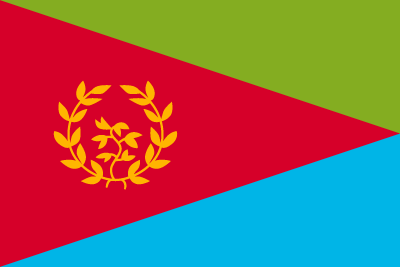 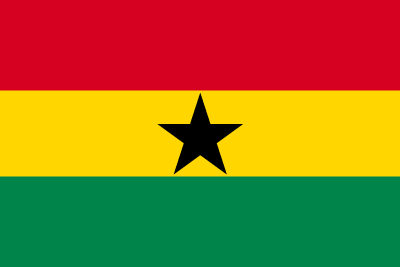 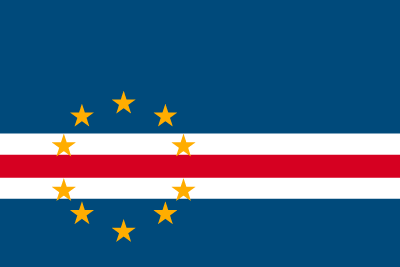 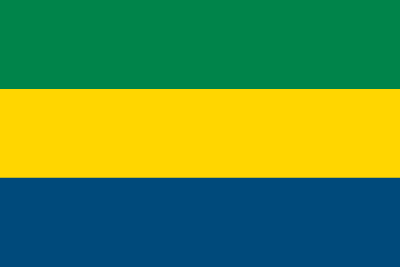 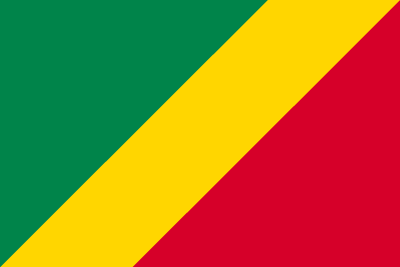 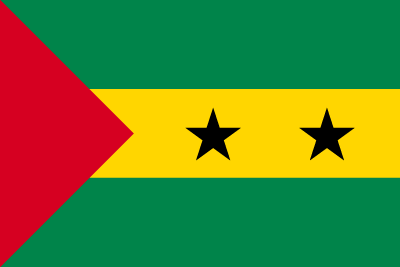 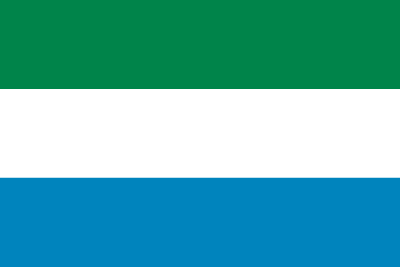 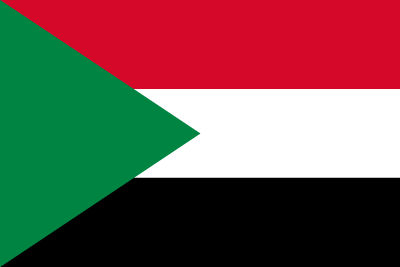 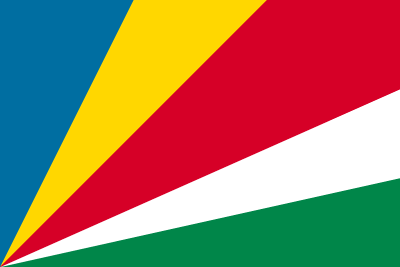 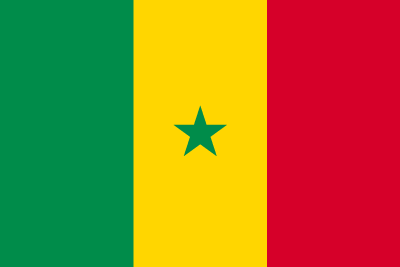 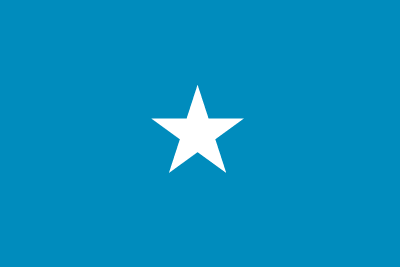 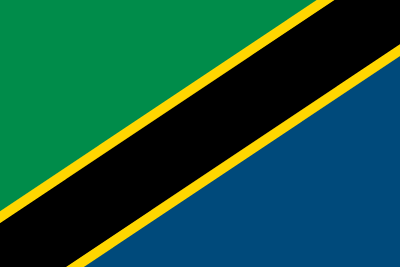 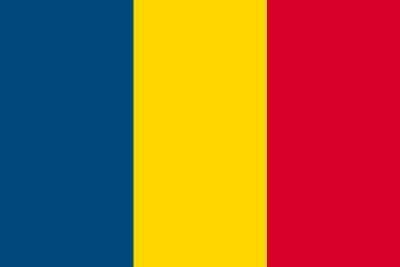 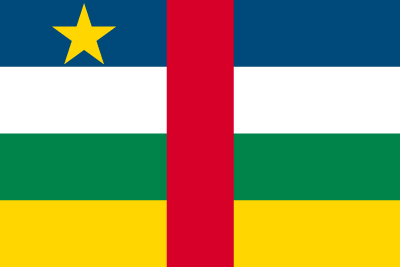 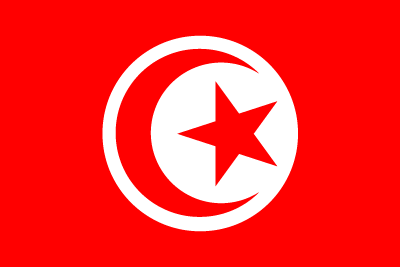 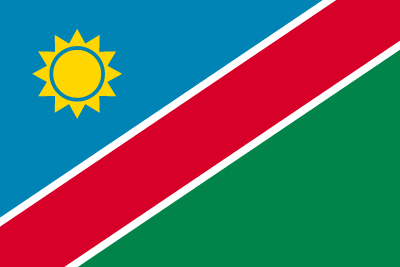 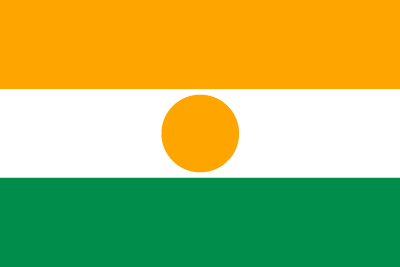 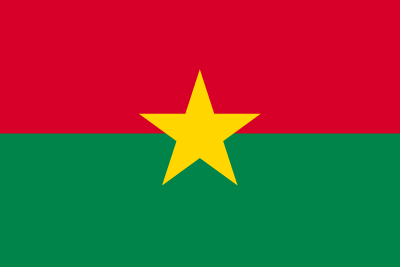 きょうわこく
ブルンジ共和国
次の国旗の国は何でしょう？
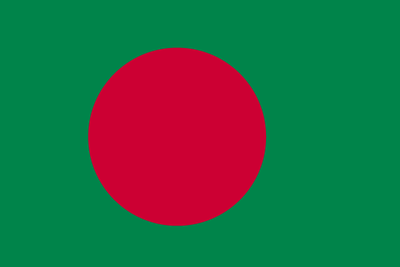 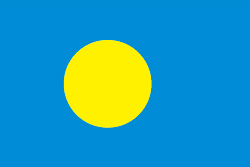 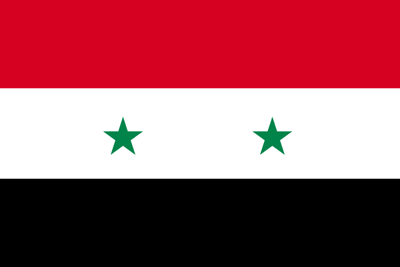 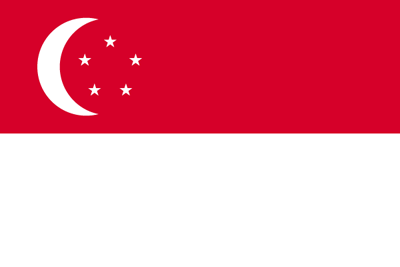 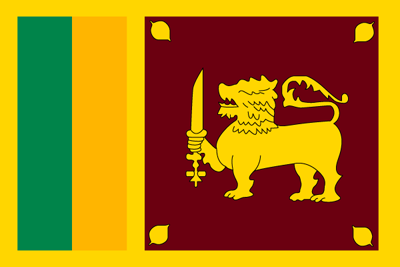 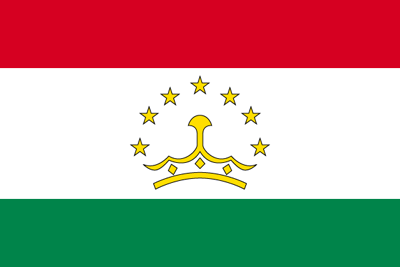 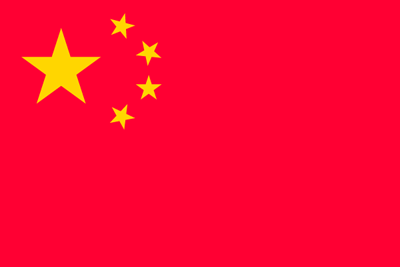 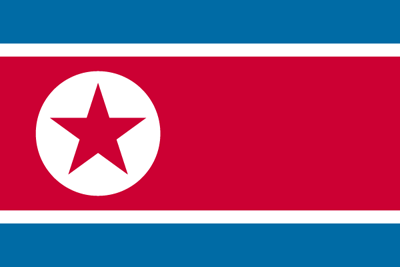 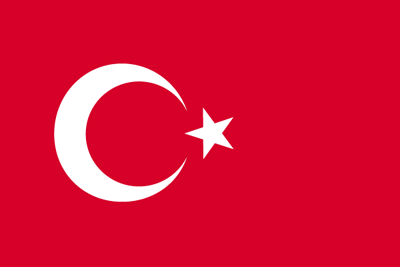 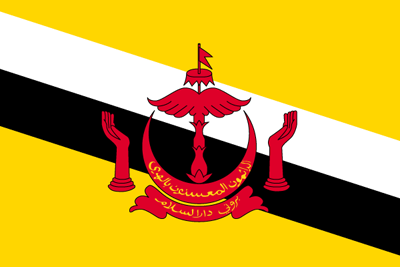 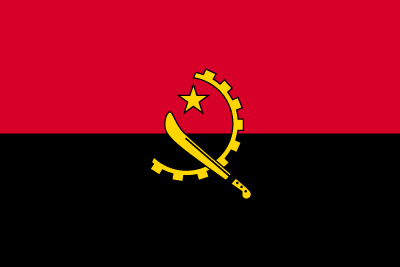 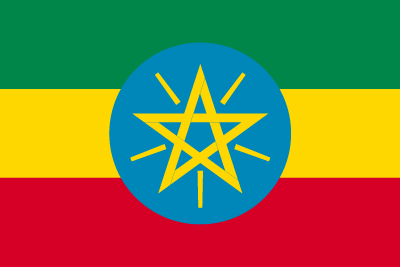 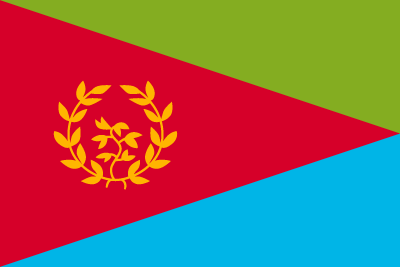 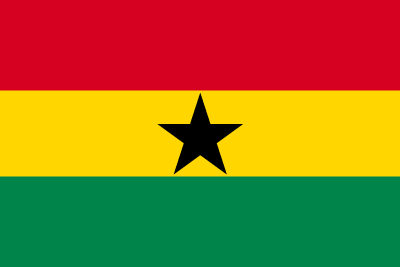 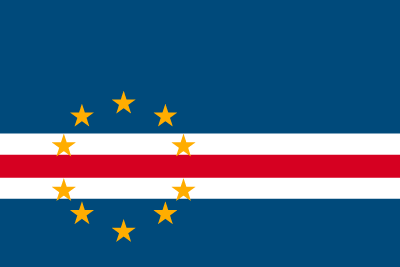 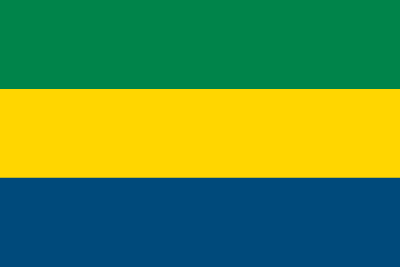 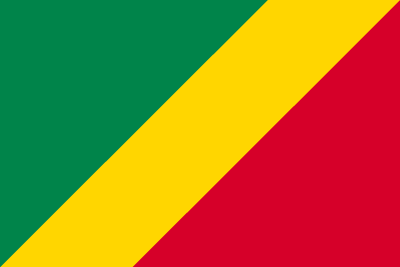 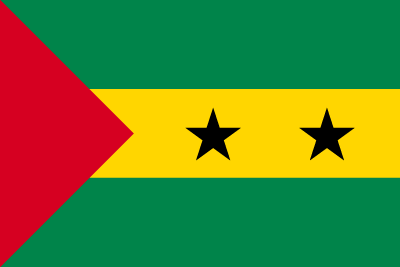 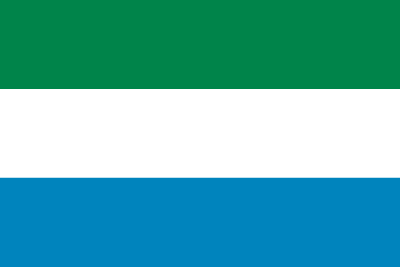 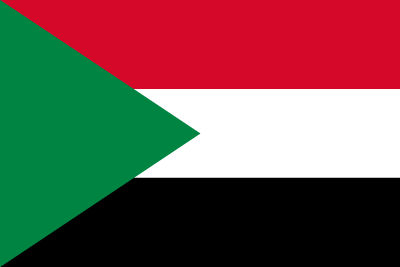 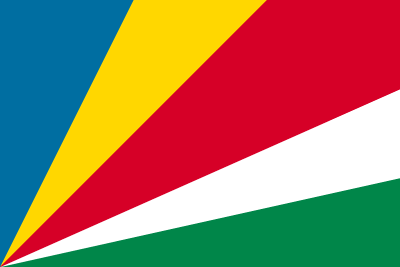 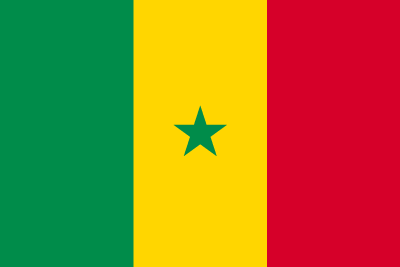 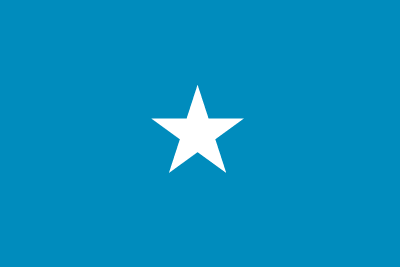 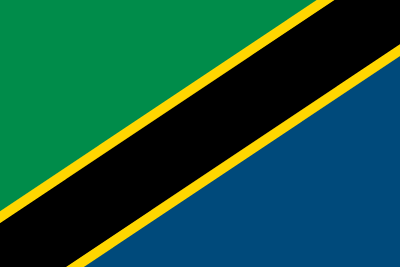 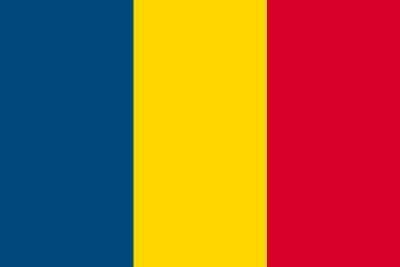 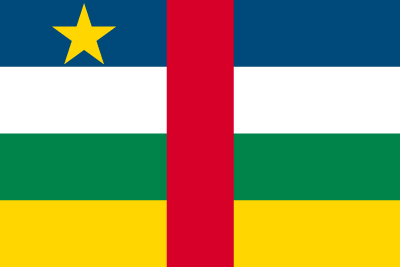 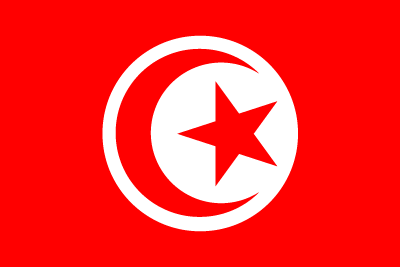 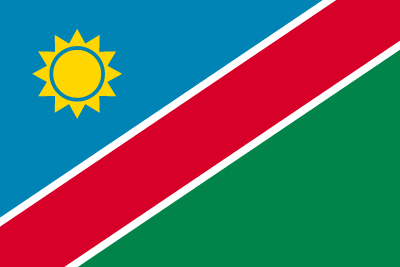 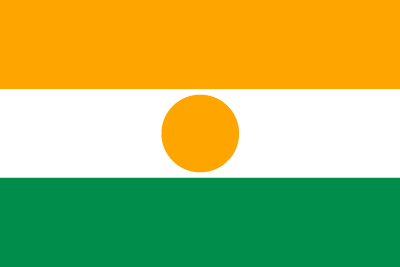 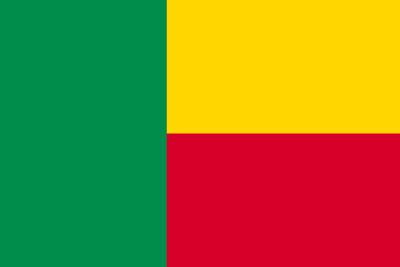 きょうわこく
ベナン共和国
次の国旗の国は何でしょう？
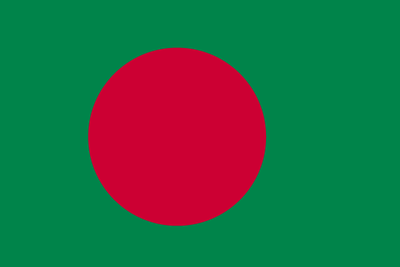 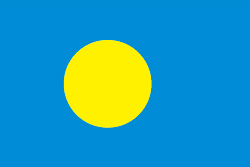 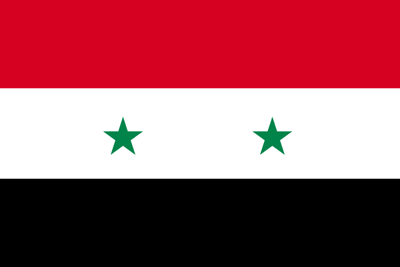 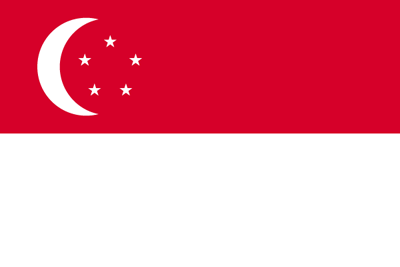 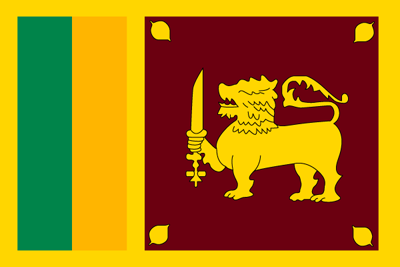 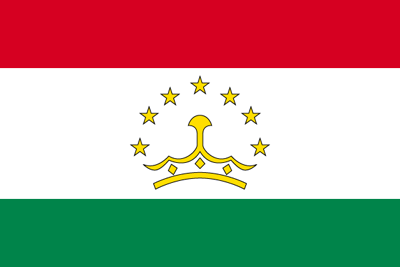 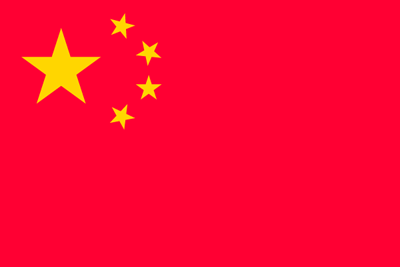 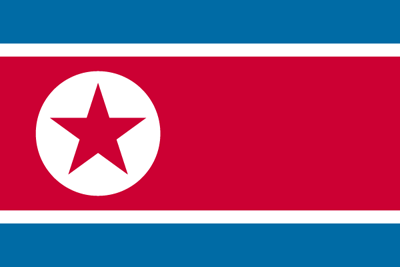 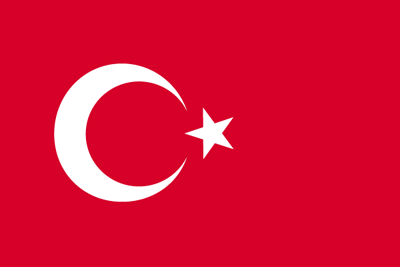 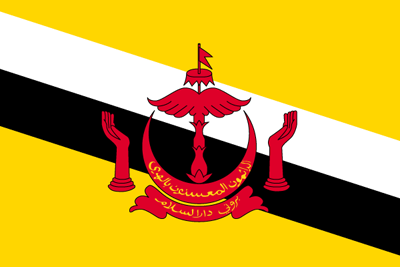 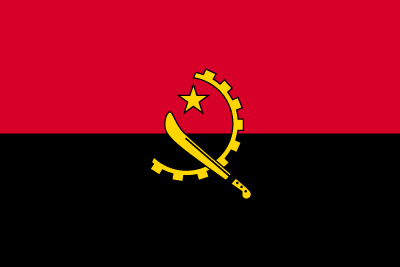 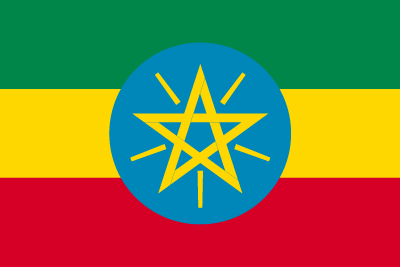 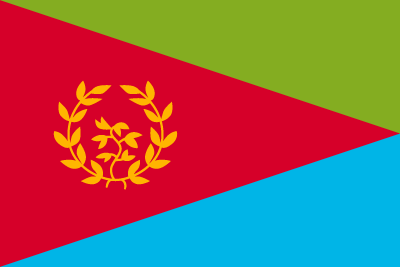 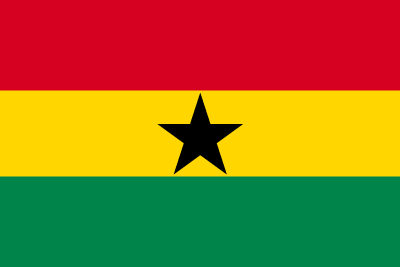 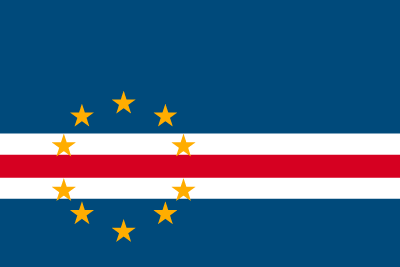 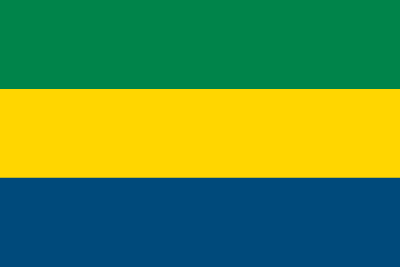 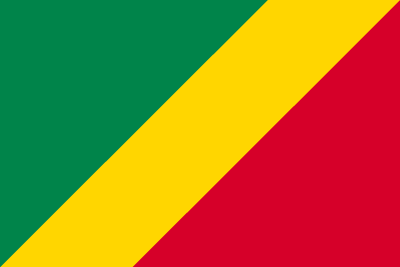 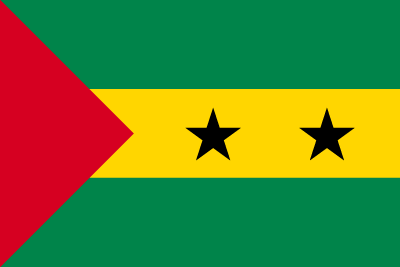 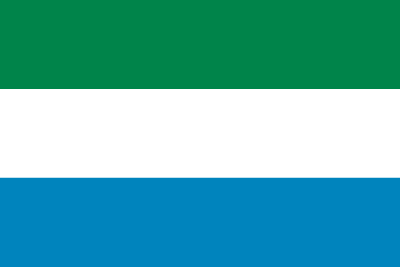 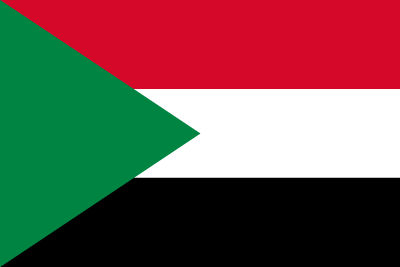 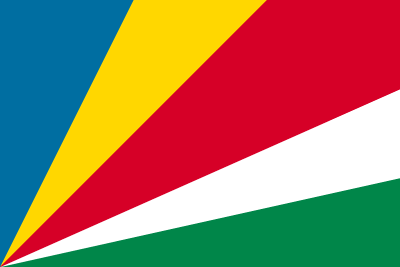 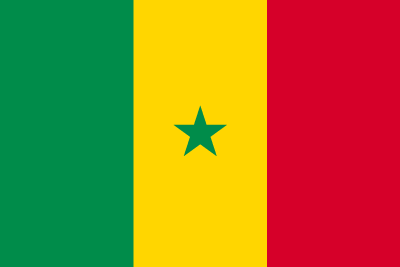 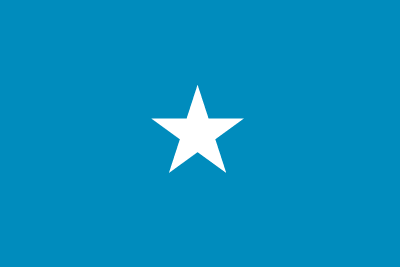 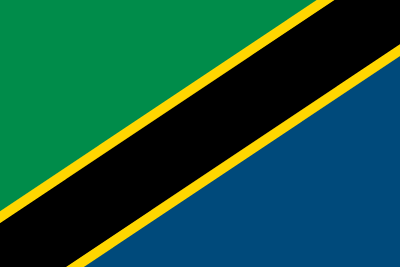 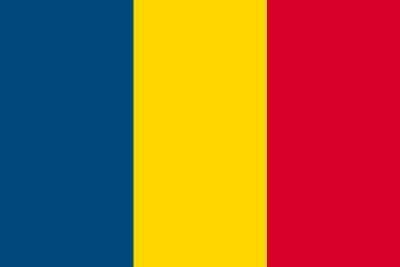 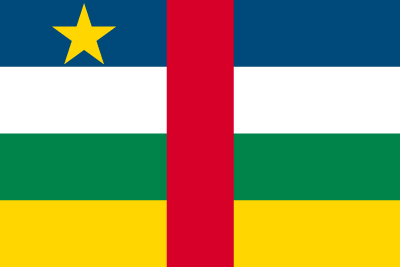 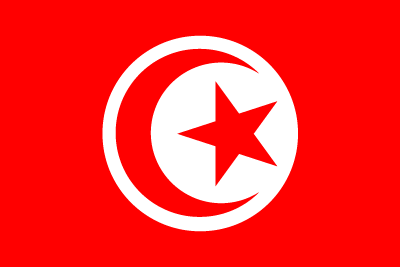 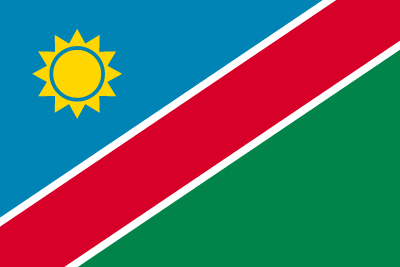 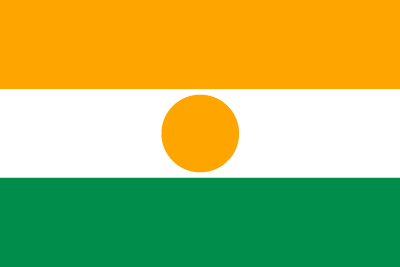 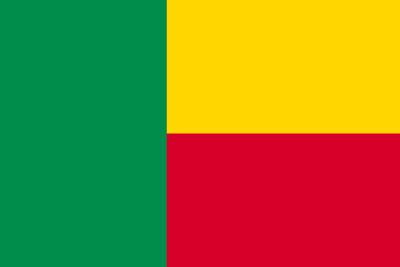 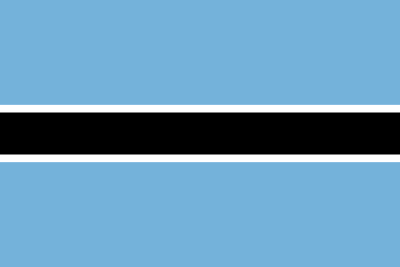 きょうわこく
ボツワナ共和国
次の国旗の国は何でしょう？
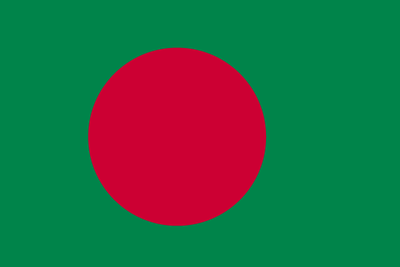 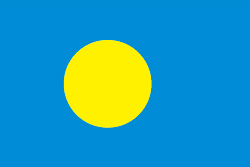 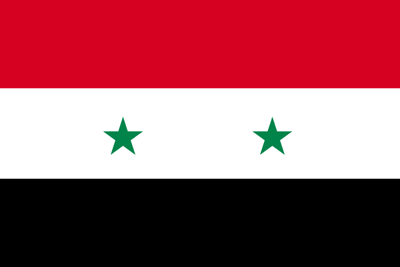 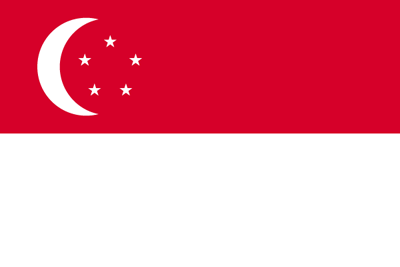 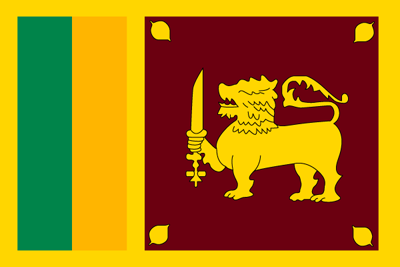 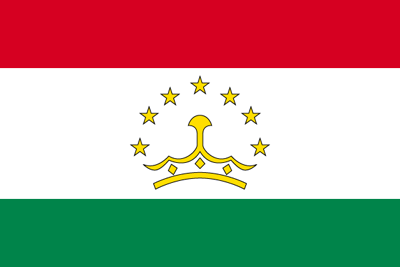 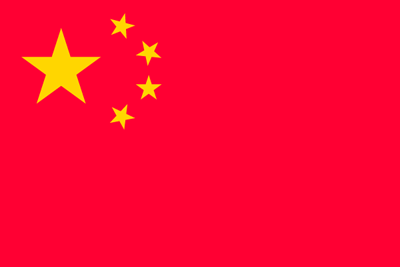 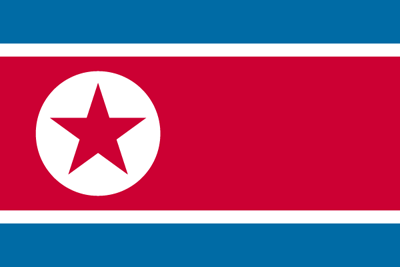 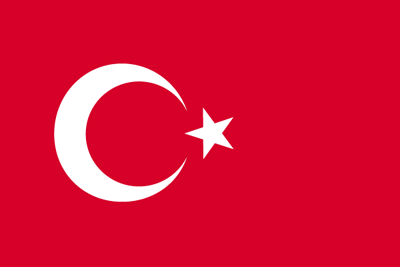 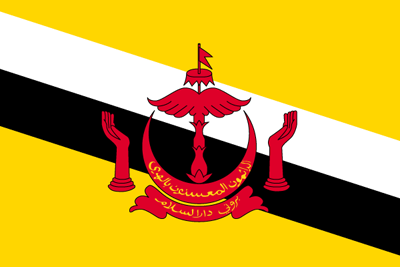 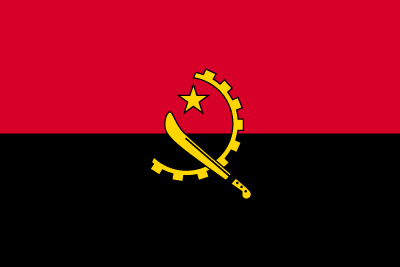 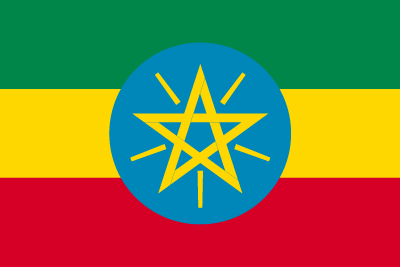 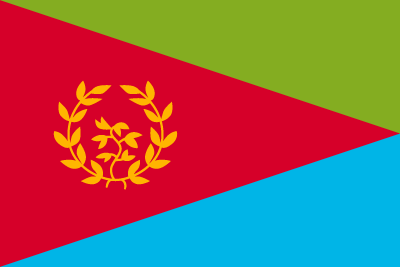 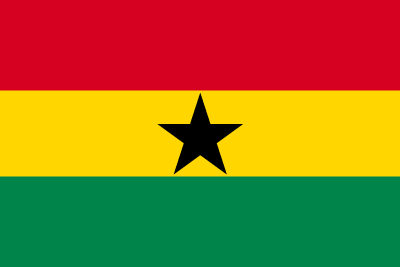 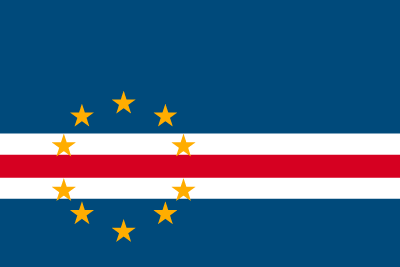 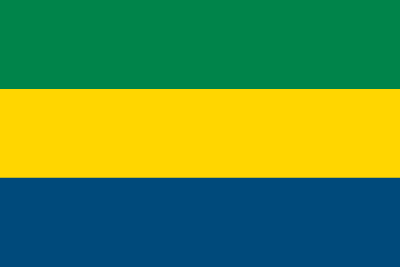 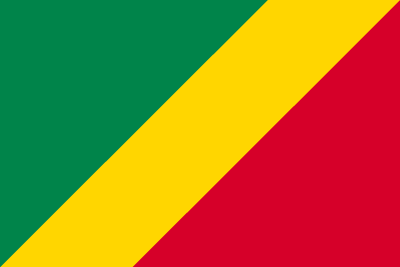 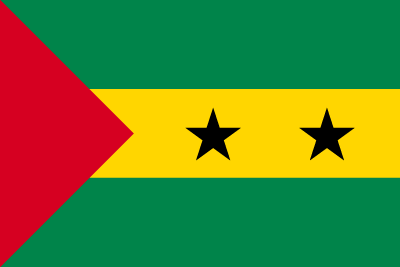 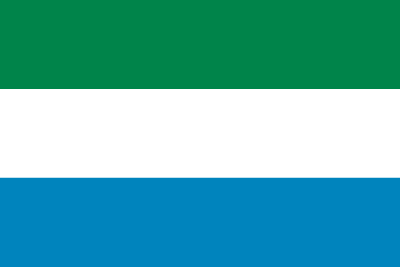 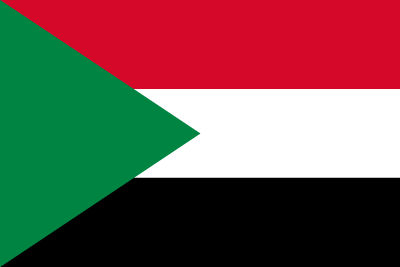 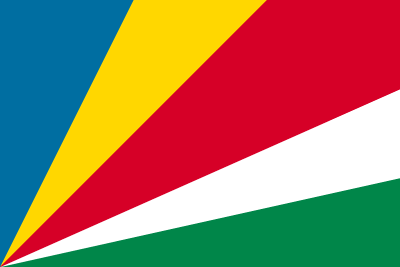 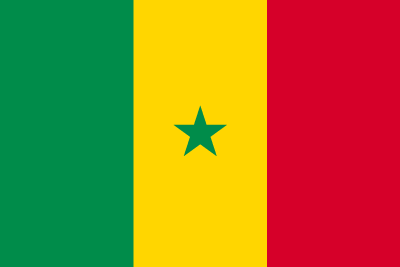 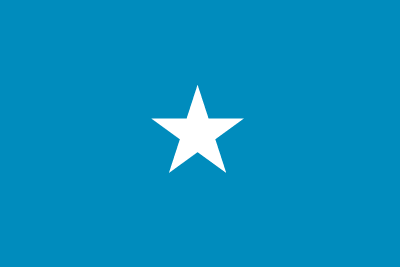 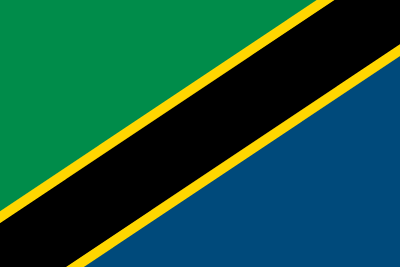 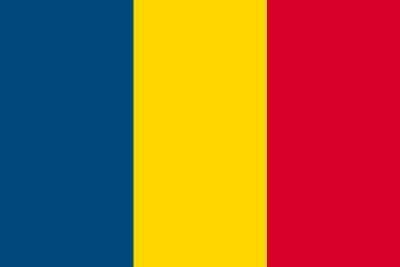 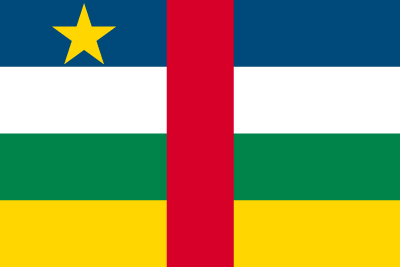 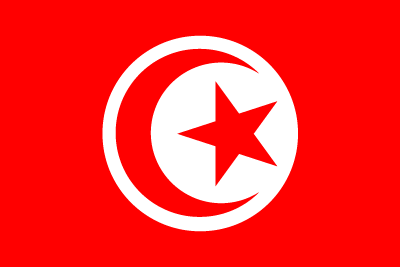 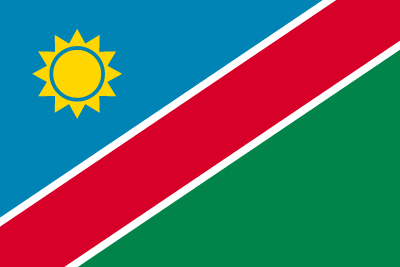 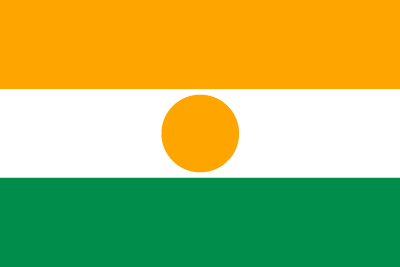 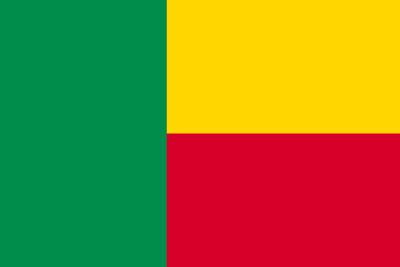 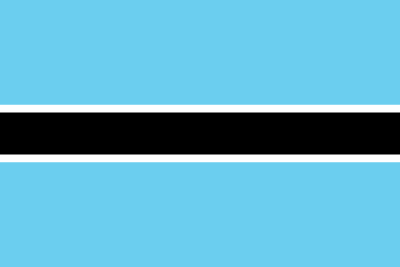 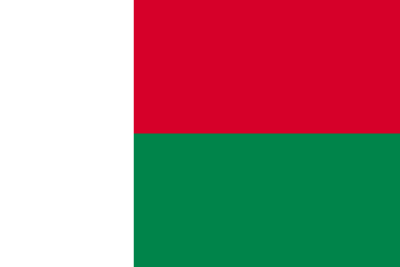 きょうわこく
マダガスカル共和国
次の国旗の国は何でしょう？
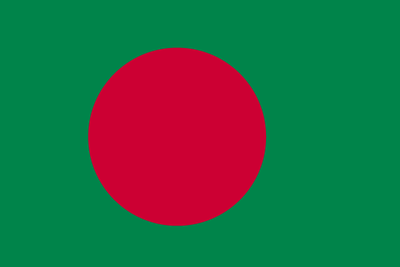 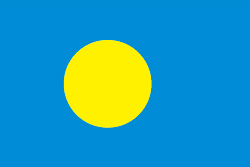 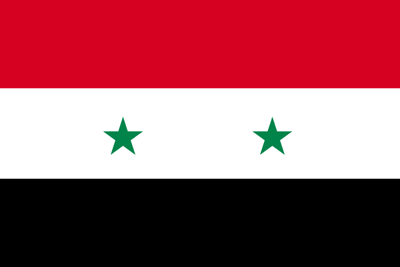 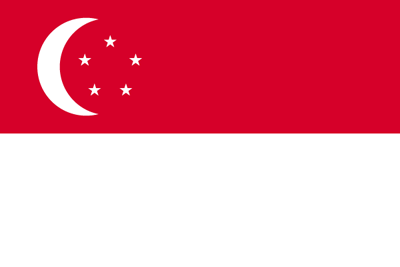 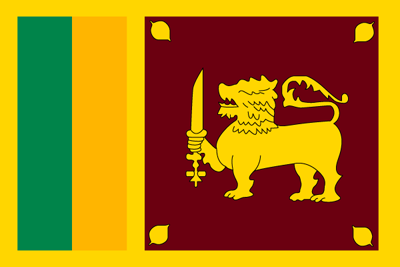 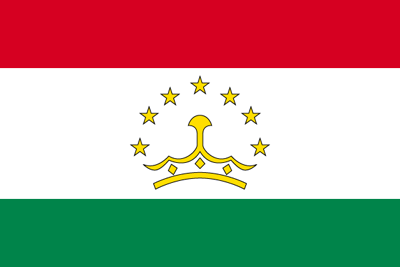 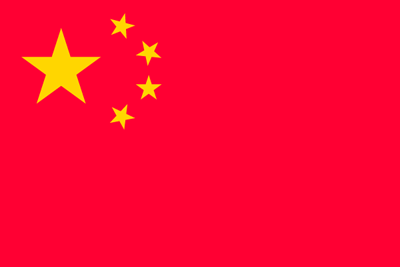 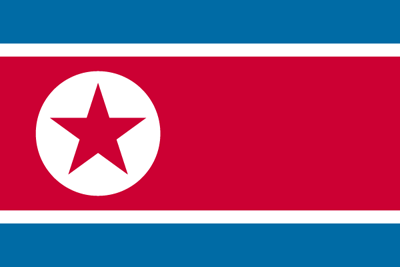 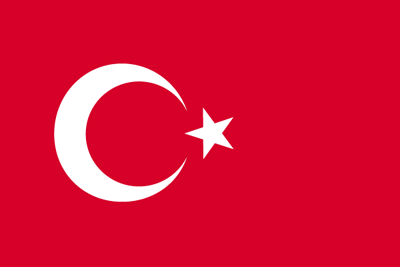 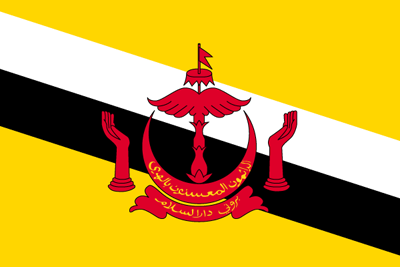 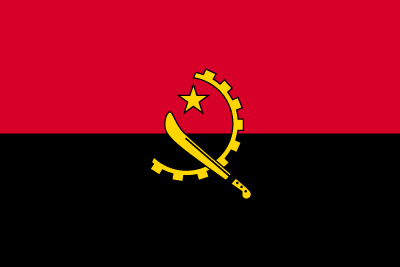 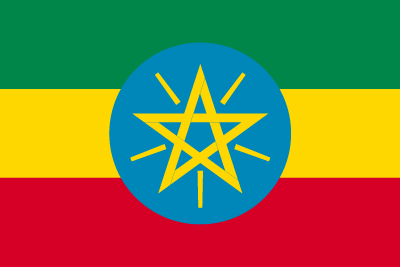 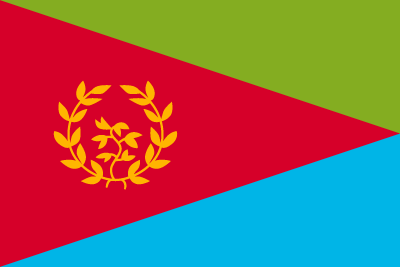 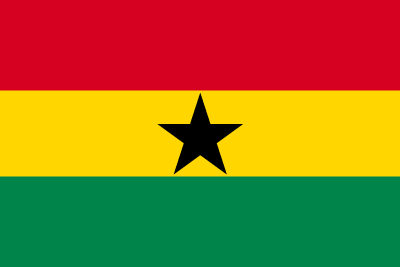 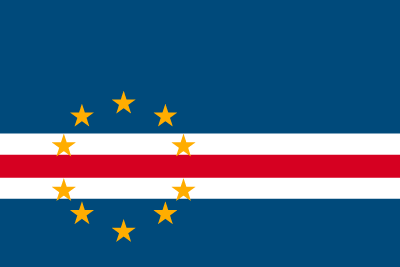 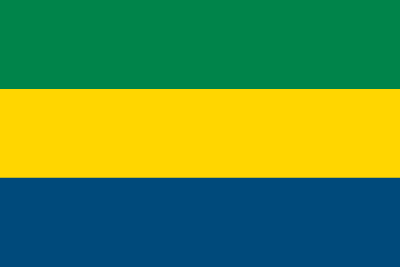 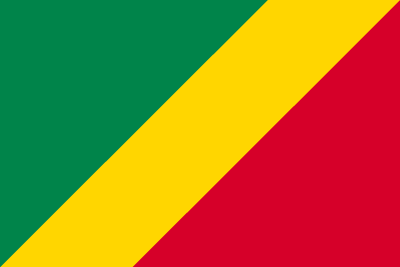 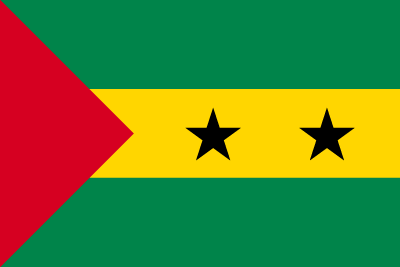 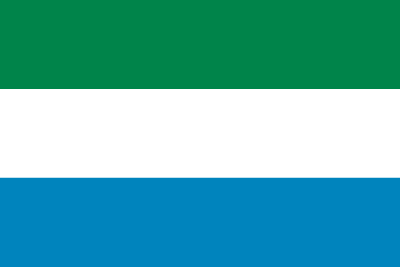 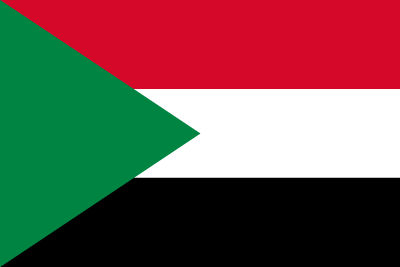 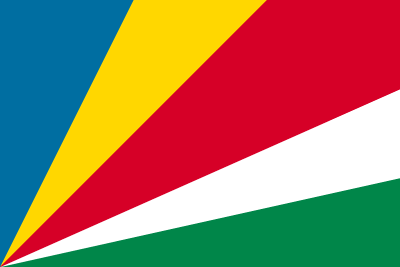 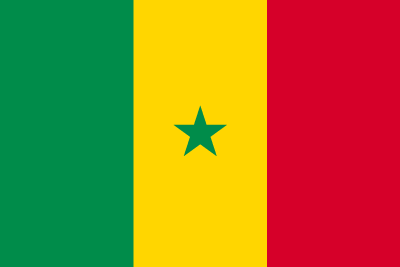 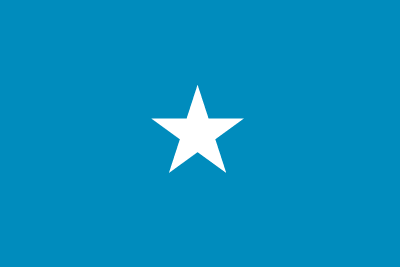 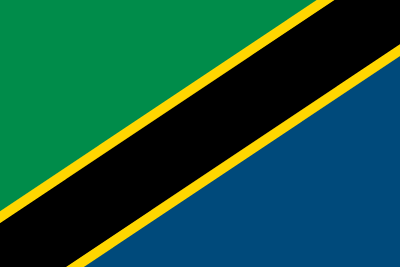 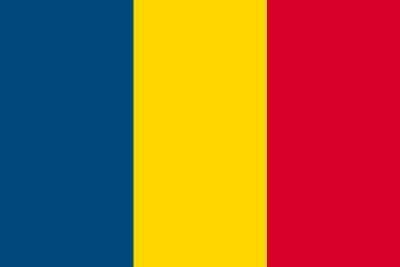 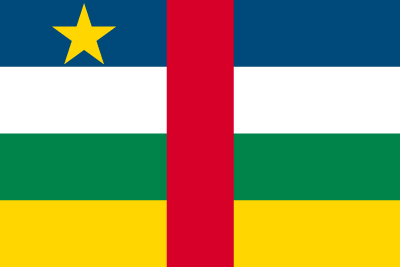 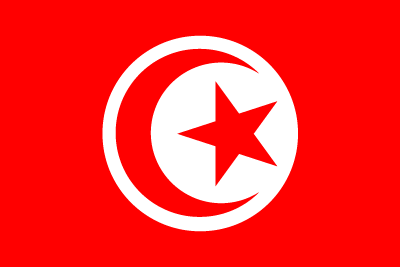 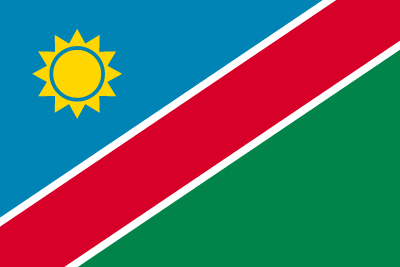 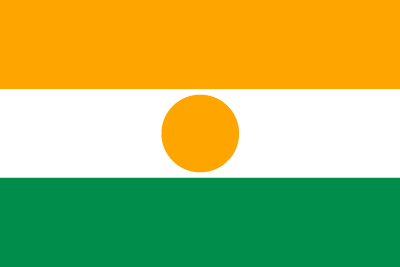 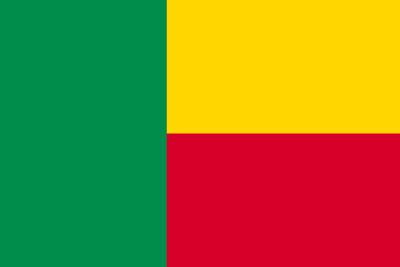 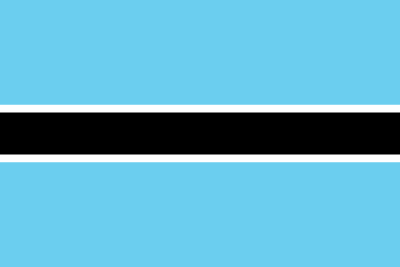 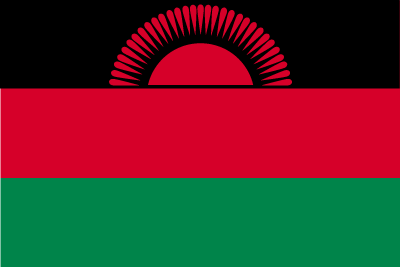 きょうわこく
マラウイ共和国
次の国旗の国は何でしょう？
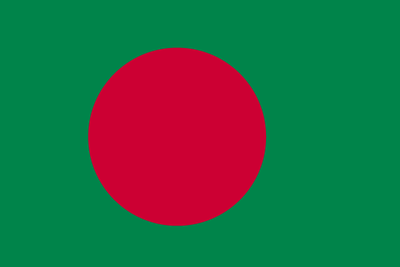 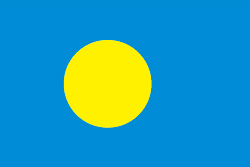 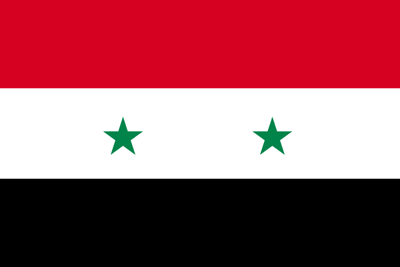 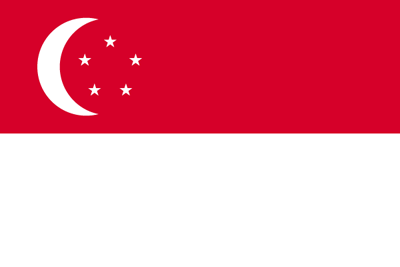 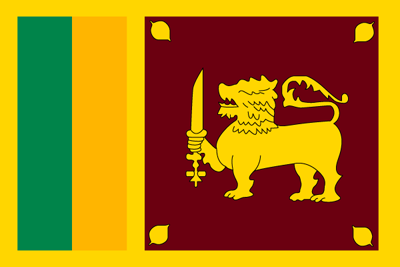 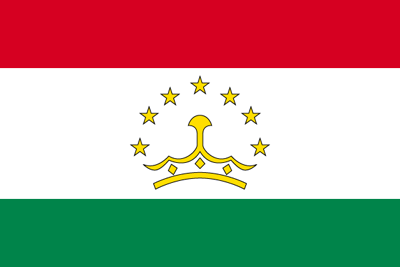 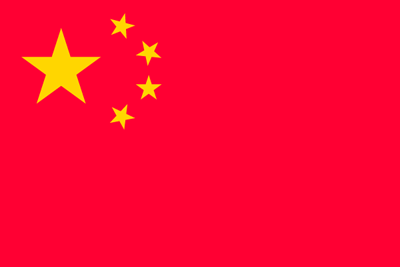 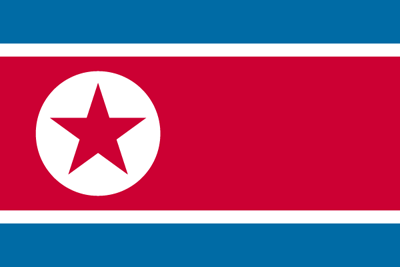 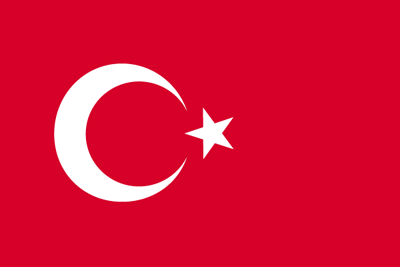 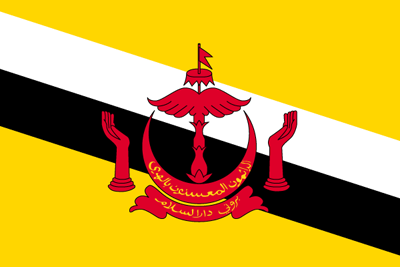 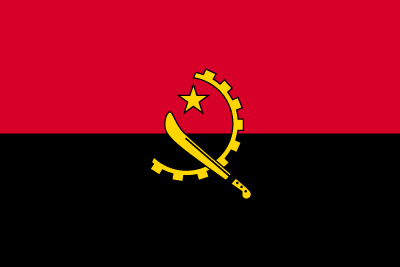 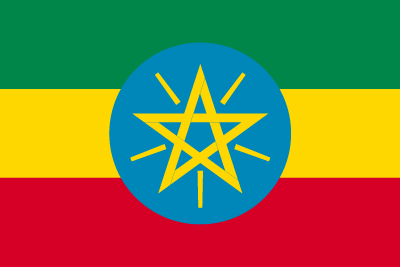 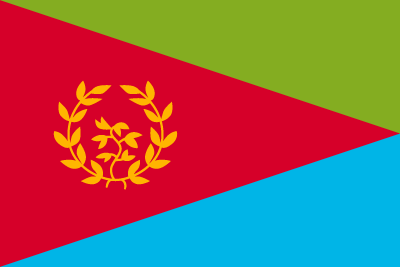 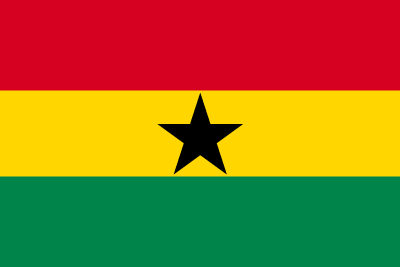 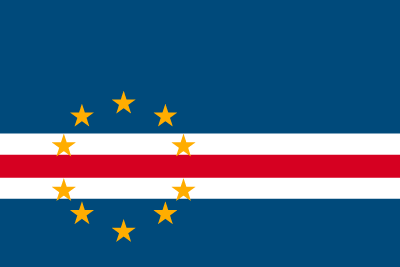 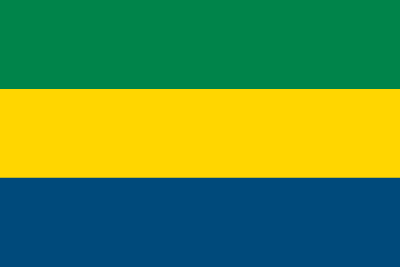 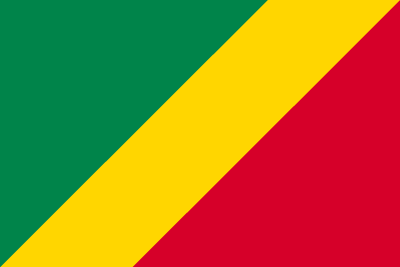 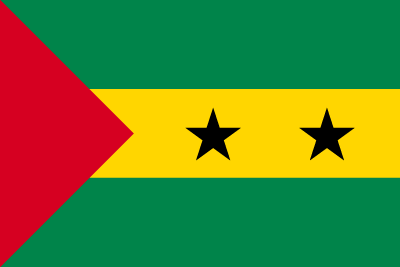 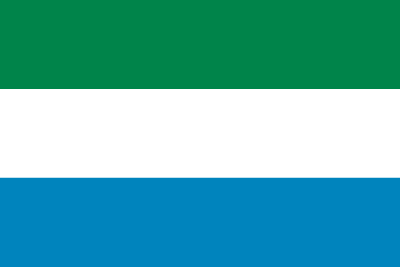 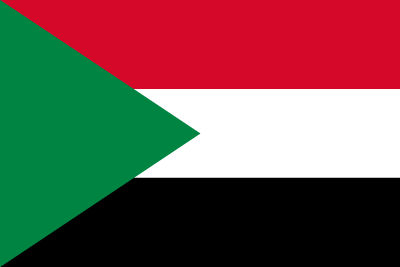 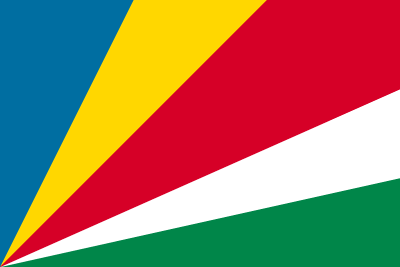 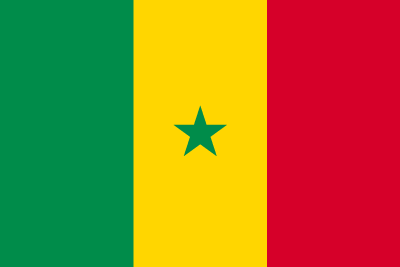 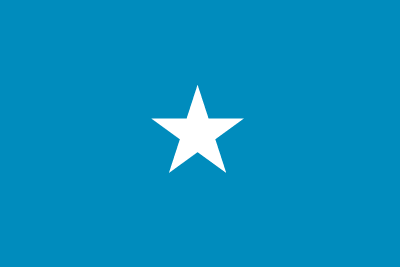 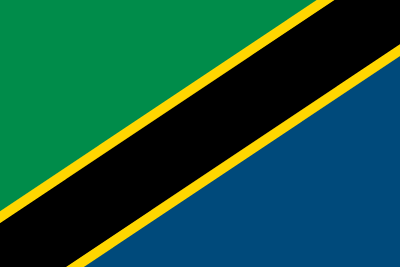 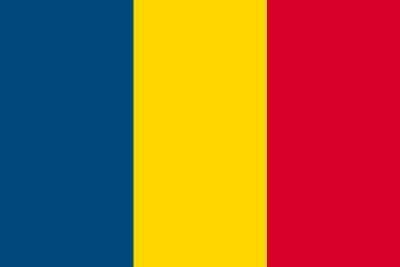 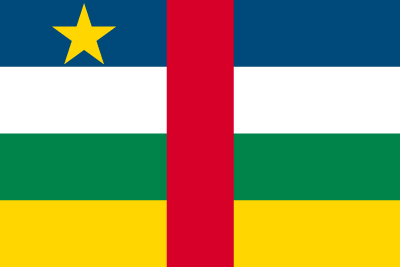 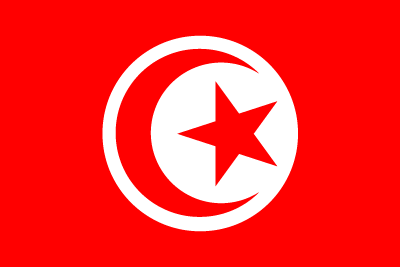 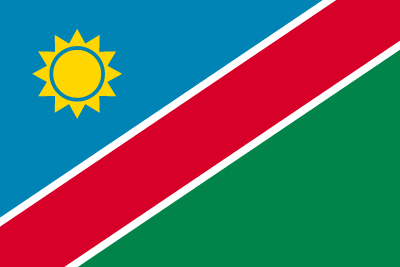 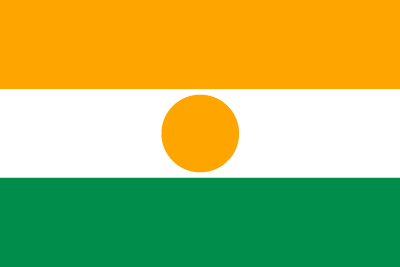 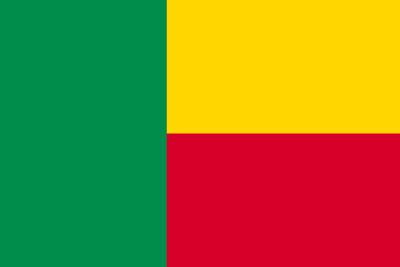 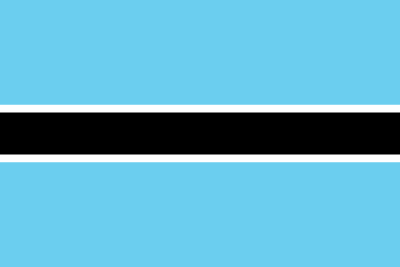 きょうわこく
マリ共和国
次の国旗の国は何でしょう？
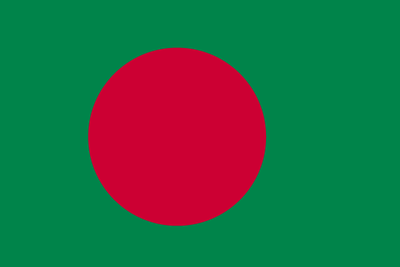 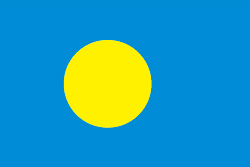 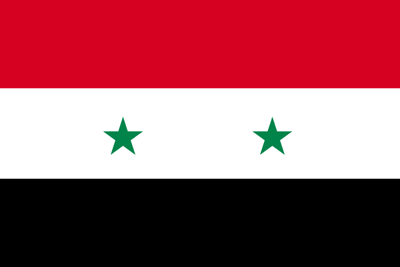 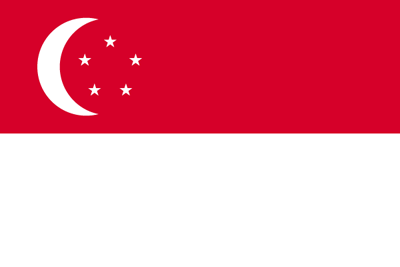 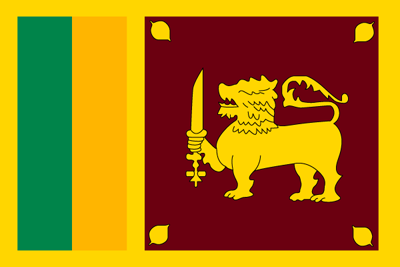 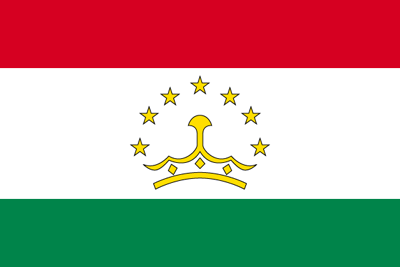 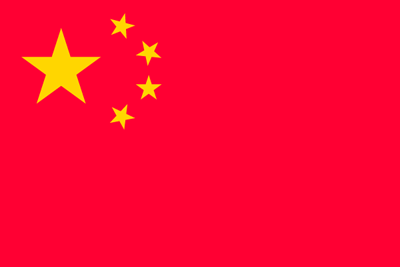 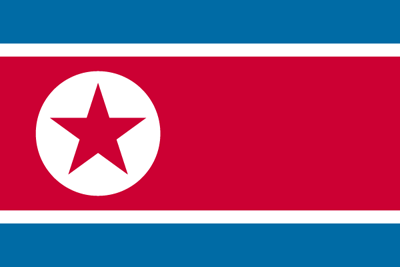 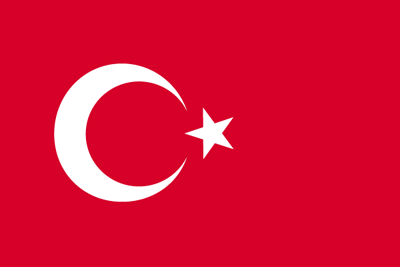 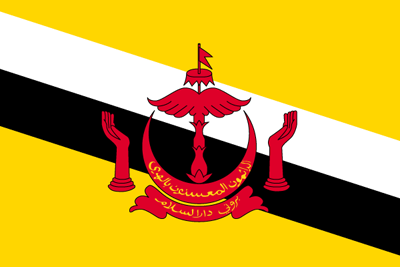 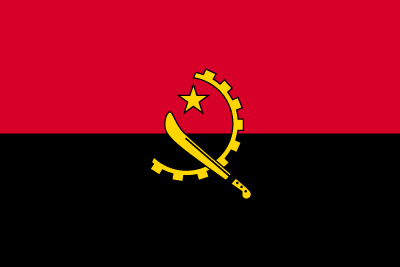 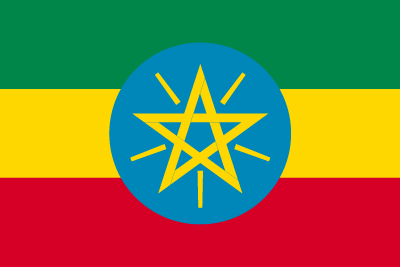 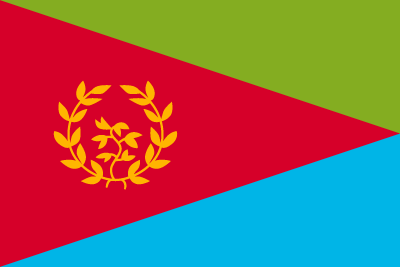 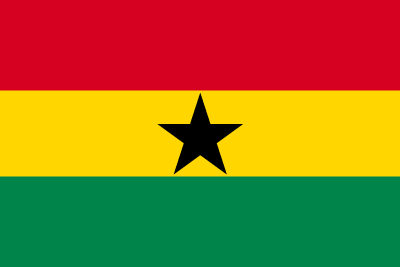 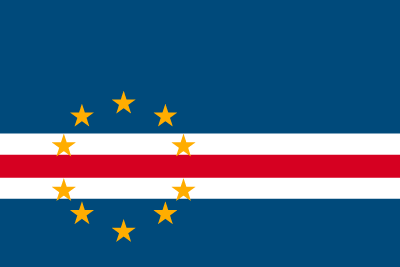 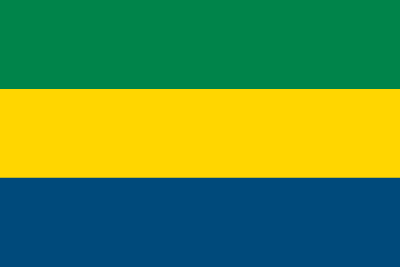 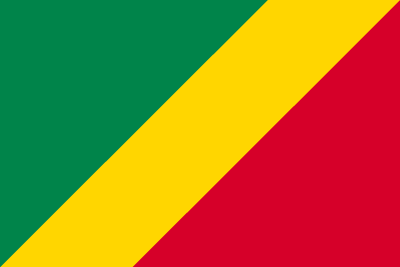 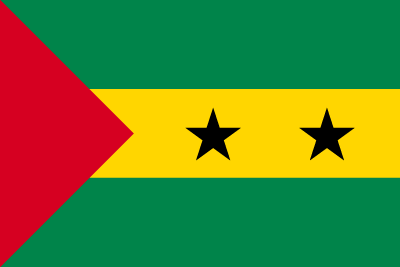 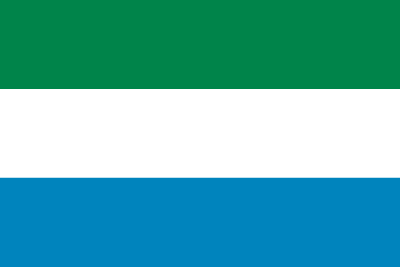 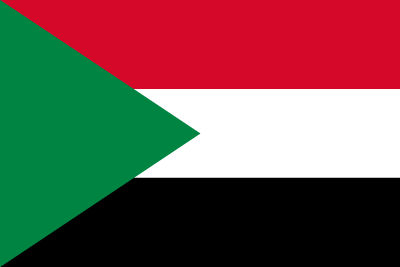 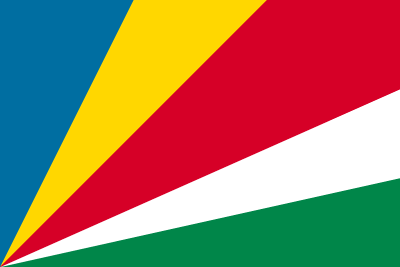 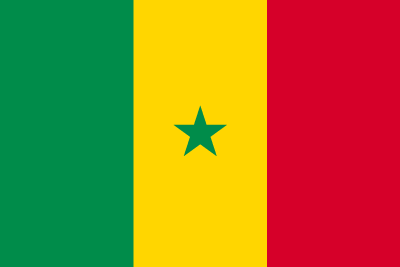 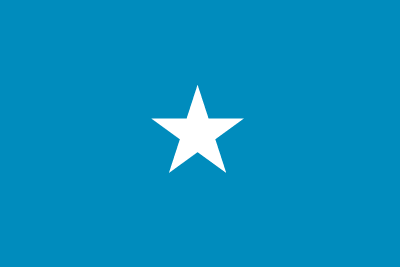 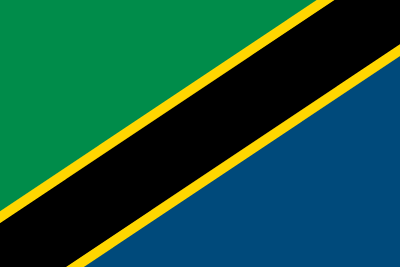 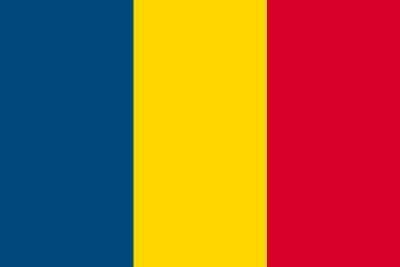 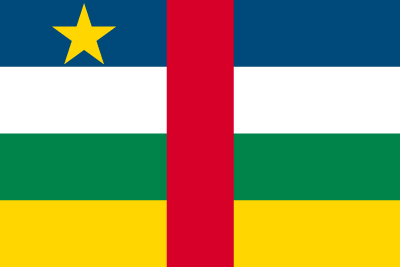 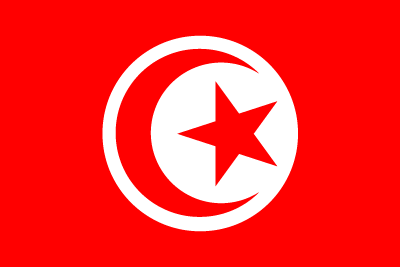 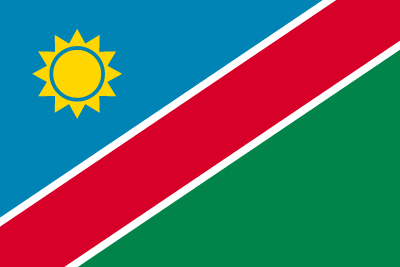 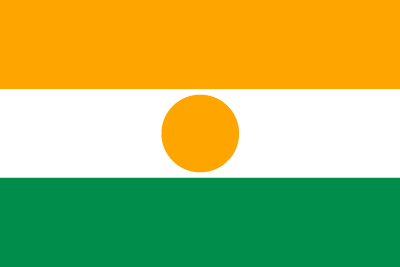 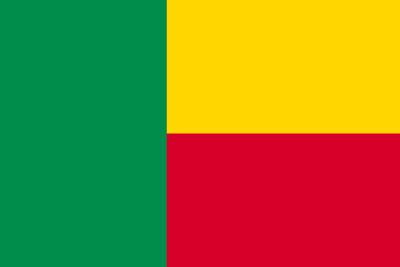 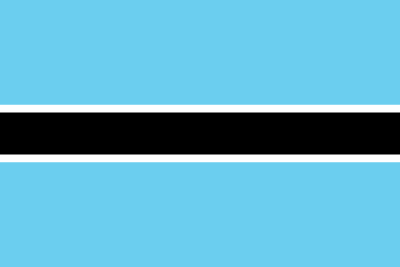 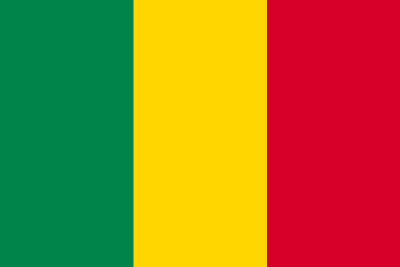 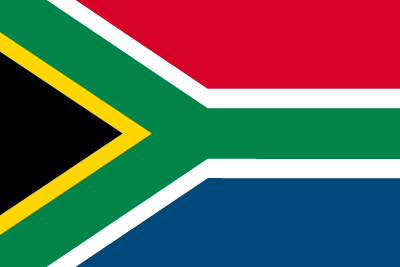 みなみ     　　　　　　　きょうわこく
南アフリカ共和国
次の国旗の国は何でしょう？
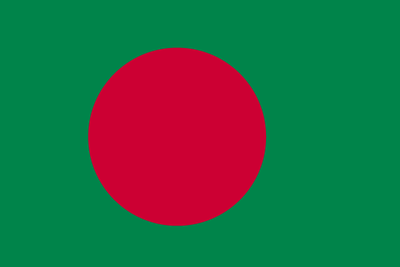 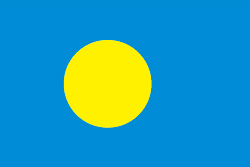 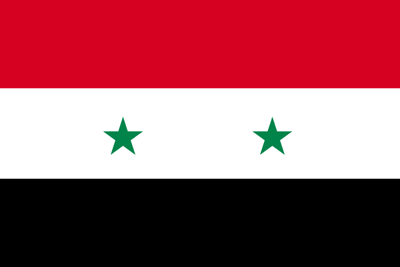 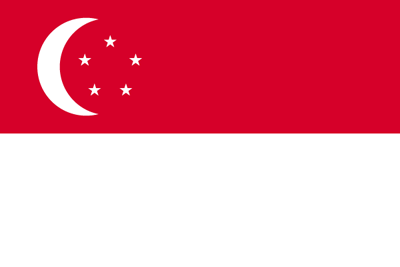 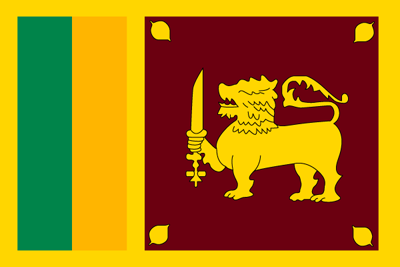 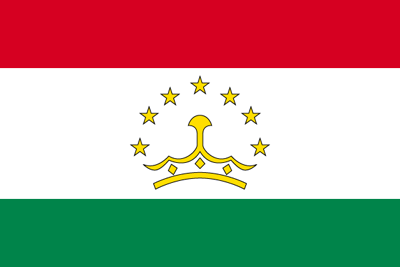 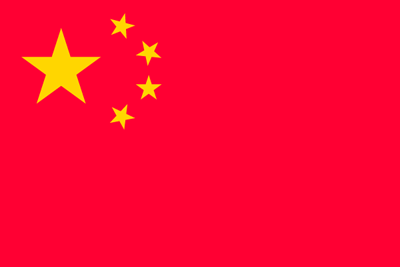 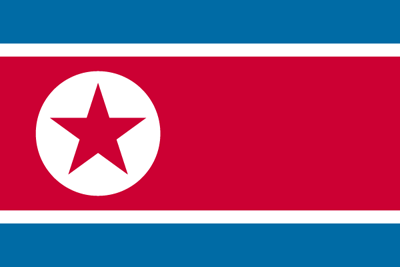 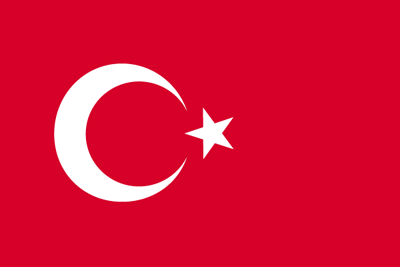 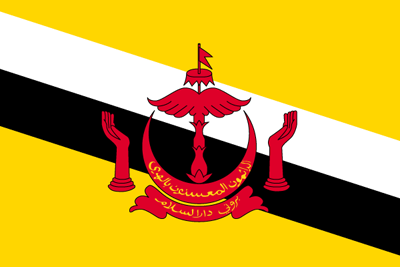 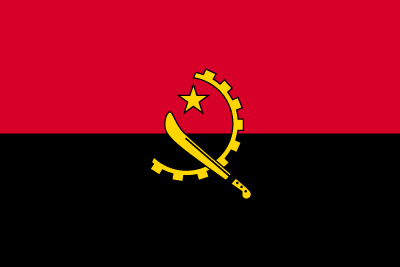 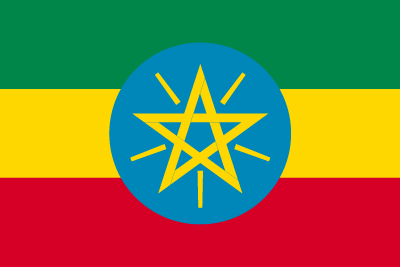 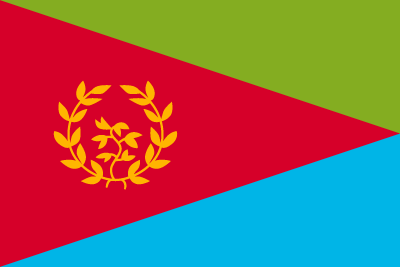 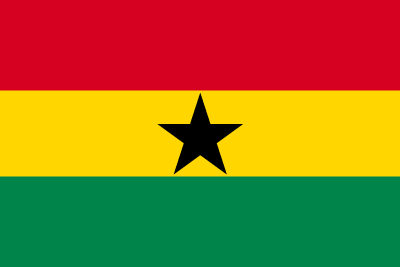 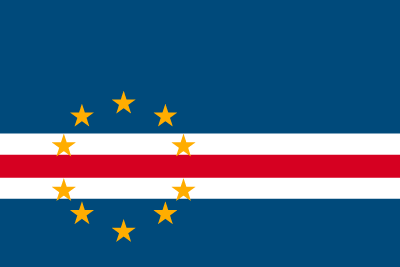 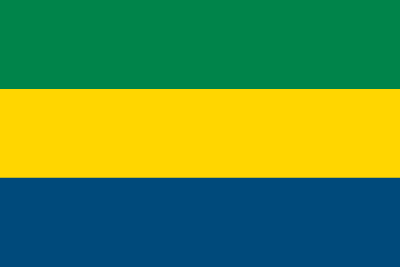 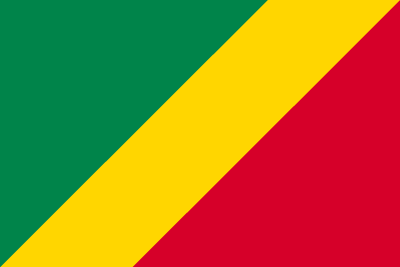 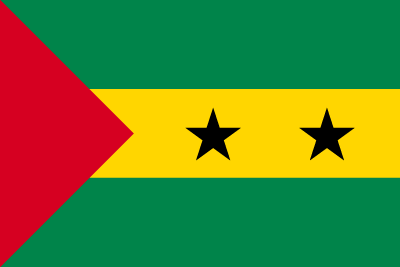 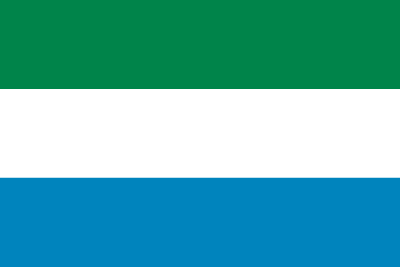 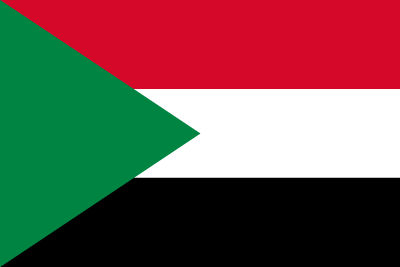 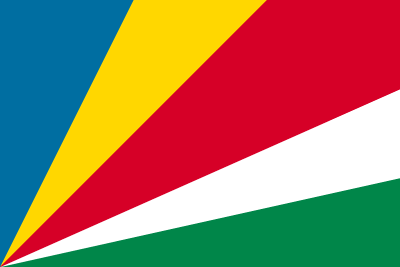 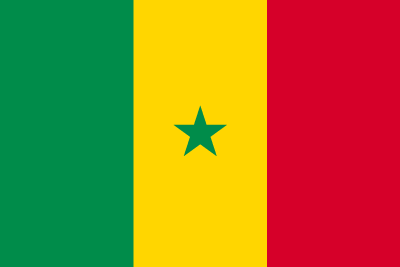 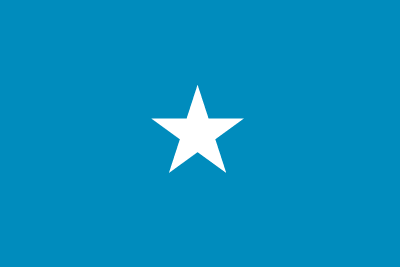 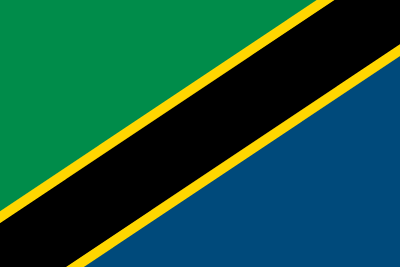 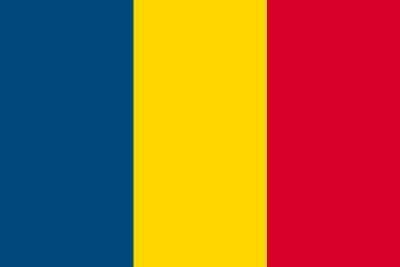 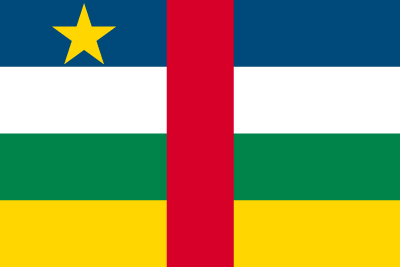 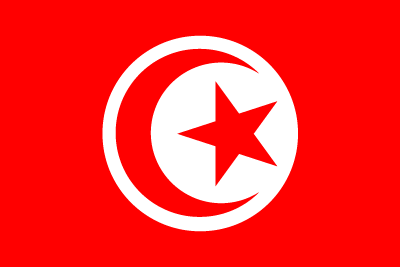 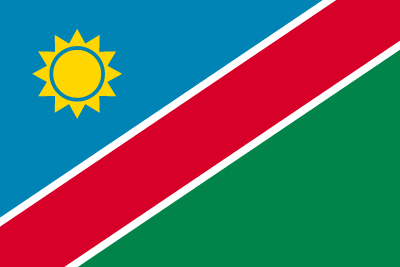 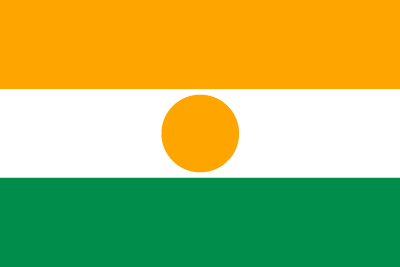 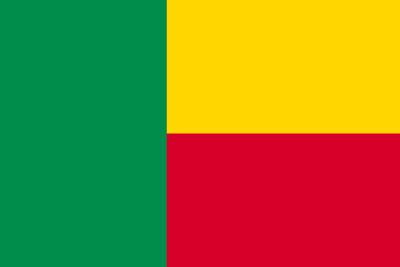 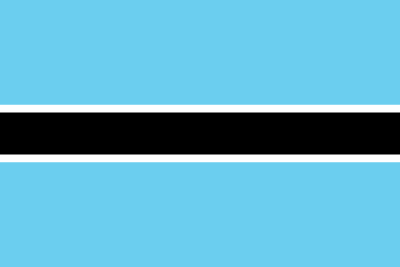 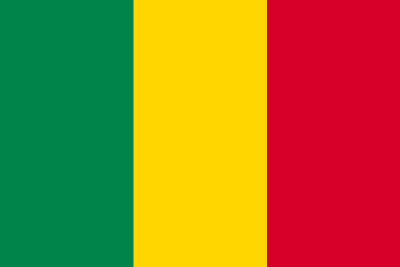 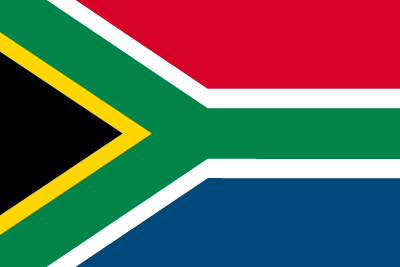 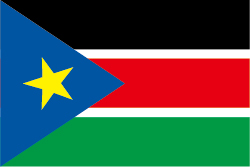 みなみ     　　　　　　　きょうわこく
南スーダン共和国
次の国旗の国は何でしょう？
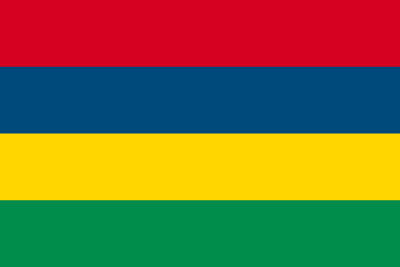 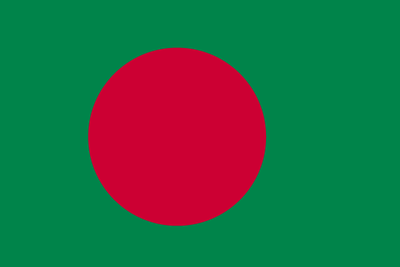 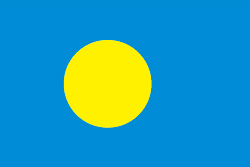 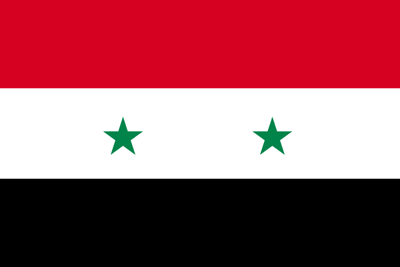 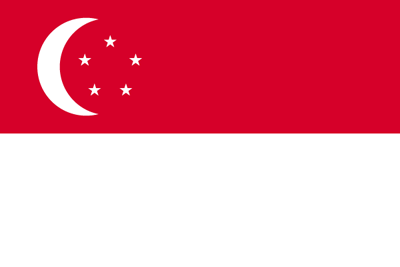 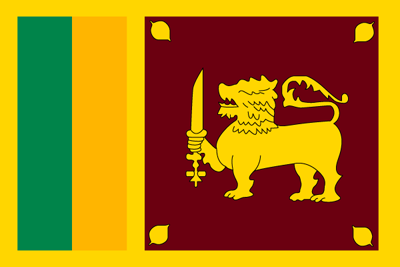 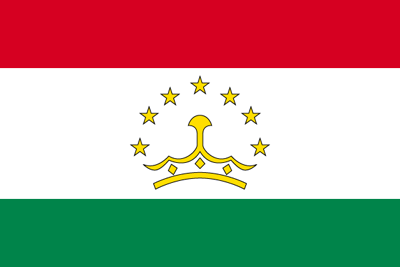 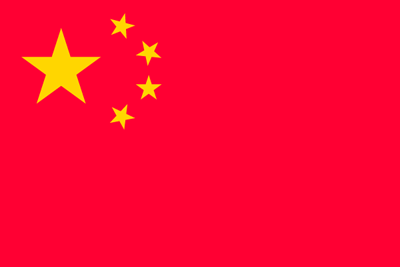 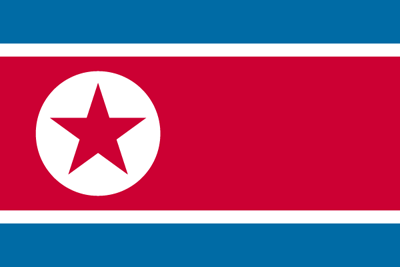 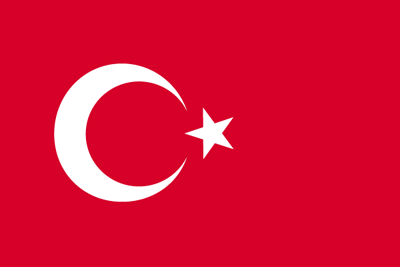 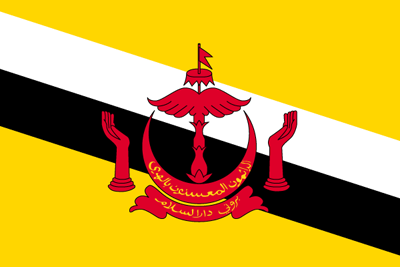 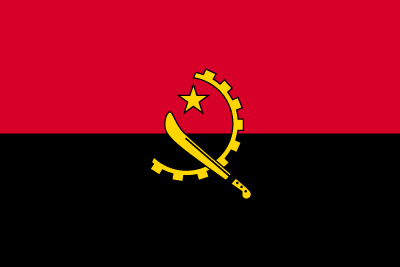 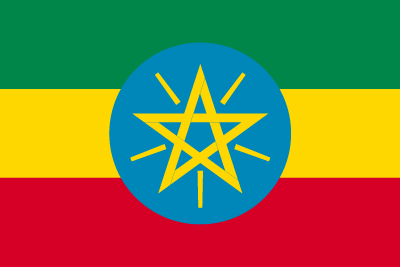 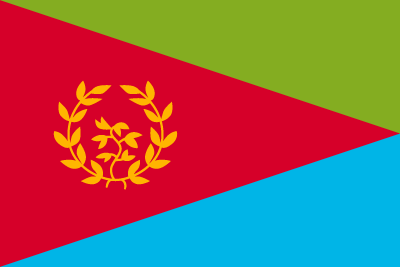 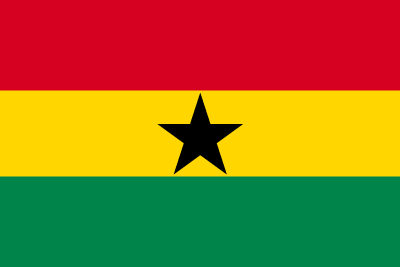 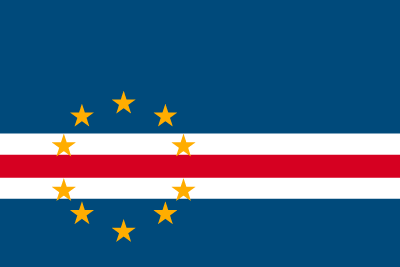 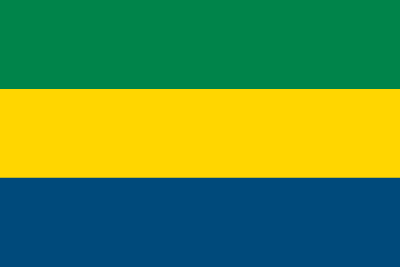 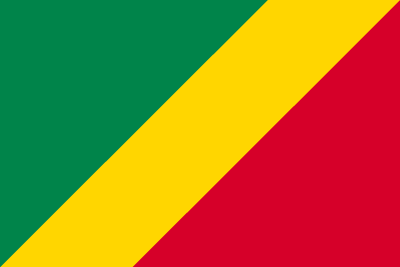 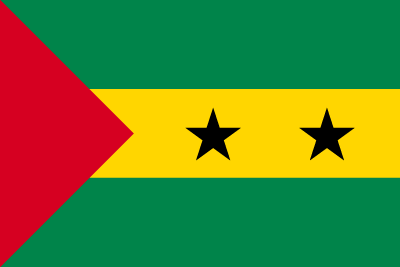 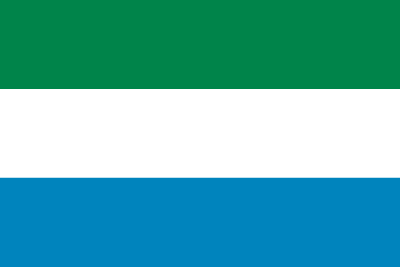 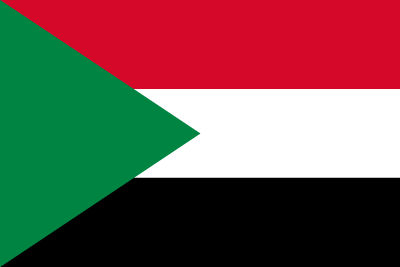 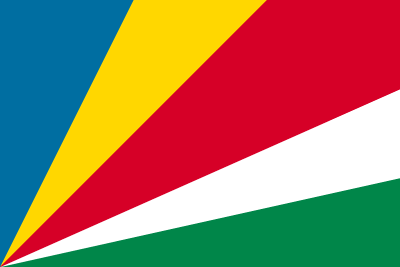 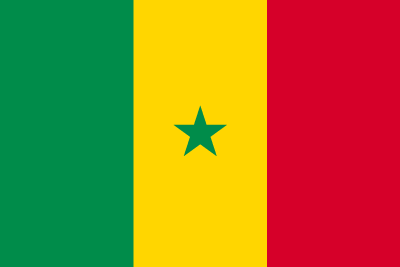 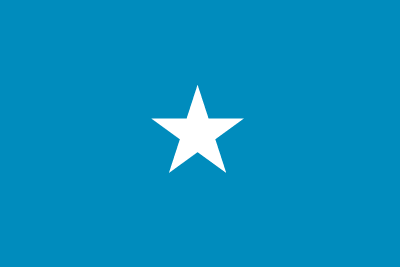 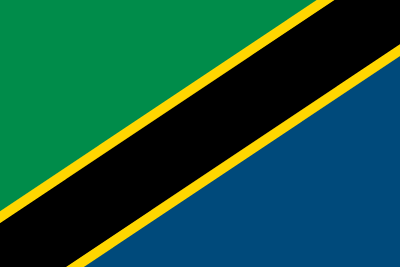 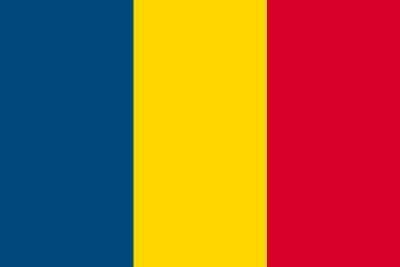 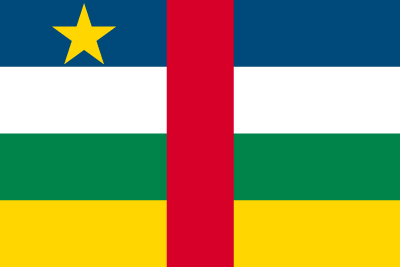 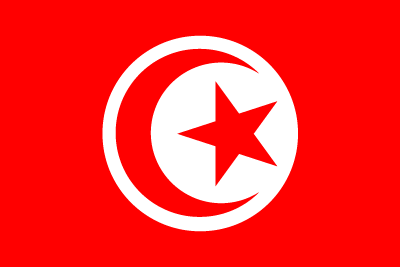 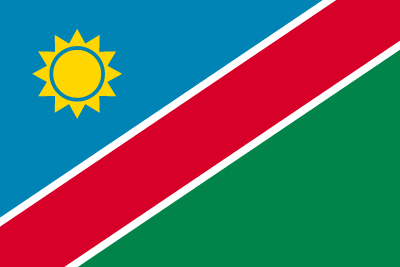 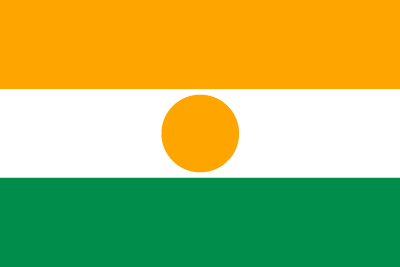 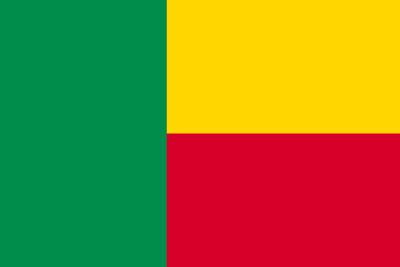 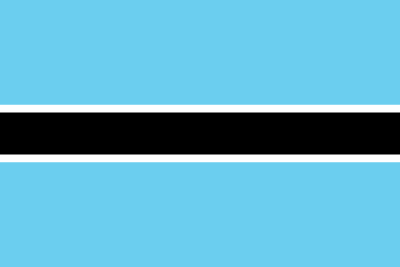 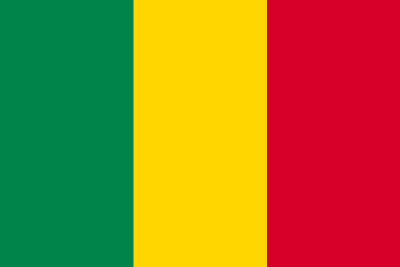 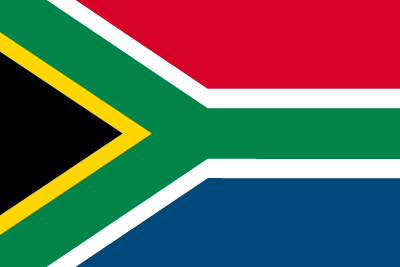 きょうわこく
モーリシャス共和国
次の国旗の国は何でしょう？
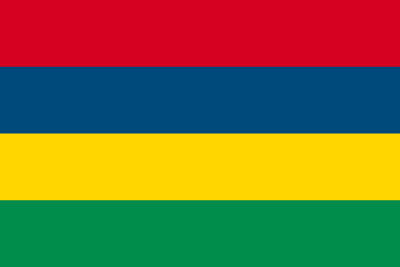 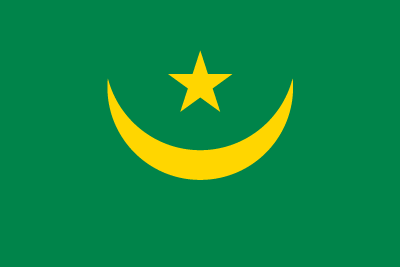 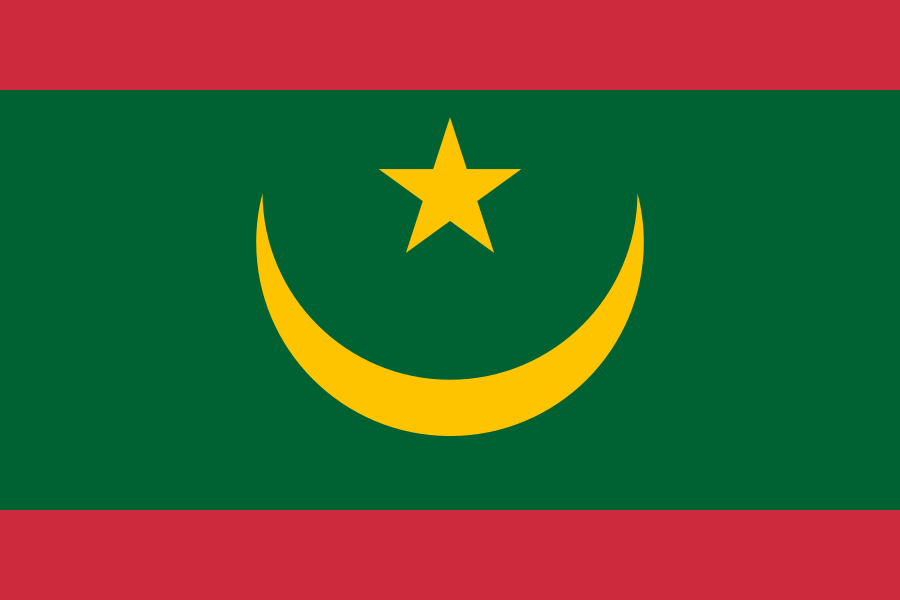 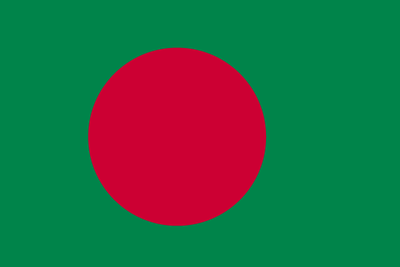 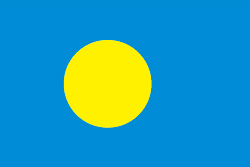 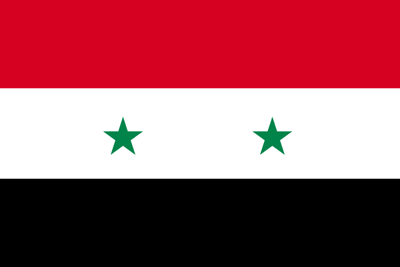 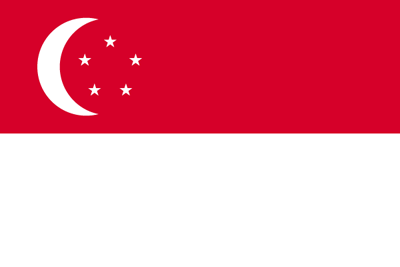 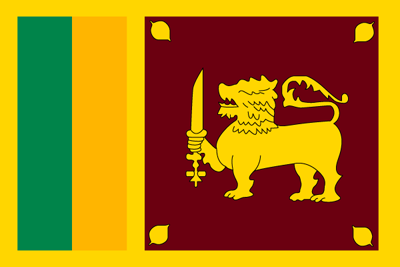 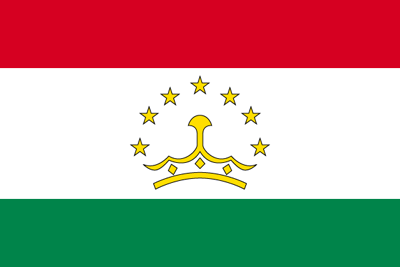 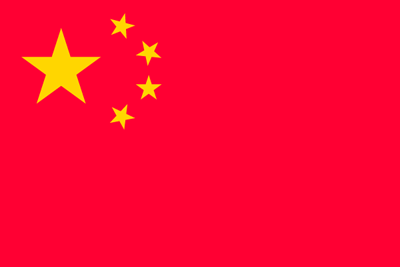 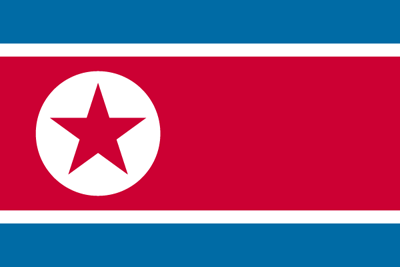 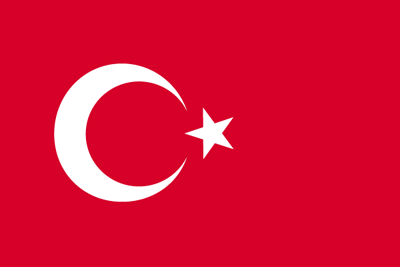 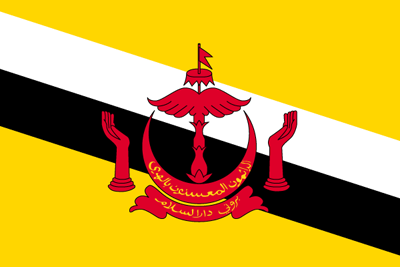 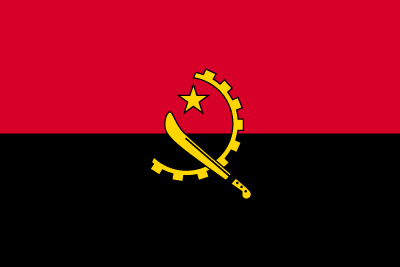 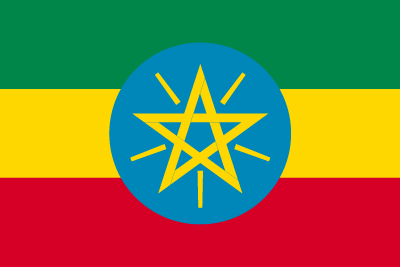 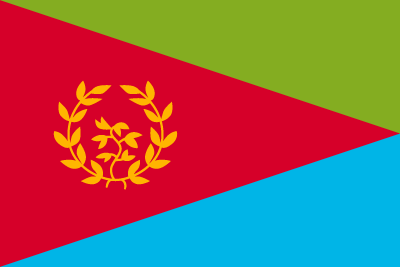 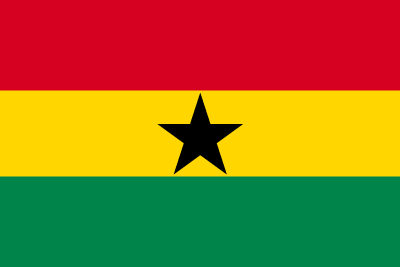 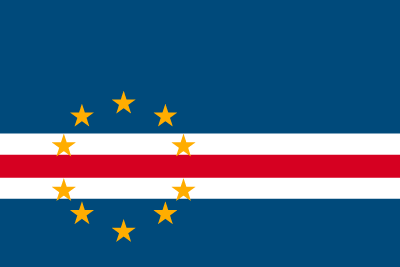 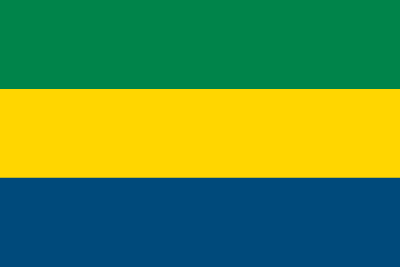 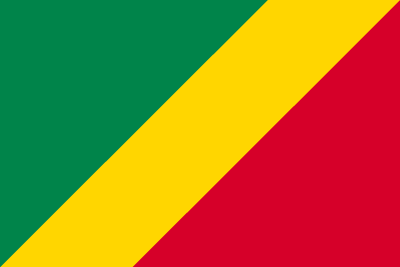 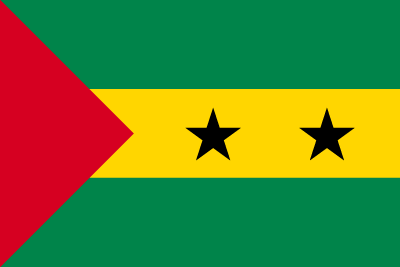 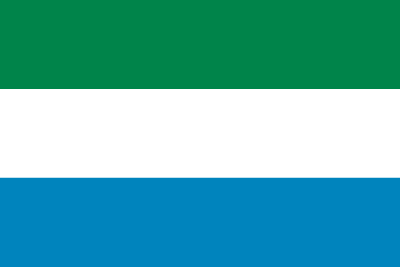 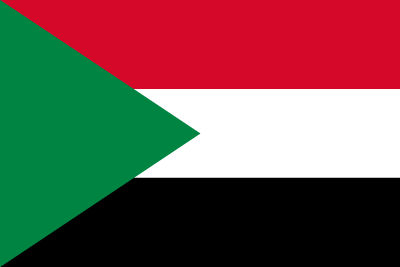 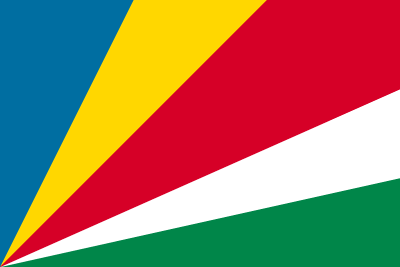 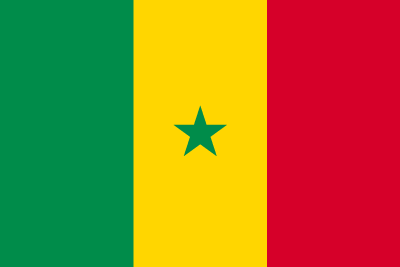 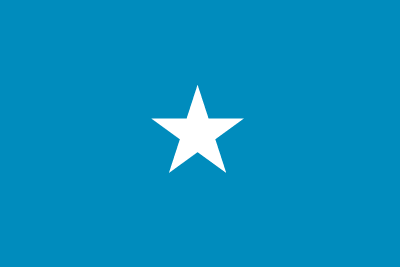 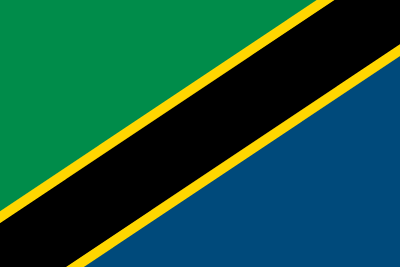 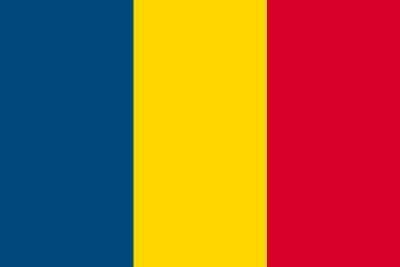 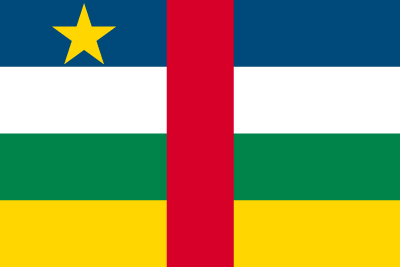 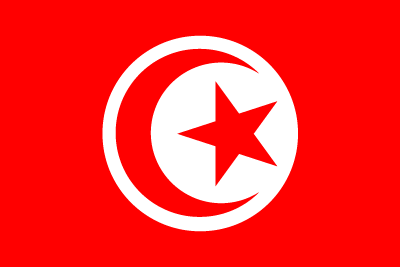 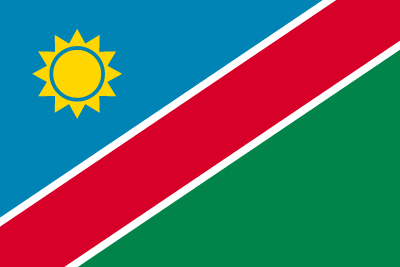 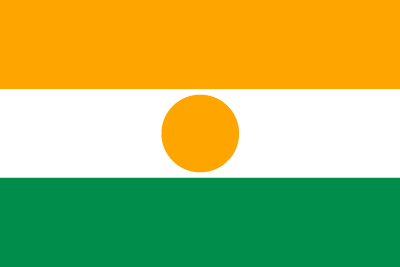 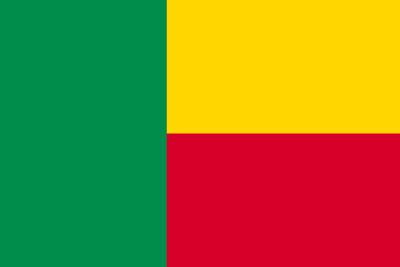 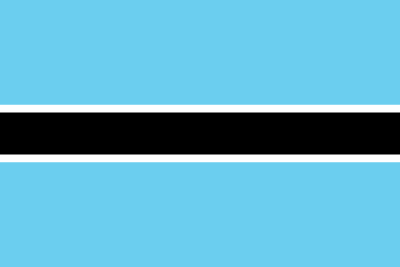 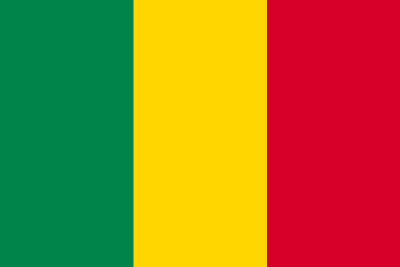 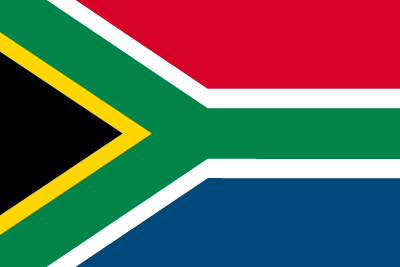 きょうわこく
モーリタニア・イスラム共和国
次の国旗の国は何でしょう？
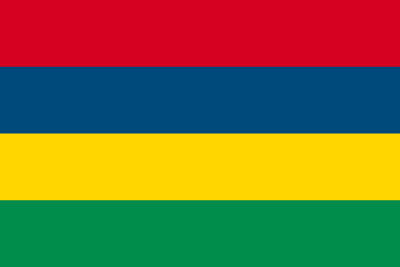 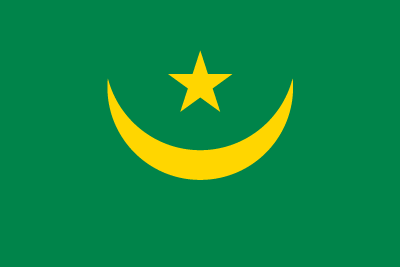 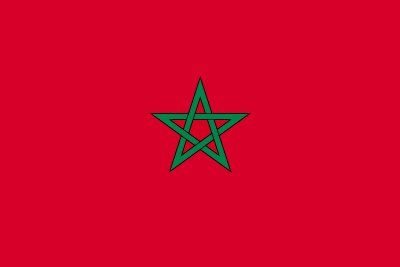 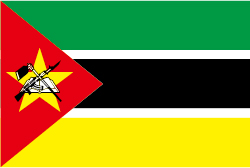 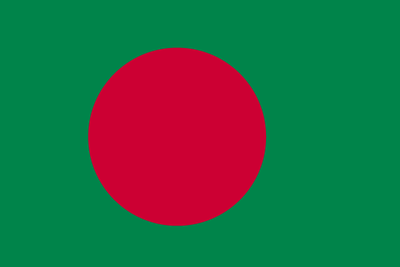 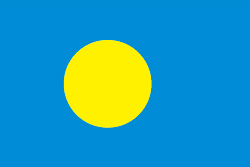 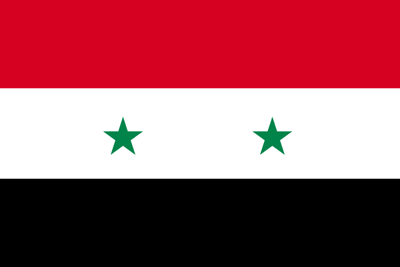 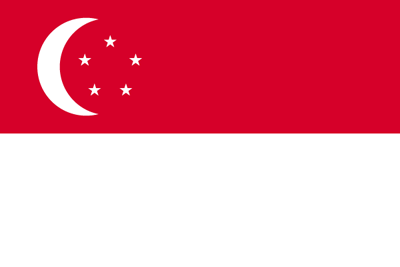 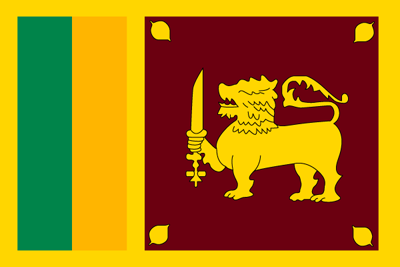 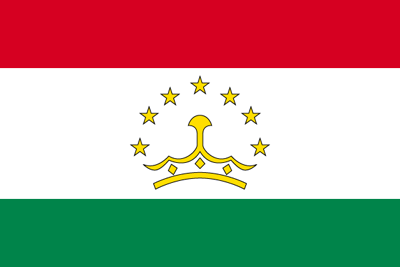 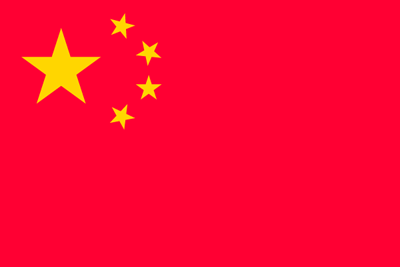 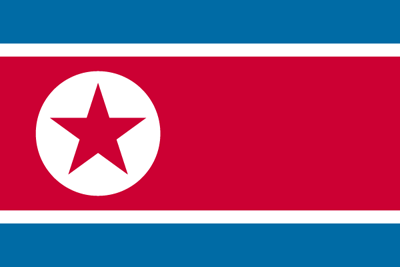 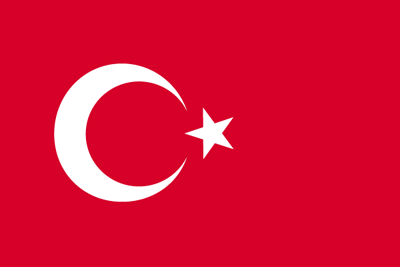 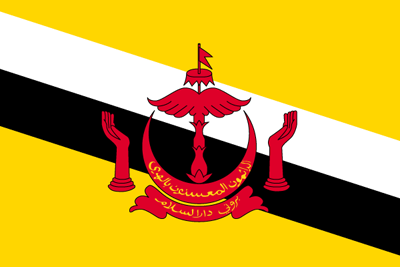 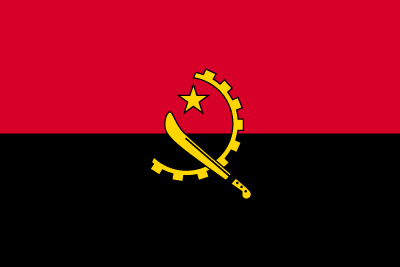 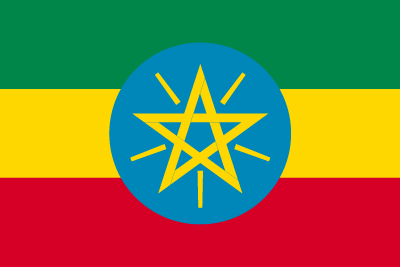 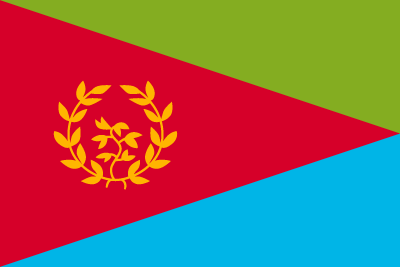 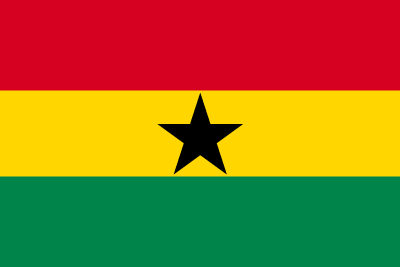 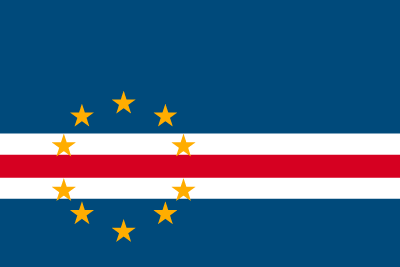 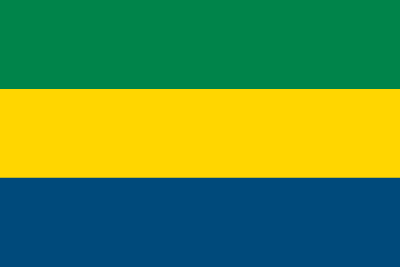 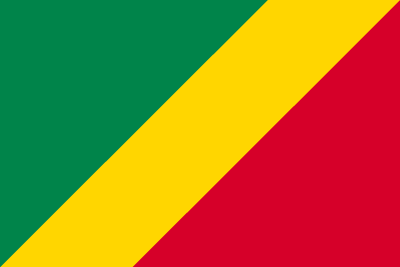 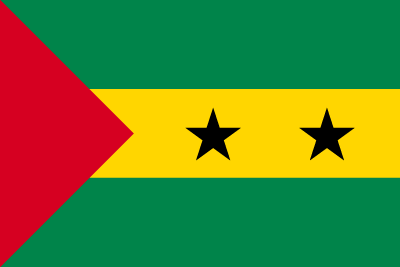 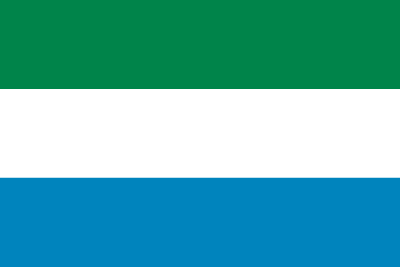 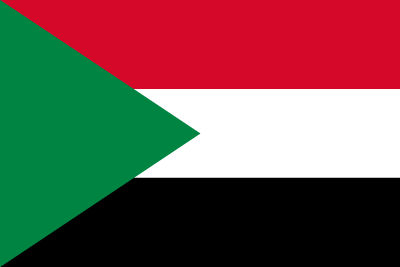 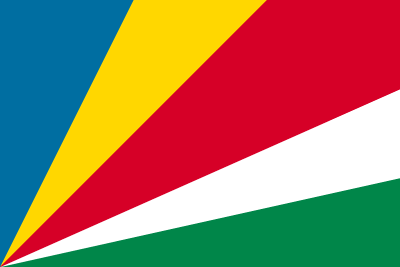 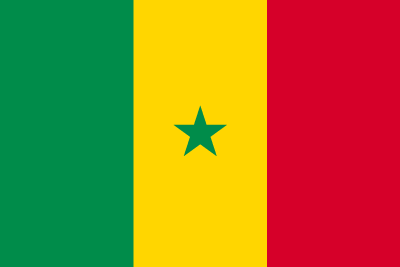 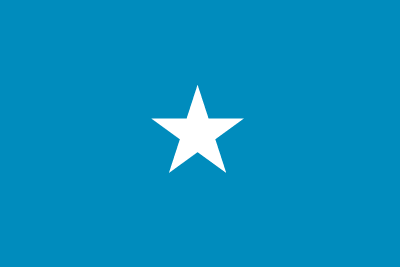 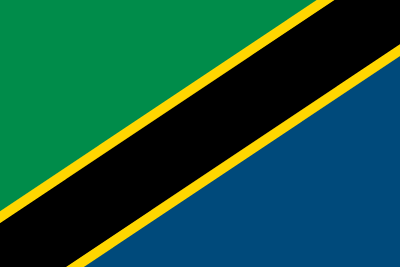 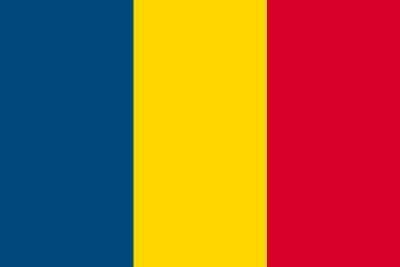 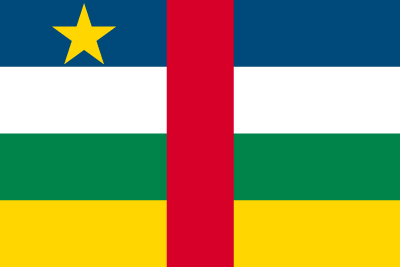 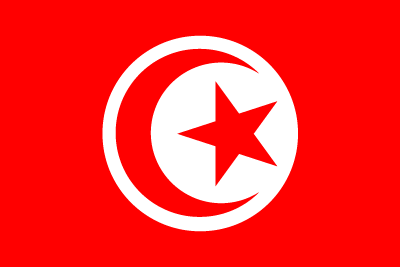 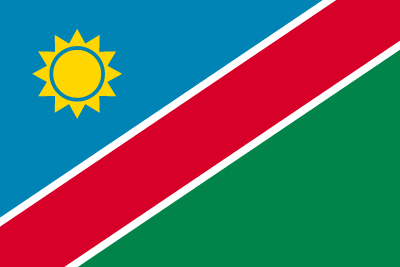 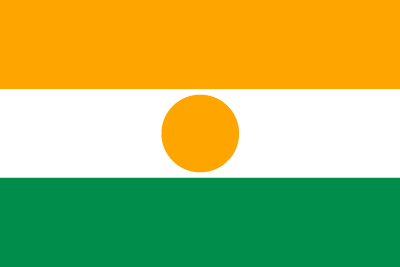 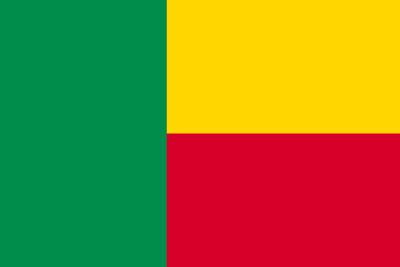 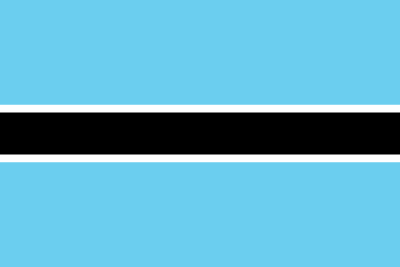 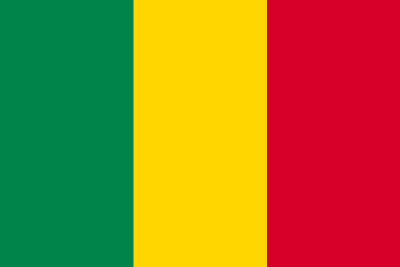 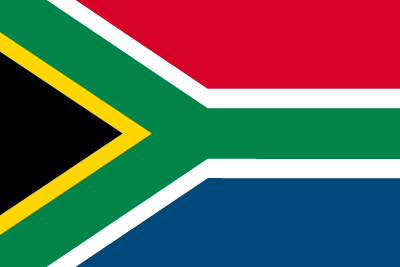 きょうわこく
モザンビーク共和国
次の国旗の国は何でしょう？
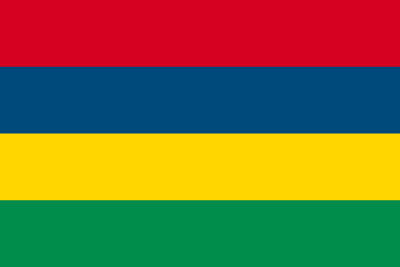 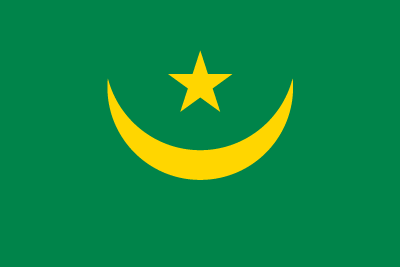 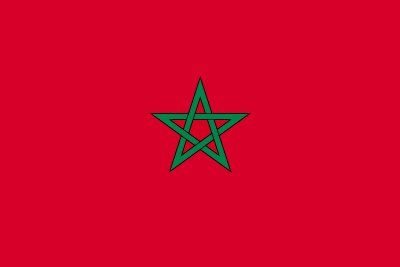 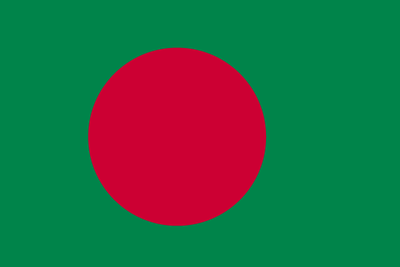 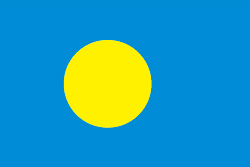 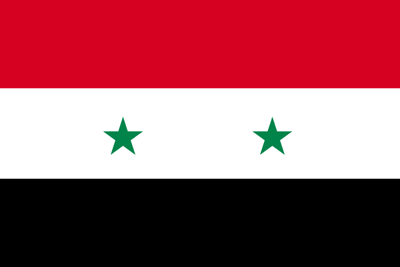 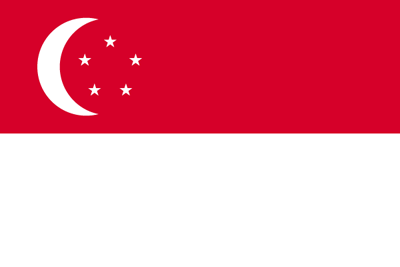 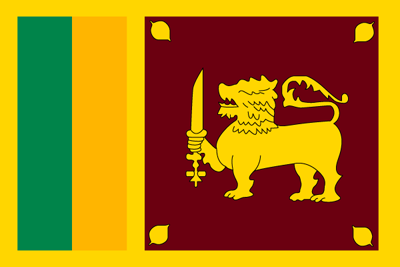 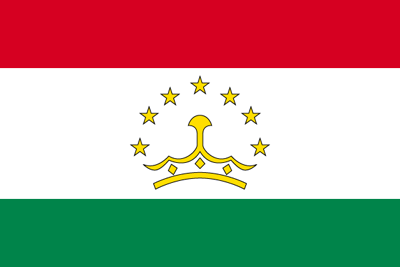 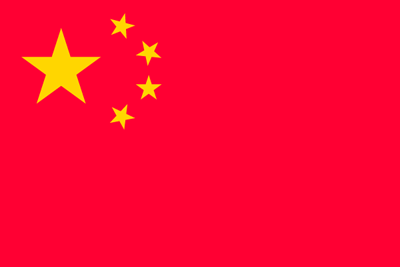 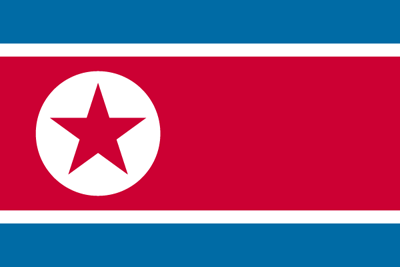 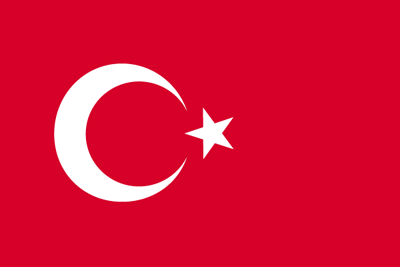 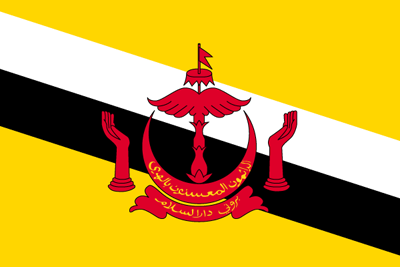 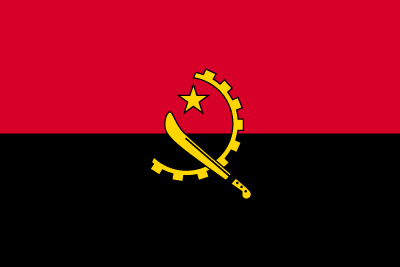 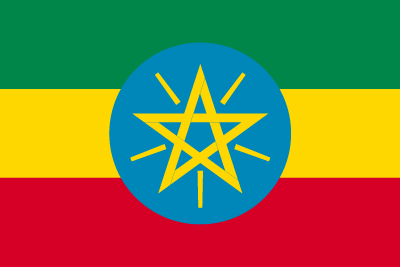 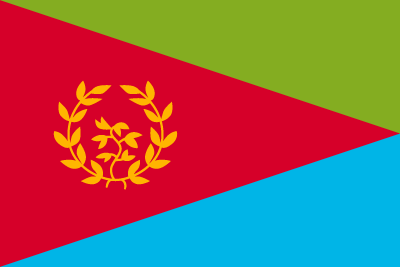 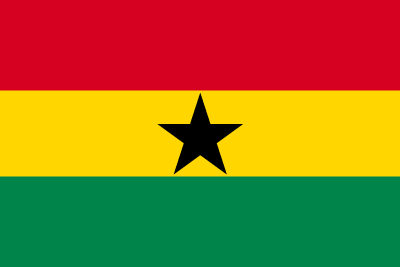 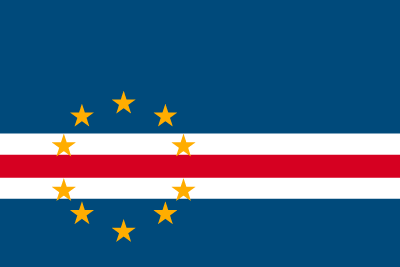 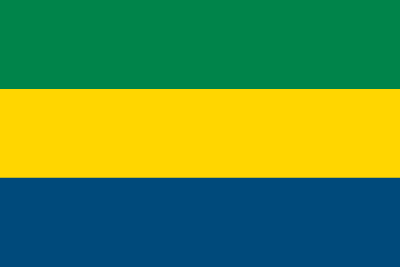 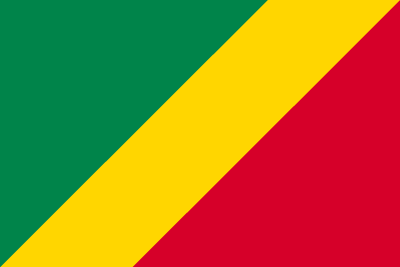 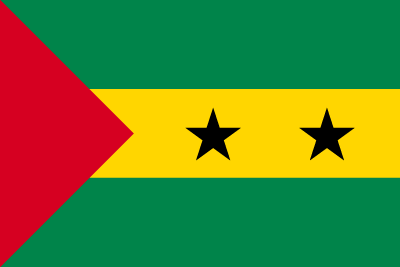 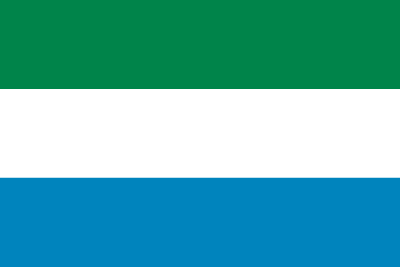 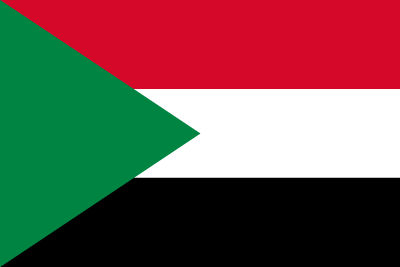 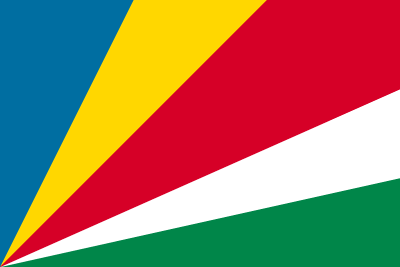 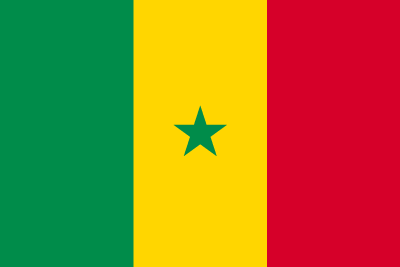 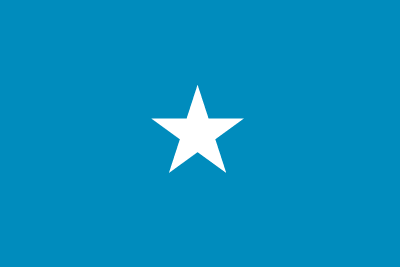 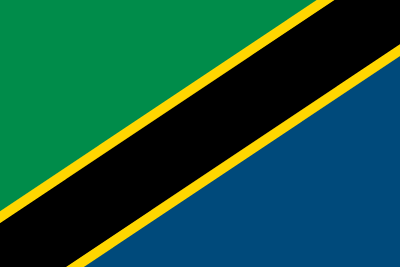 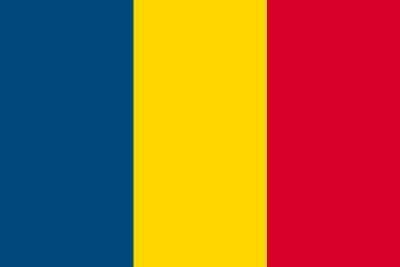 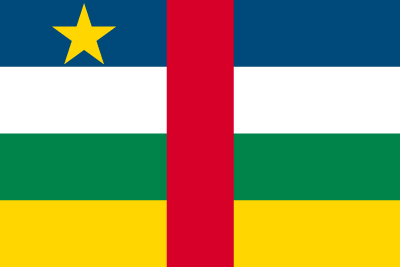 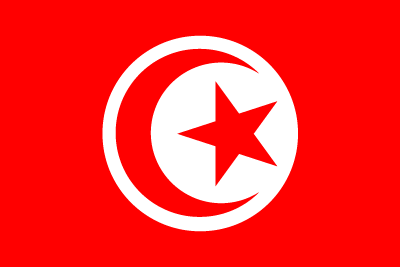 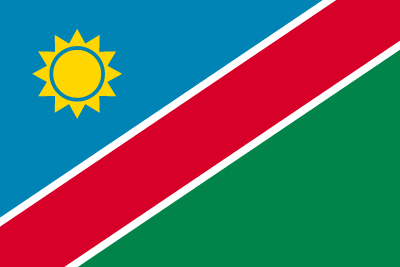 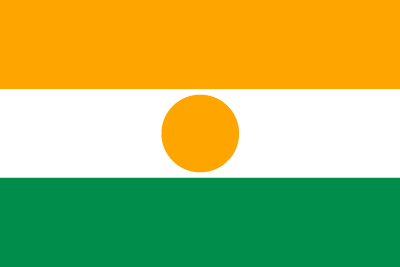 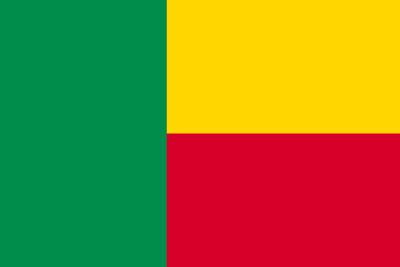 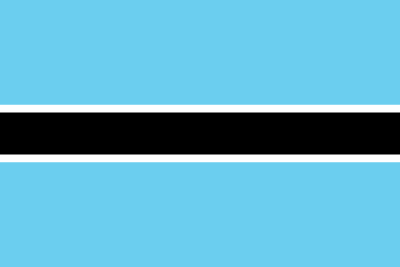 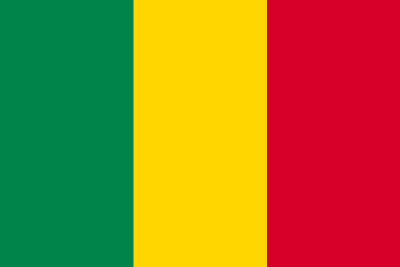 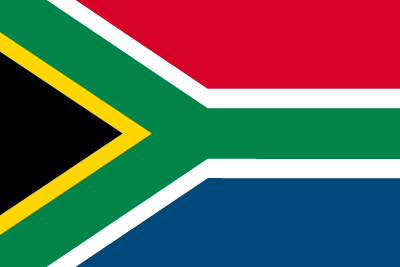 おうこく
モロッコ王国
次の国旗の国は何でしょう？
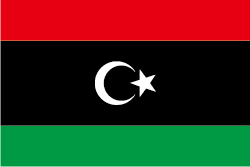 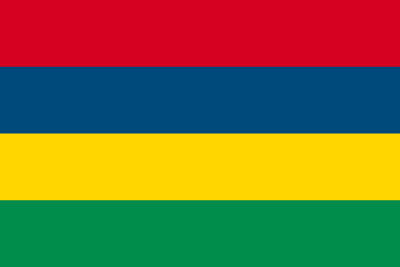 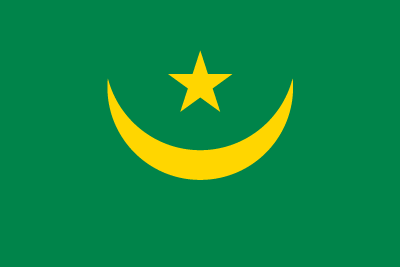 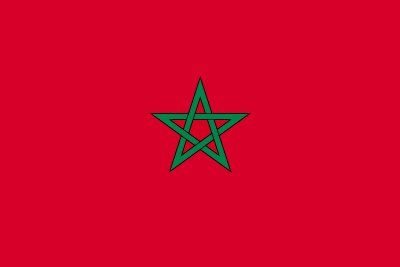 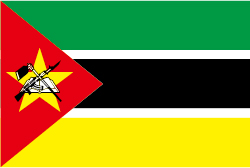 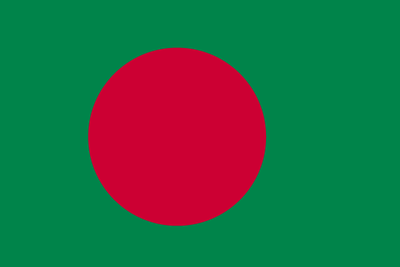 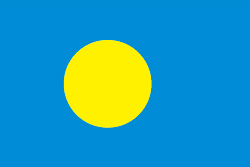 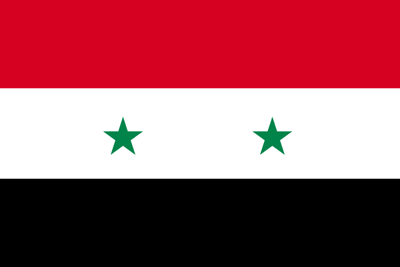 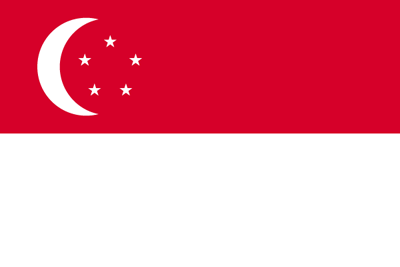 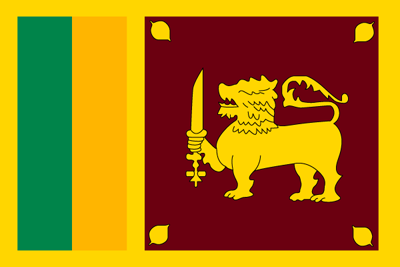 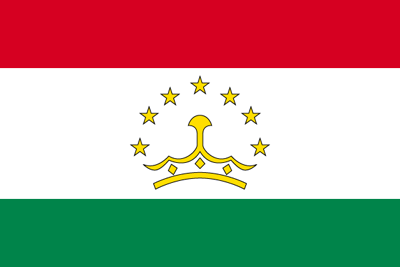 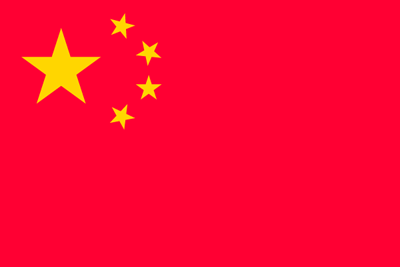 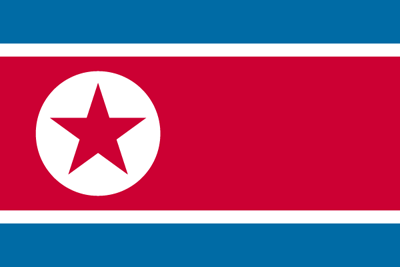 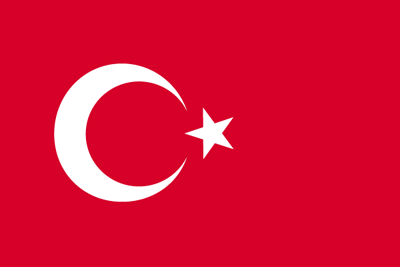 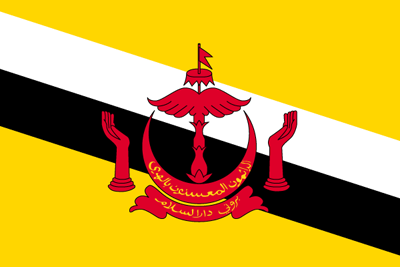 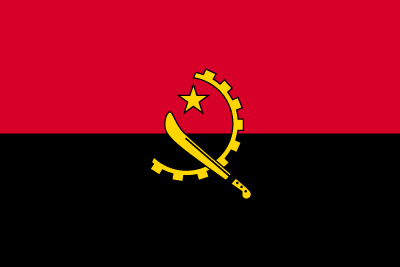 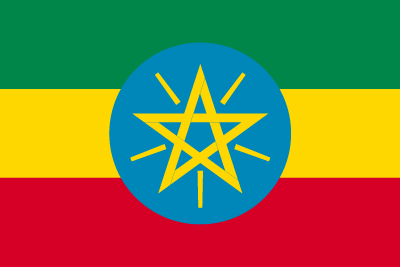 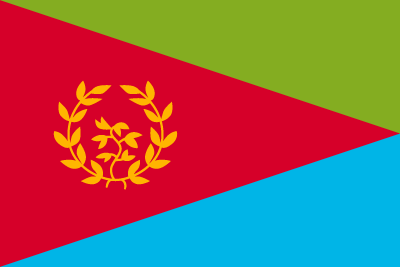 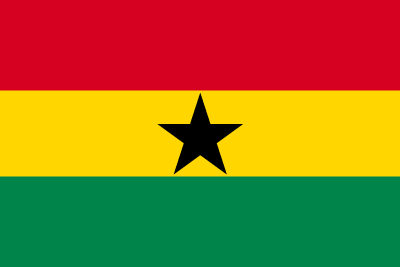 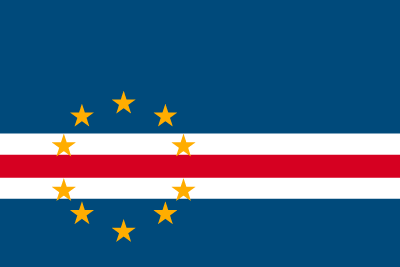 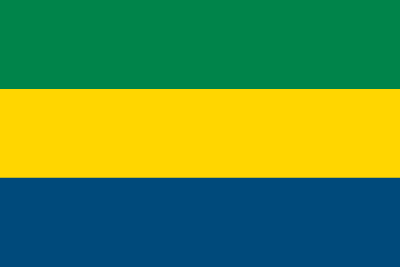 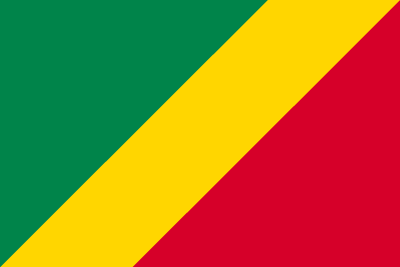 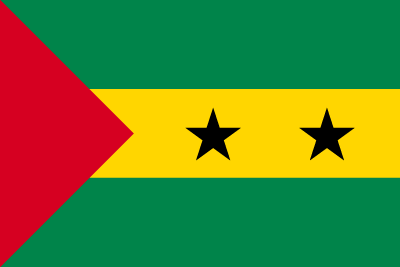 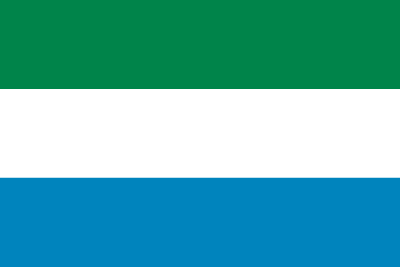 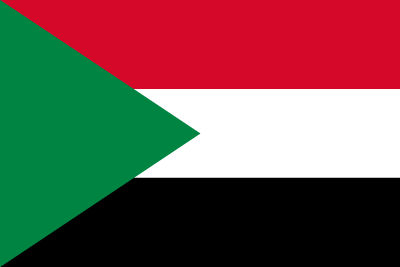 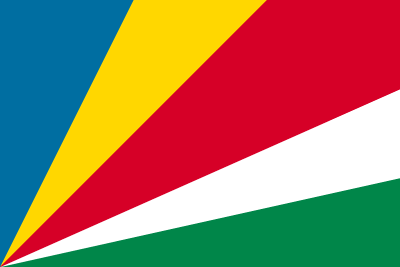 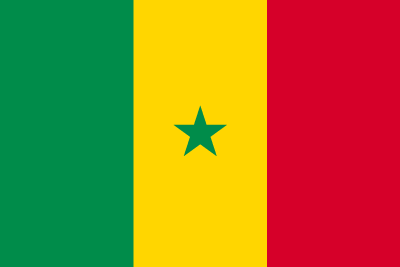 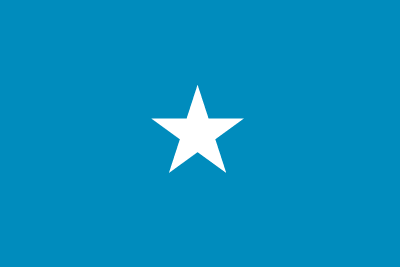 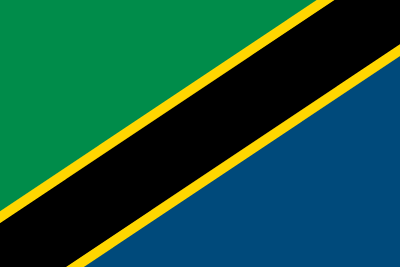 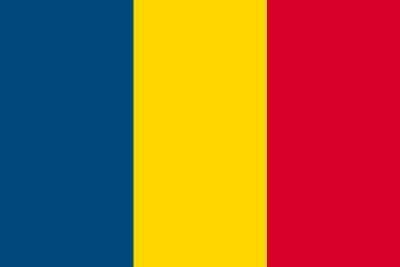 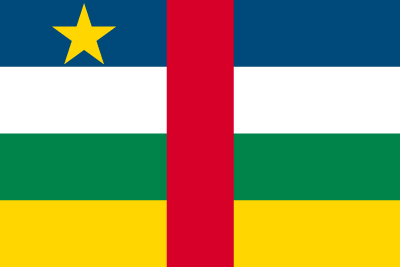 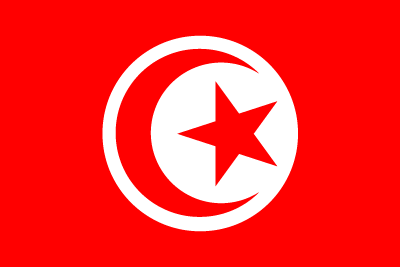 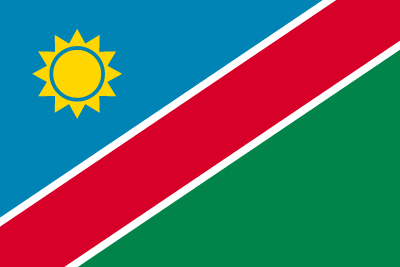 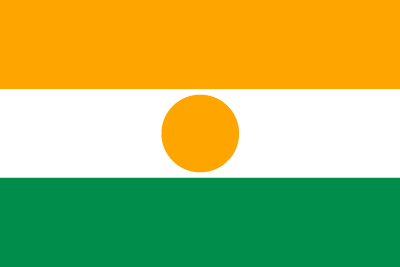 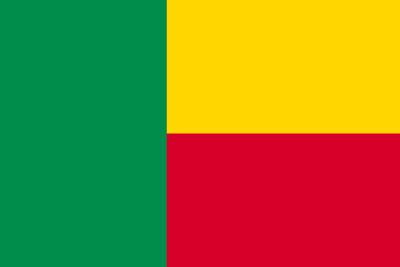 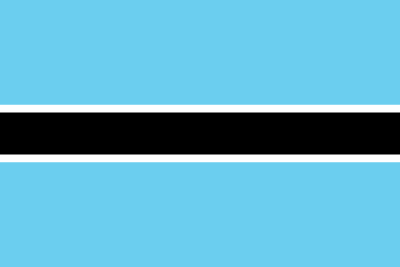 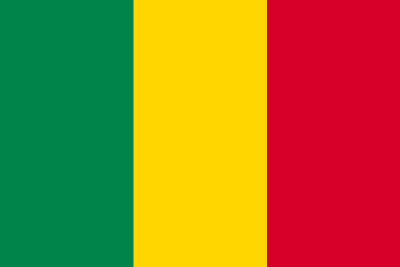 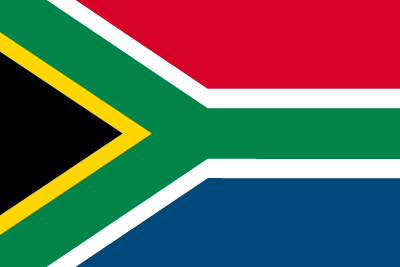 リビア
次の国旗の国は何でしょう？
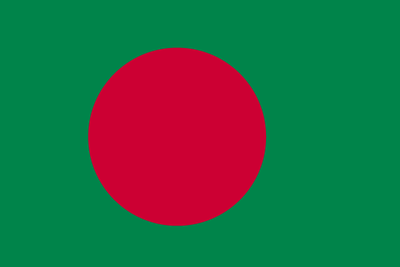 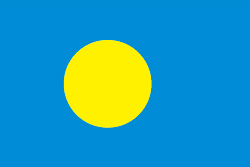 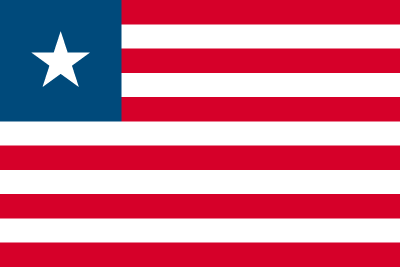 きょうわこく
リベリア共和国
次の国旗の国は何でしょう？
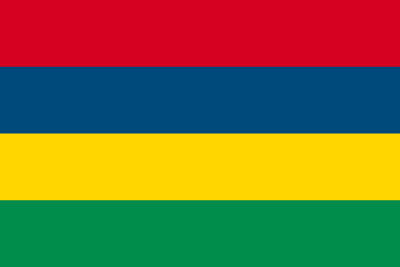 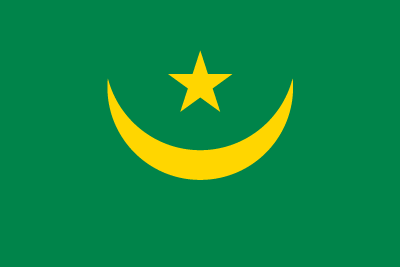 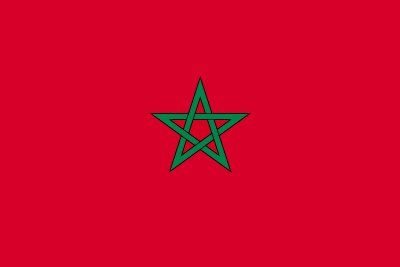 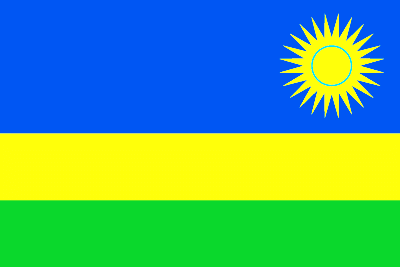 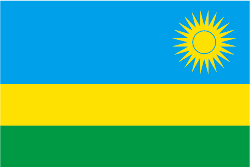 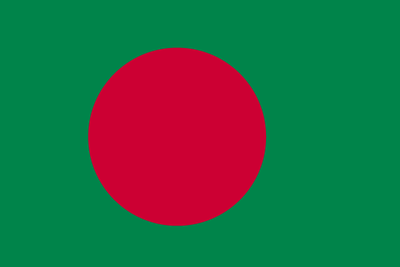 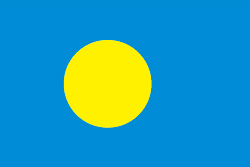 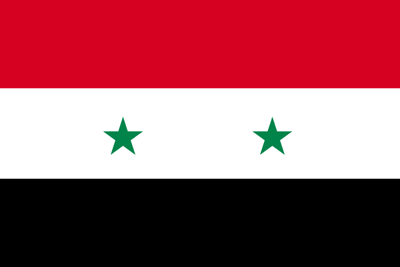 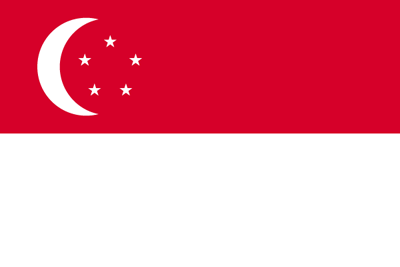 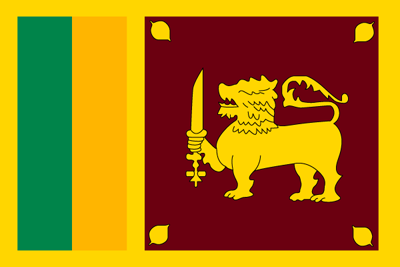 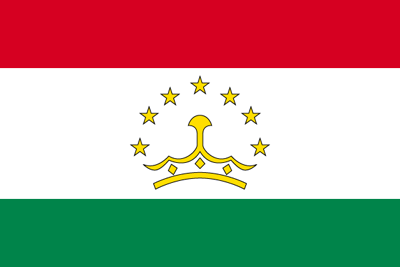 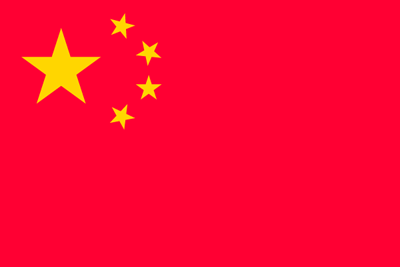 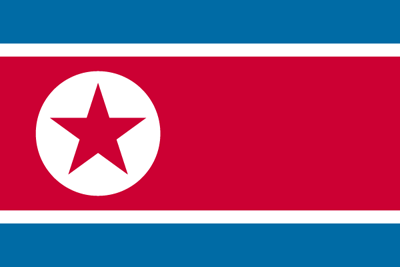 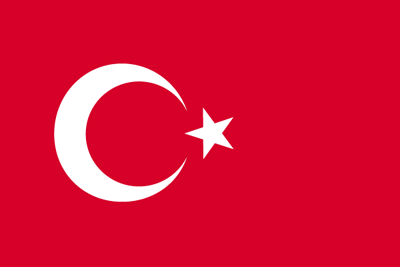 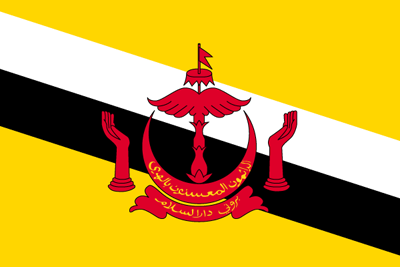 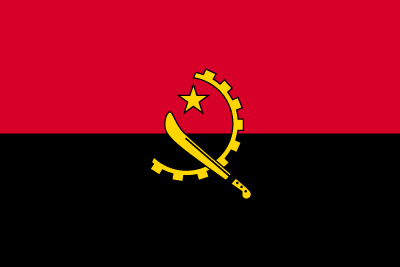 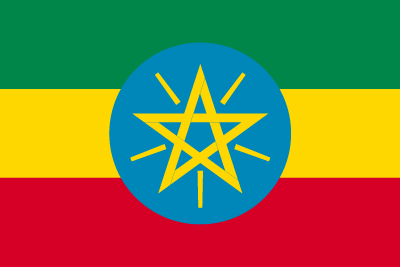 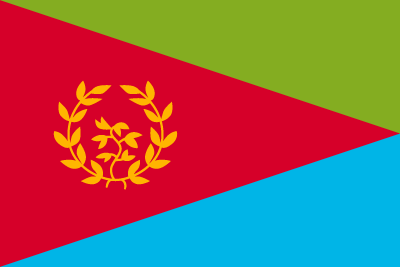 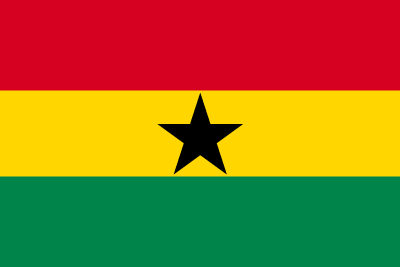 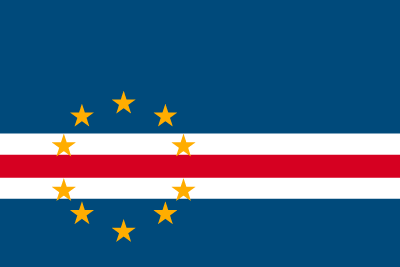 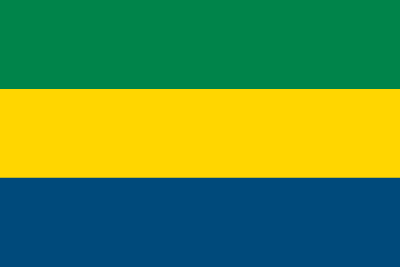 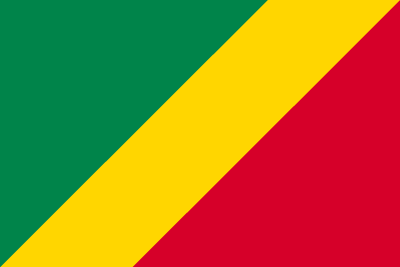 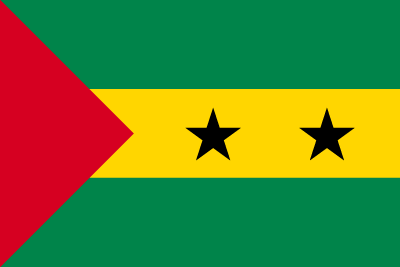 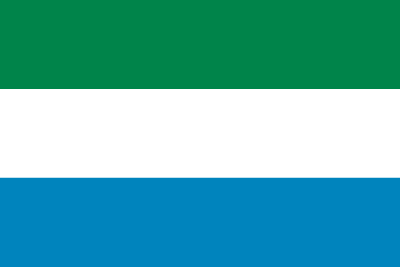 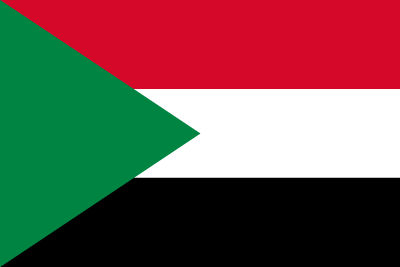 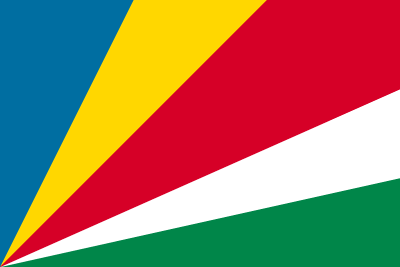 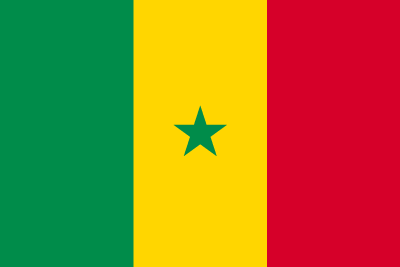 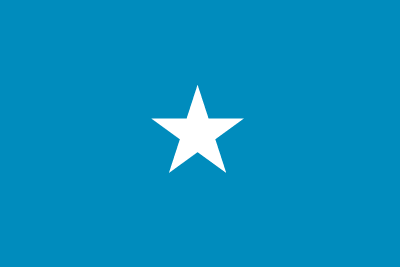 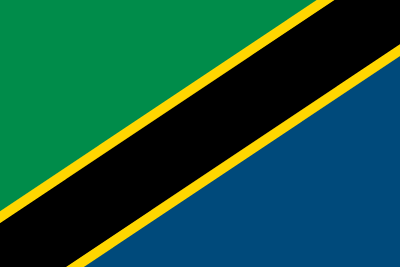 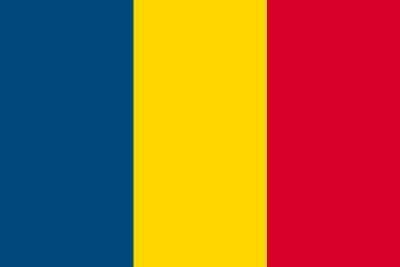 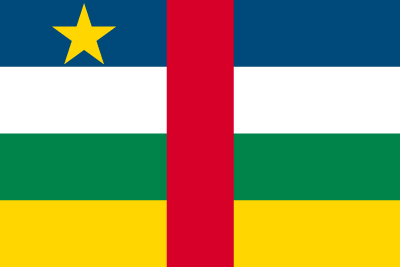 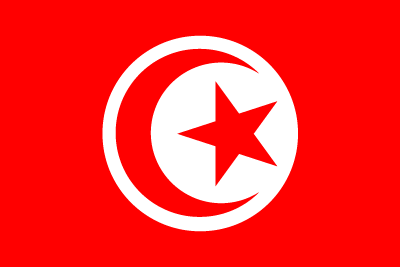 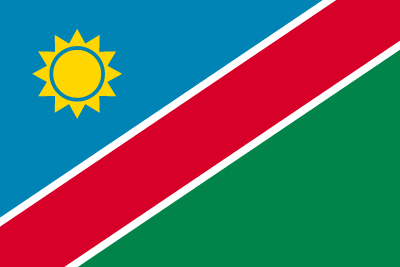 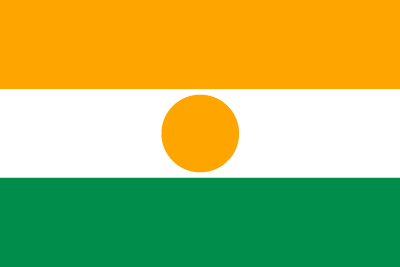 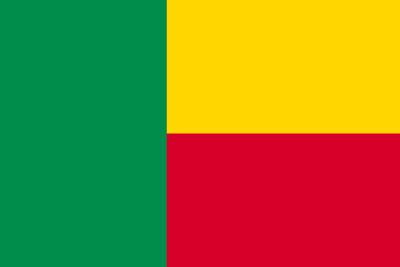 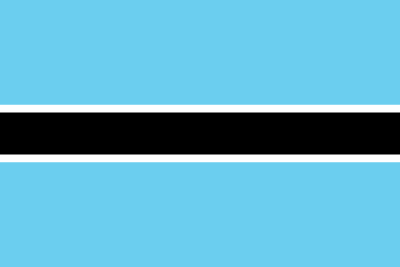 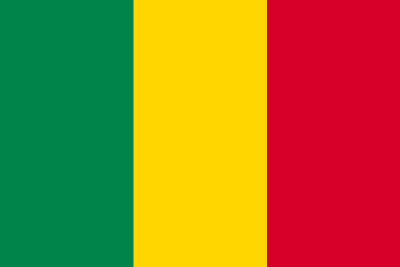 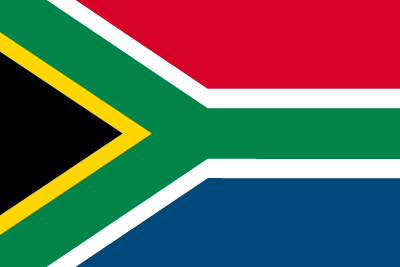 きょうわこく
ルワンダ共和国
次の国旗の国は何でしょう？
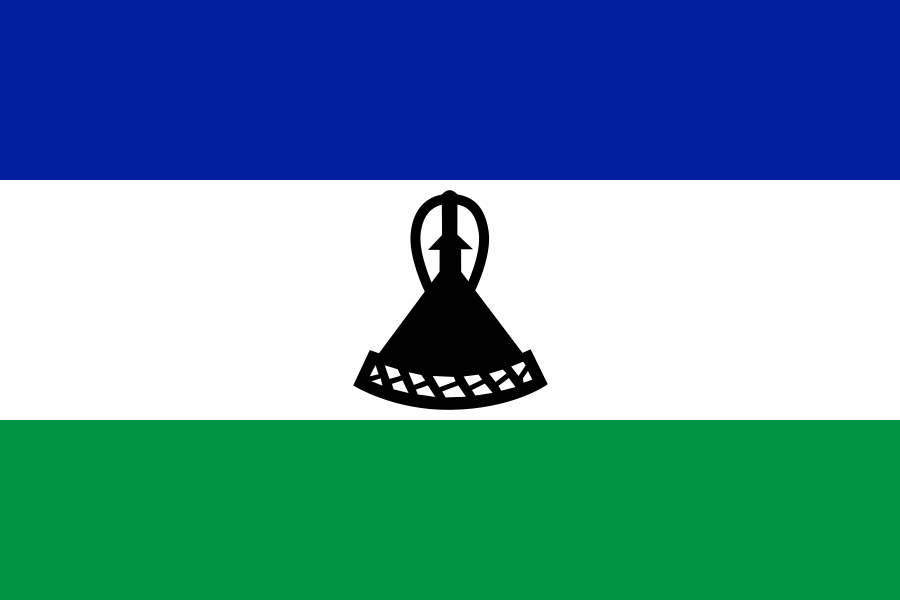 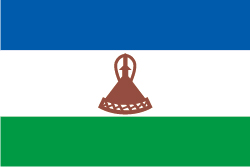 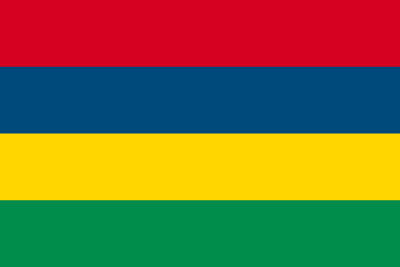 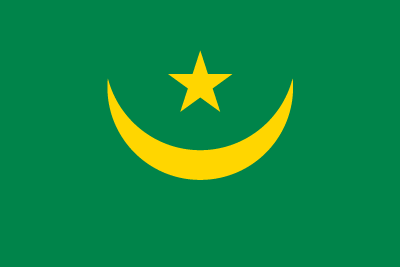 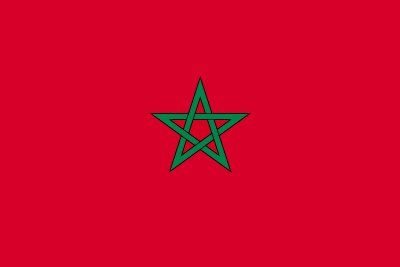 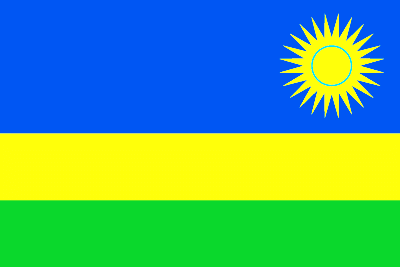 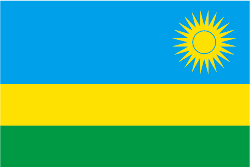 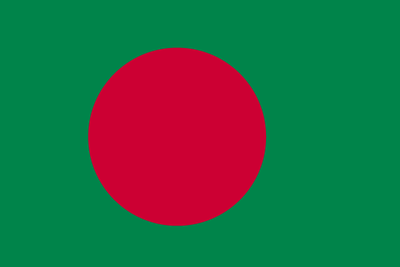 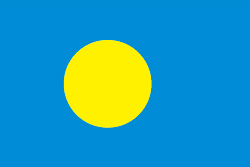 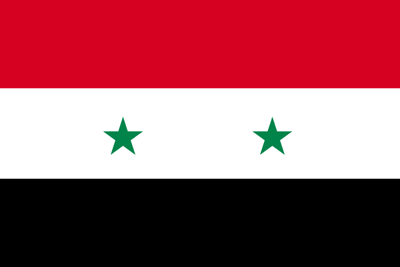 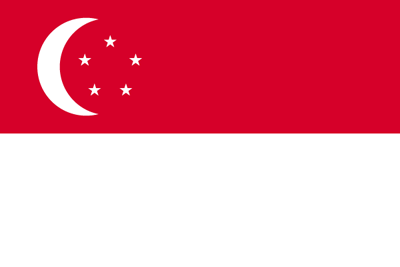 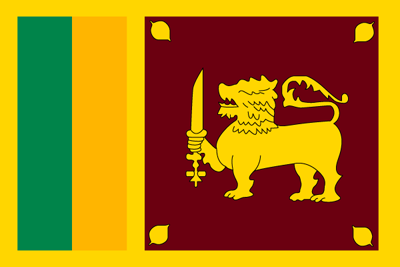 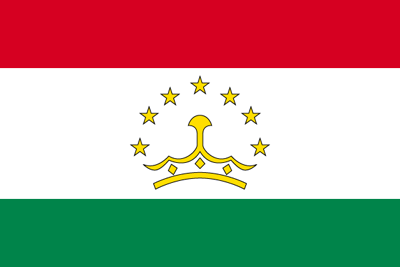 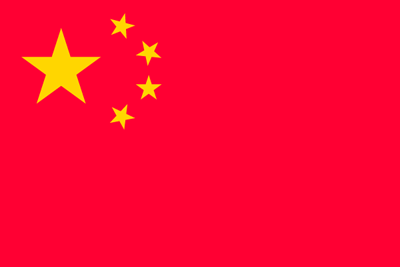 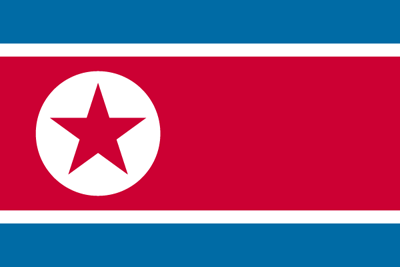 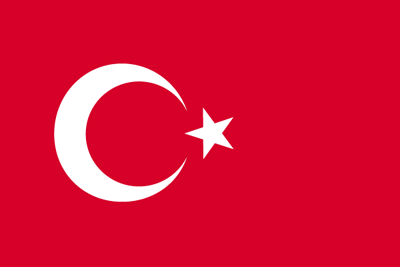 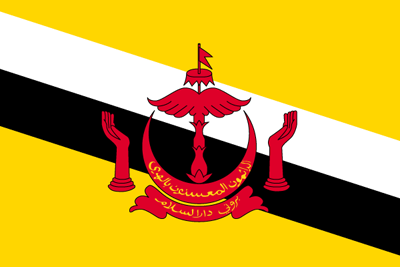 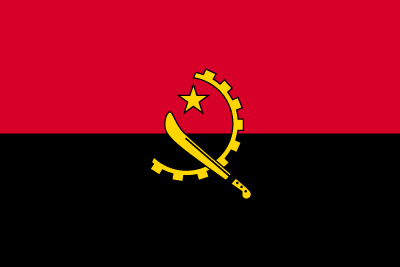 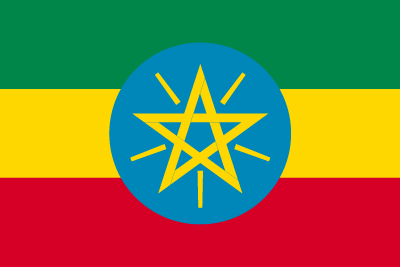 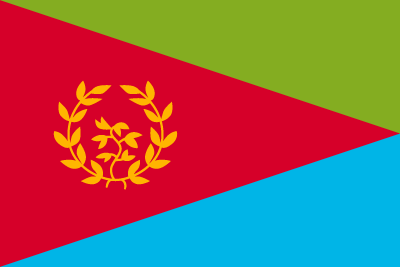 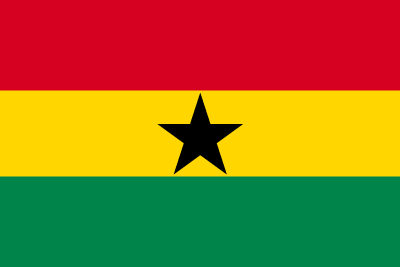 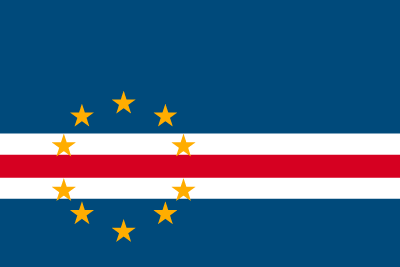 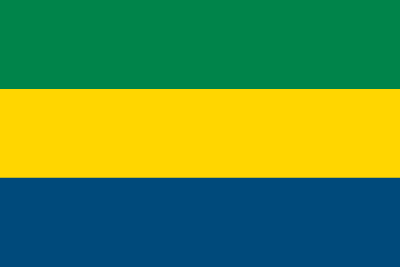 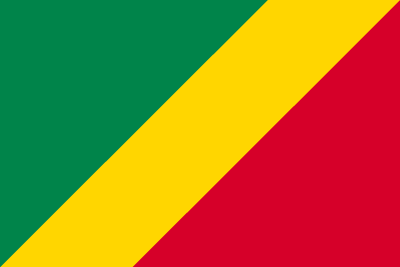 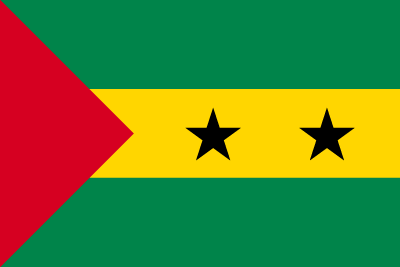 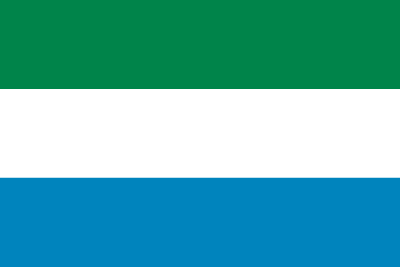 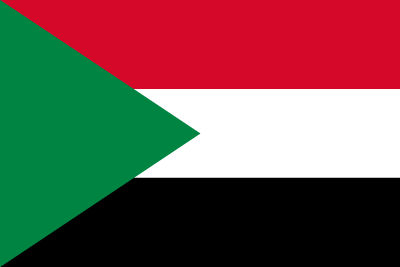 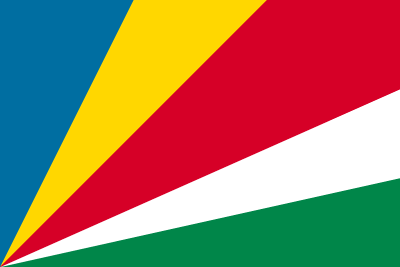 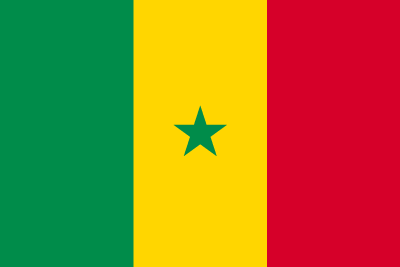 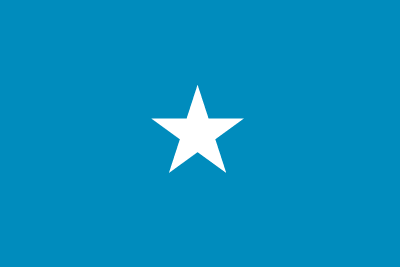 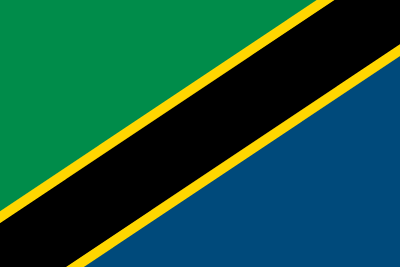 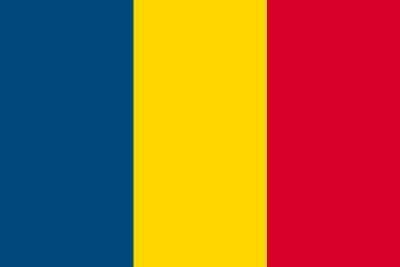 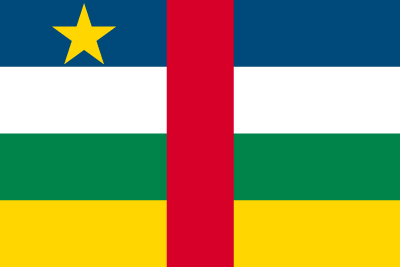 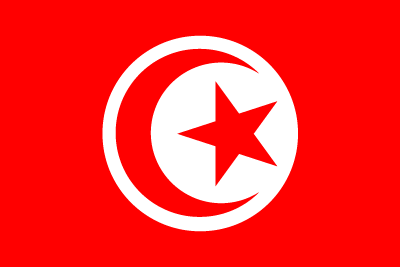 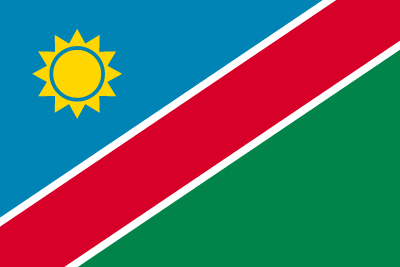 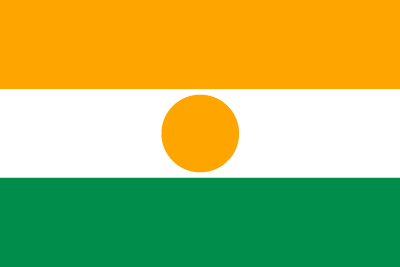 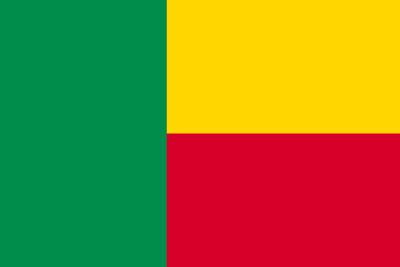 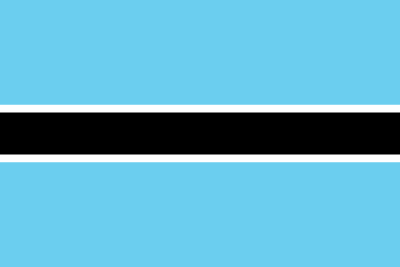 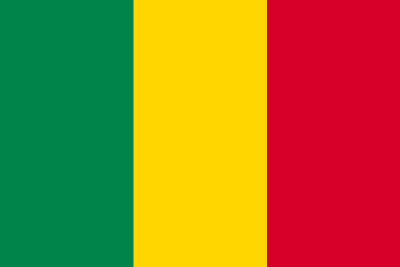 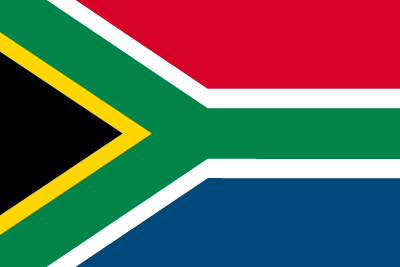 おうこく
レソト王国